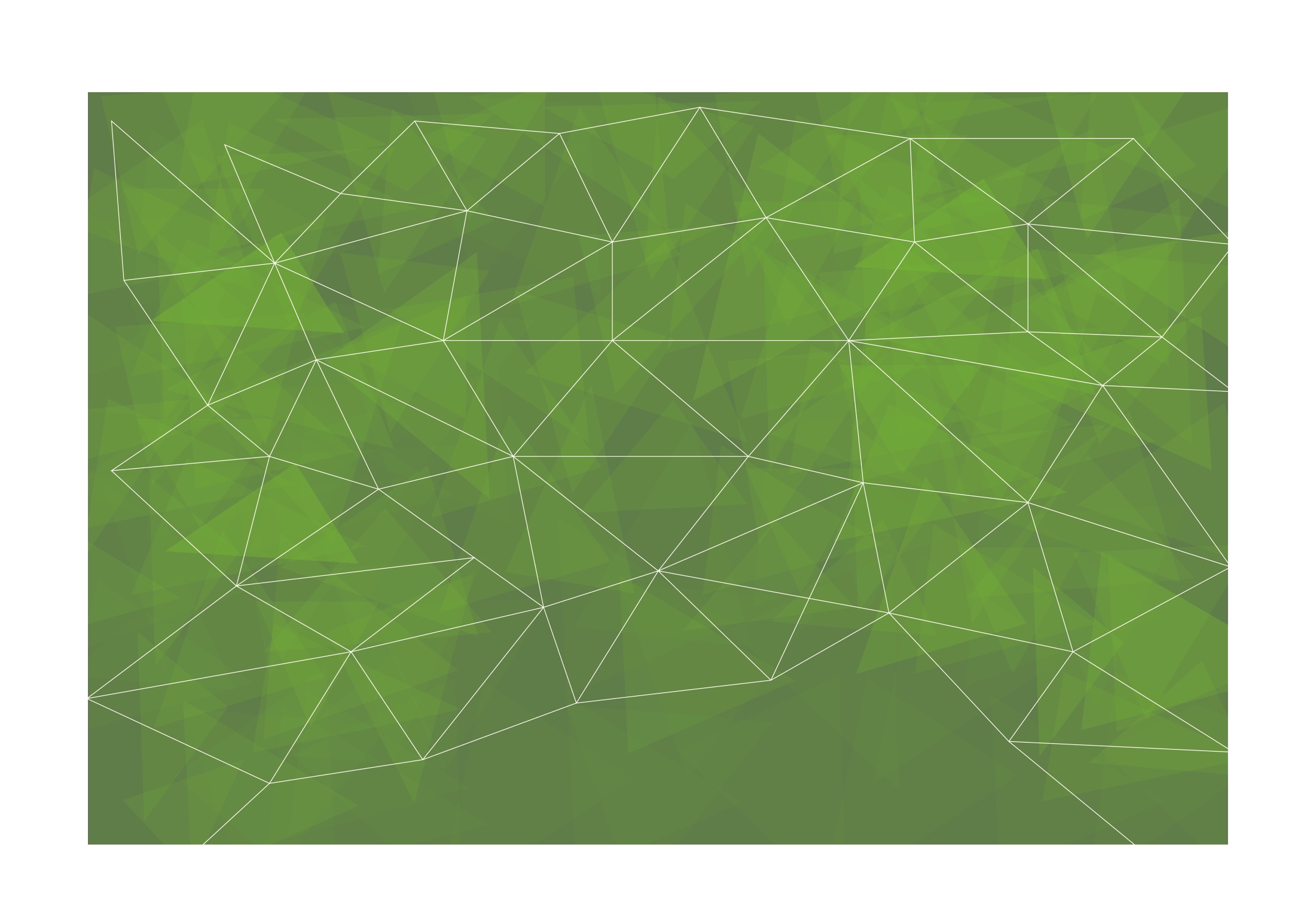 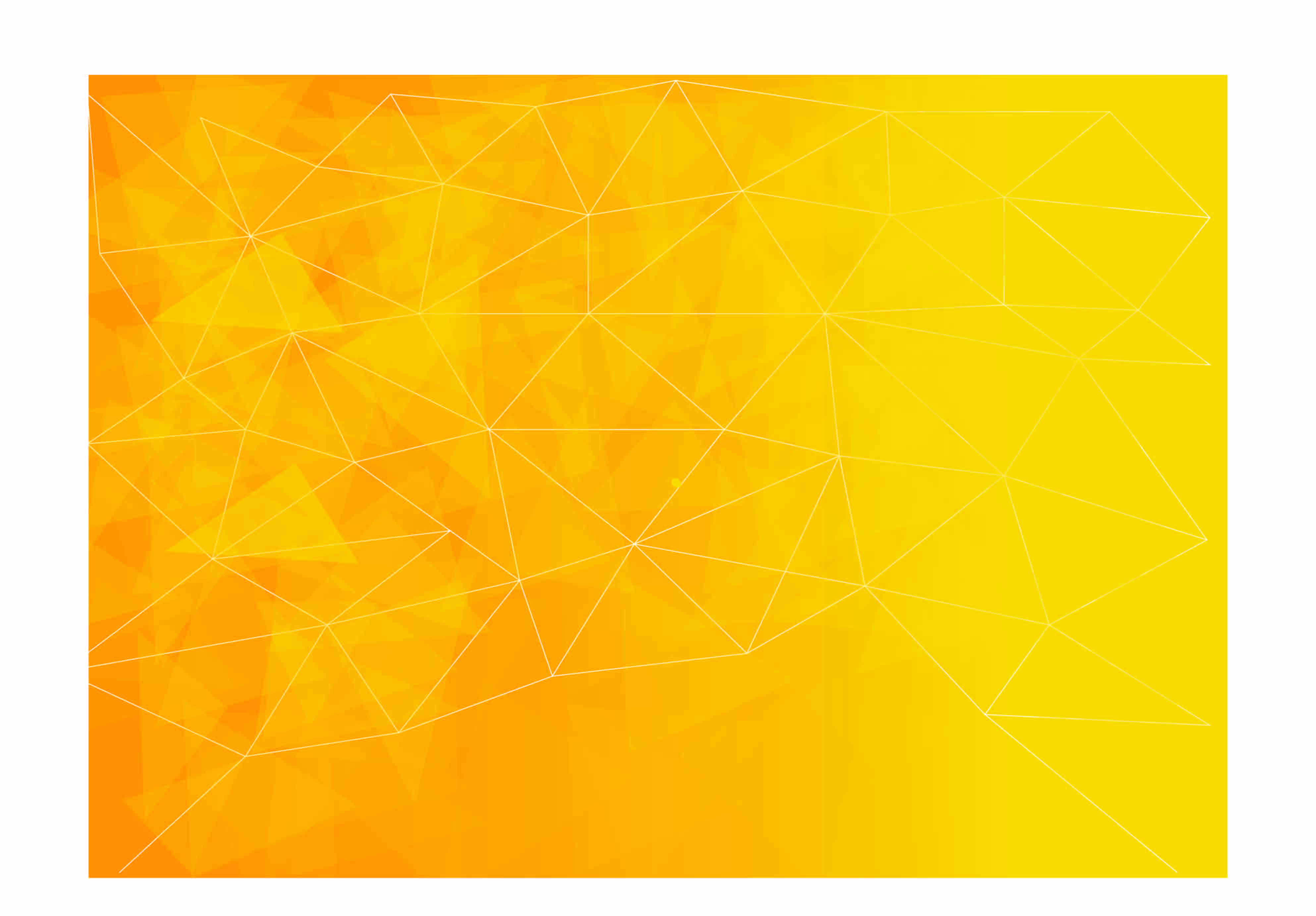 3.3. Validarea competenței „Simțul inițiativei și al antreprenoriatului” la adulții cu oportunități reduse
Modulul 3STIL DE VIAȚĂ ANTREPRENORIAL
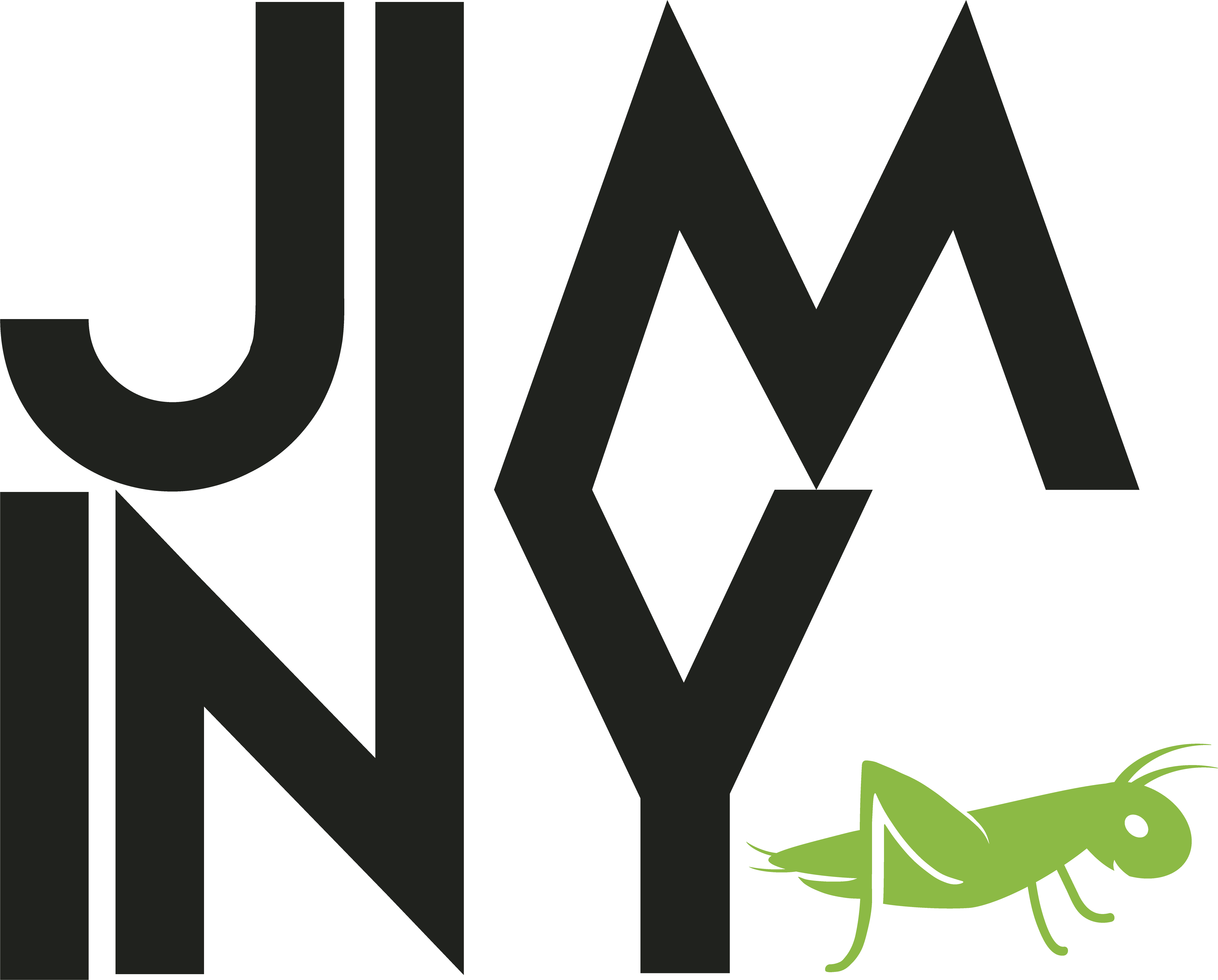 Journey to lncrease your techniques of eMotional lntelligence,
digital awareNess and
entrepreneurship lifestYle
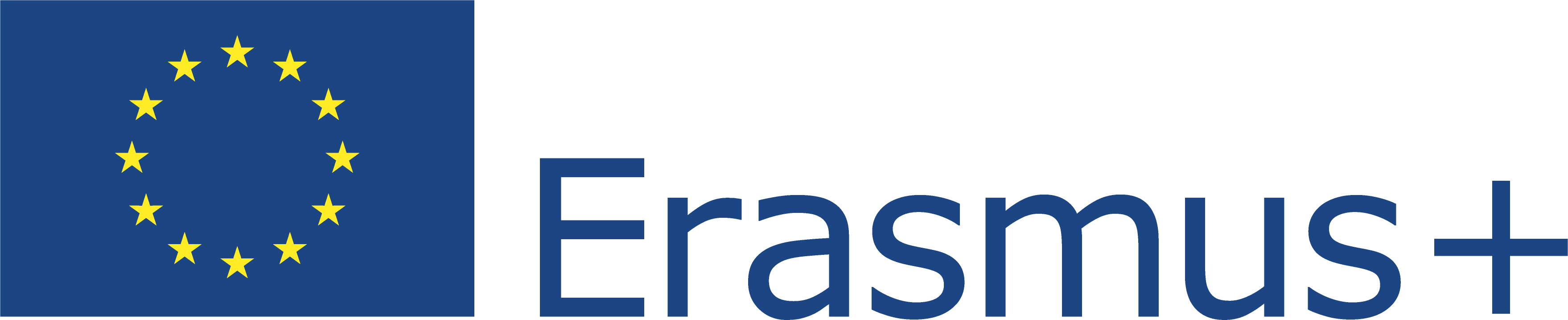 Acest proiect (2019-1-RO01-KA204-063136) a fost finanțat cu sprijinul Comisiei Europene. Această publicație reflectă numai punctul de vedere al autorului, iar Comisia nu poate fi trasă la răspundere pentru orice utilizare a informațiilor conținute în aceasta.
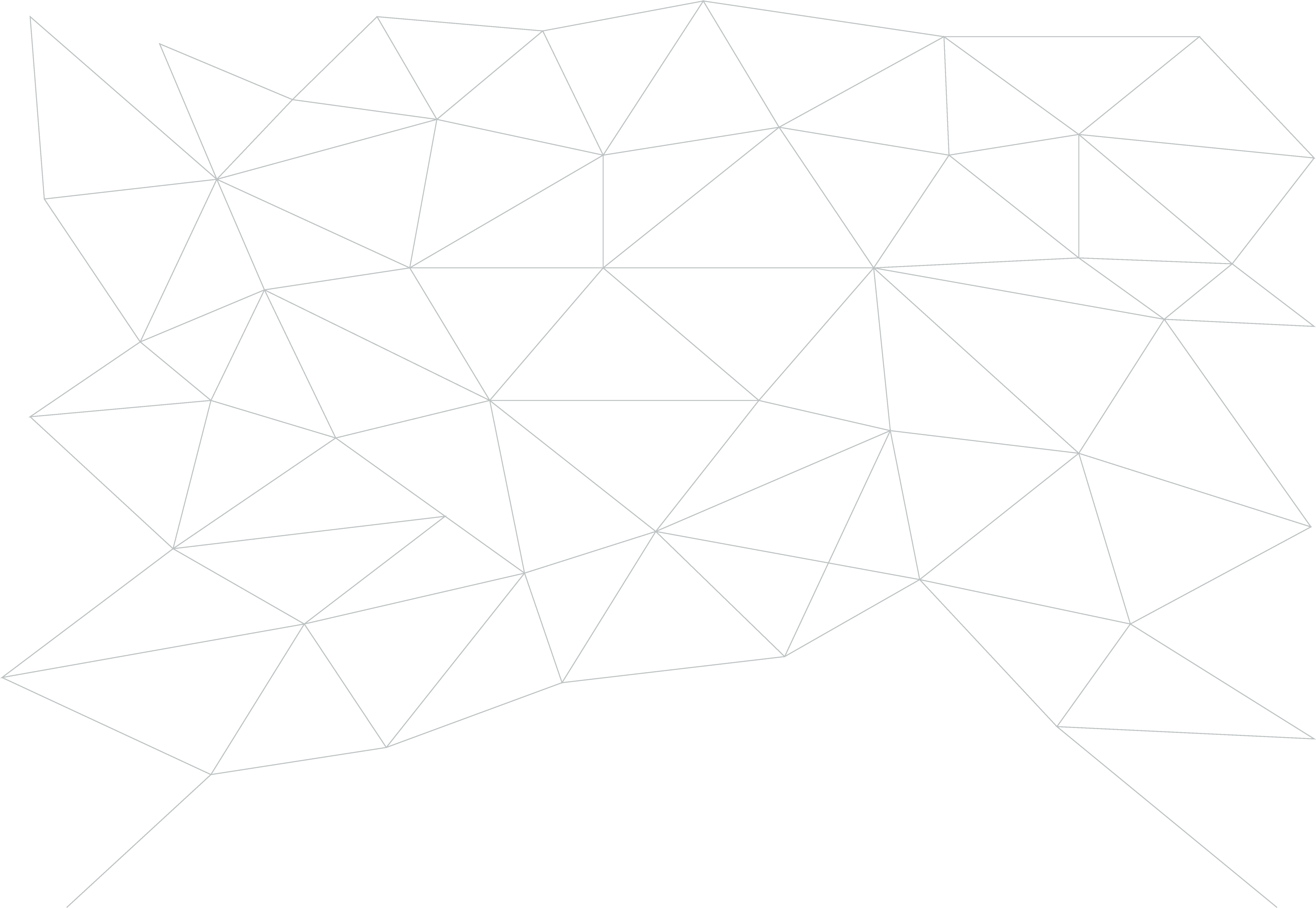 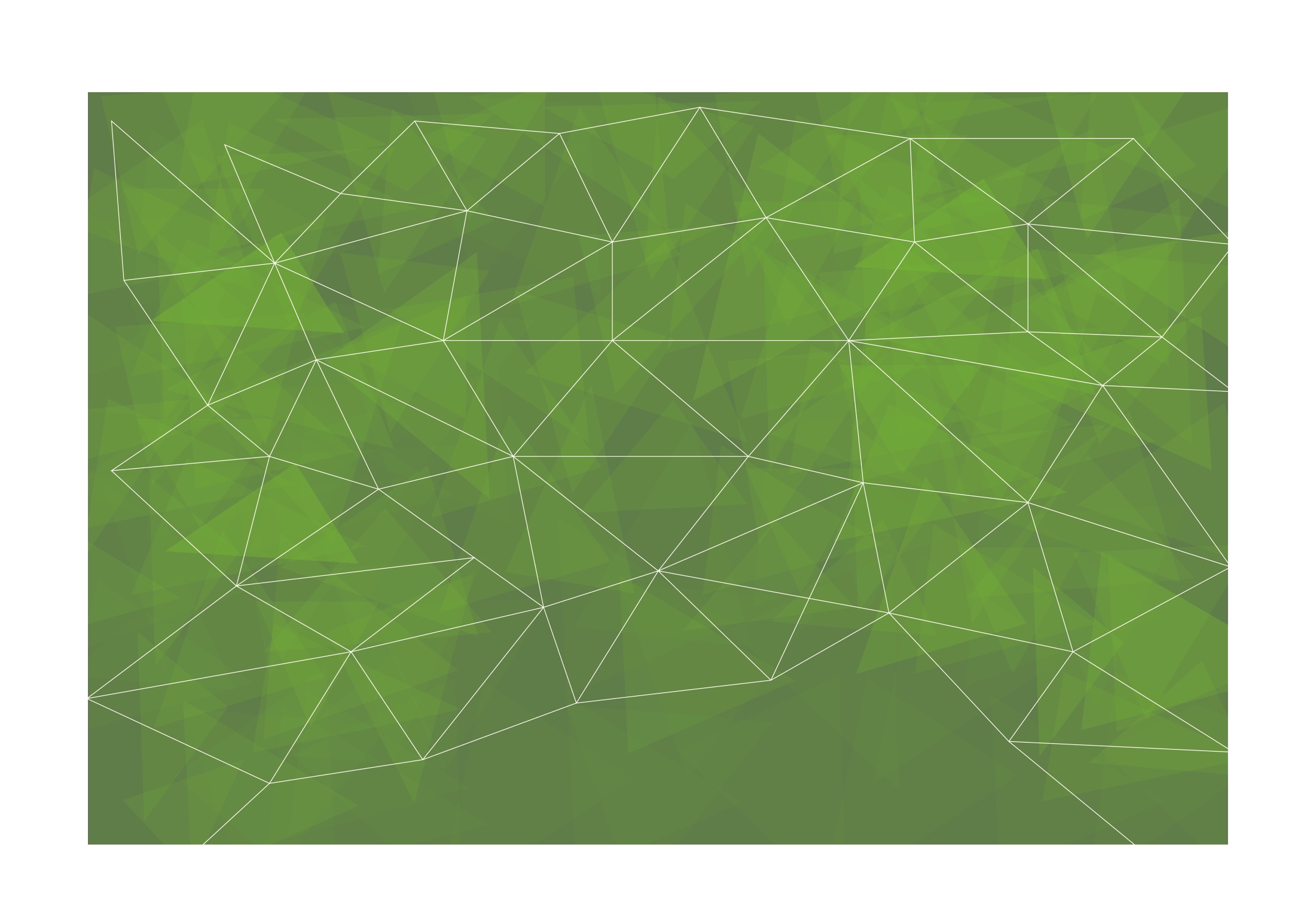 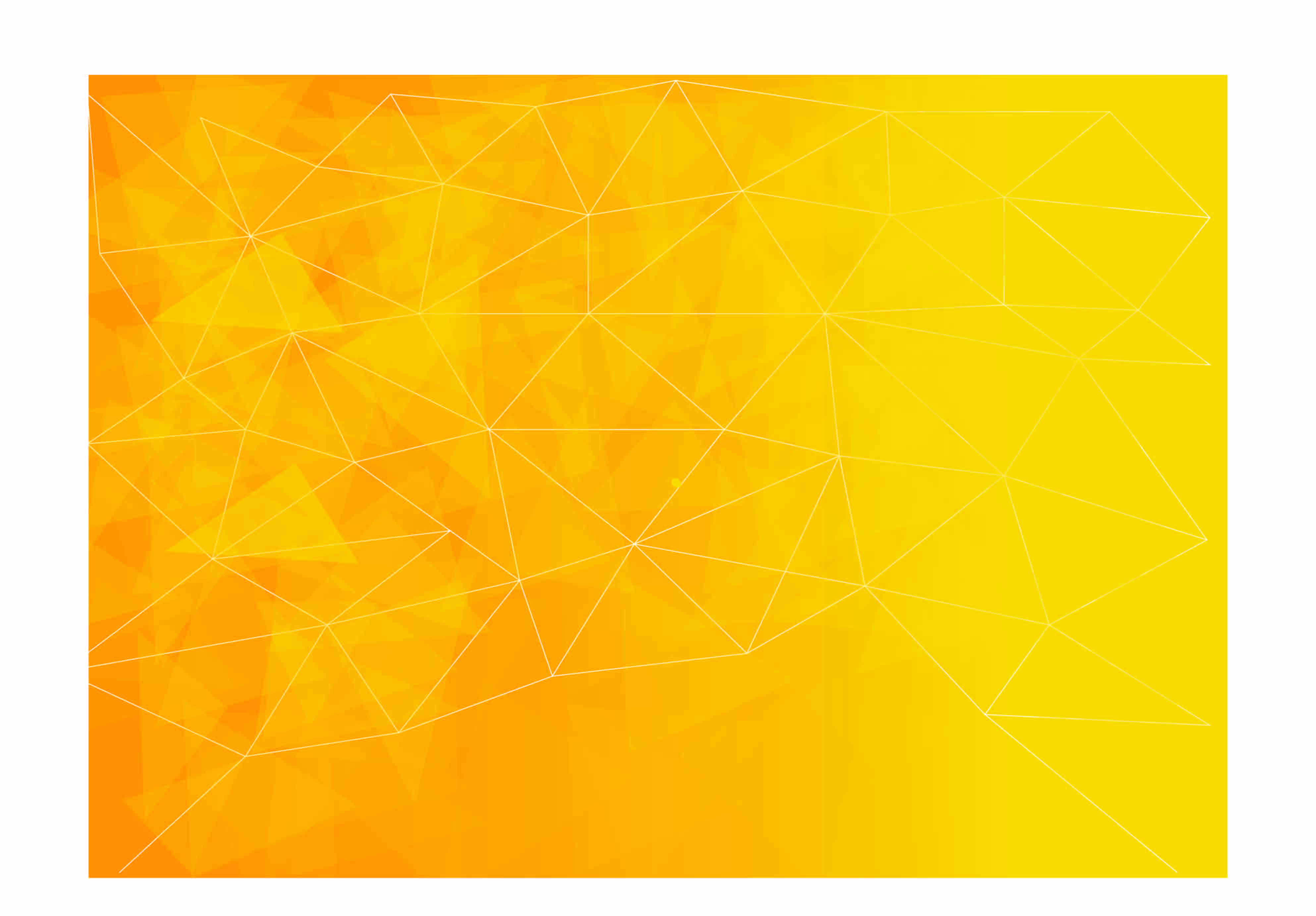 Planul de formare
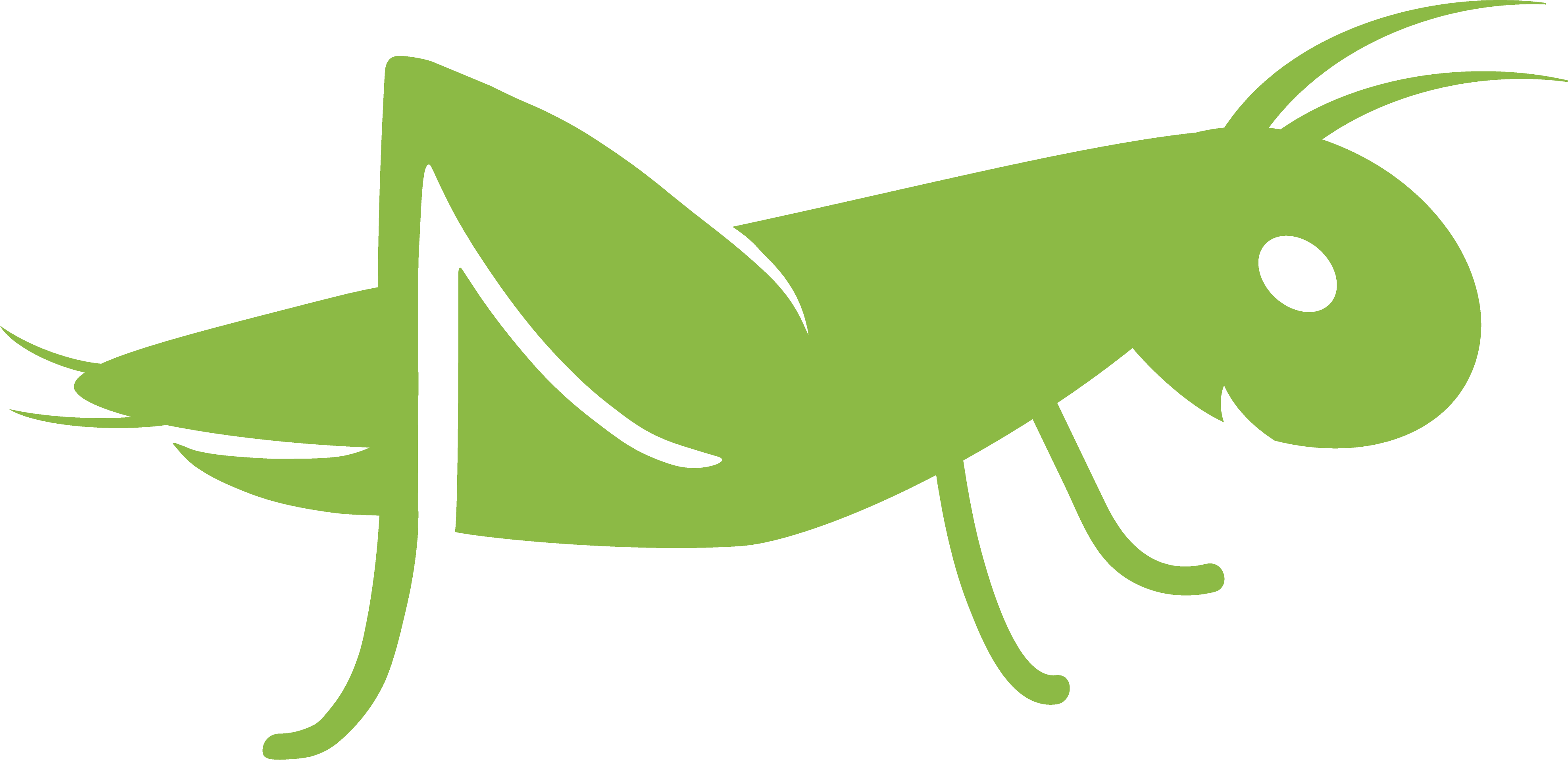 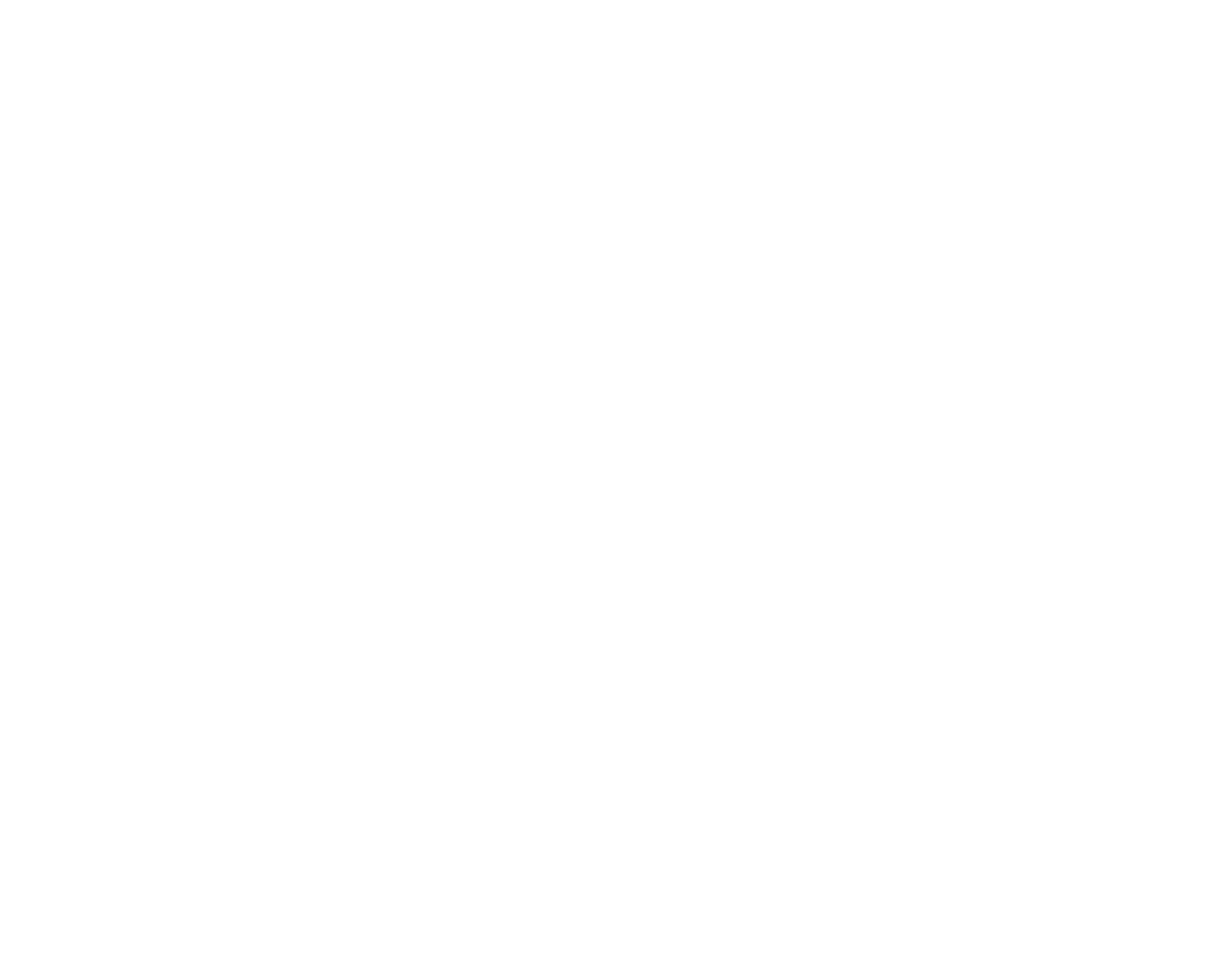 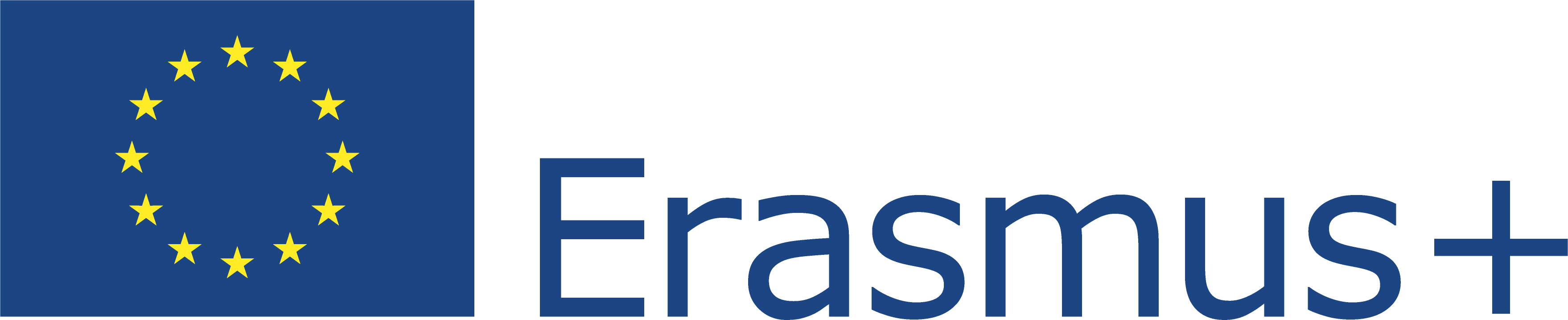 Acest proiect (2019-1-RO01-KA204-063136) a fost finanțat cu sprijinul Comisiei Europene. Această publicație reflectă numai punctul de vedere al autorului, iar Comisia nu poate fi trasă la răspundere pentru orice utilizare a informațiilor conținute în aceasta
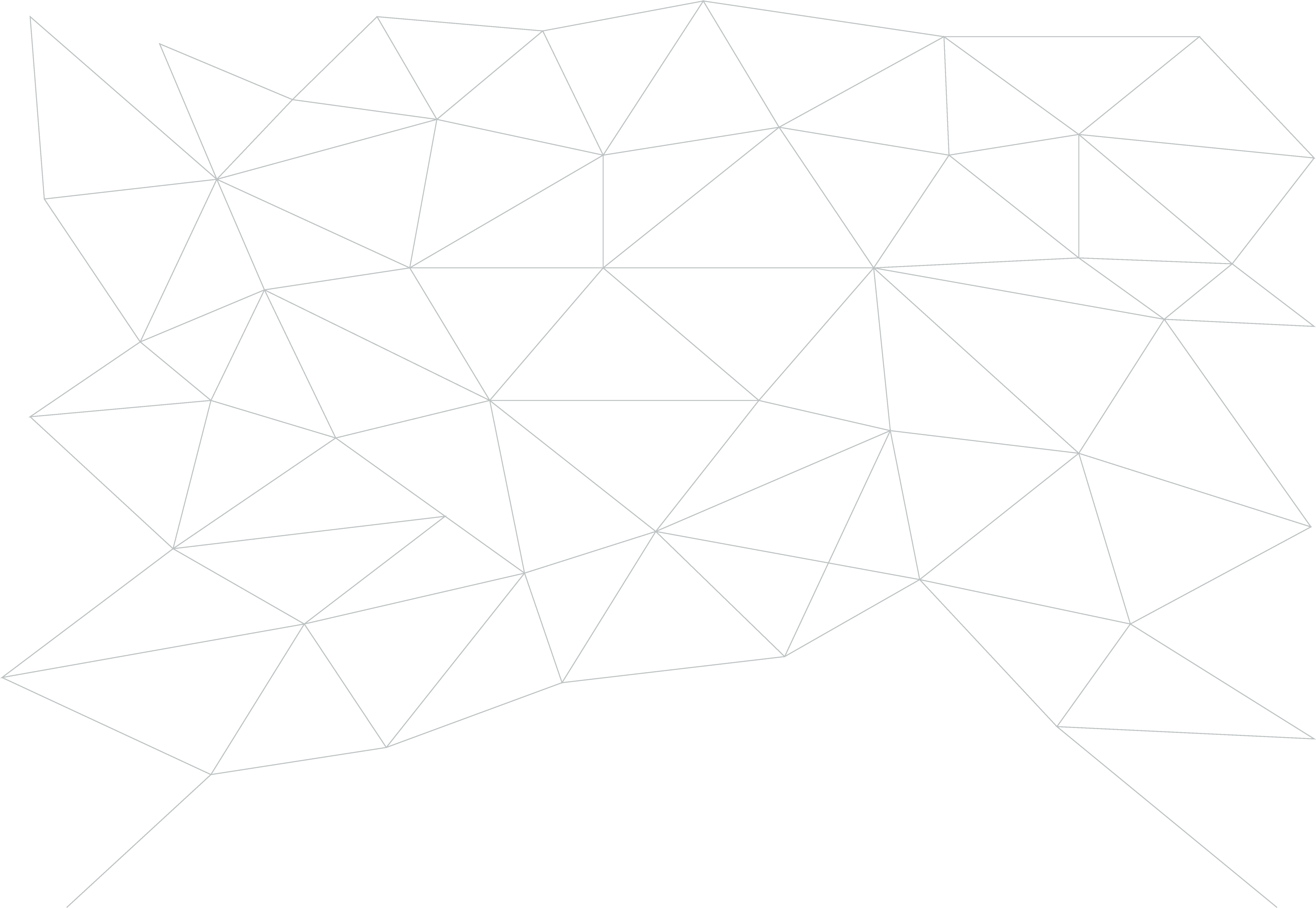 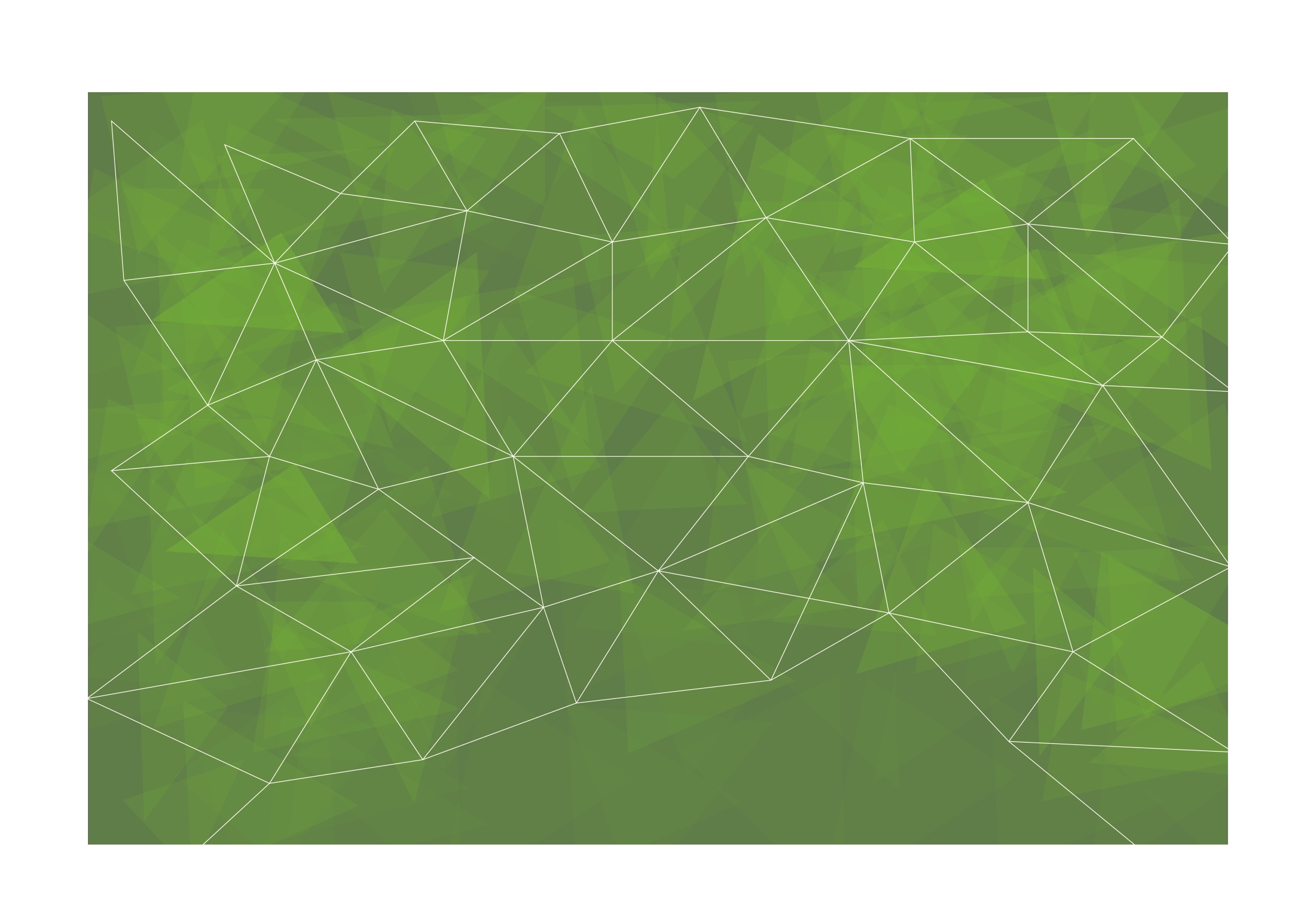 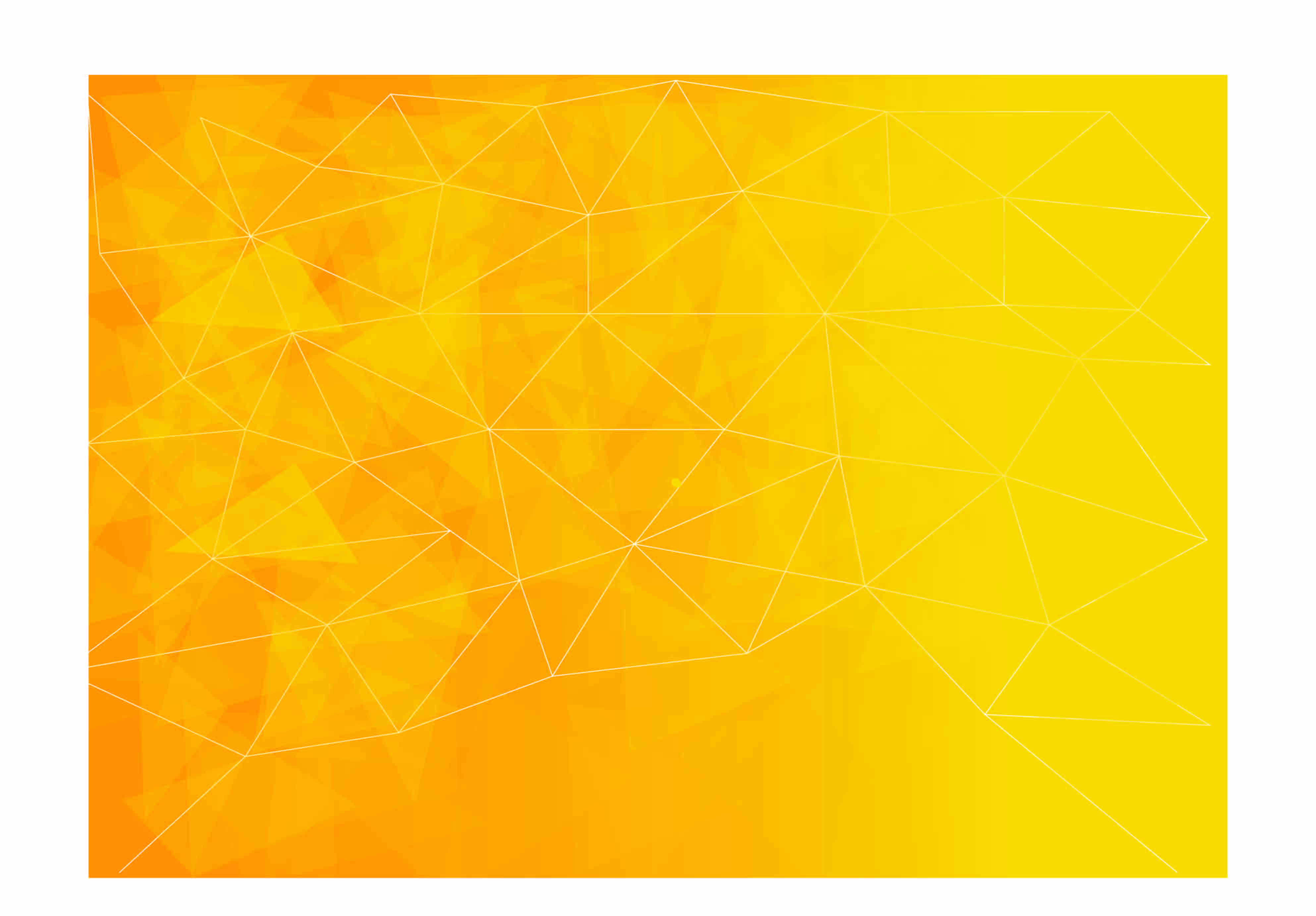 Planul de formare
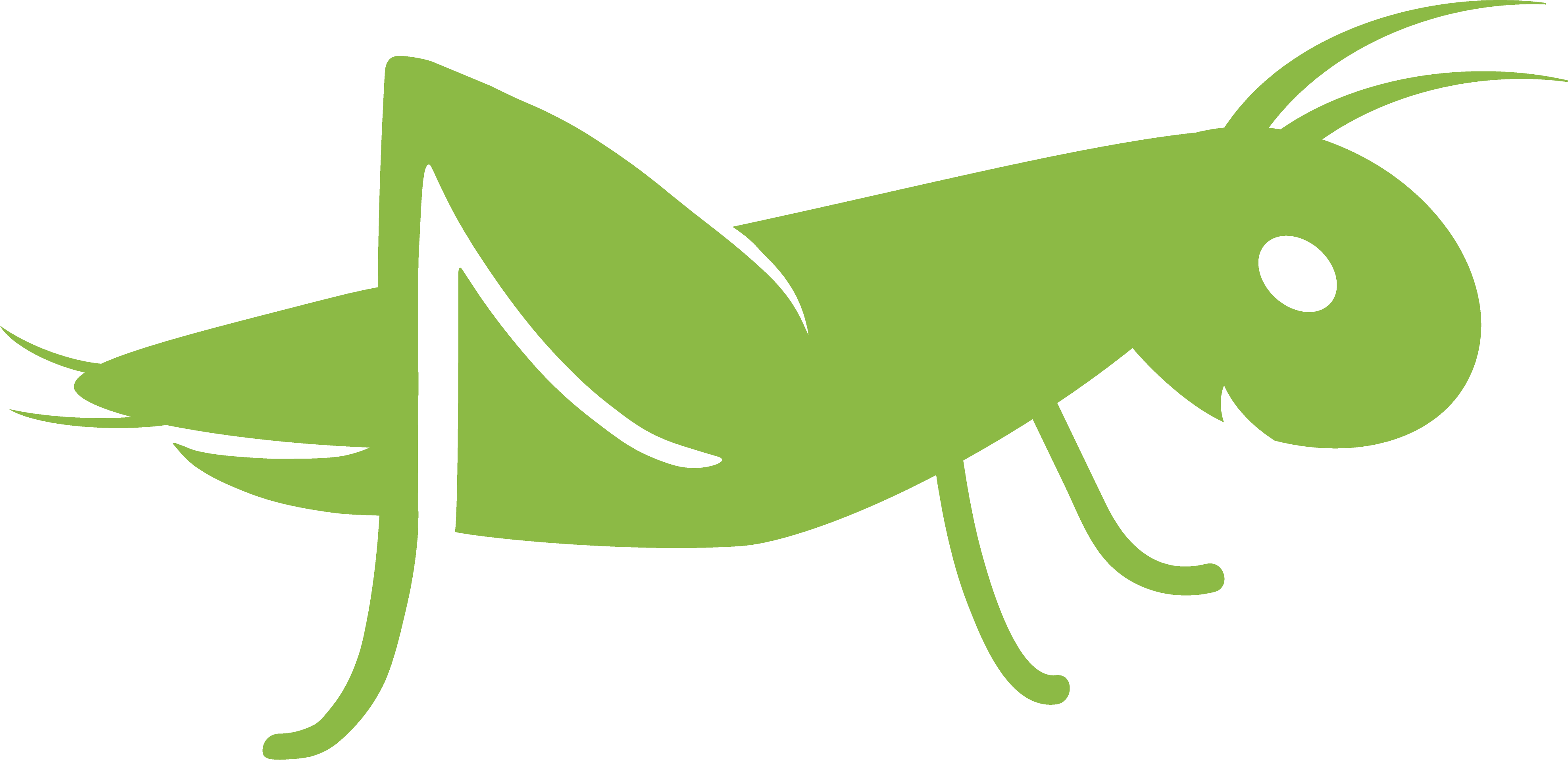 TOTAL = 7 ore
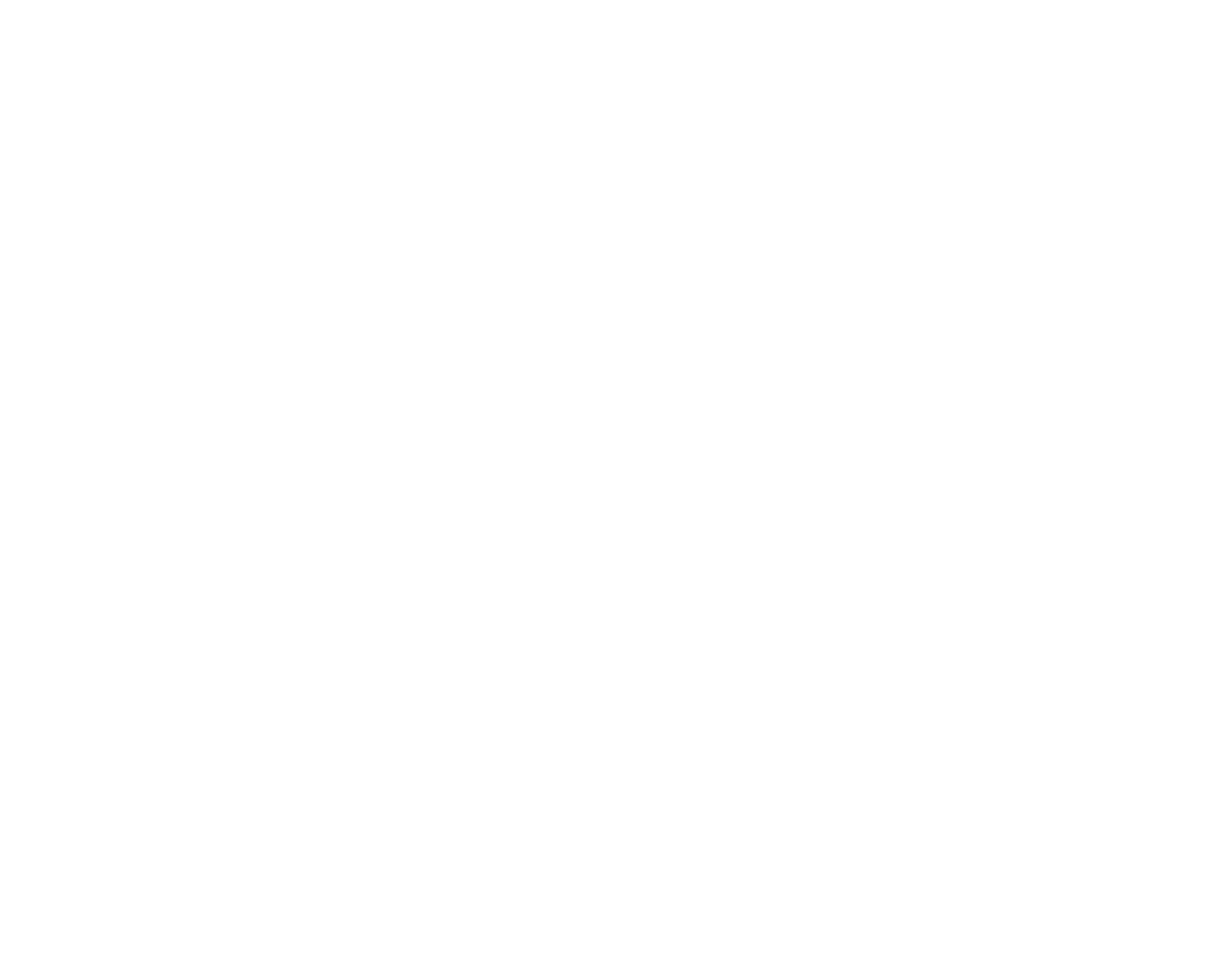 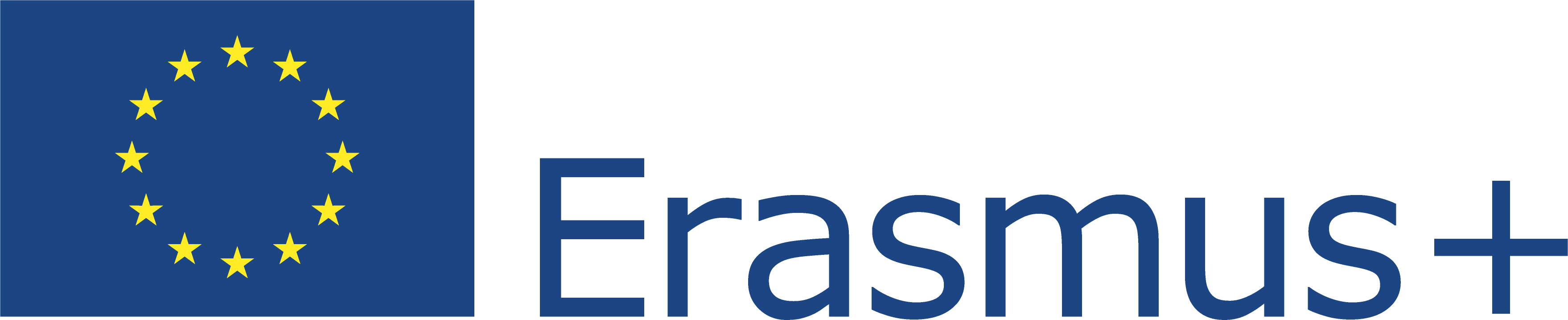 Acest proiect (2019-1-RO01-KA204-063136) a fost finanțat cu sprijinul Comisiei Europene. Această publicație reflectă numai punctul de vedere al autorului, iar Comisia nu poate fi trasă la răspundere pentru orice utilizare a informațiilor conținute în aceasta.
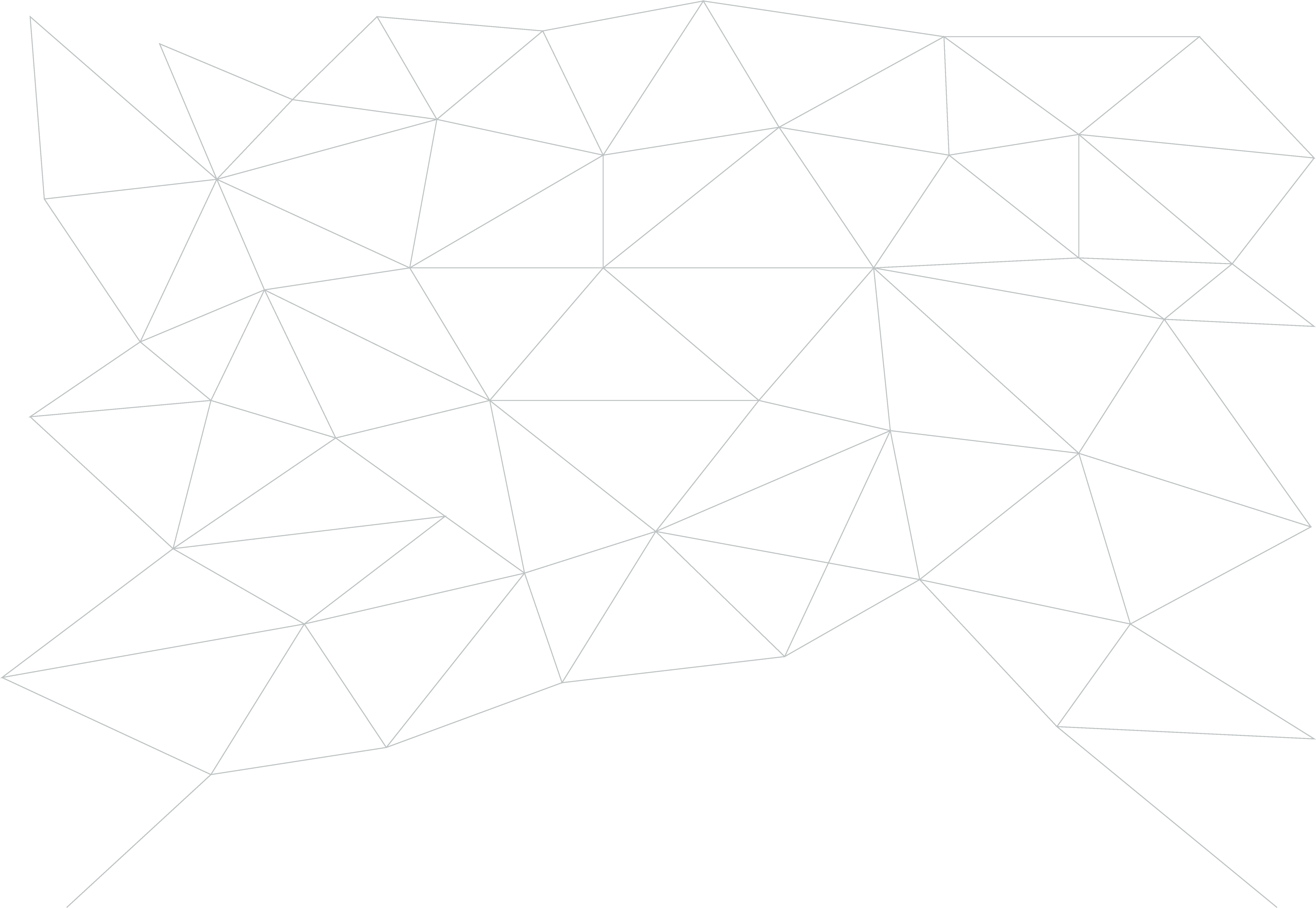 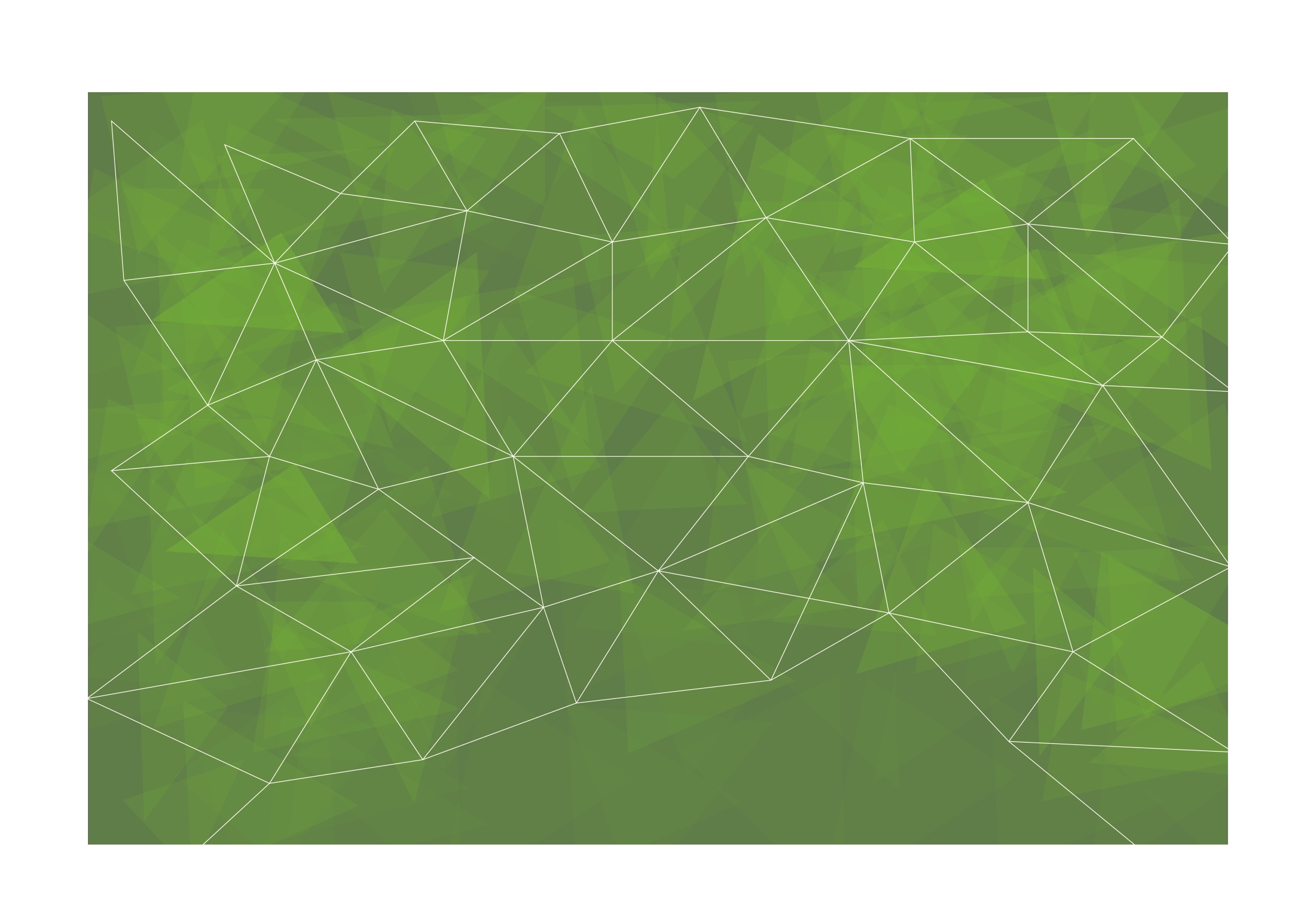 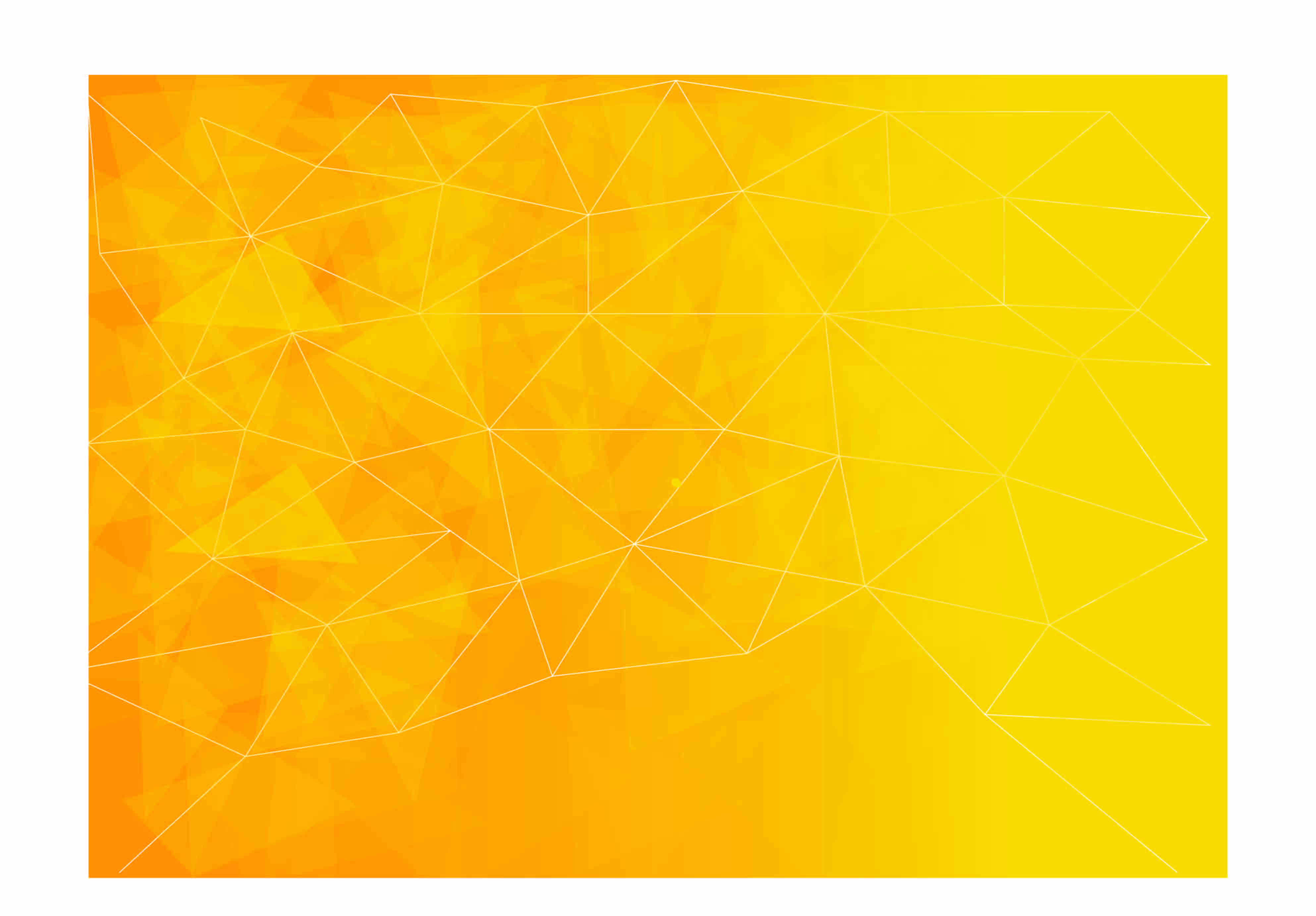 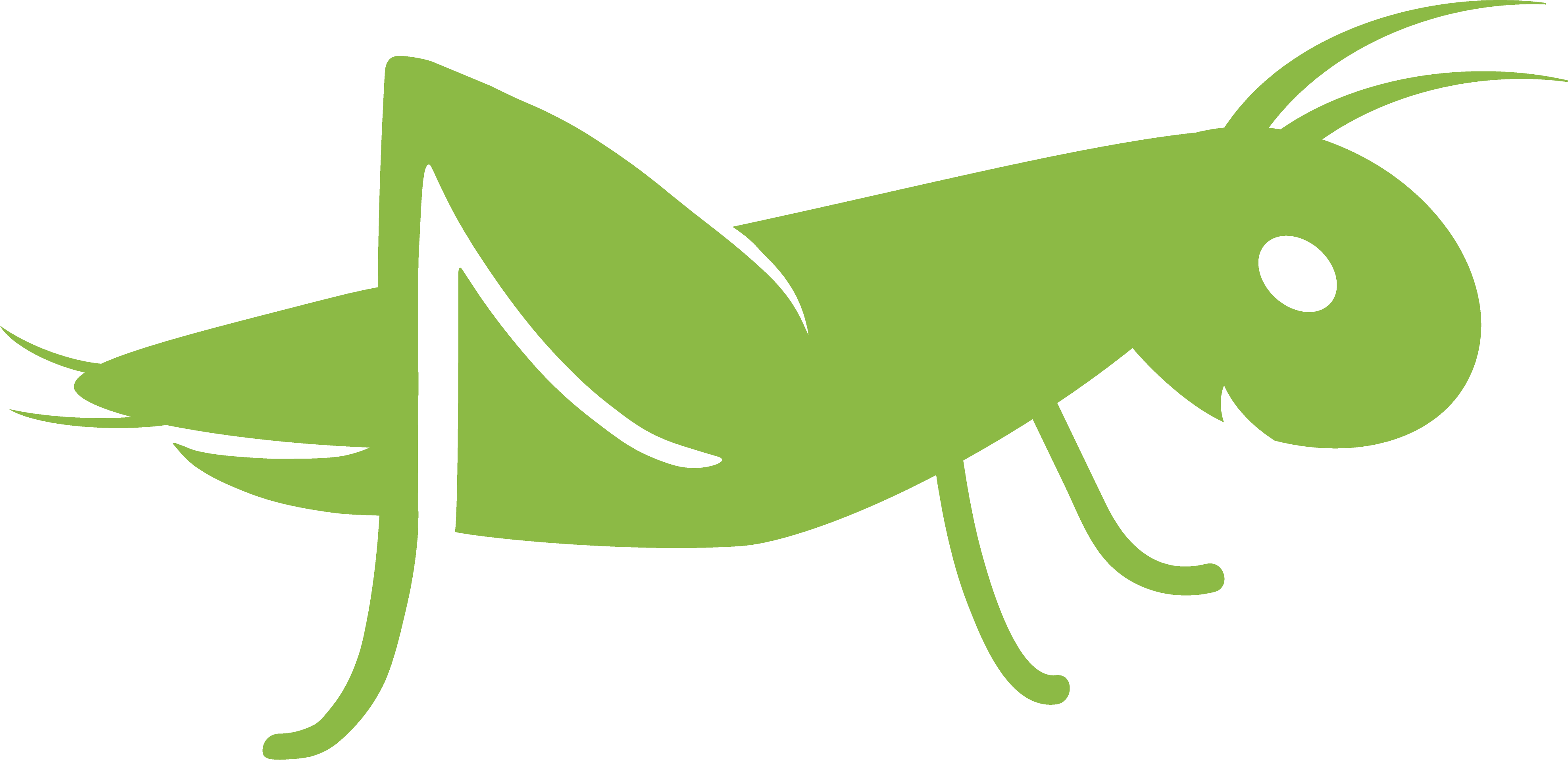 Evaluare inițială
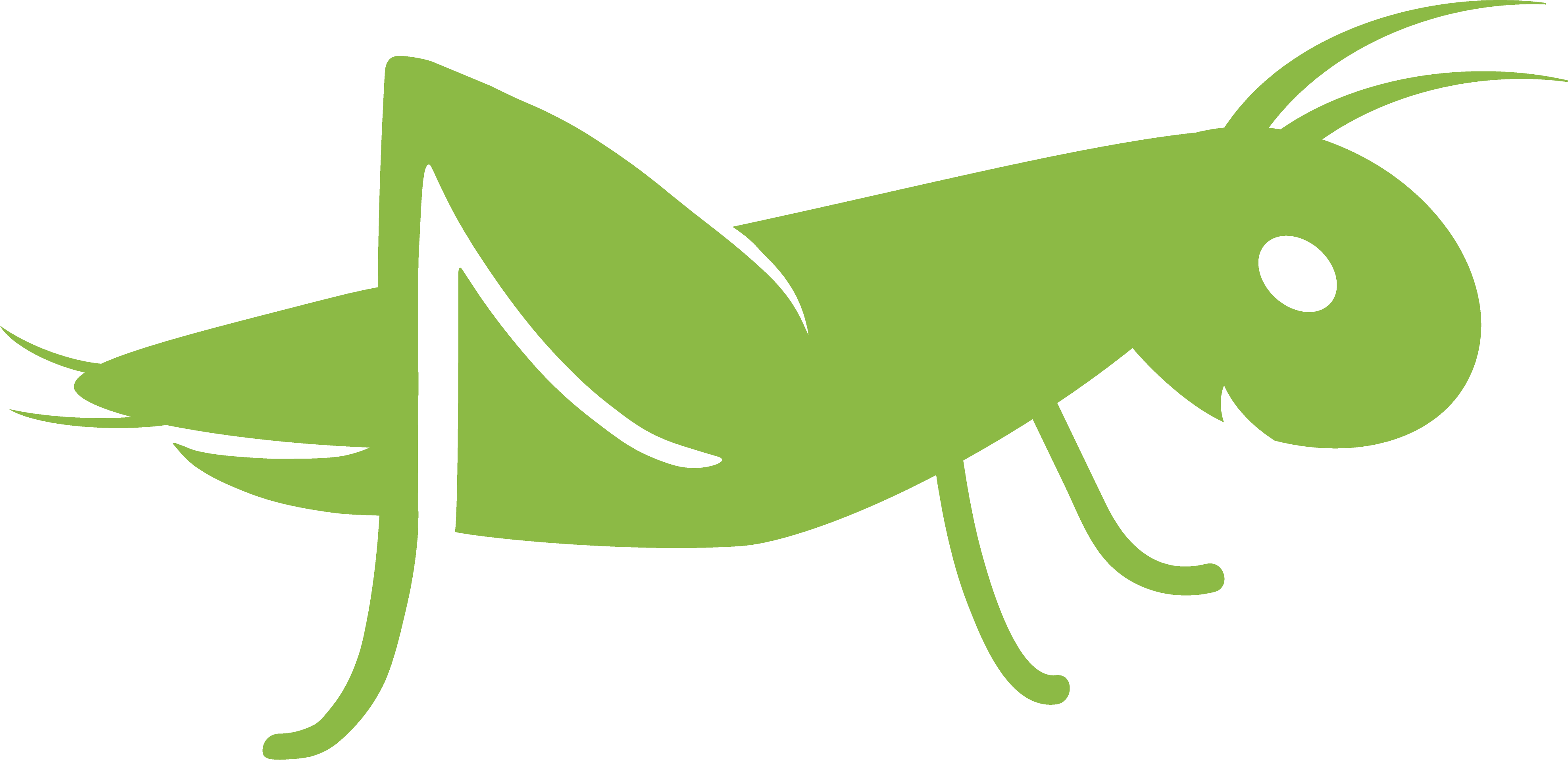 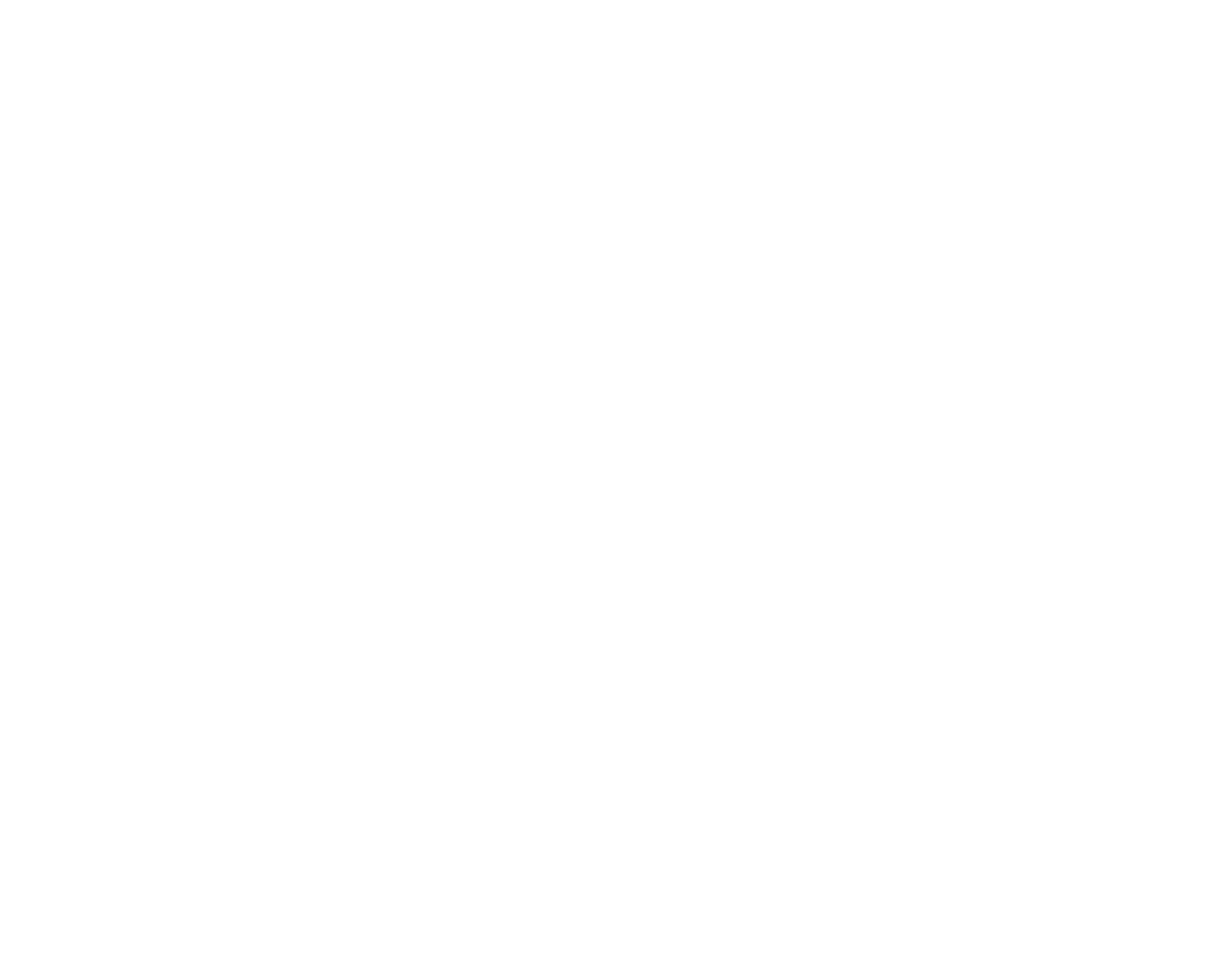 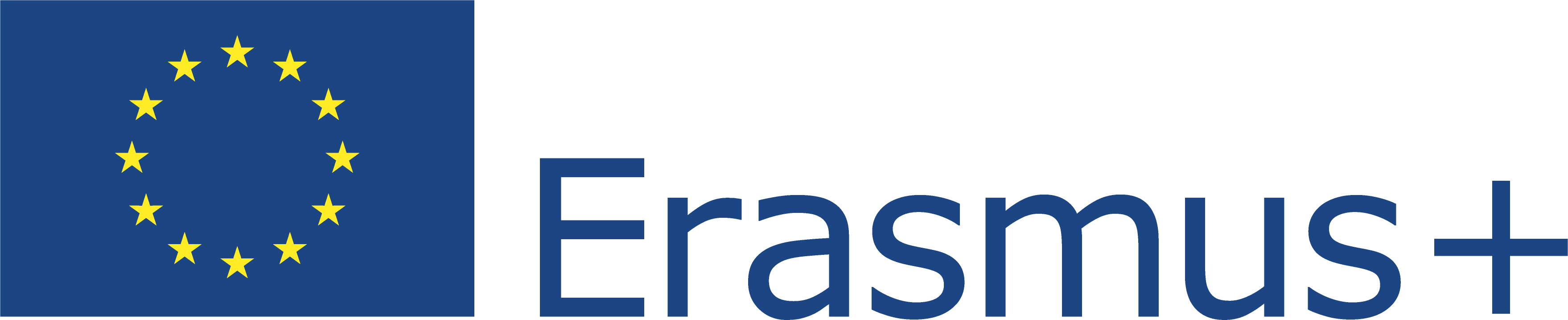 Acest proiect (2019-1-RO01-KA204-063136) a fost finanțat cu sprijinul Comisiei Europene. Această publicație reflectă numai punctul de vedere al autorului, iar Comisia nu poate fi trasă la răspundere pentru orice utilizare a informațiilor conținute în aceasta.
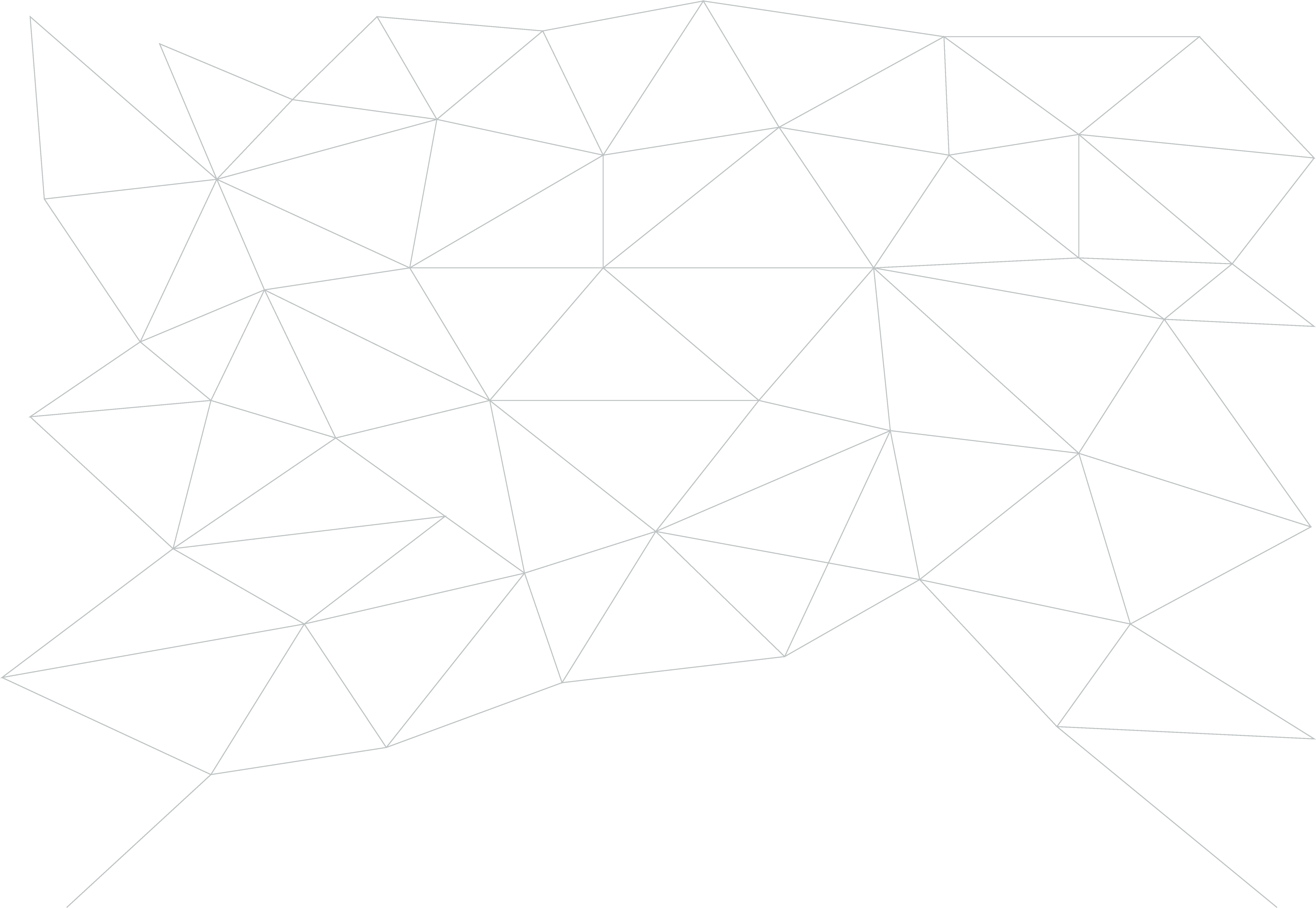 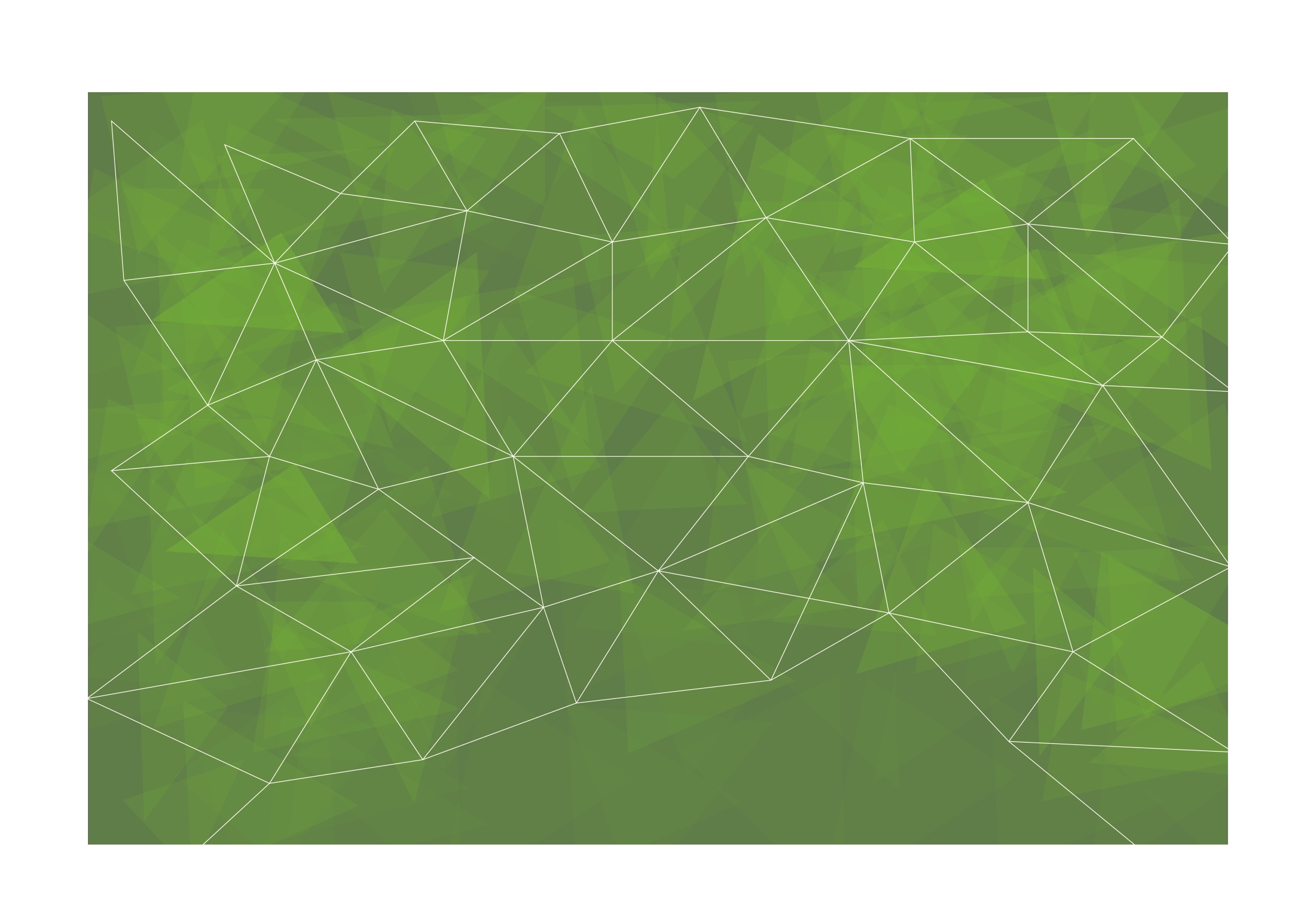 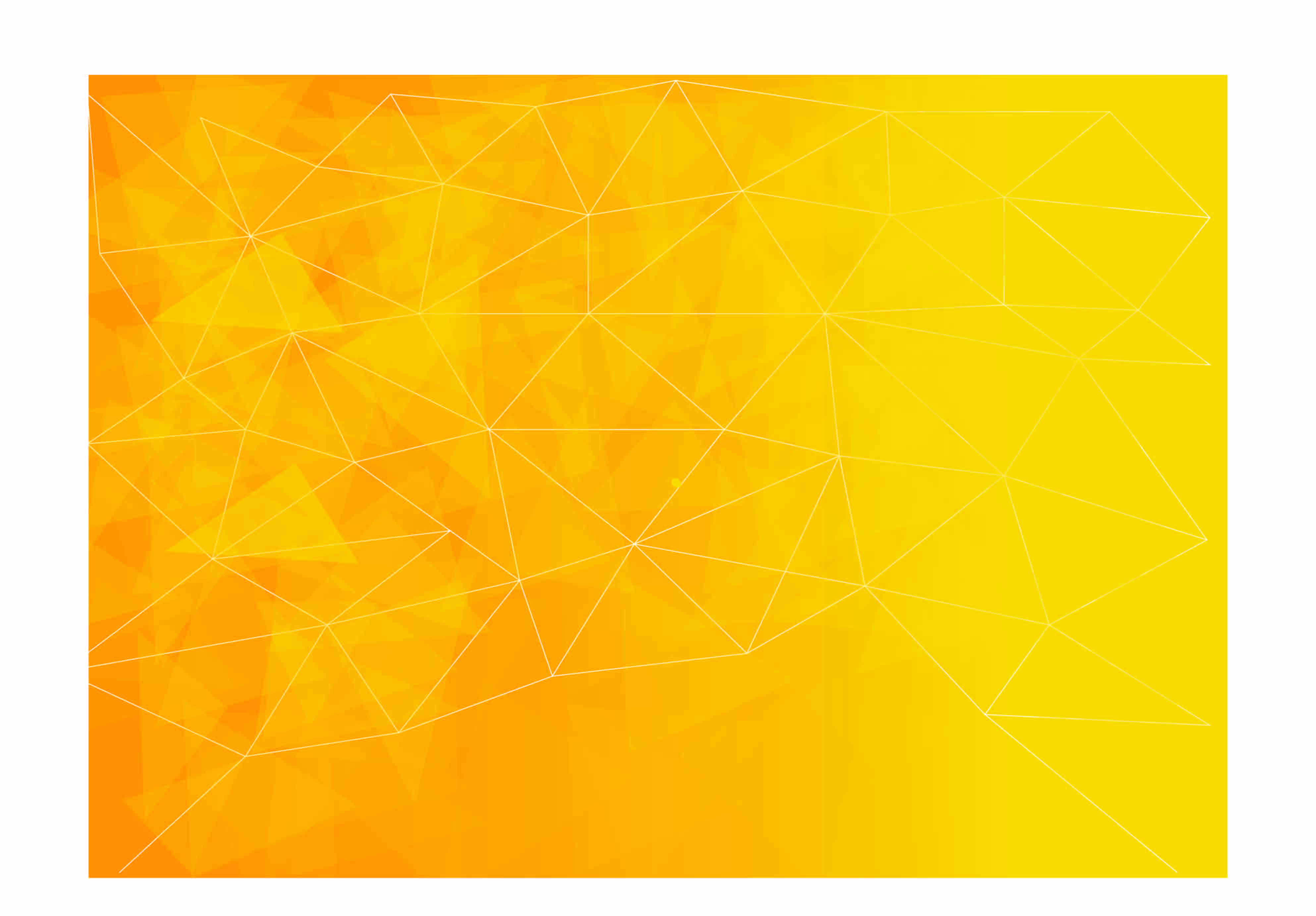 Conștientizare vs. competență
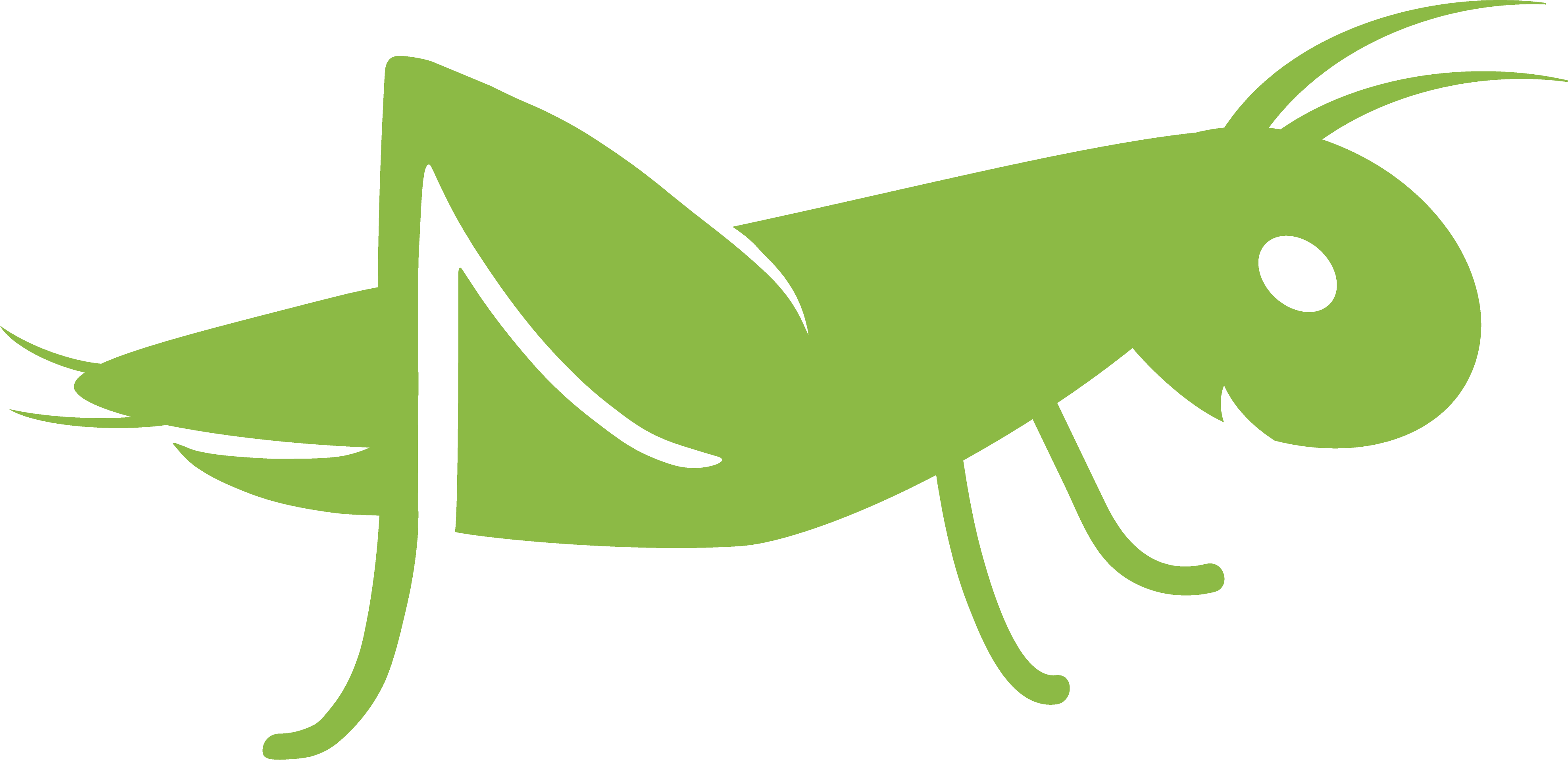 Ce mă aștept să învăț
Ce mă aștept să dau mai departe
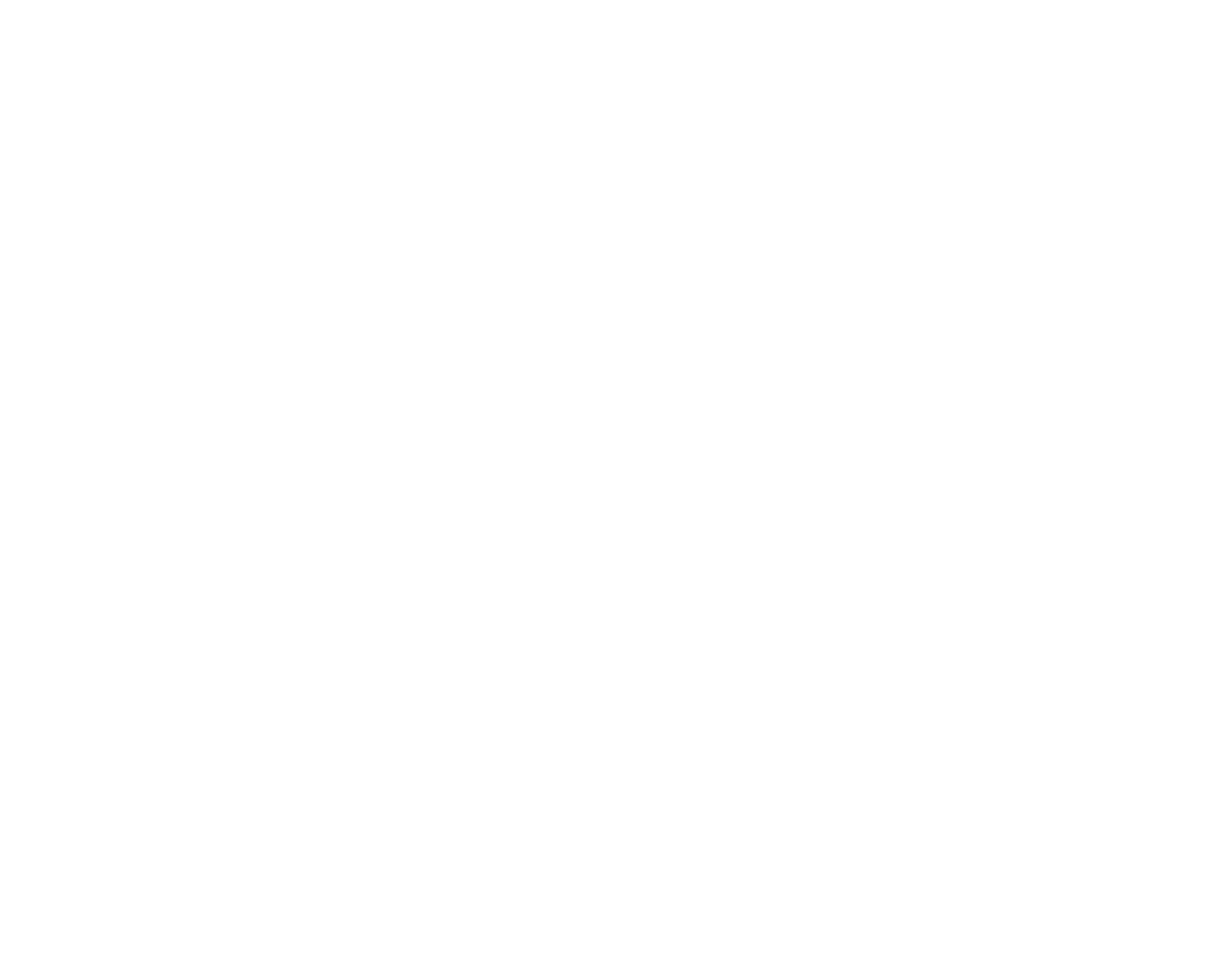 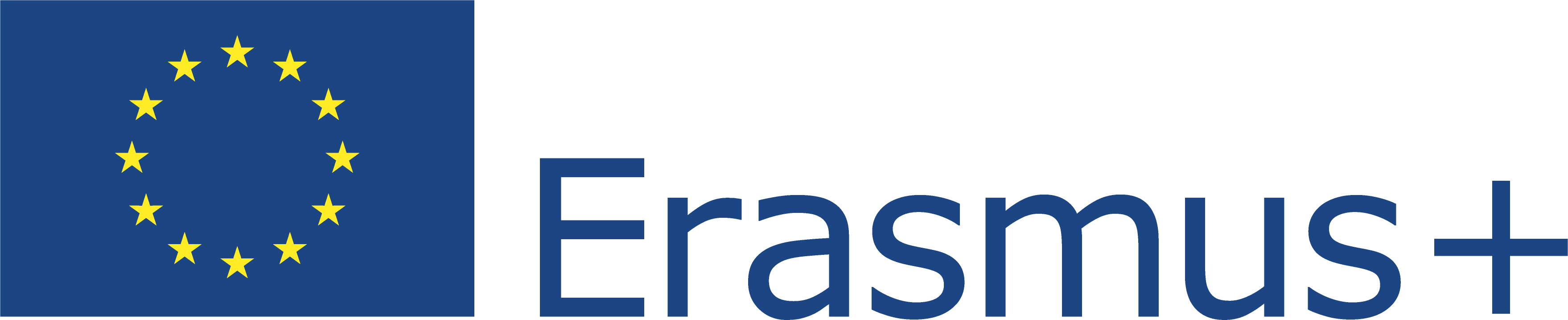 Acest proiect (2019-1-RO01-KA204-063136) a fost finanțat cu sprijinul Comisiei Europene. Această publicație reflectă numai punctul de vedere al autorului, iar Comisia nu poate fi trasă la răspundere pentru orice utilizare a informațiilor conținute în aceasta.
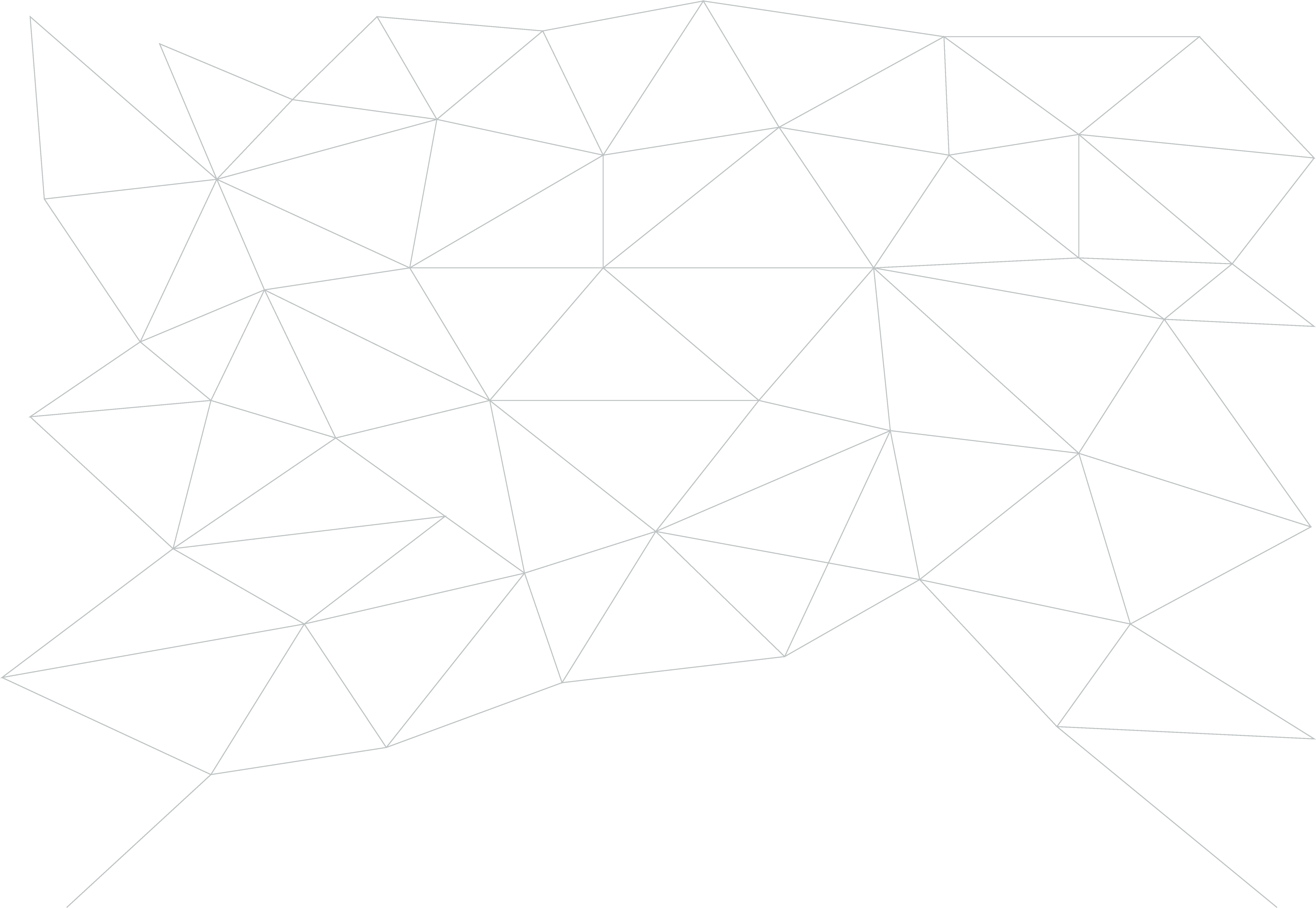 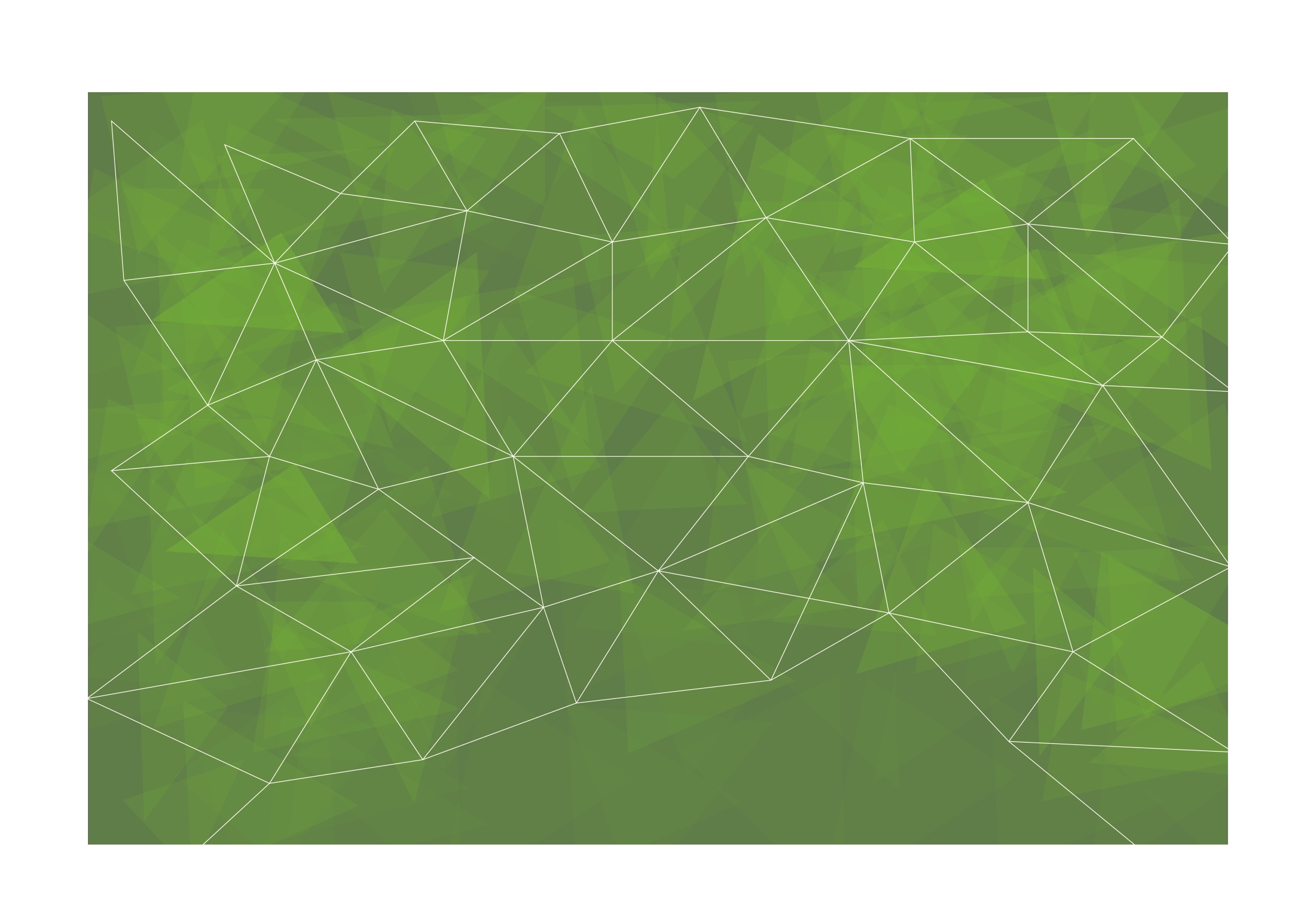 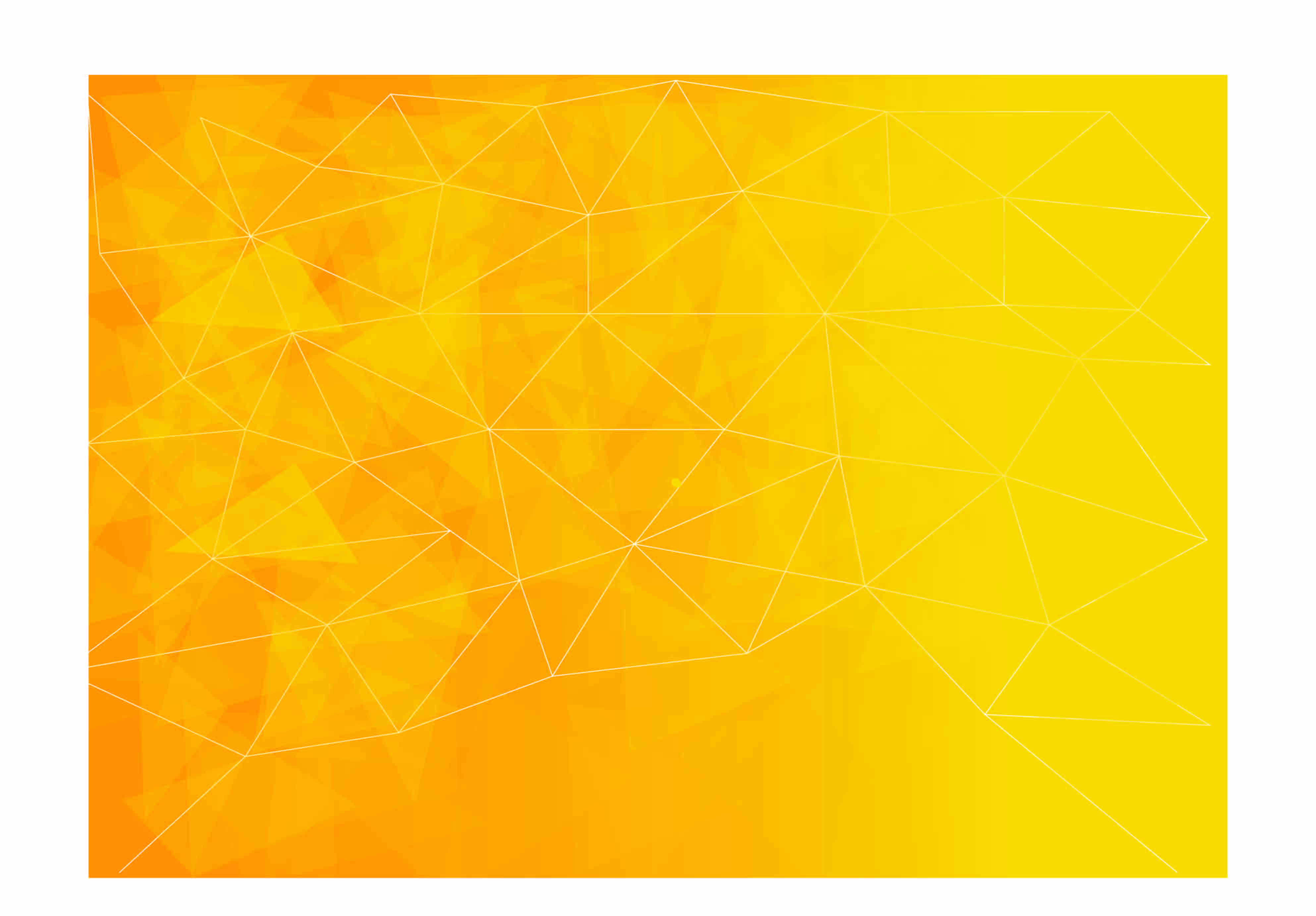 Obiectivele învățării
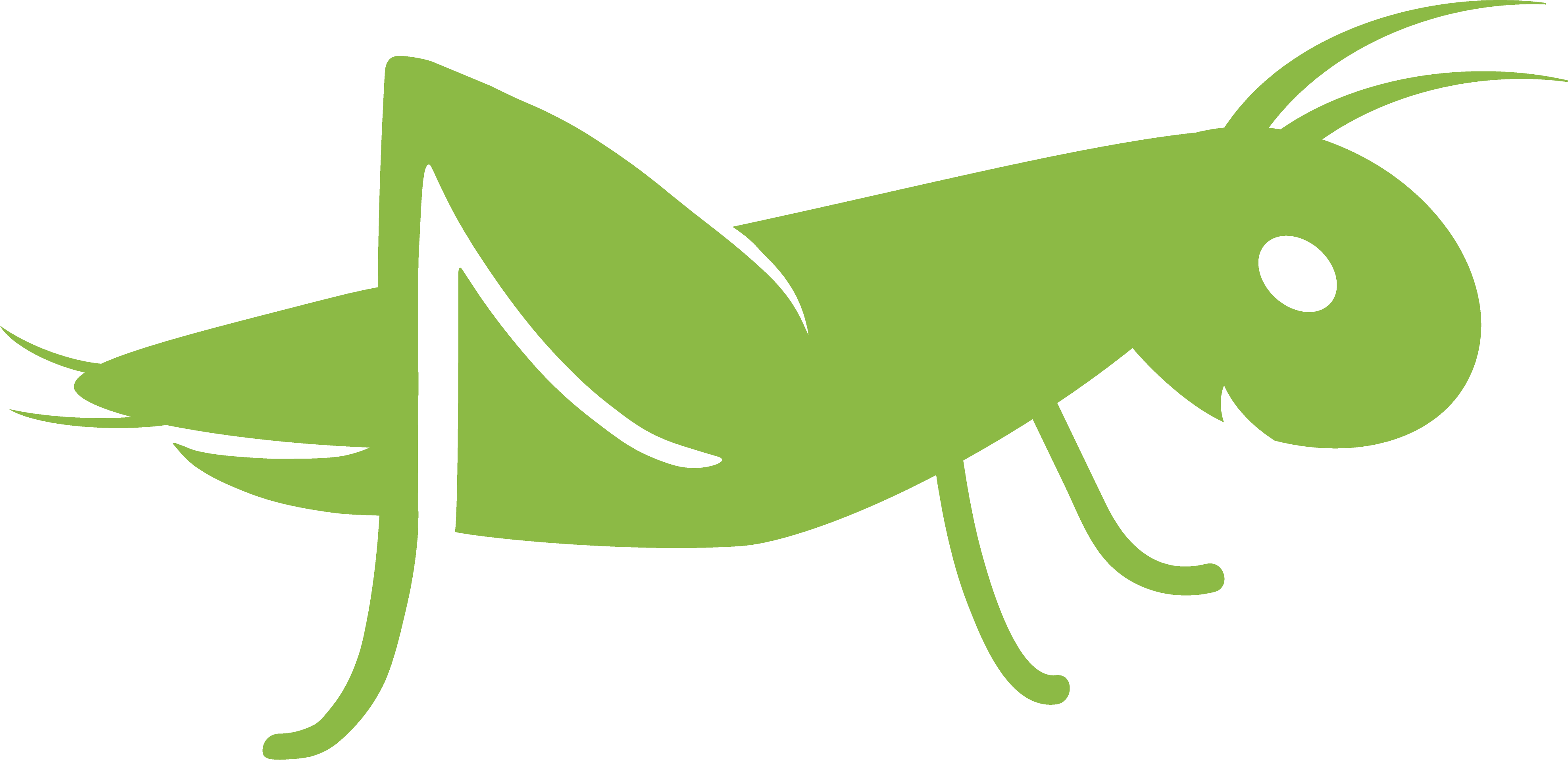 Înțelegerea conceptului de „Validarea competenței”, de la definiția generală până la conceptele și noțiunile de bază care variază în termen de aplicare în diferite state membre ale UE;
Înțelegerea principalilor factori care trebuie luați în considerare la construirea unui proces de „validare a competenței”;
Înțelegerea nivelului potrivit de „validare a competenței”.
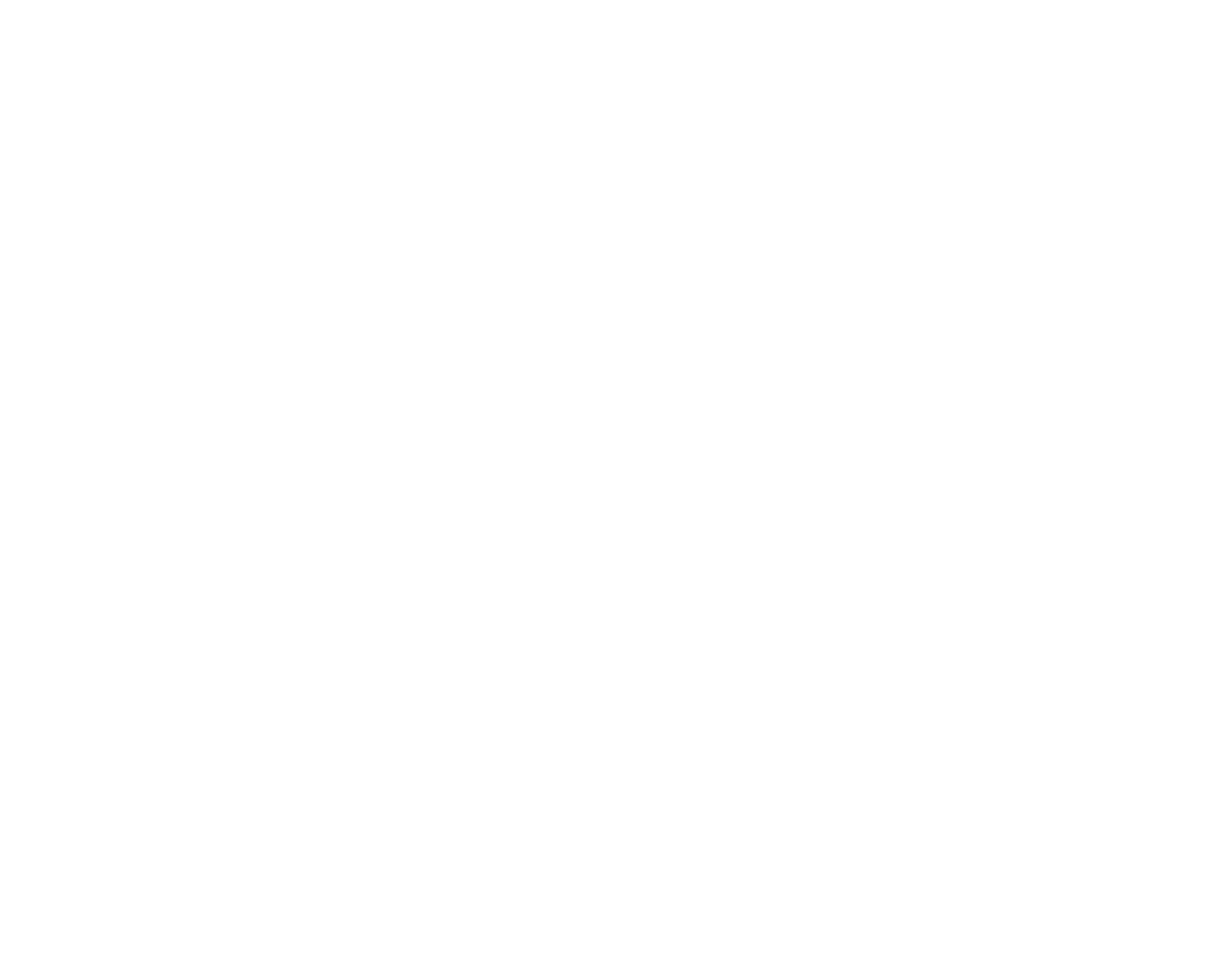 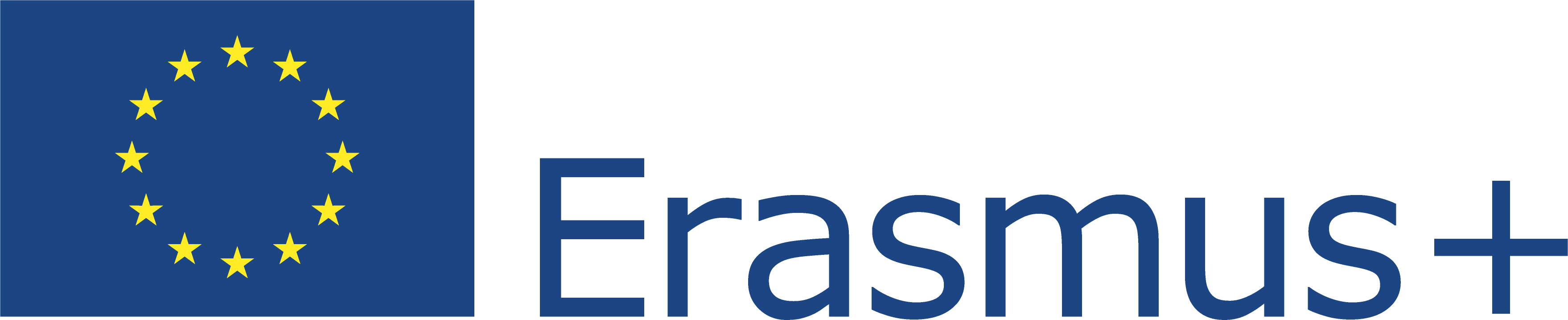 Acest proiect (2019-1-RO01-KA204-063136) a fost finanțat cu sprijinul Comisiei Europene. Această publicație reflectă numai punctul de vedere al autorului, iar Comisia nu poate fi trasă la răspundere pentru orice utilizare a informațiilor conținute în aceasta.
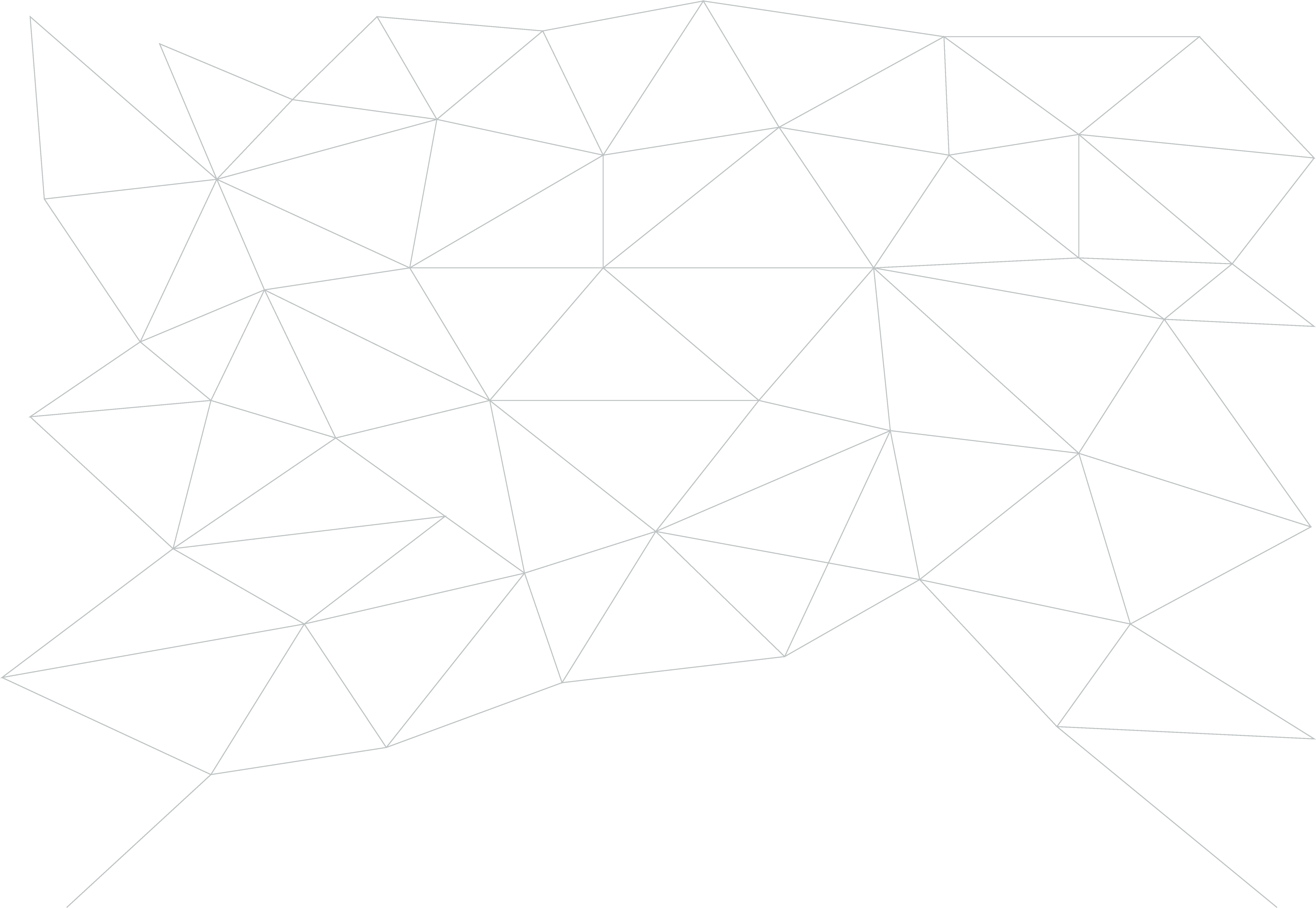 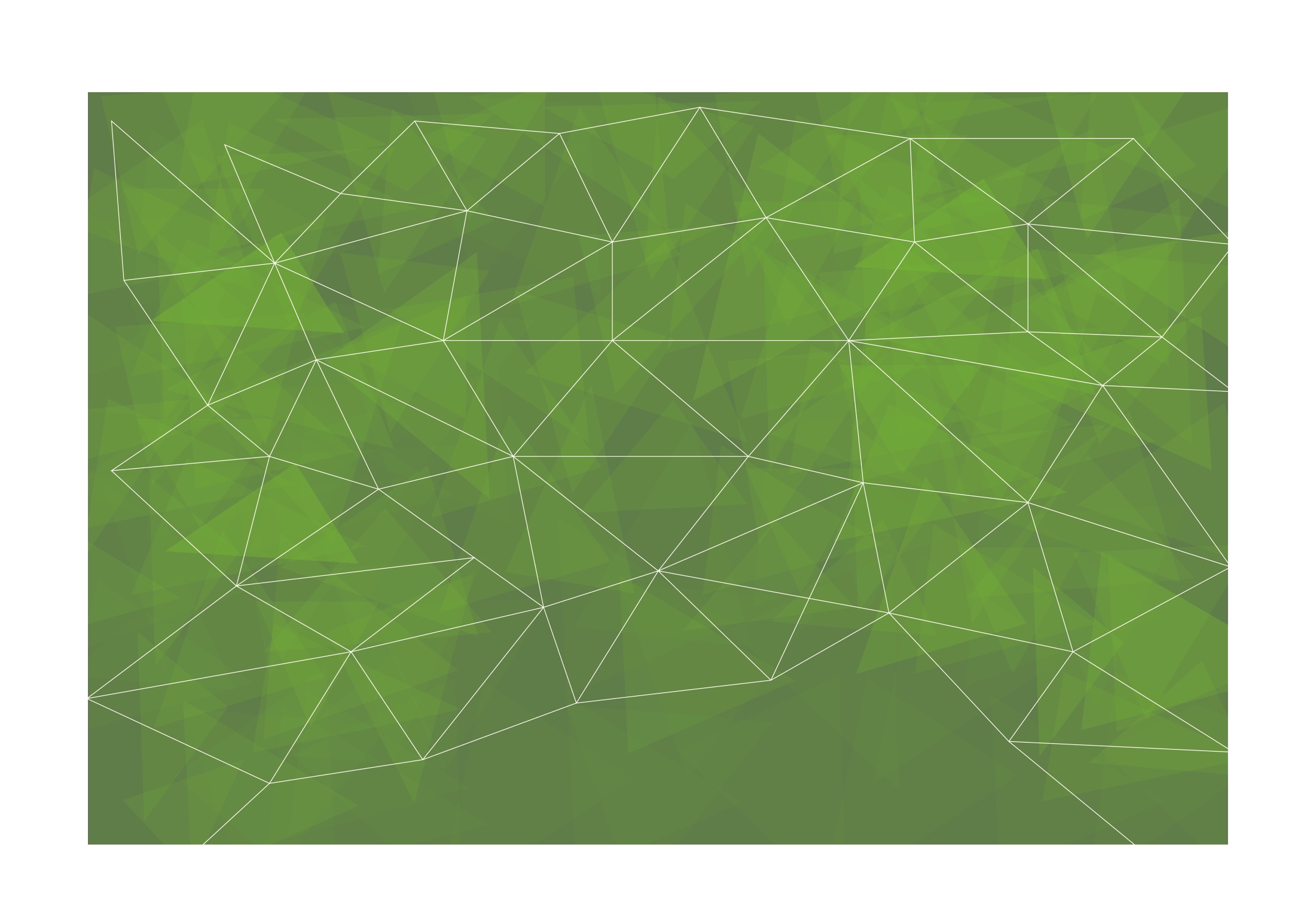 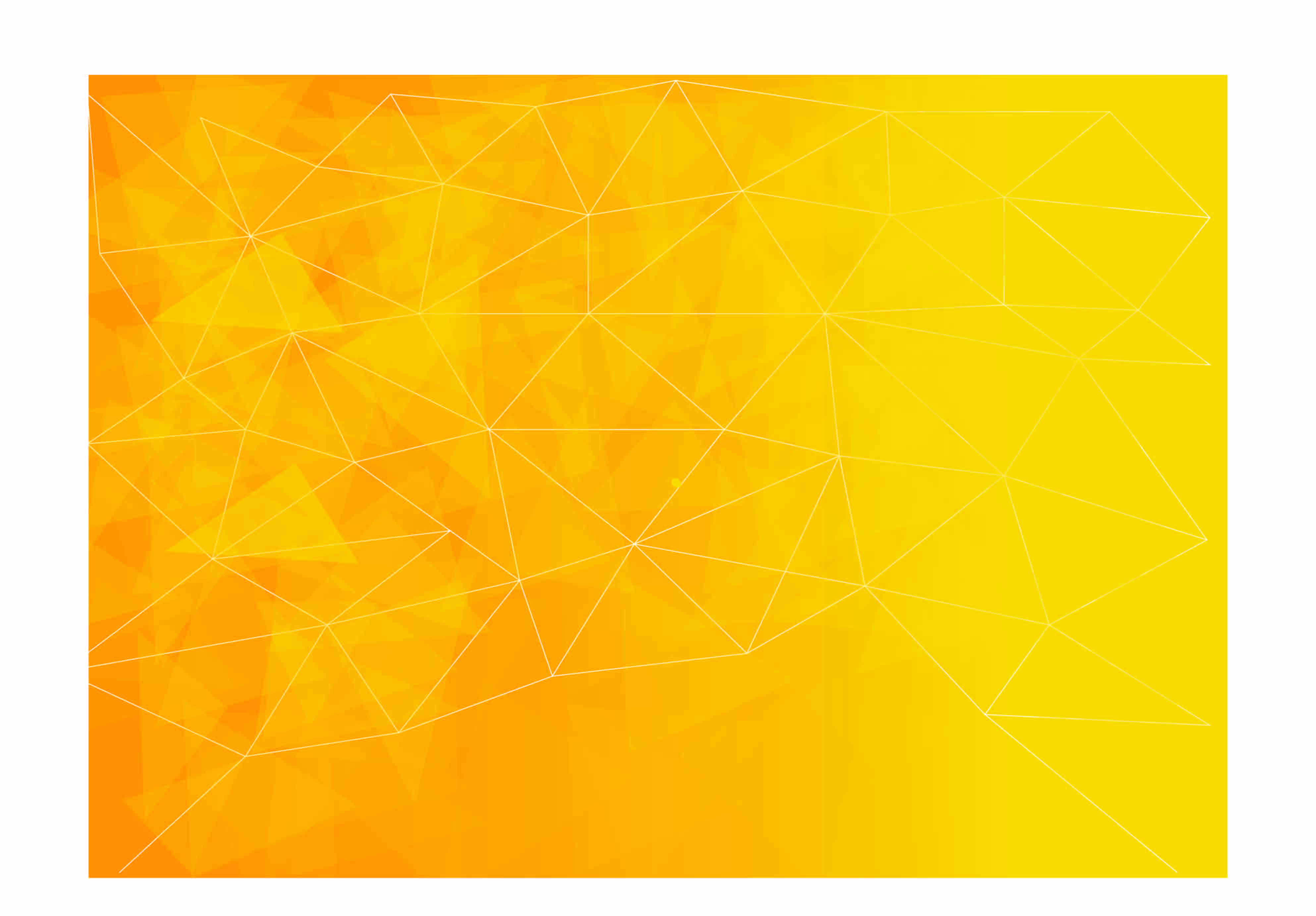 Competențe
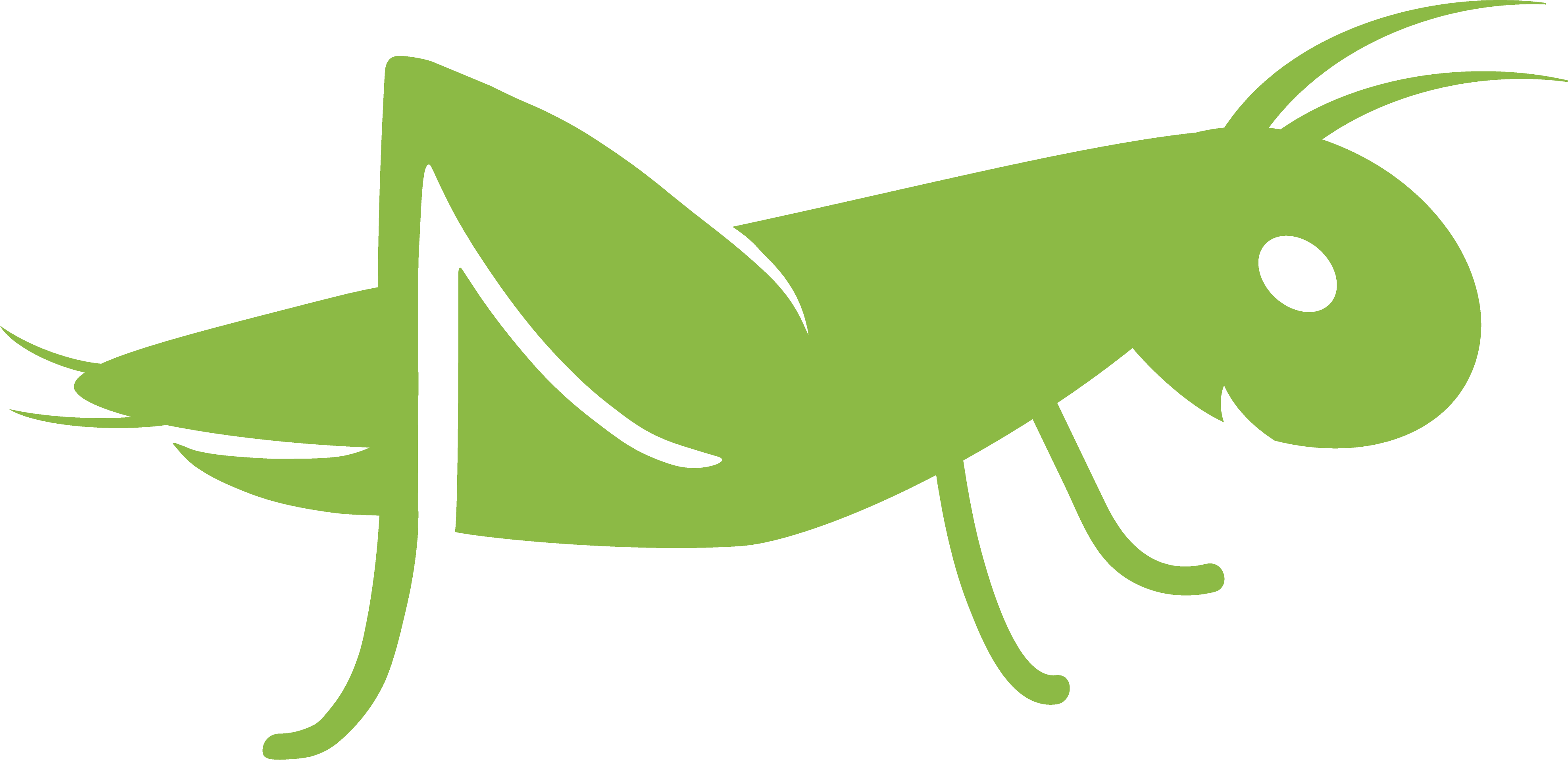 Planificare, organizare, dirijare, îndrumare, delegare, analiză, comunicare, purtarea discuțiilor, evaluare și raportare;
Abilitatea de a lucra atât independent, cât și în echipă;
Capacitatea de a ghida procesul de evaluare a riscurilor și de a identifica punctele tari și punctele slabe;
Abilități de alfabetizare; competență multilingvă; competență în matematică, știință, tehnologie și inginerie; competență digitală; competență personală și socială; competența civică; competență antreprenorială; conștientizarea și exprimarea culturală.
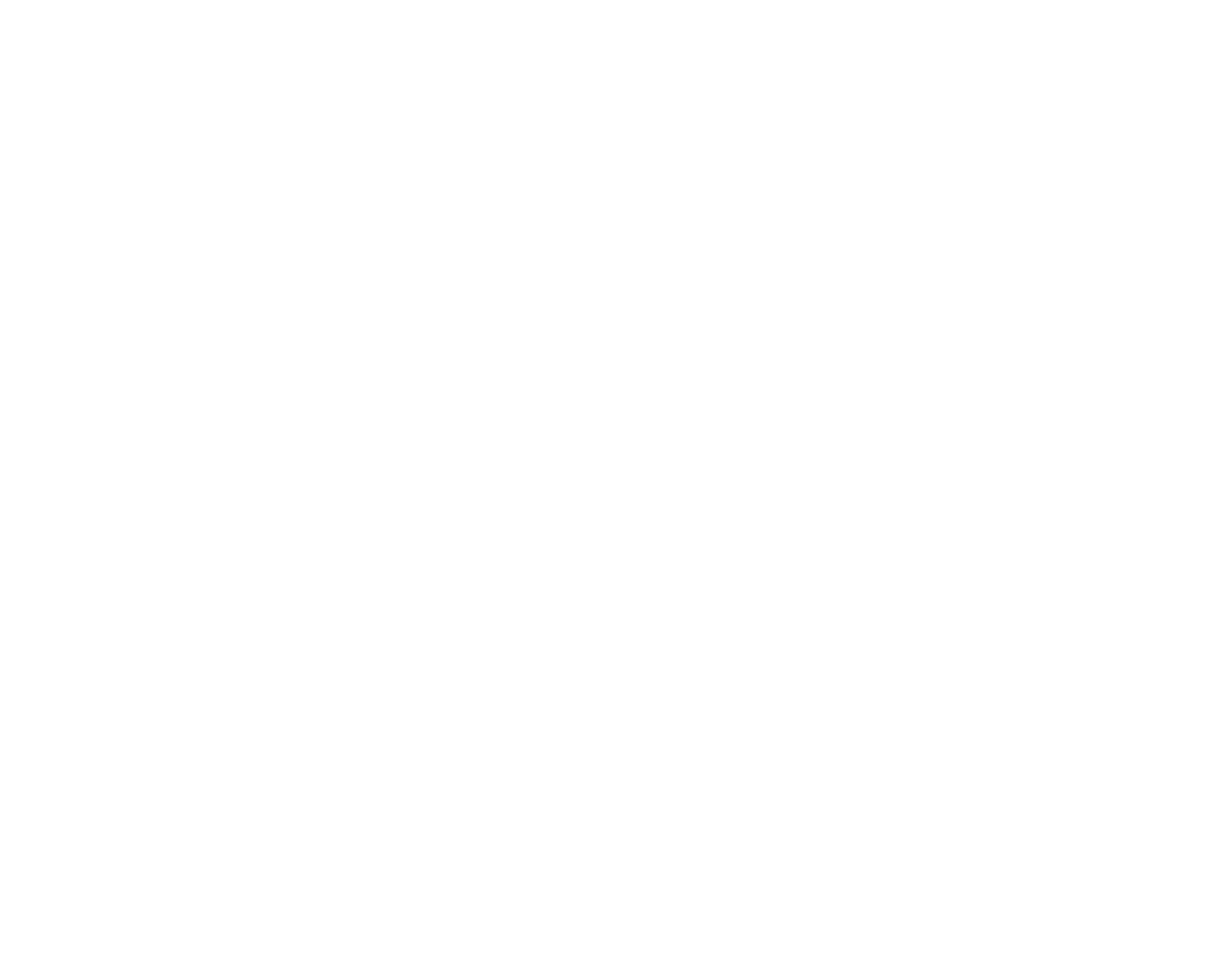 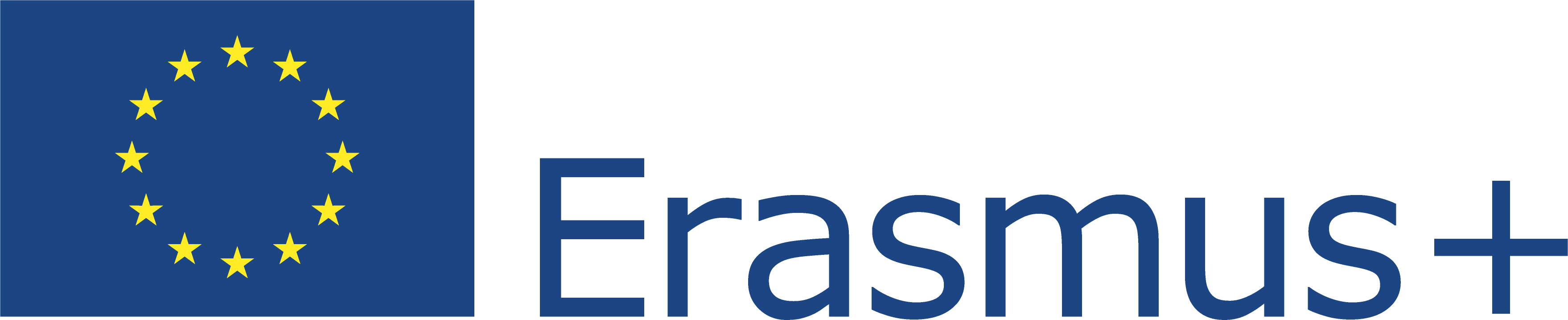 Acest proiect (2019-1-RO01-KA204-063136) a fost finanțat cu sprijinul Comisiei Europene. Această publicație reflectă numai punctul de vedere al autorului, iar Comisia nu poate fi trasă la răspundere pentru orice utilizare a informațiilor conținute în aceasta.
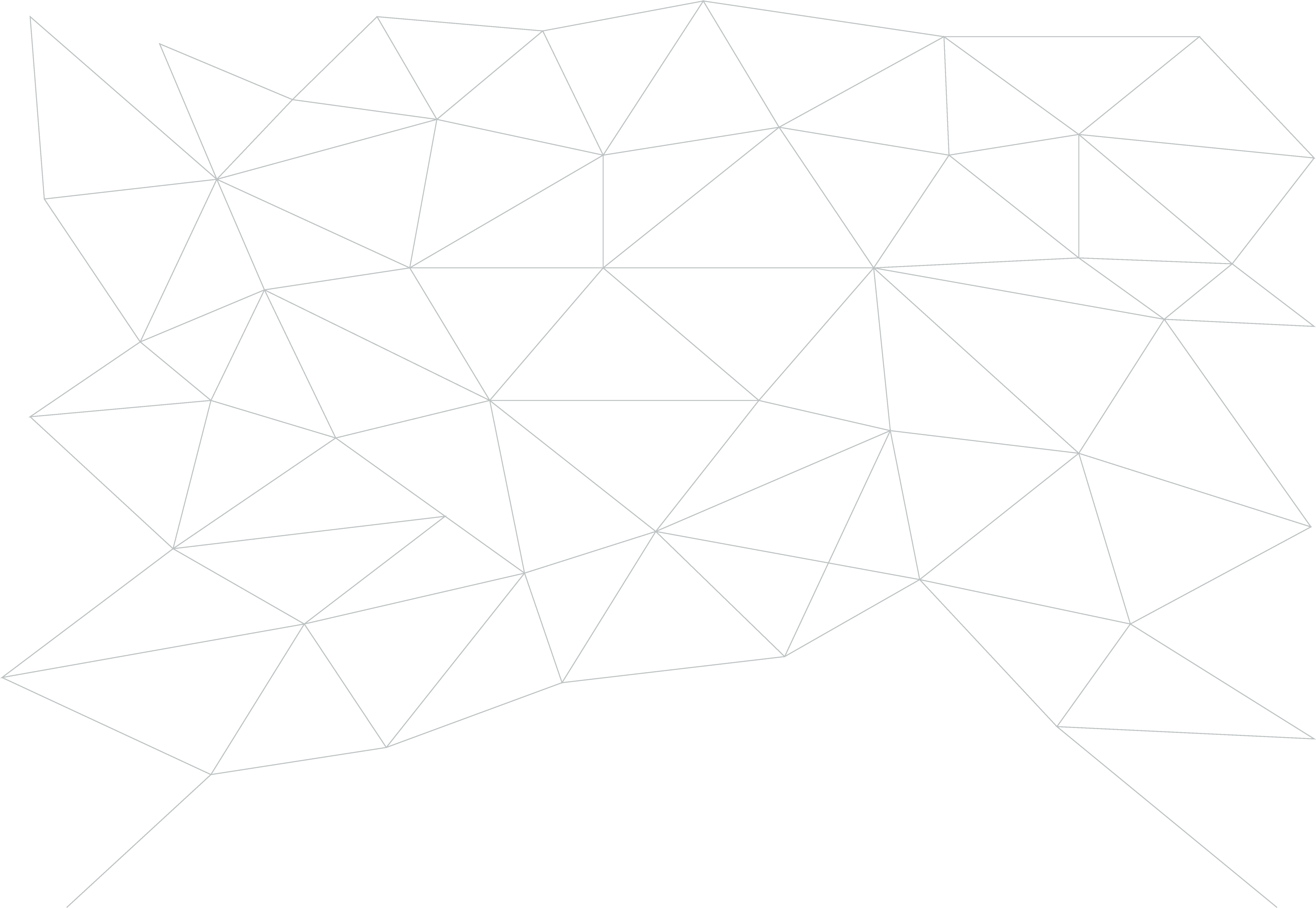 Ce sunt competențele?
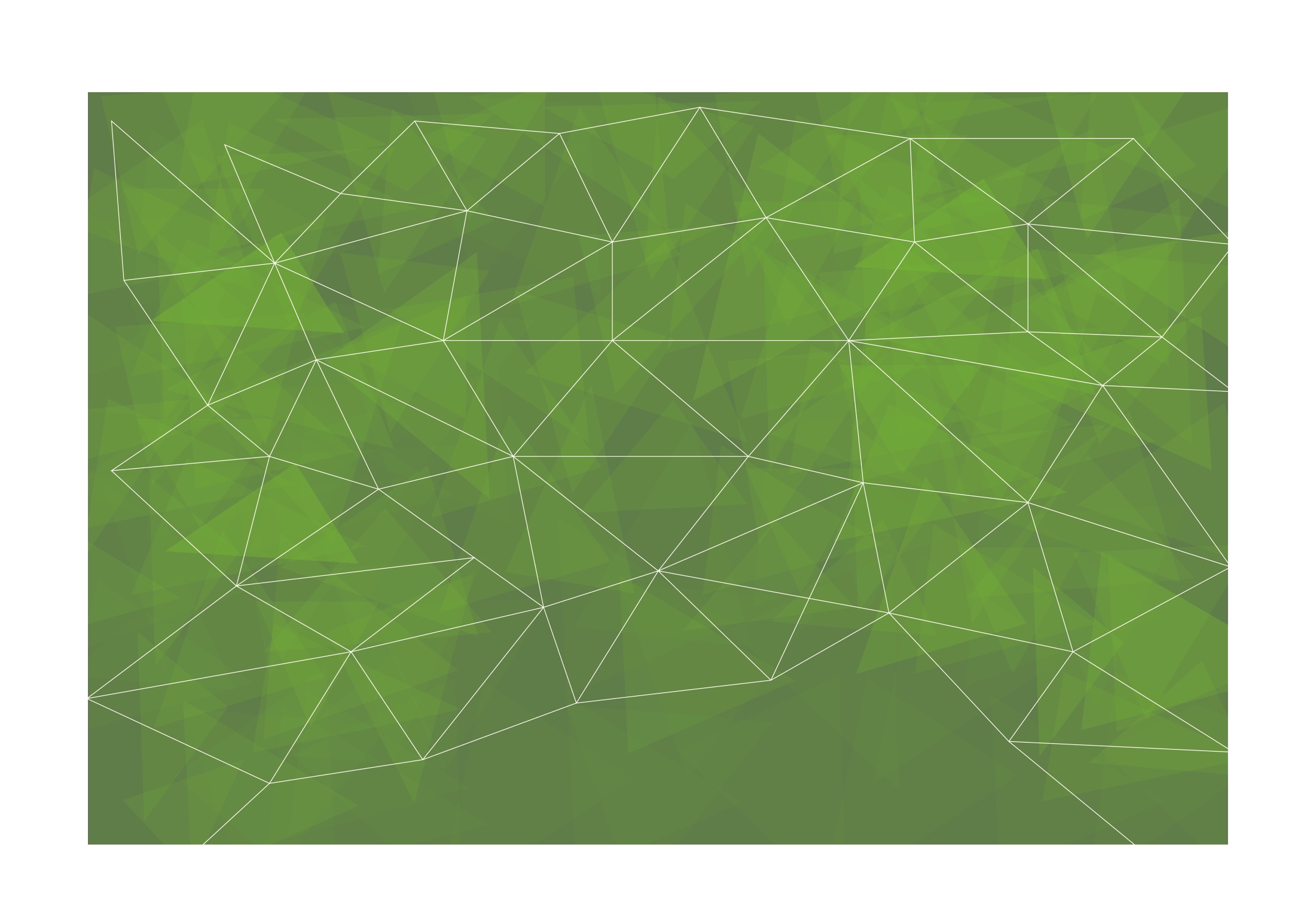 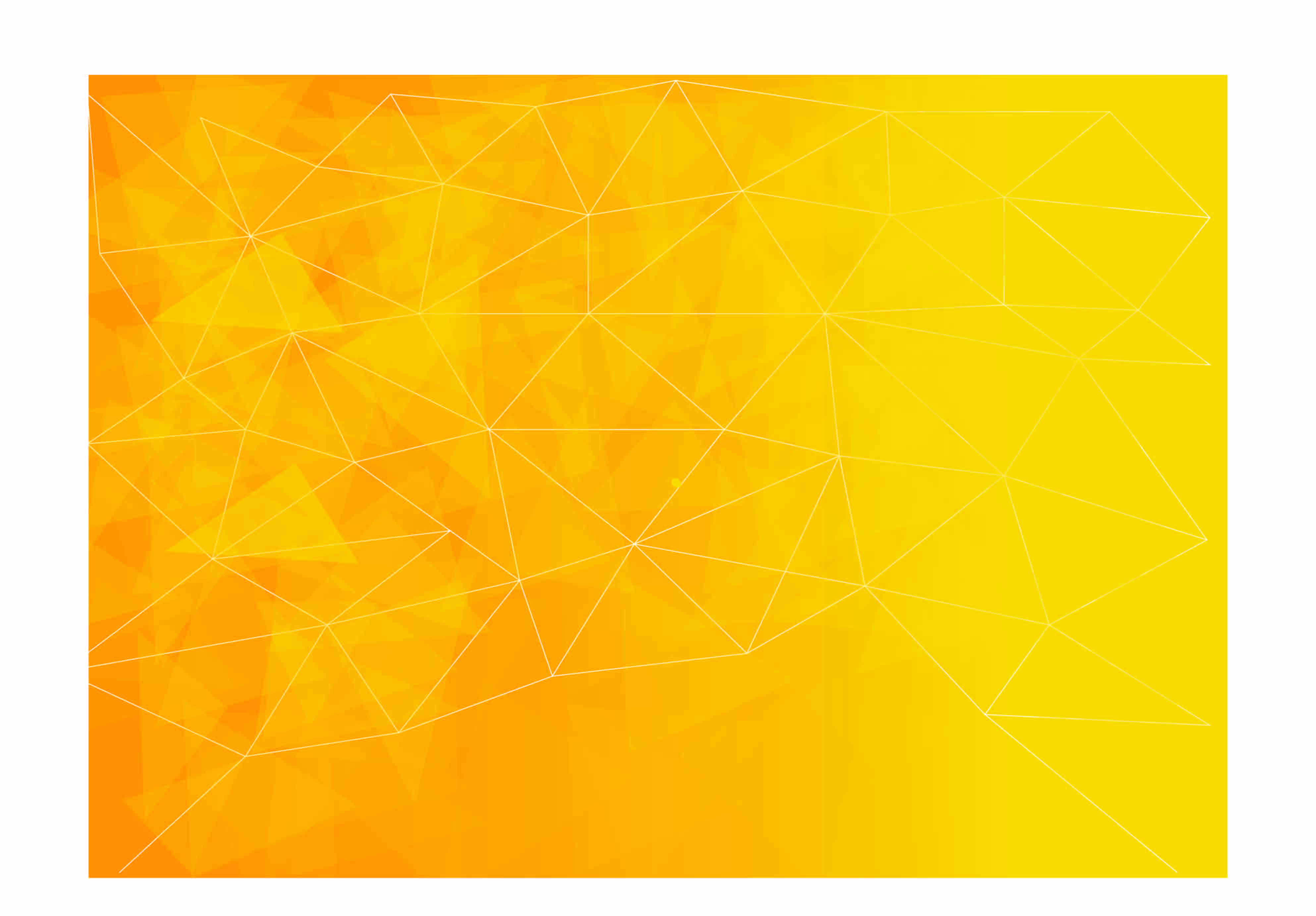 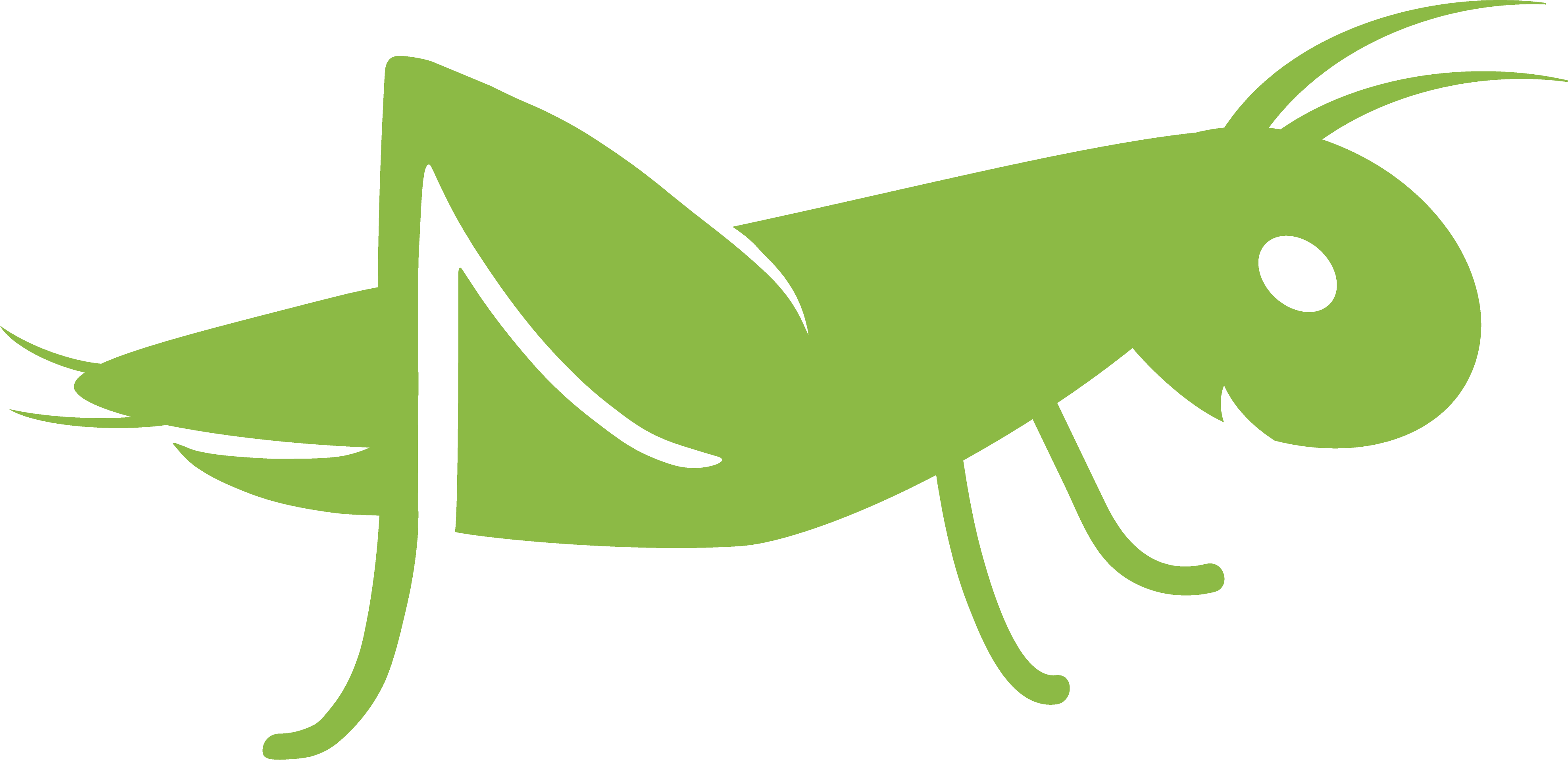 O combinație de:
CUNOȘTINȚE:
Informațiile, înțelegerea și abilitățile dobândite prin educație sau experiență;
ABILITĂȚI:
Abilitatea de a face ceva bine;
ATITUDINI:
Felul în care gândești și simți despre cineva sau ceva.
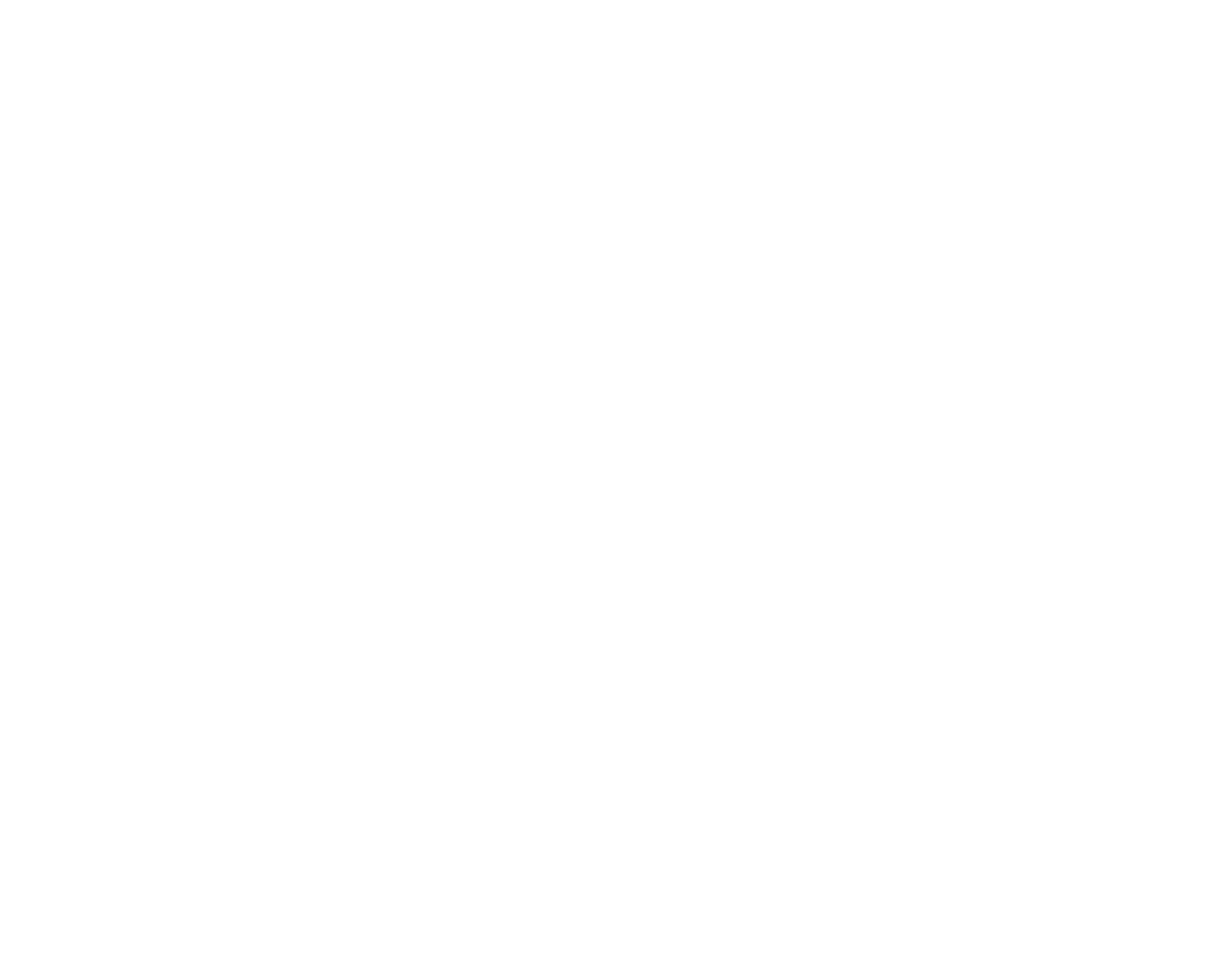 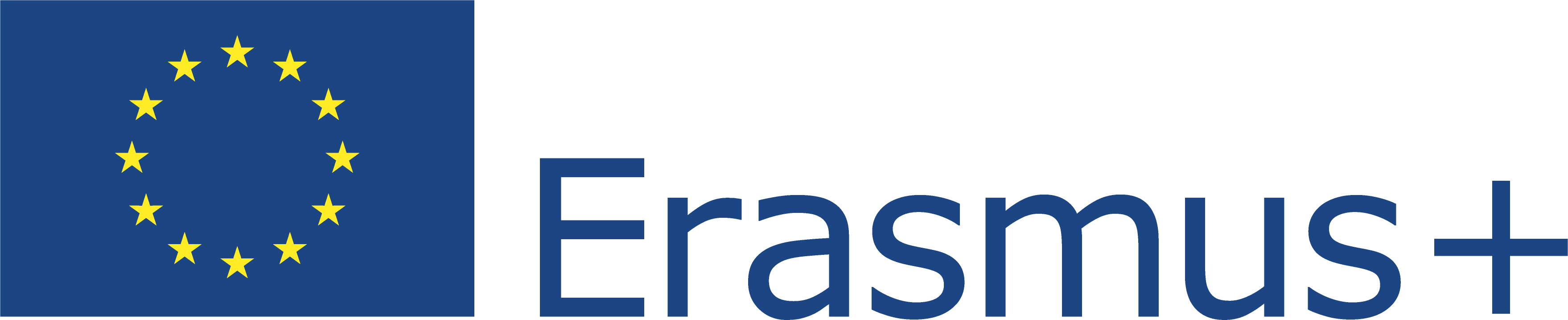 Acest proiect (2019-1-RO01-KA204-063136) a fost finanțat cu sprijinul Comisiei Europene. Această publicație reflectă numai punctul de vedere al autorului, iar Comisia nu poate fi trasă la răspundere pentru orice utilizare a informațiilor conținute în aceasta
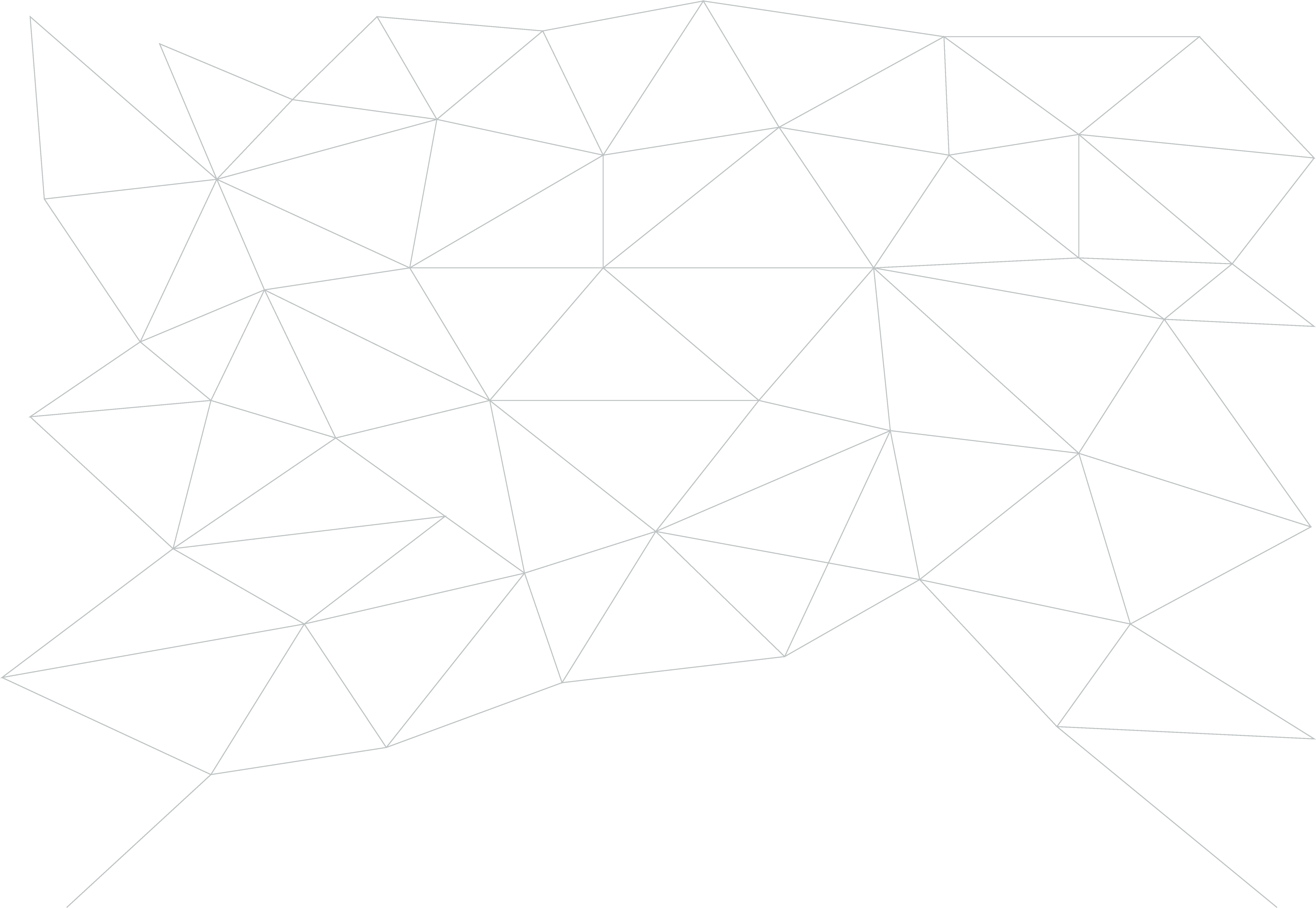 8 competențe cheie
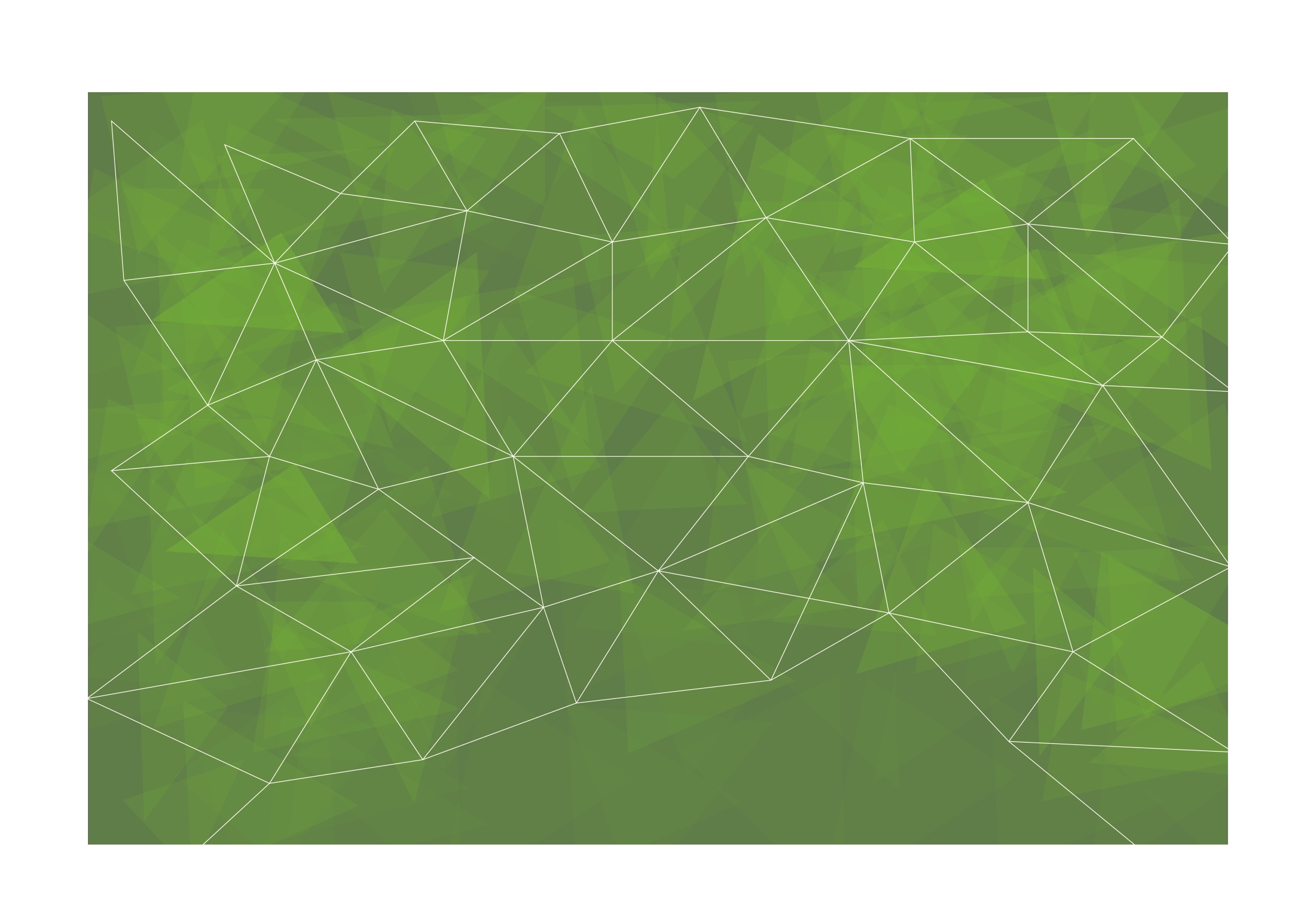 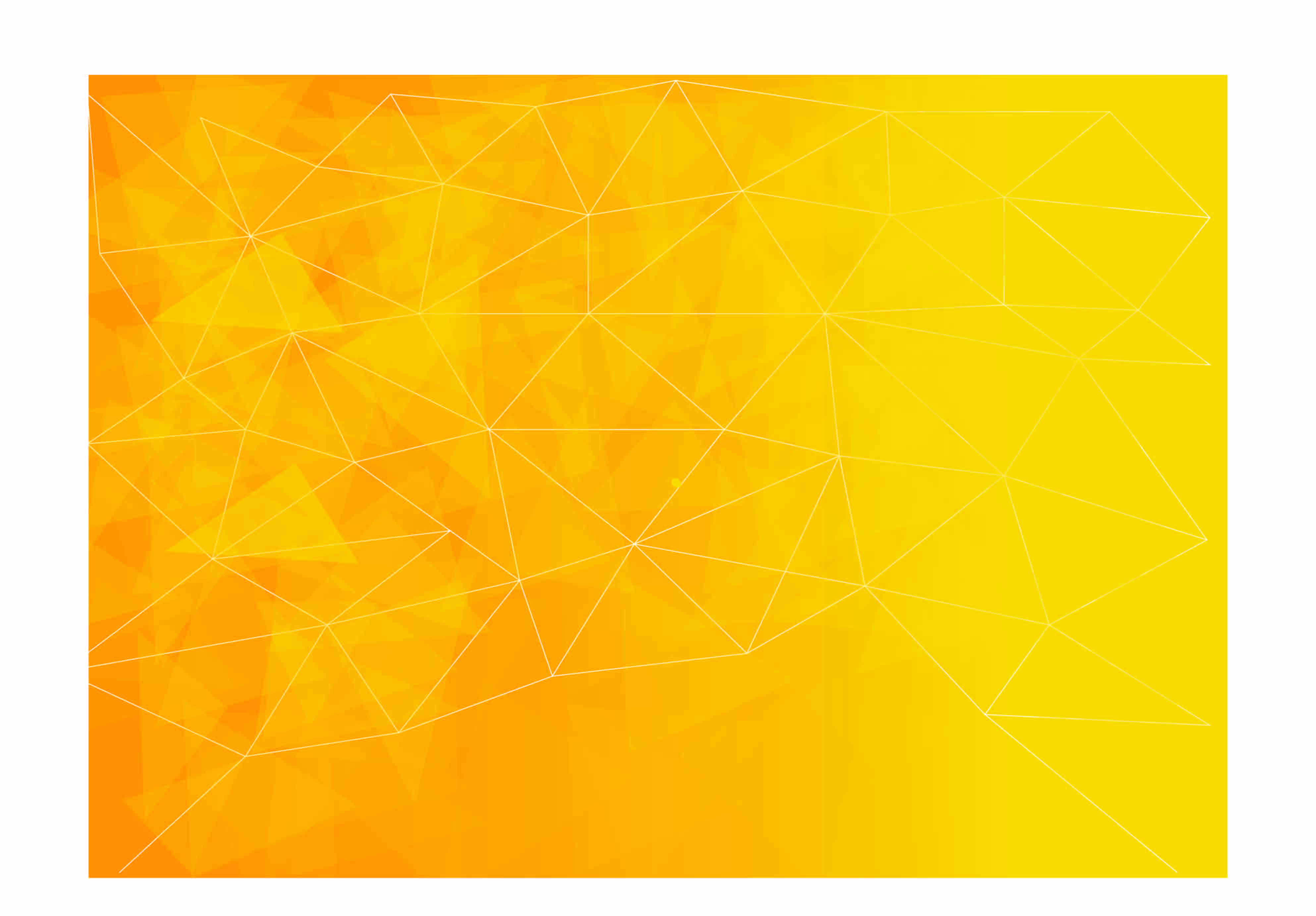 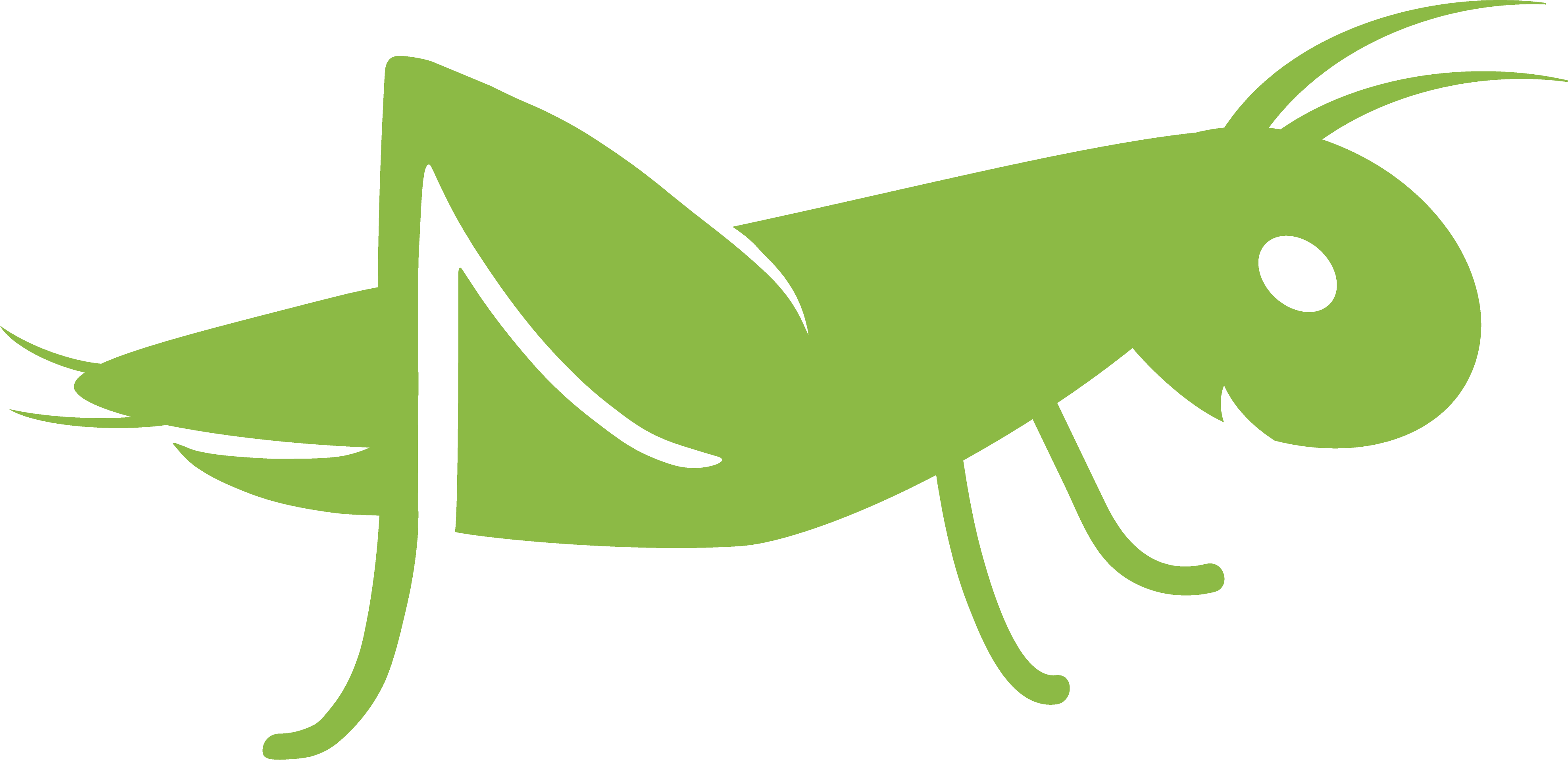 • Alfabetizarea;
• Multilingvismul;
• Competențe matematice, științifice și de inginerie;
• Competențe digitale și bazate pe tehnologie;
• Competență personale și sociale;
• Spiritul civic;
• Competențe antreprenoriale;
• Cunoștințe culturale și de exprimare.
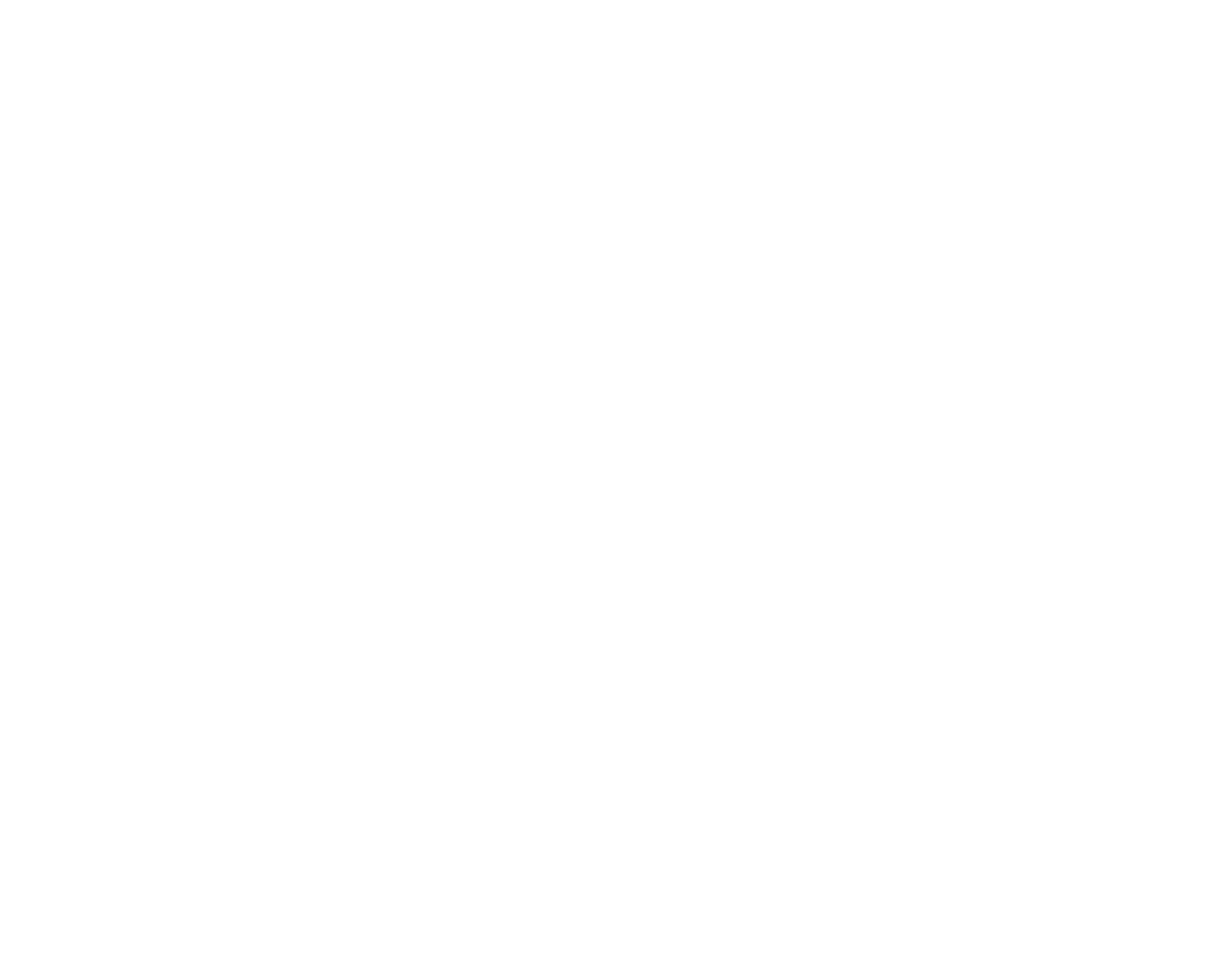 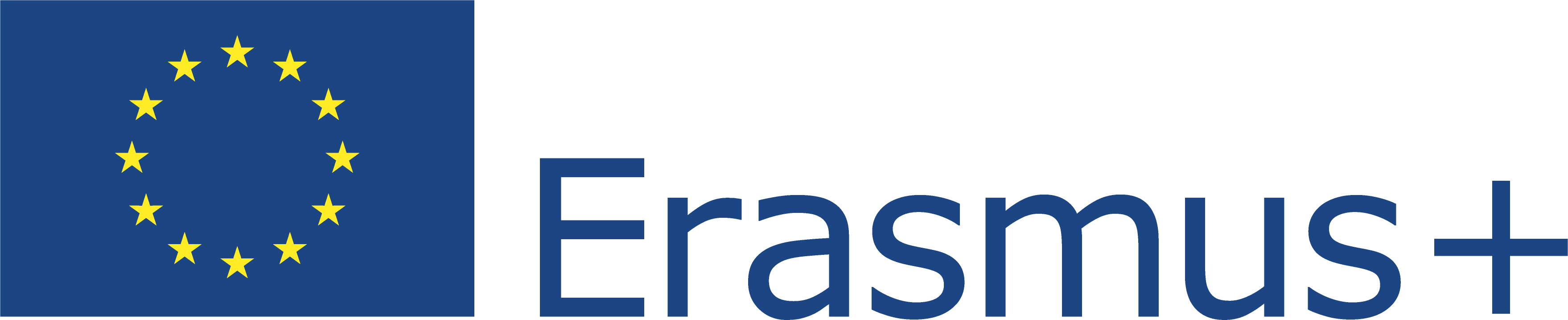 Acest proiect (2019-1-RO01-KA204-063136) a fost finanțat cu sprijinul Comisiei Europene. Această publicație reflectă numai punctul de vedere al autorului, iar Comisia nu poate fi trasă la răspundere pentru orice utilizare a informațiilor conținute în aceasta.
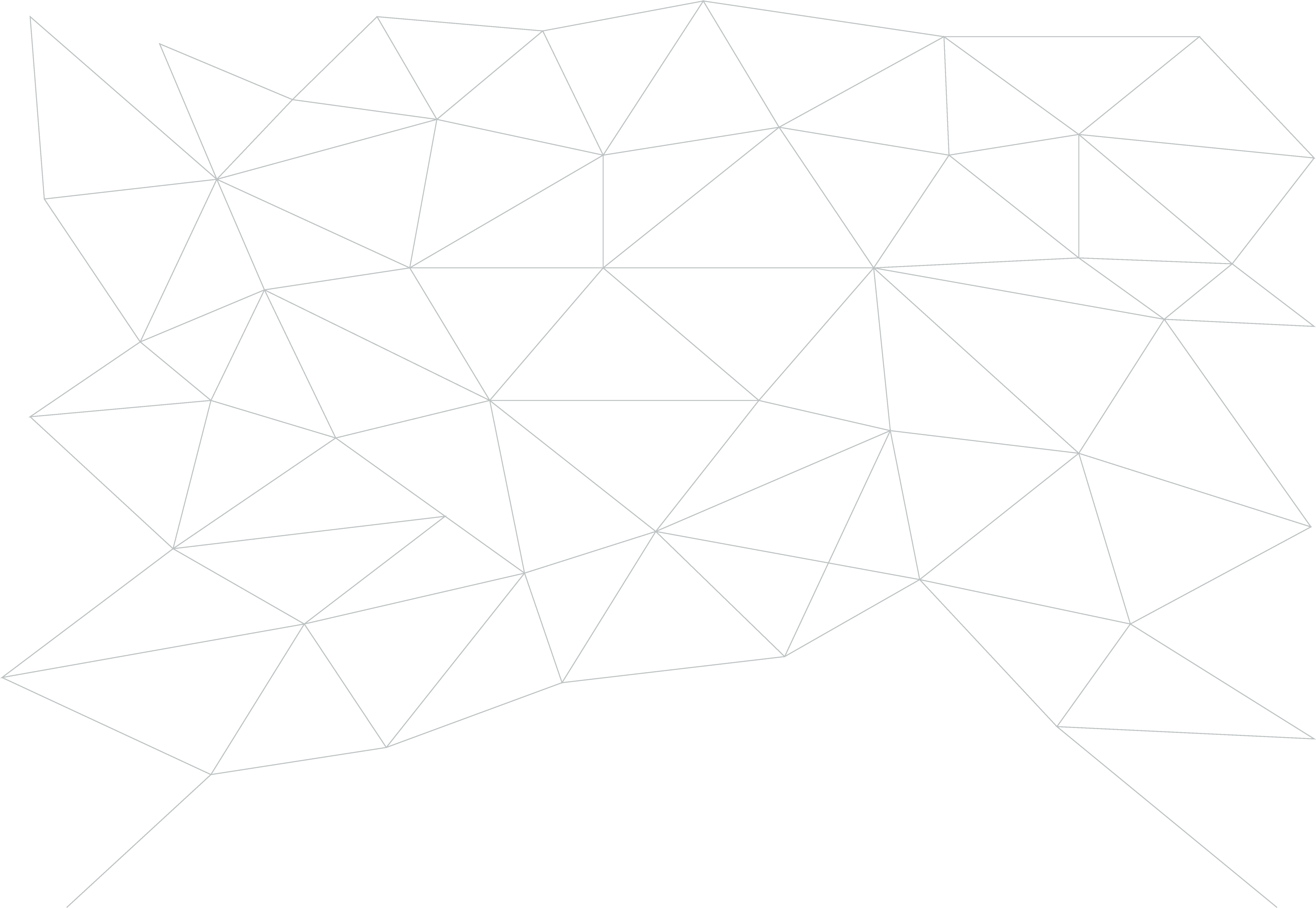 Validarea competenței:definiție
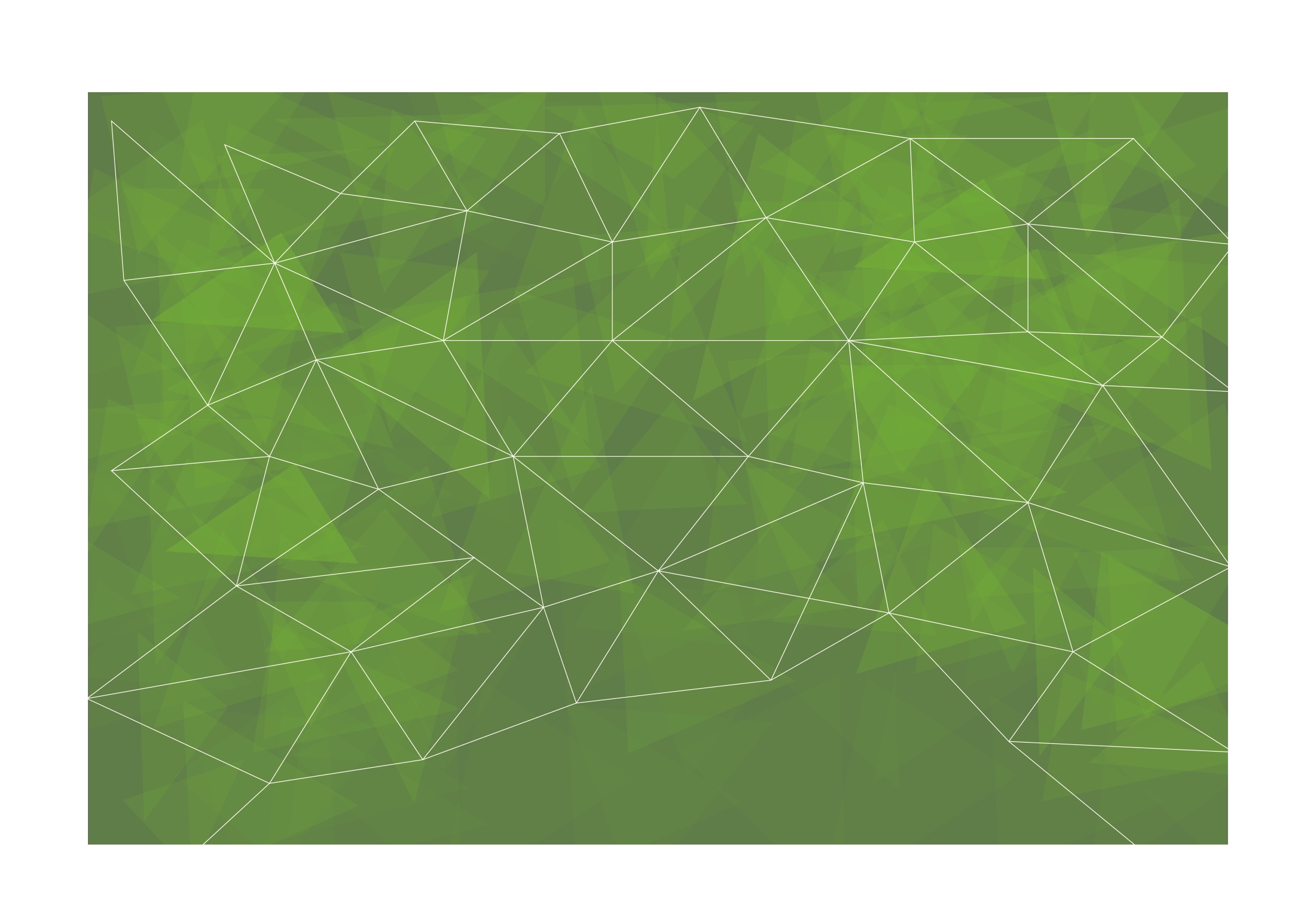 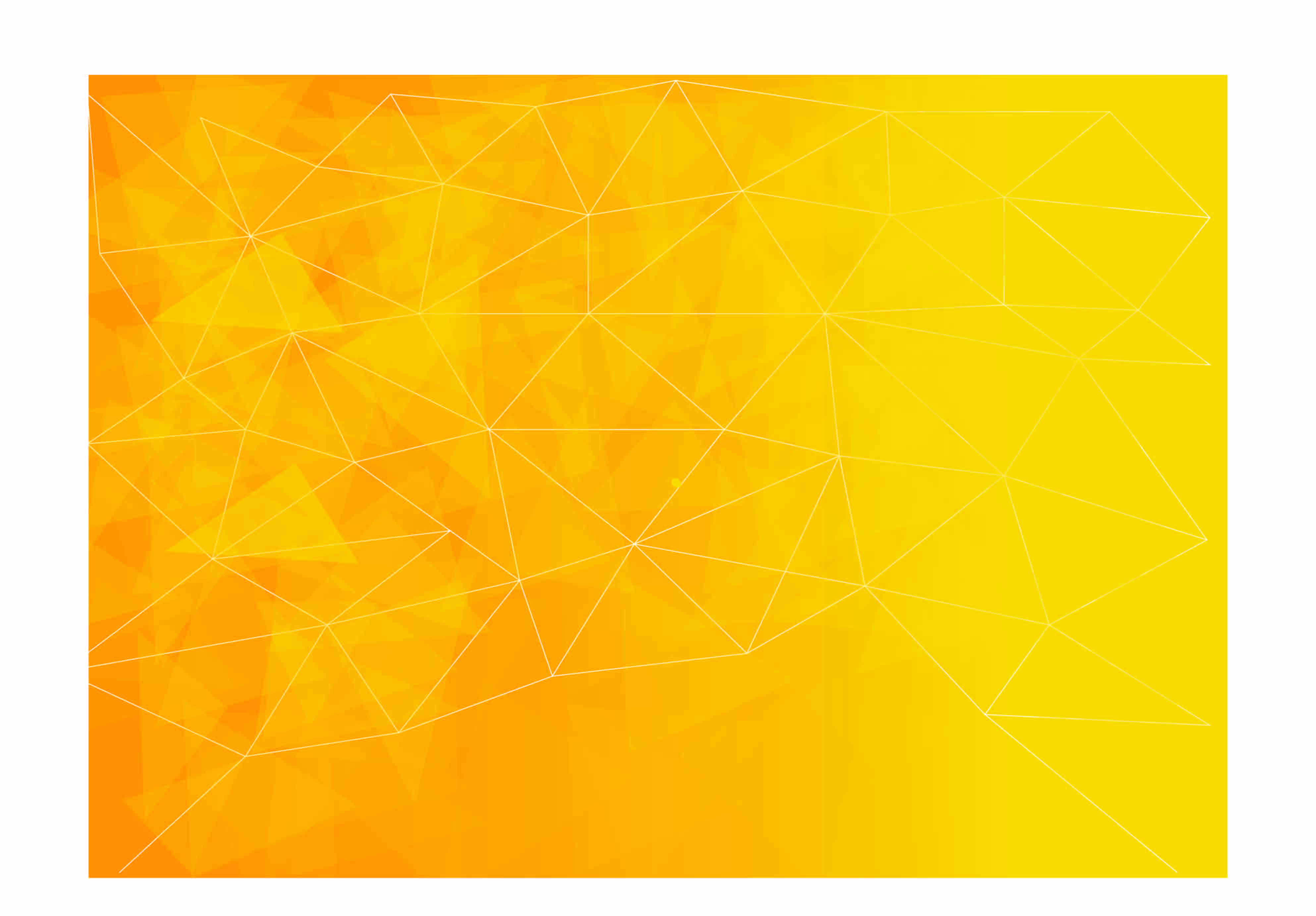 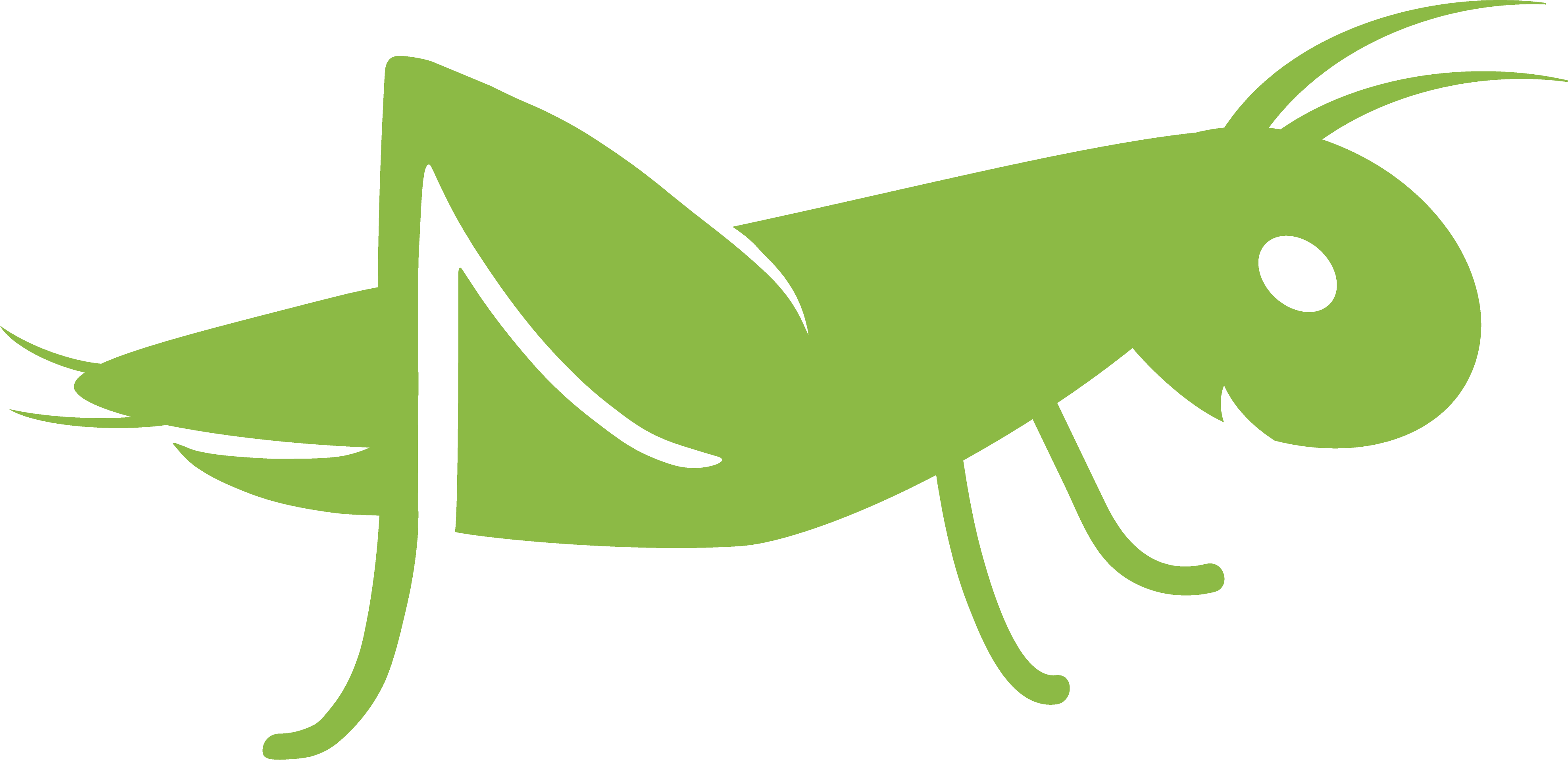 „Procesul de atestare a faptului că anumite rezultate ale învățării evaluate realizate de un cursant corespund unor rezultate specifice necesare pentru un anumit set de rezultate ale învățării sau de calificări”.
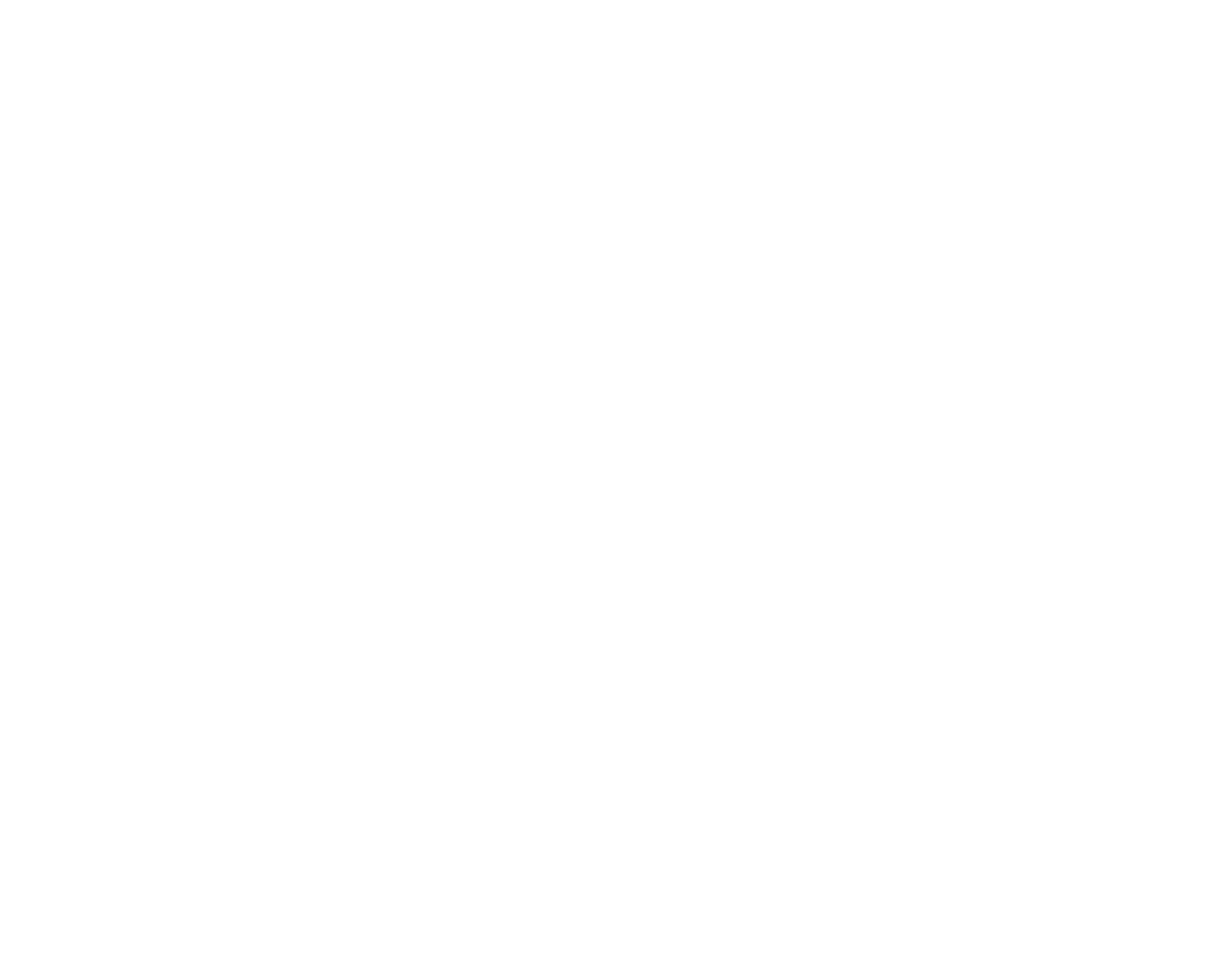 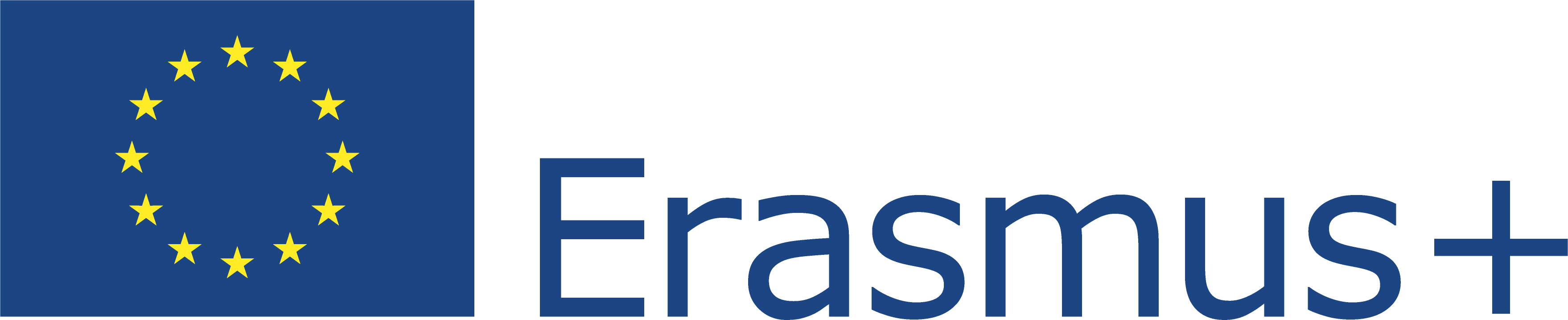 Acest proiect (2019-1-RO01-KA204-063136) a fost finanțat cu sprijinul Comisiei Europene. Această publicație reflectă numai punctul de vedere al autorului, iar Comisia nu poate fi trasă la răspundere pentru orice utilizare a informațiilor conținute în aceasta.
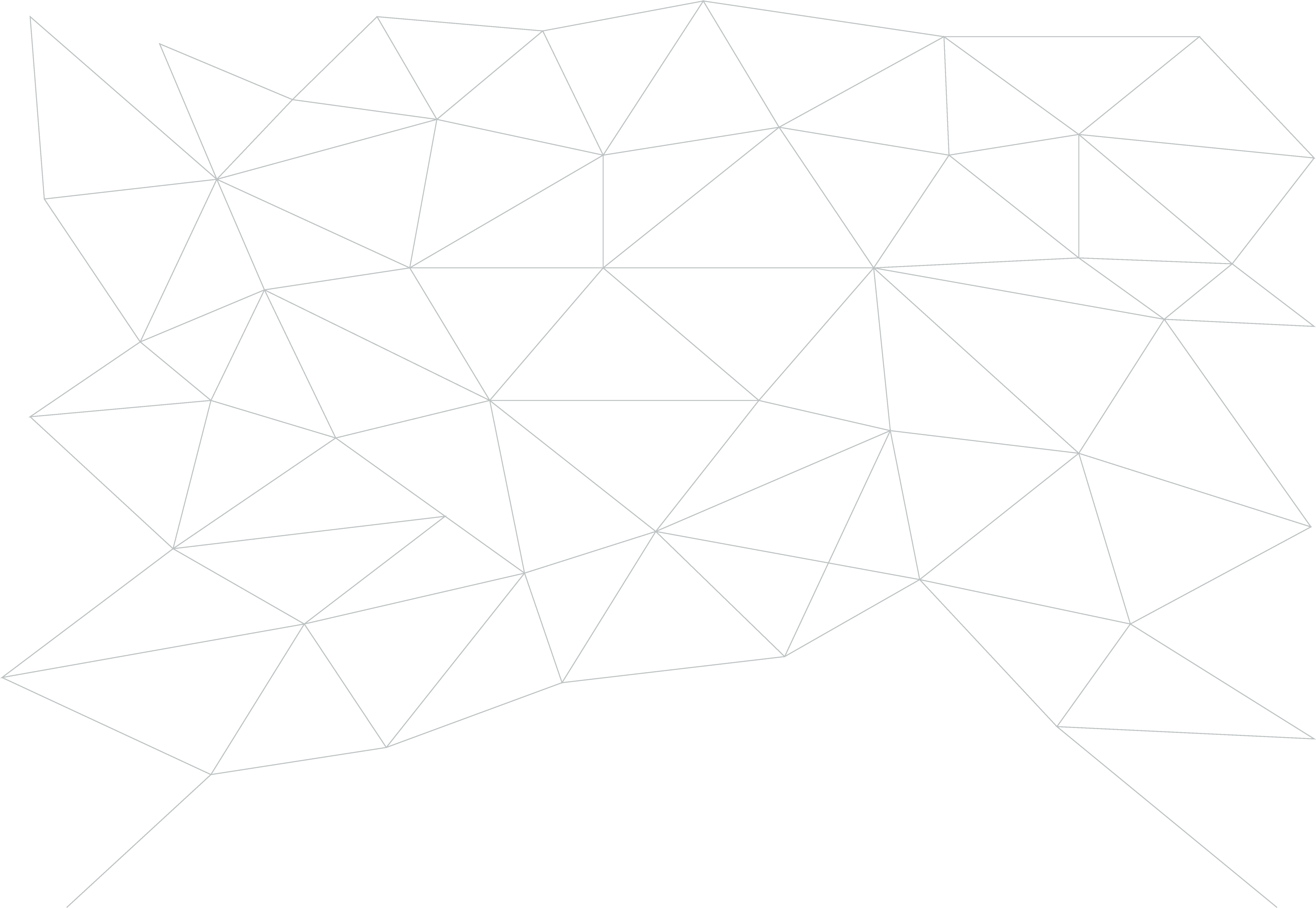 Instrumente și metode de validare
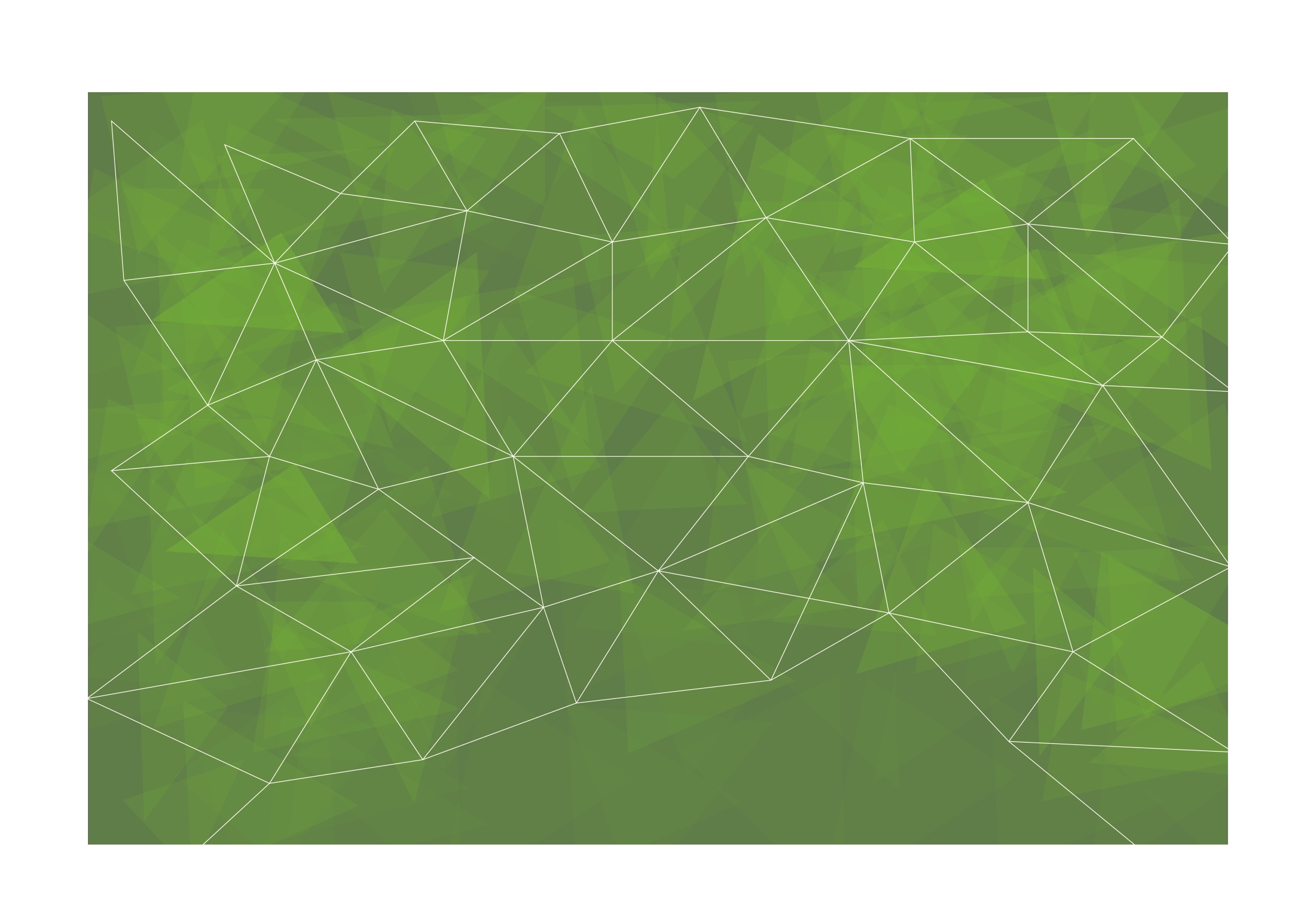 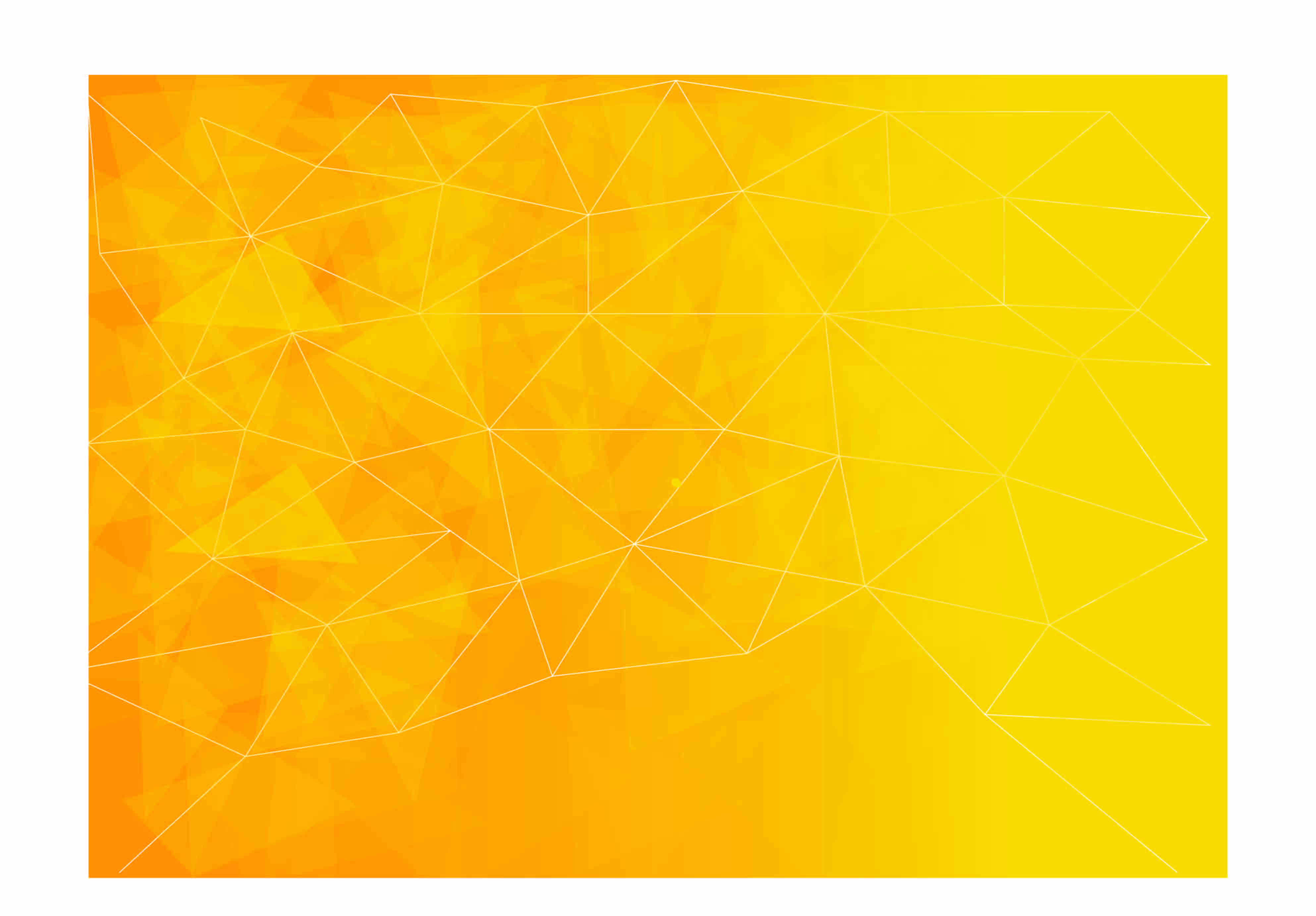 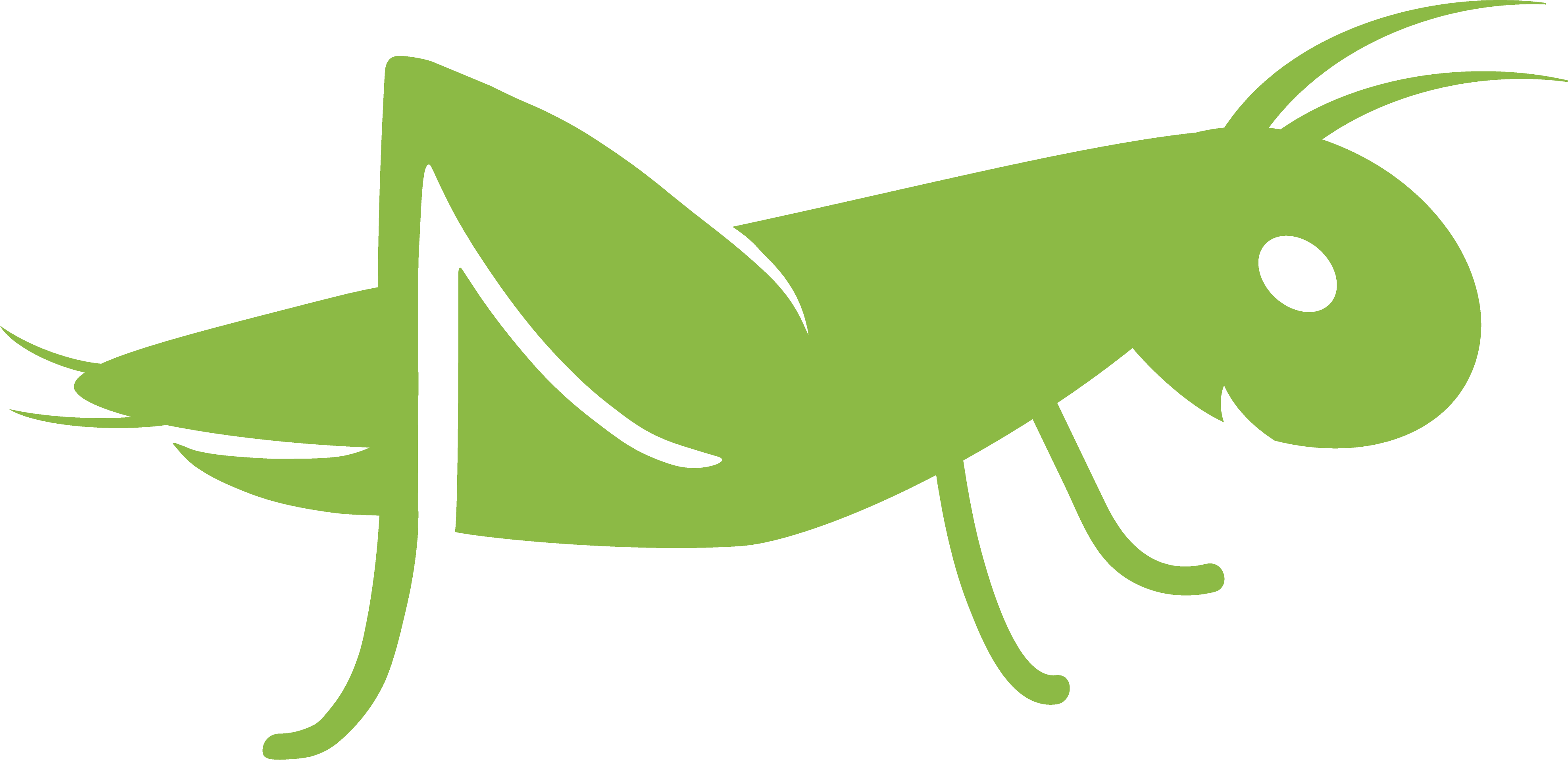 Cadrul european al calificărilor (CEC / EQF)
stabilit de Uniunea Europeană pentru a facilita compararea calificărilor obținute în sistemele de învățământ din diferite țări; 
pentru a sprijini mobilitatea transfrontalieră a cursanților și a lucrătorilor și pentru a promova învățarea continuă și dezvoltarea profesională nelimitată - în toată Europa;
constă dintr-un cadru cu opt niveluri care conține toate tipurile de calificări și este conceput pentru a compara nivelurile de calificare în diferite sisteme de educație; 
crește transparența și permite certificarea mai ușoară a calificărilor obținute în străinătate.
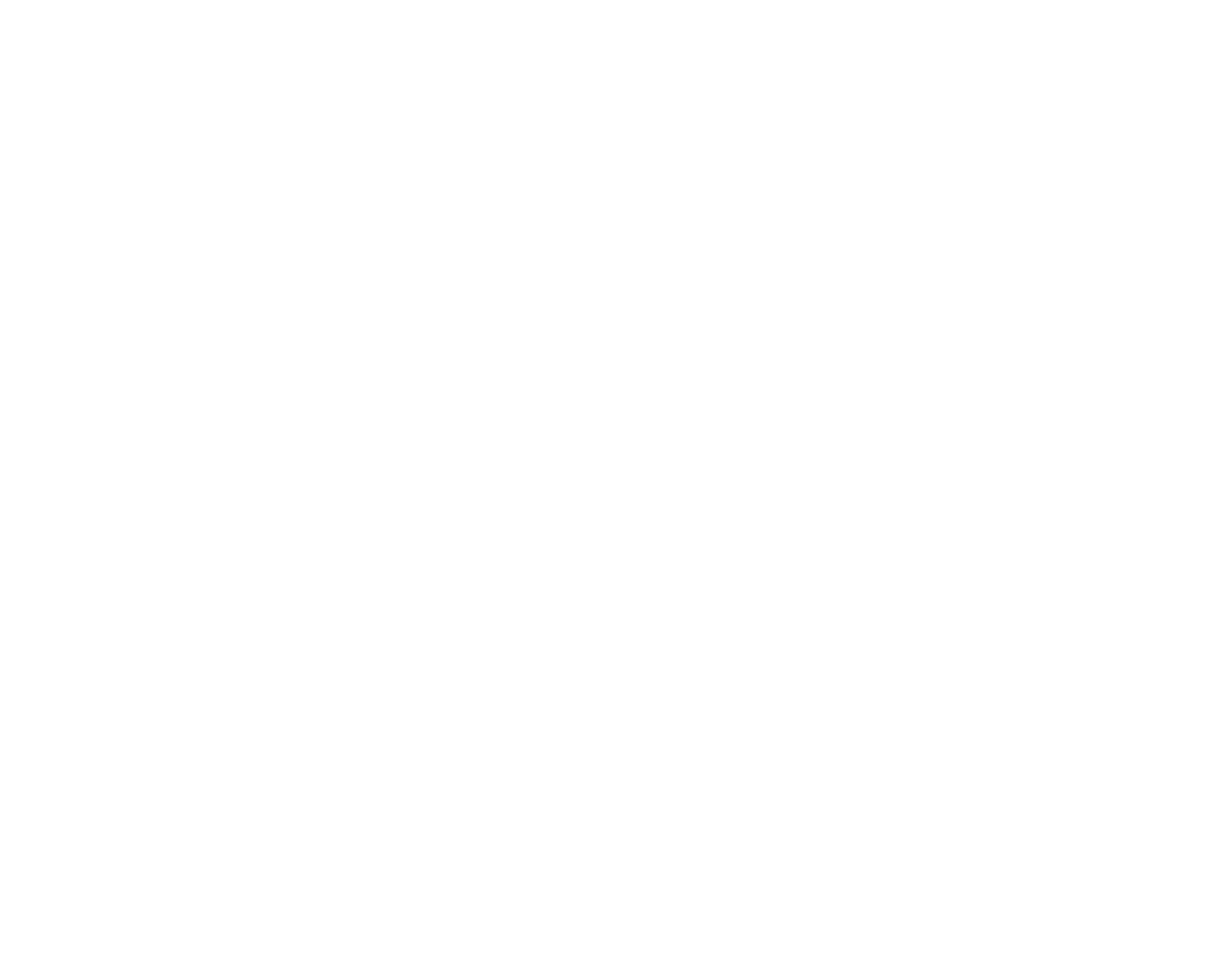 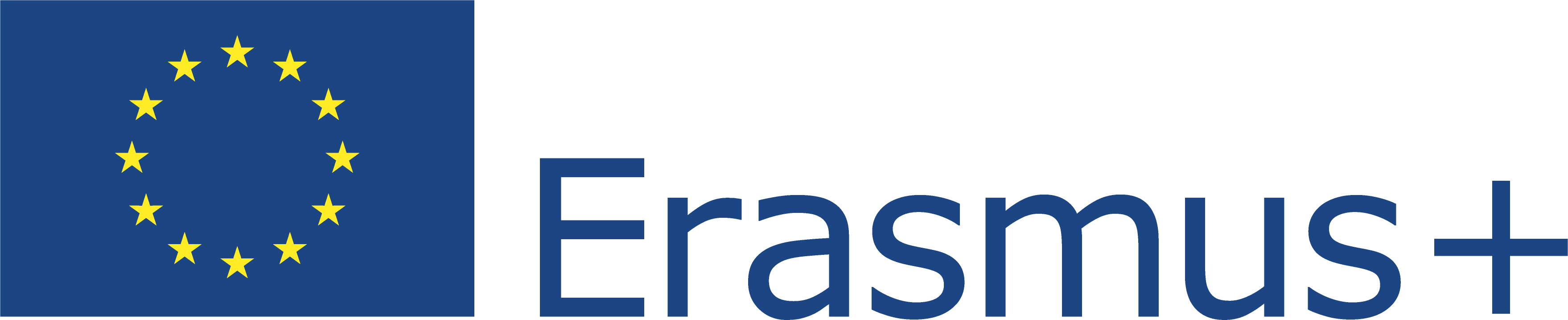 Acest proiect (2019-1-RO01-KA204-063136) a fost finanțat cu sprijinul Comisiei Europene. Această publicație reflectă numai punctul de vedere al autorului, iar Comisia nu poate fi trasă la răspundere pentru orice utilizare a informațiilor conținute în aceasta.
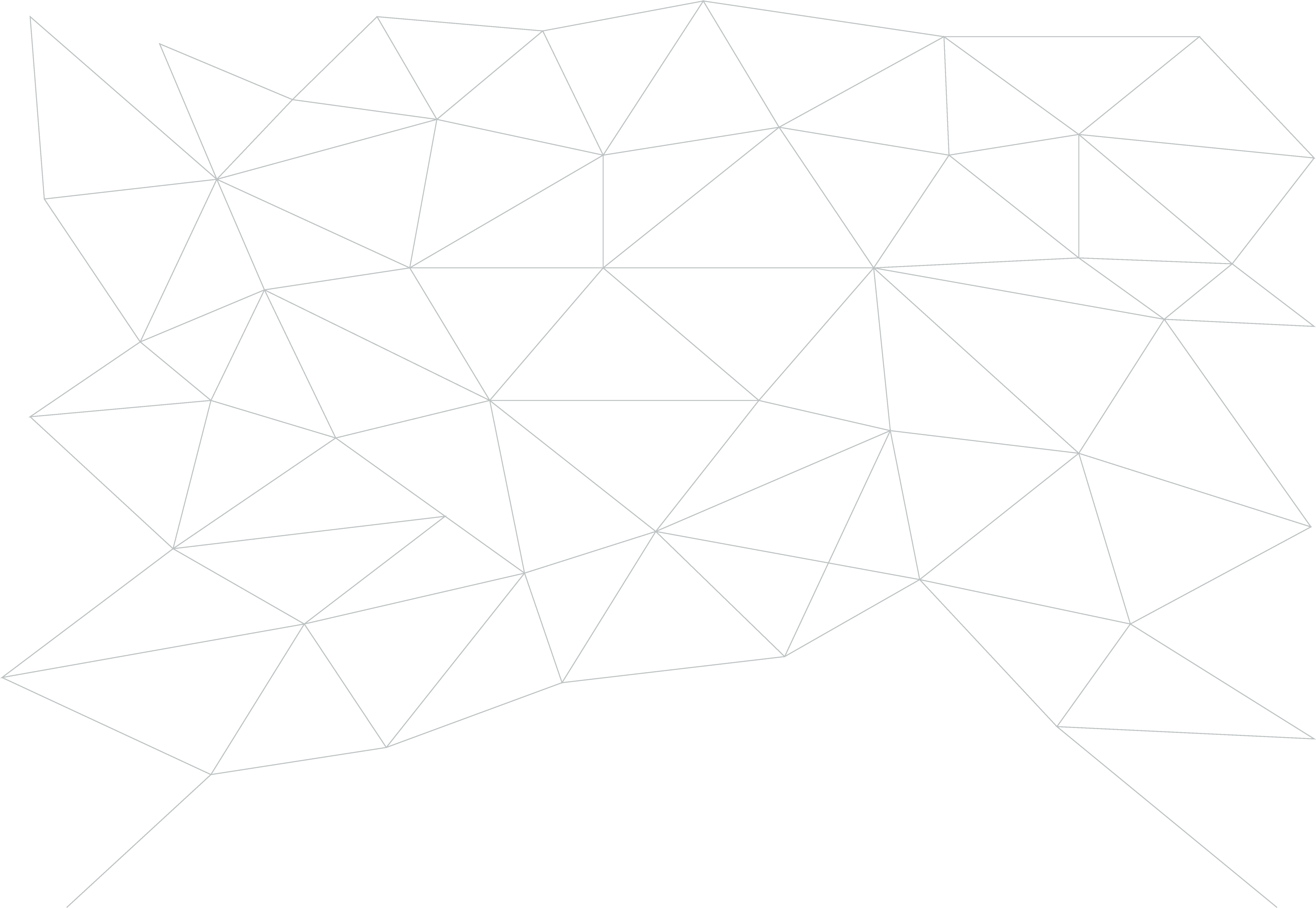 Instrumente și metode de validare
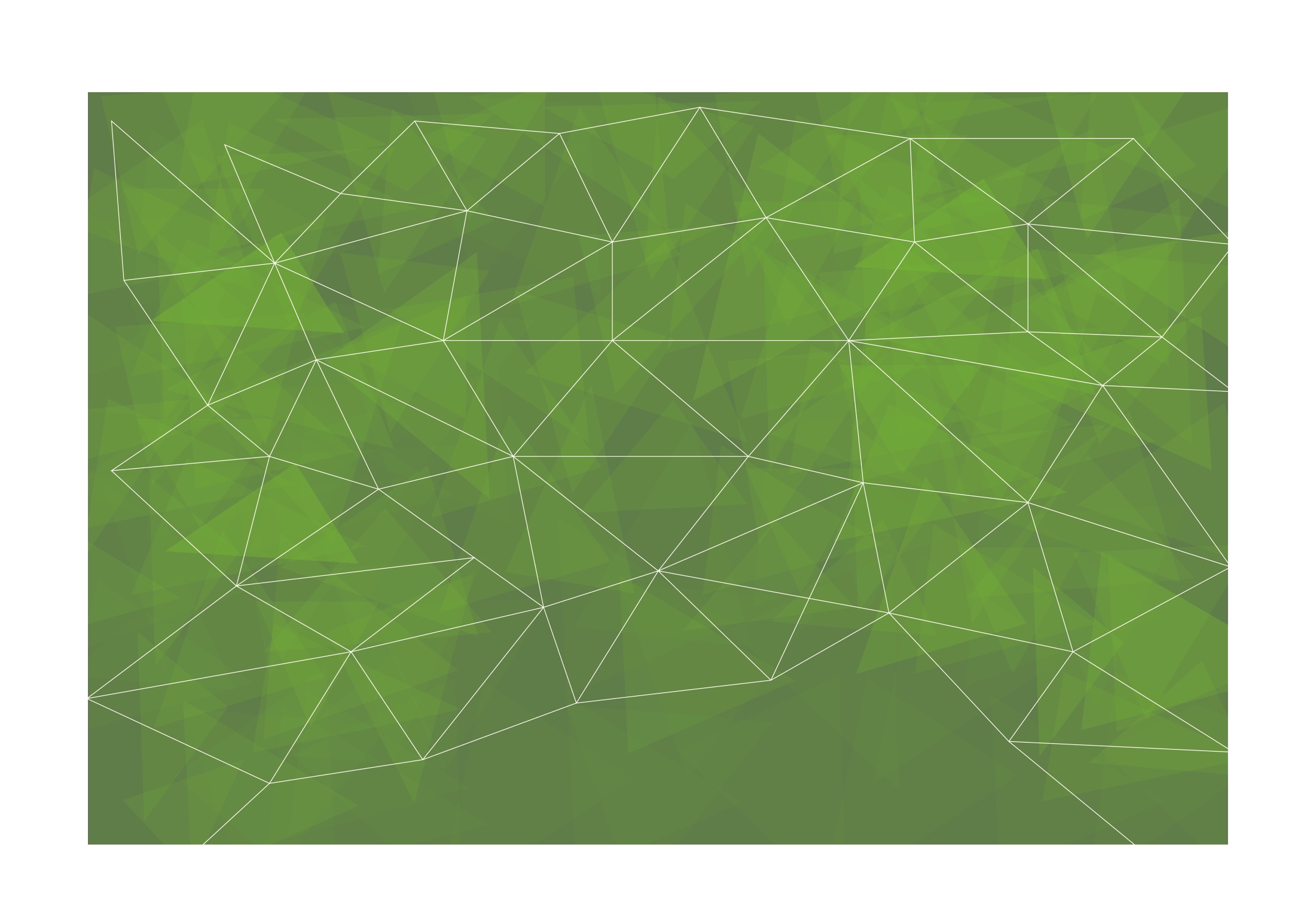 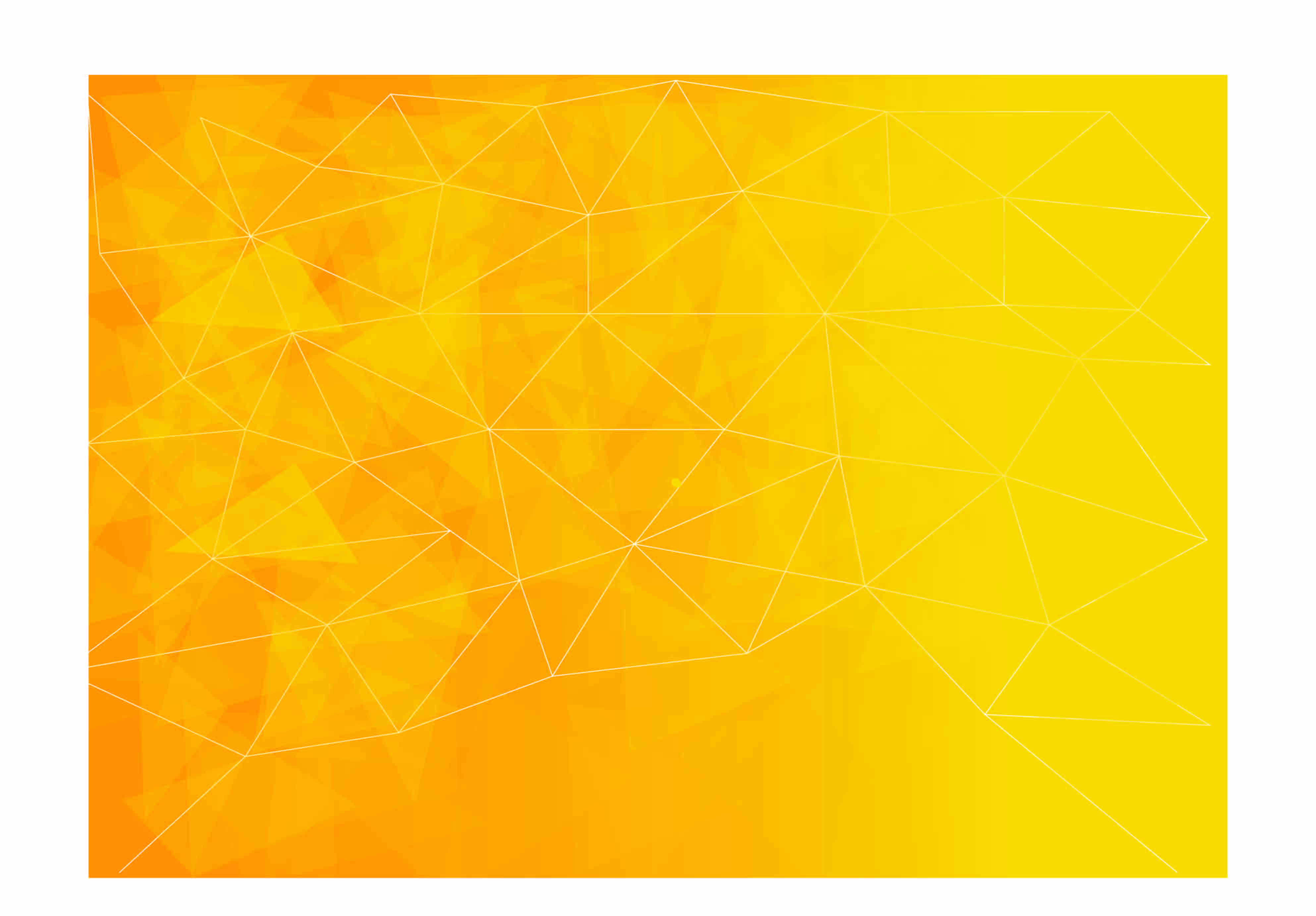 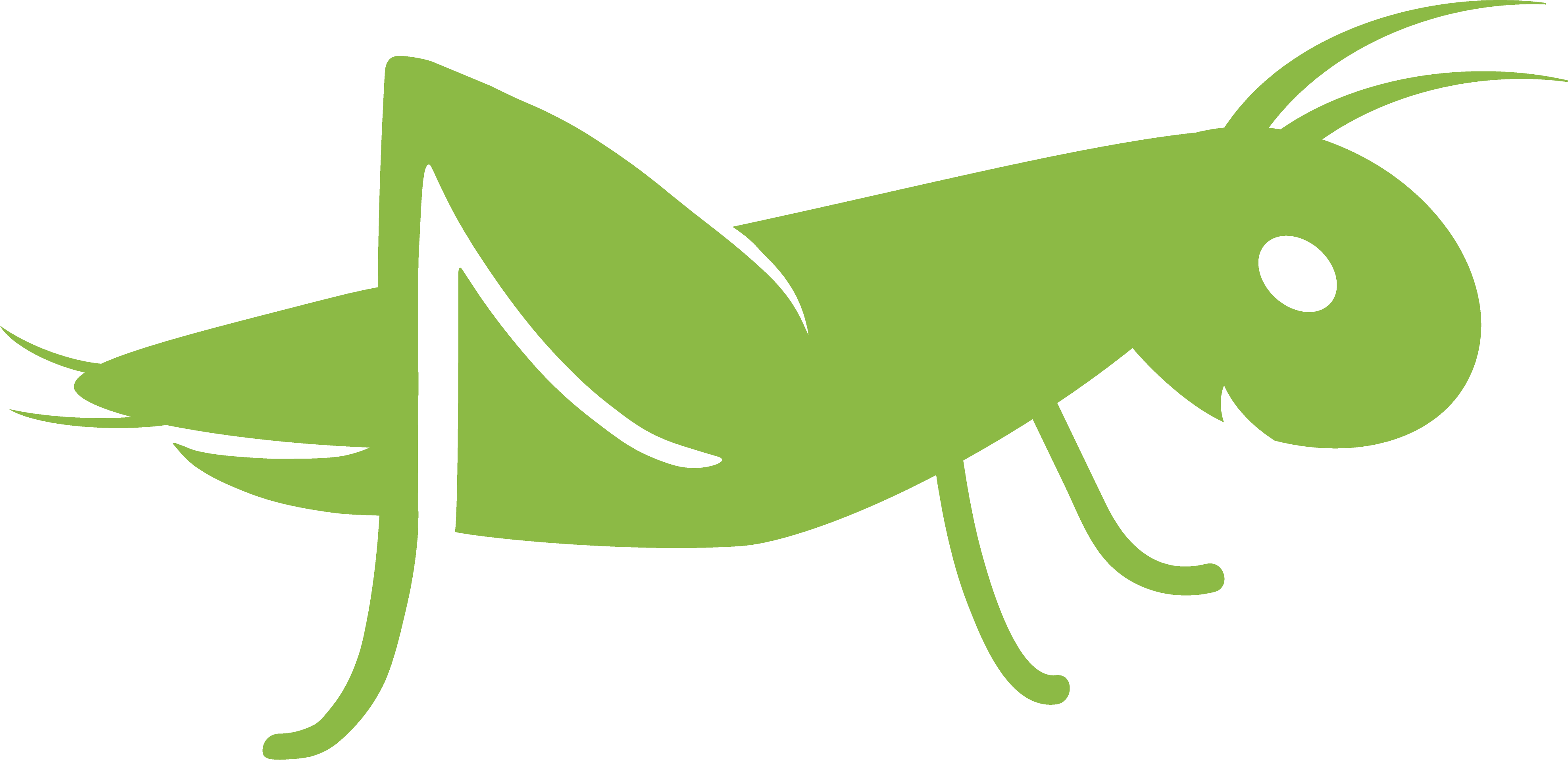 Sistemul european de credite pentru educație și formare profesională (ECVET/SECEFP)
vizează îmbunătățirea capacității de angajare, promovarea mobilității geografice și ocupaționale și creșterea compatibilității între diferite sisteme de educație și formare profesională (EFP / VET);
se adresează calificărilor VET la toate cele 8 niveluri ale CEC / EQF;
bazat pe unități de rezultate ale învățării, ca parte a calificărilor specifice care pot fi evaluate și validate; 
prin capacitatea de a acumula, transfera și utiliza cunoștințele dobândite în unități, cursanții pot să-și construiască calificări în ritmul propriu, pe baza rezultatelor învățării dobândite în moduri formale, non-formale și informale (în țară și în străinătate).
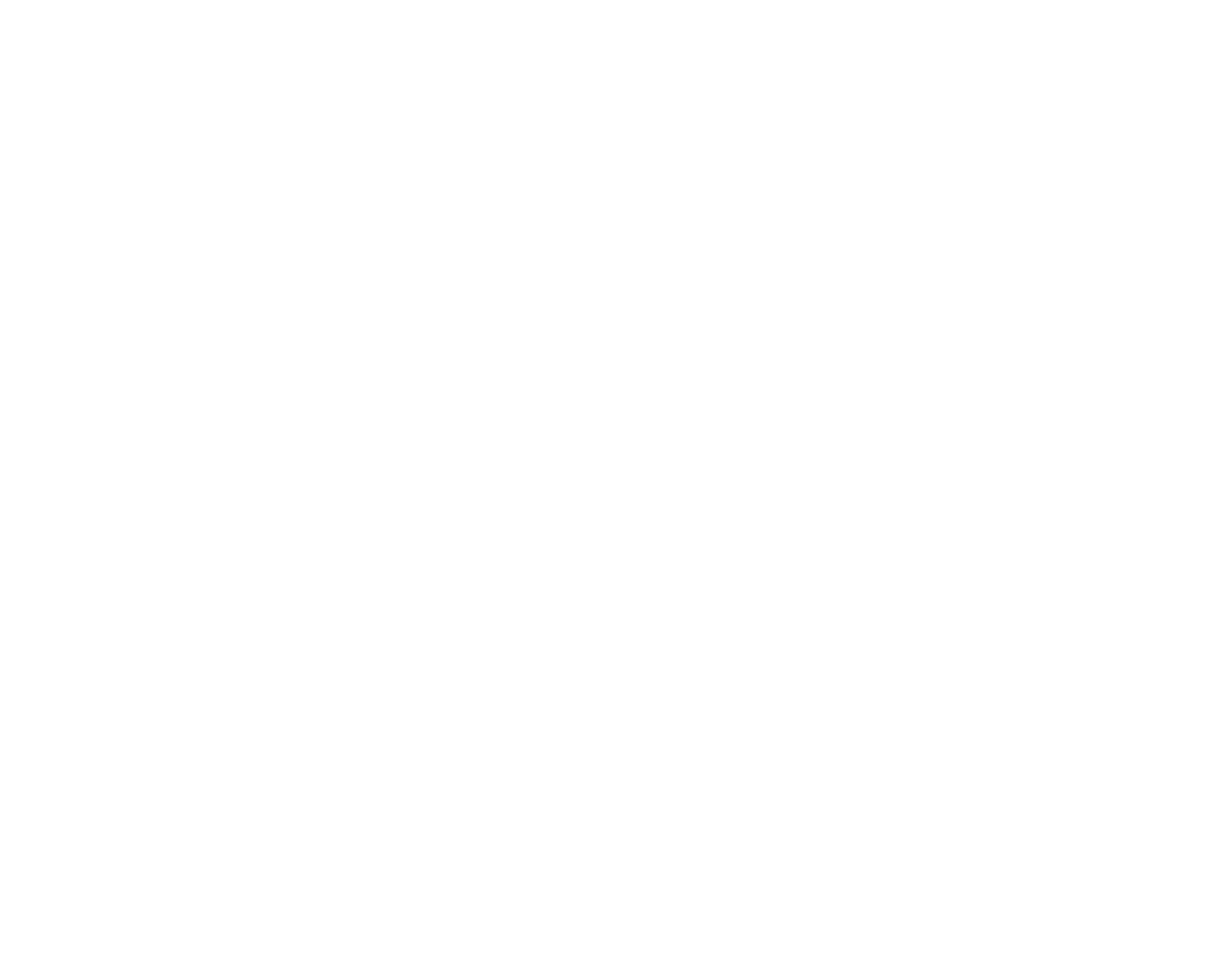 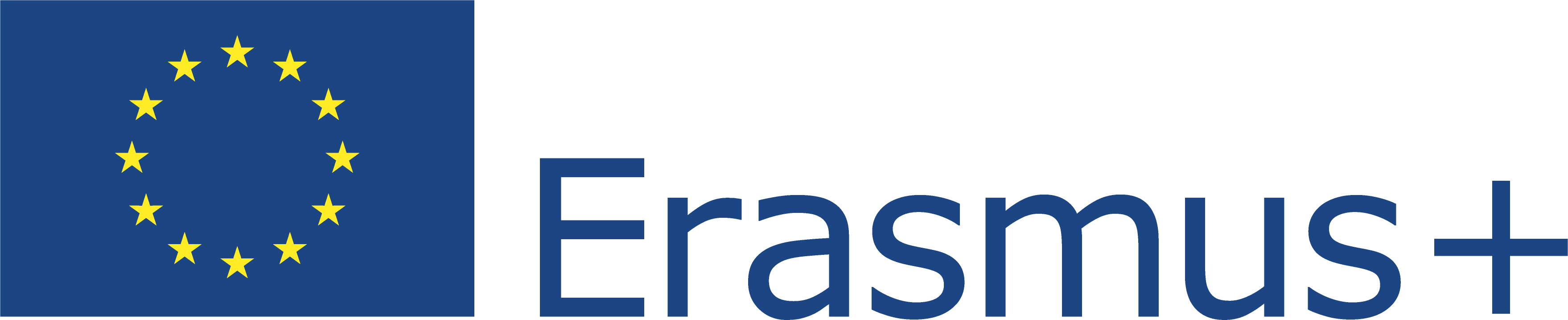 Acest proiect (2019-1-RO01-KA204-063136) a fost finanțat cu sprijinul Comisiei Europene. Această publicație reflectă numai punctul de vedere al autorului, iar Comisia nu poate fi trasă la răspundere pentru orice utilizare a informațiilor conținute în aceasta.
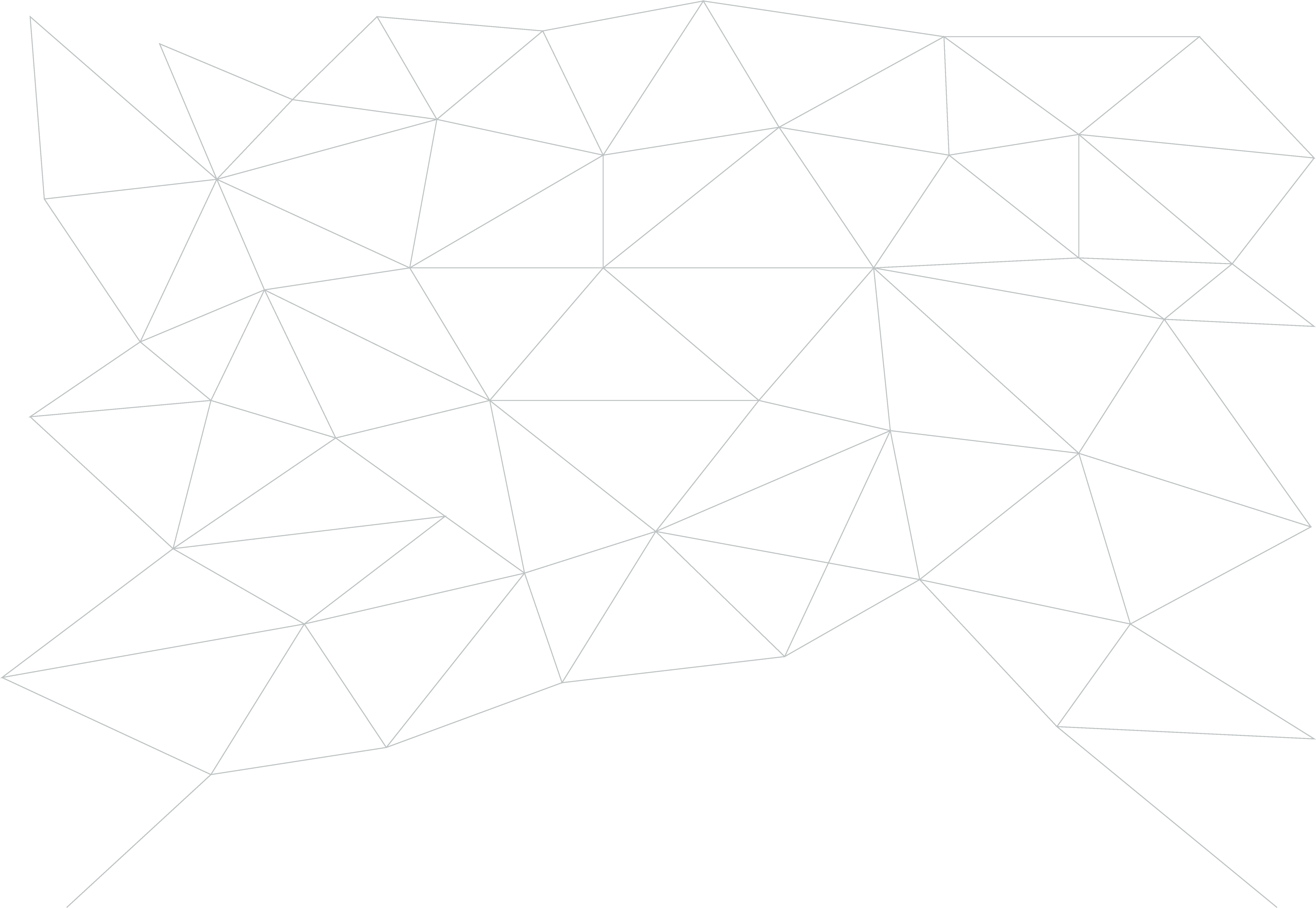 Instrumente și metode de validare
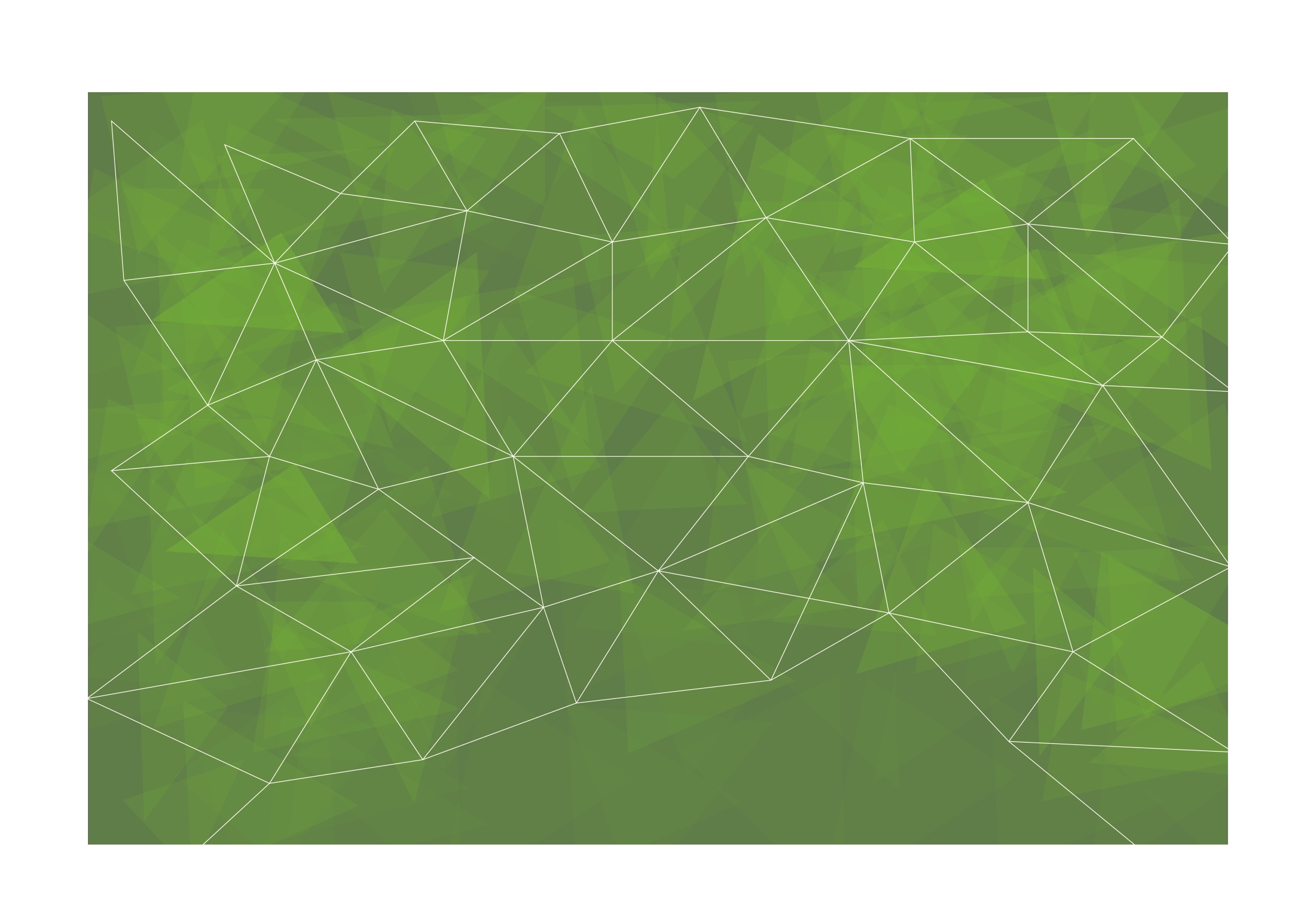 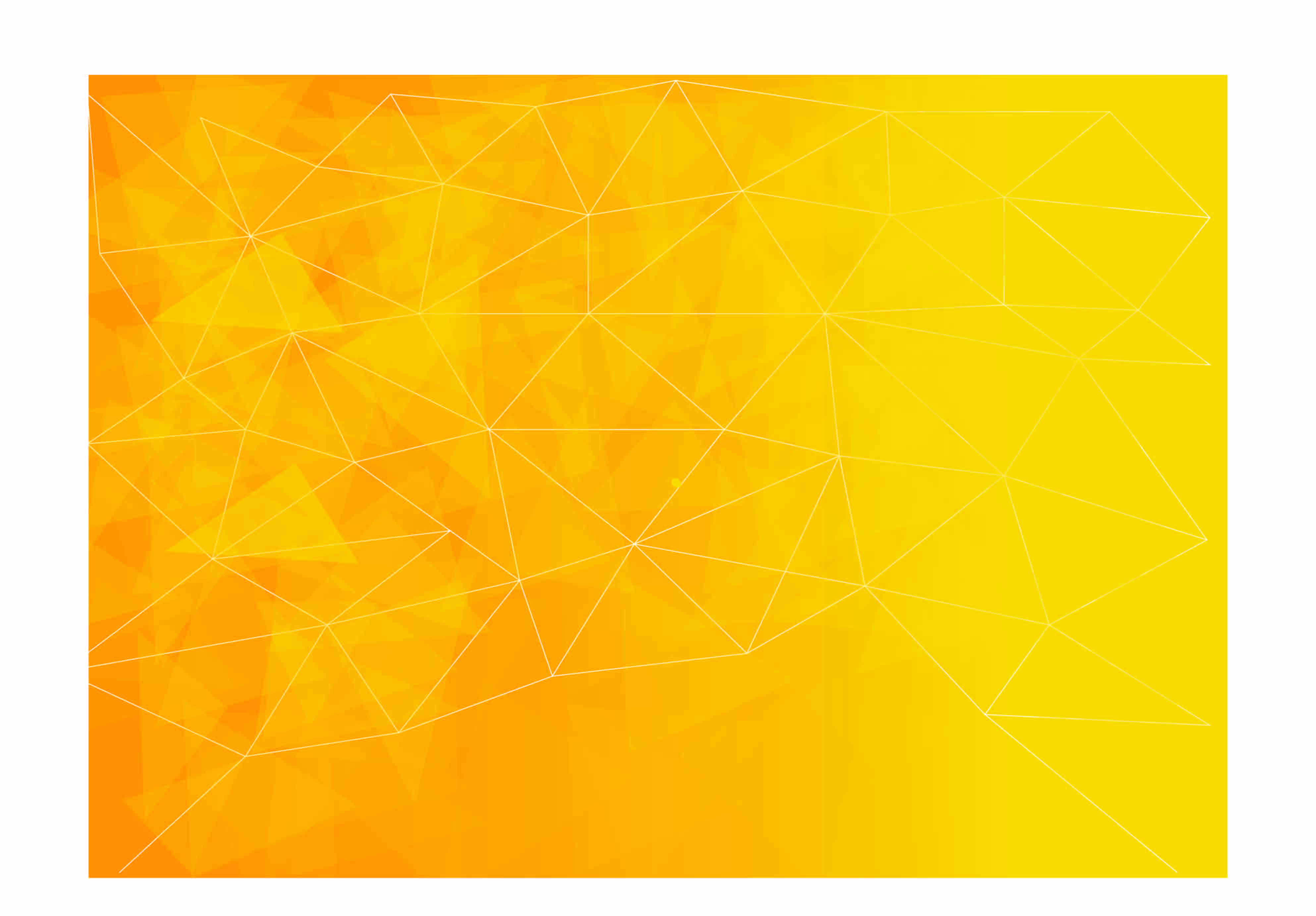 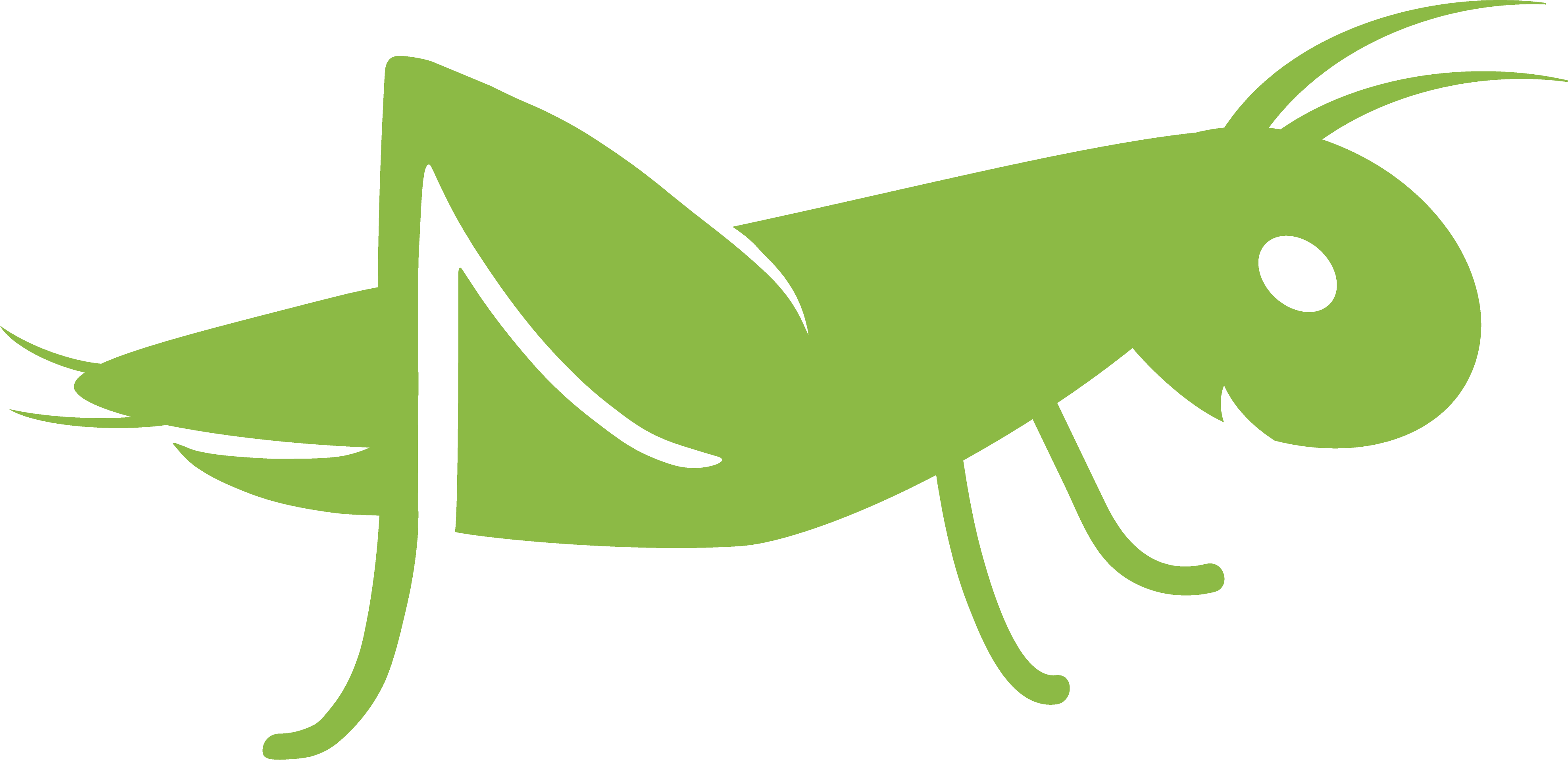 Europass oferă 6 instrumente online gratuite:
Profilul Europass: pentru a descrie abilități, pentru a găsi locuri de muncă și oportunități de învățare, pentru gestionarea cererilor și crearea documentelor de aplicare, cum ar fi: CV sau scrisoare de intenție;
Editorul de CV Europass: pentru a crea și edita CV-ul;
Editorul de scrisori de intenție: pentru a crea o scrisoare de intenție profesională;
Suplimentul la diplomă: pentru a facilita înțelegerea cunoștințelor și abilităților dobândite;
Suplimentul la certificat: pentru a facilita înțelegerea cunoștințelor și abilităților dobândite;
Documentul de mobilitate Europass: pentru a prezenta abilitățile dobândite în timpul mobilității, într-un mod simplu, coerent și ușor de înțeles.
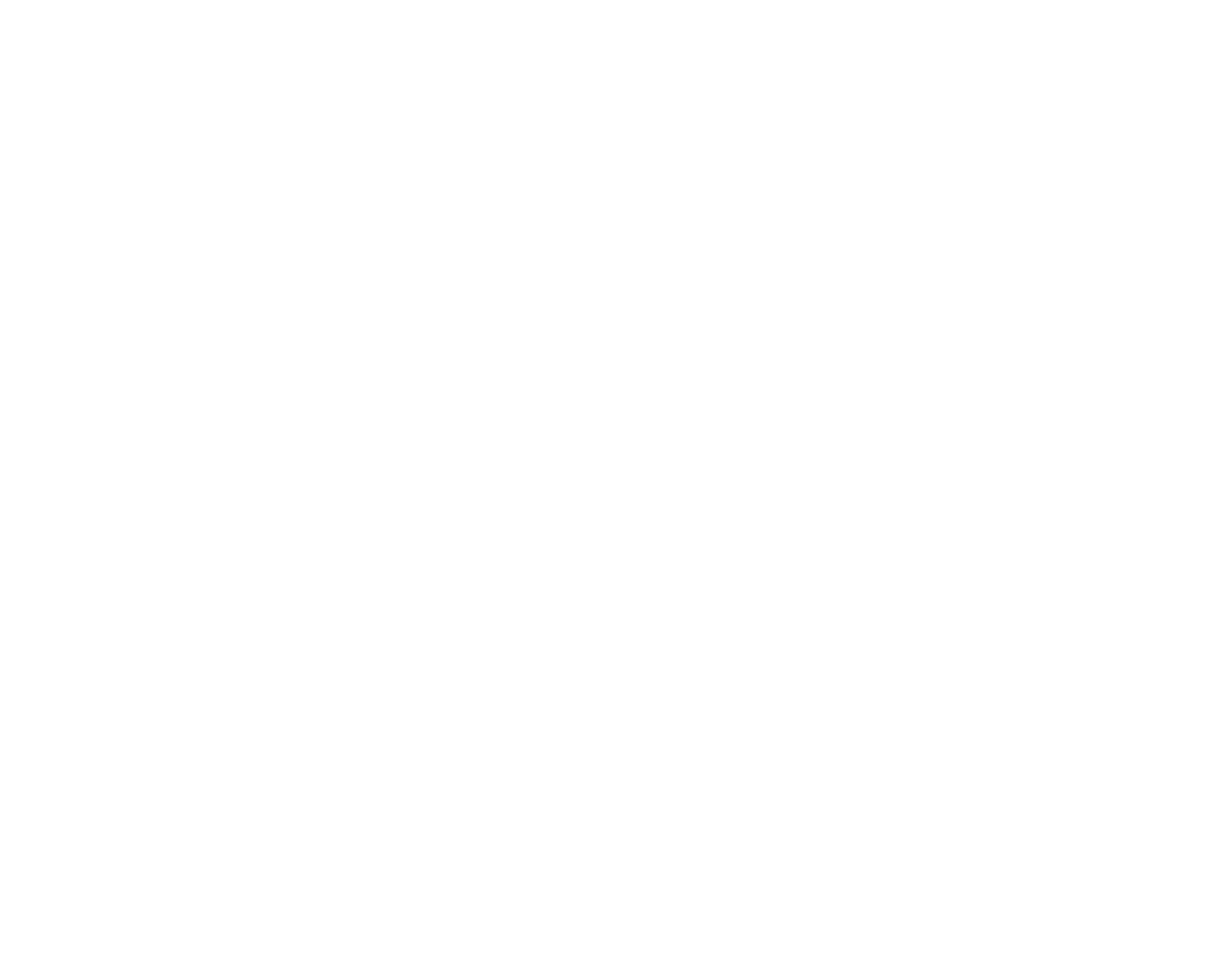 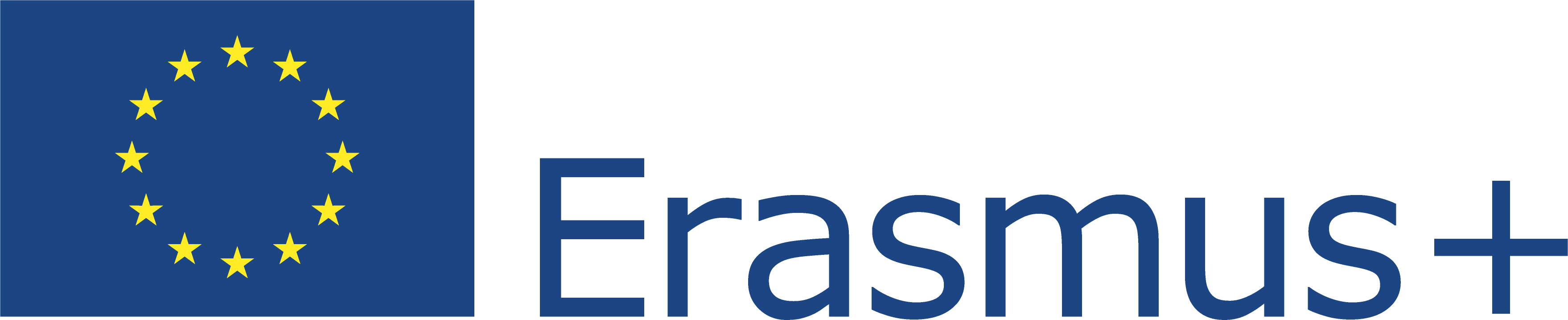 Acest proiect (2019-1-RO01-KA204-063136) a fost finanțat cu sprijinul Comisiei Europene. Această publicație reflectă numai punctul de vedere al autorului, iar Comisia nu poate fi trasă la răspundere pentru orice utilizare a informațiilor conținute în aceasta.
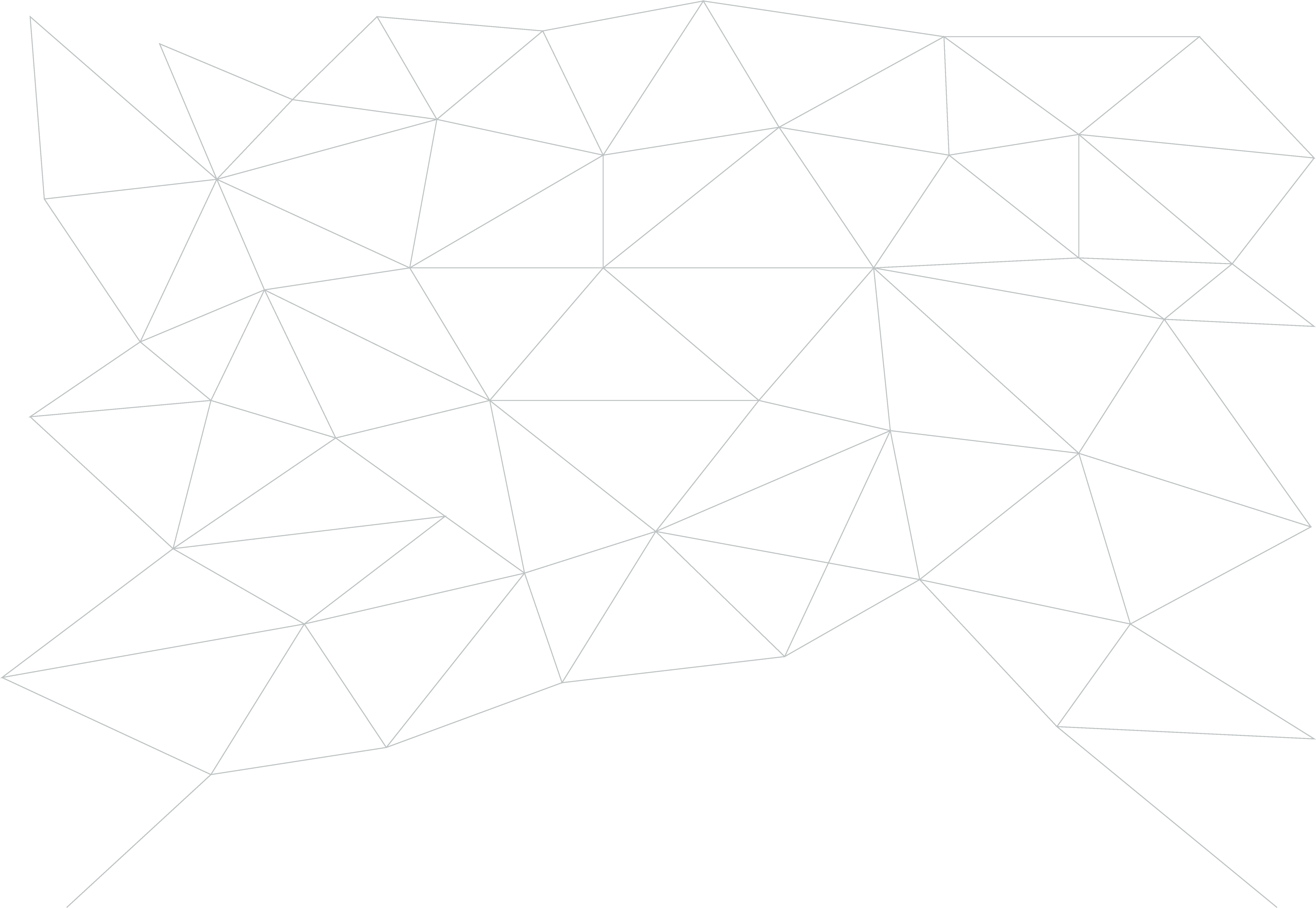 Instrumente și metode de validare
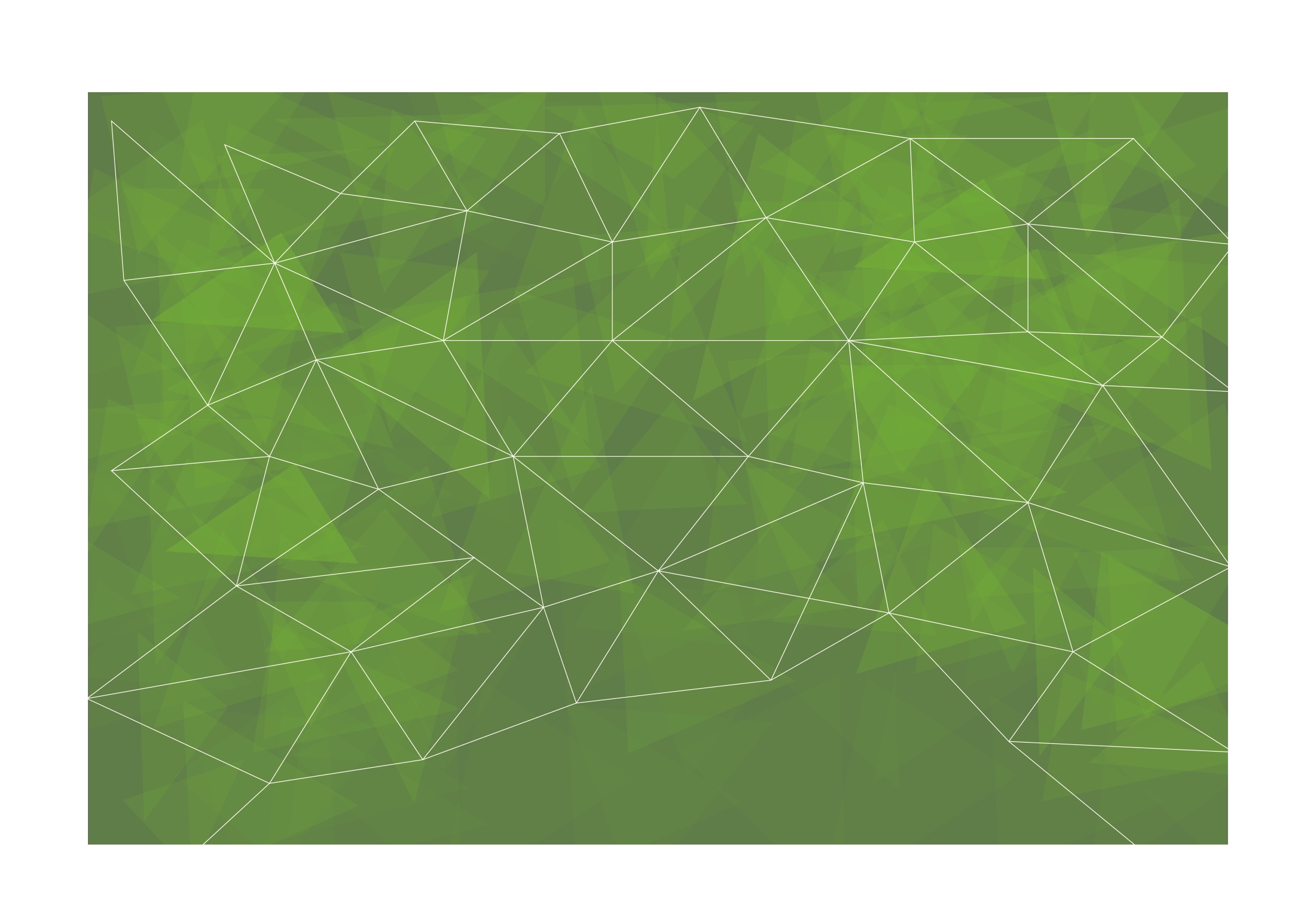 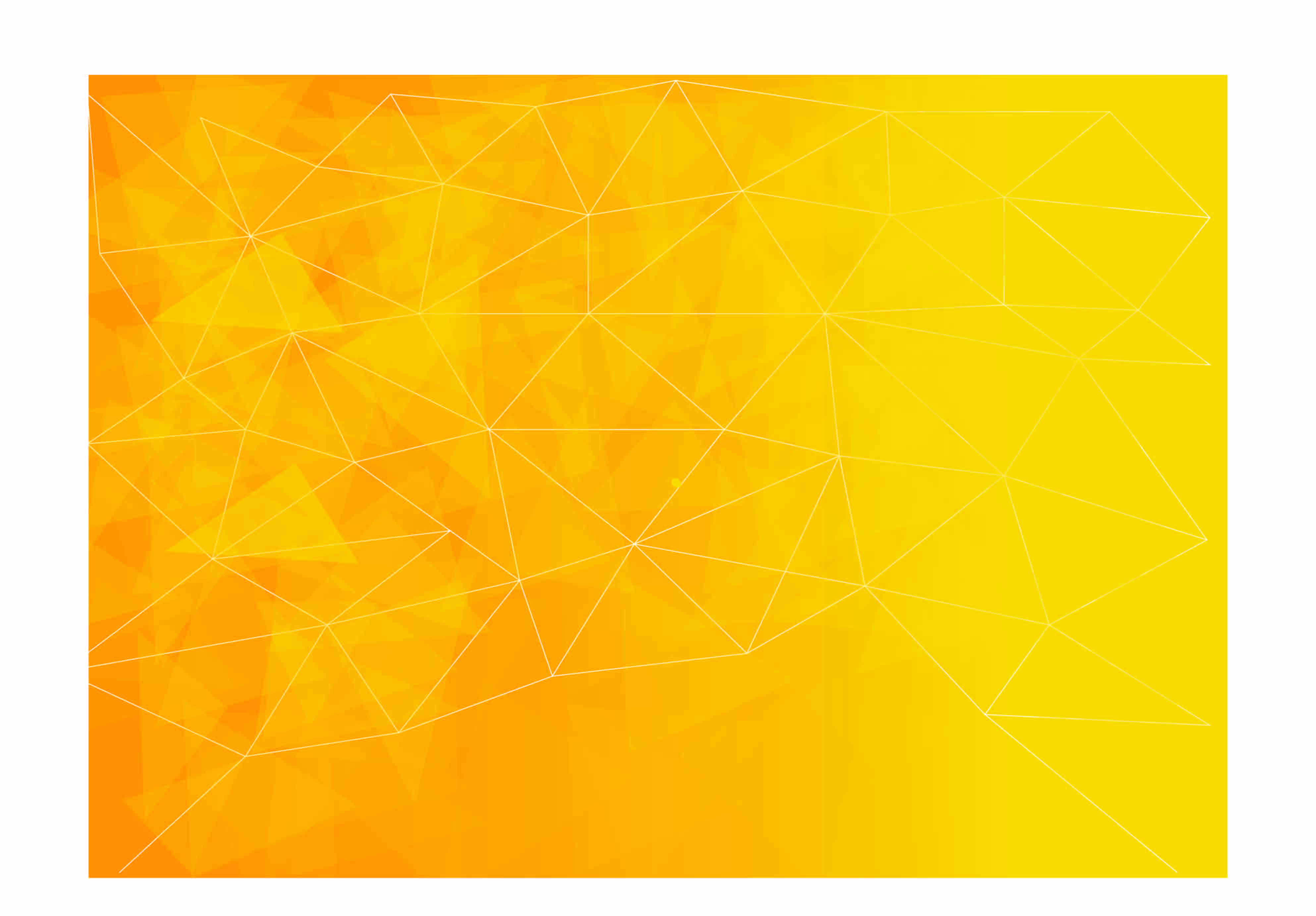 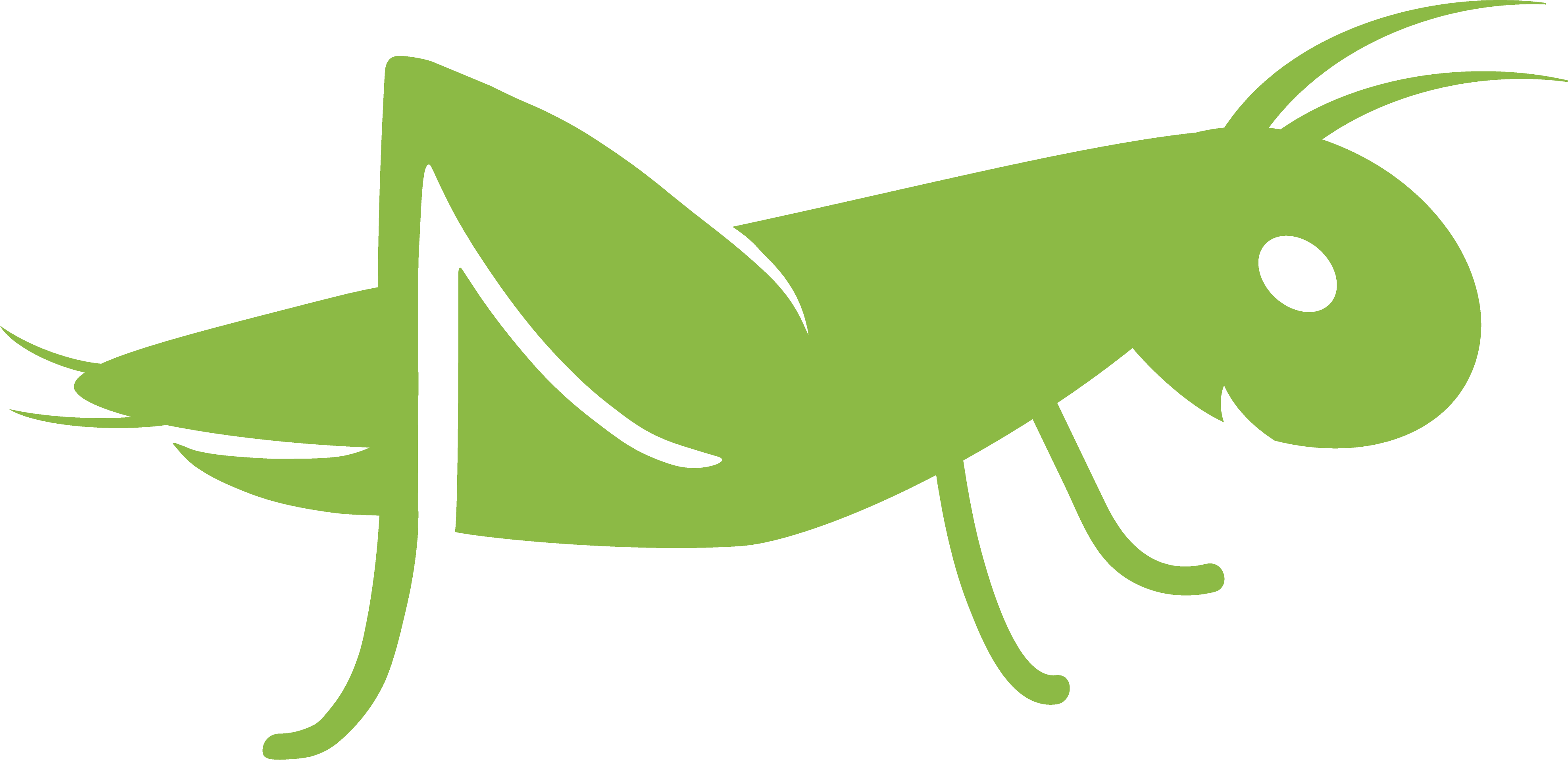 Cadrul european de referință pentru asigurarea calității în educație și formare profesională (EQAVET)
are scopul de a îmbunătăți calitatea sistemelor EFP (VET); 
oferă un sistem paneuropean, pentru a ajuta la o serie de activități precum documentarea, dezvoltarea, monitorizarea, evaluarea și îmbunătățirea eficacității practicilor de învățare EFP, precum și managementul calității;
propune 10 indicatori care să fie utilizați de țări, pentru adaptarea și dezvoltarea sistemelor lor de EFP.
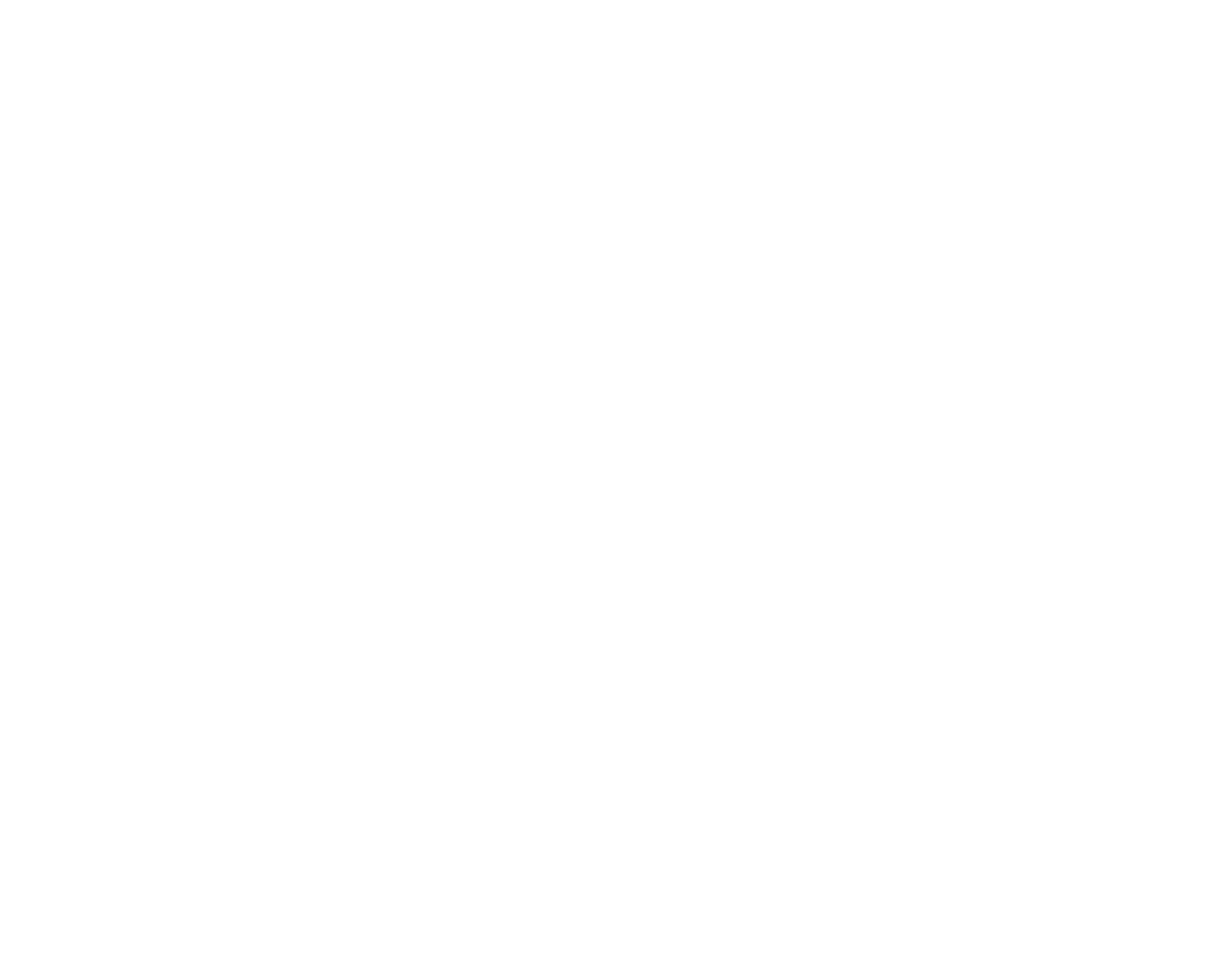 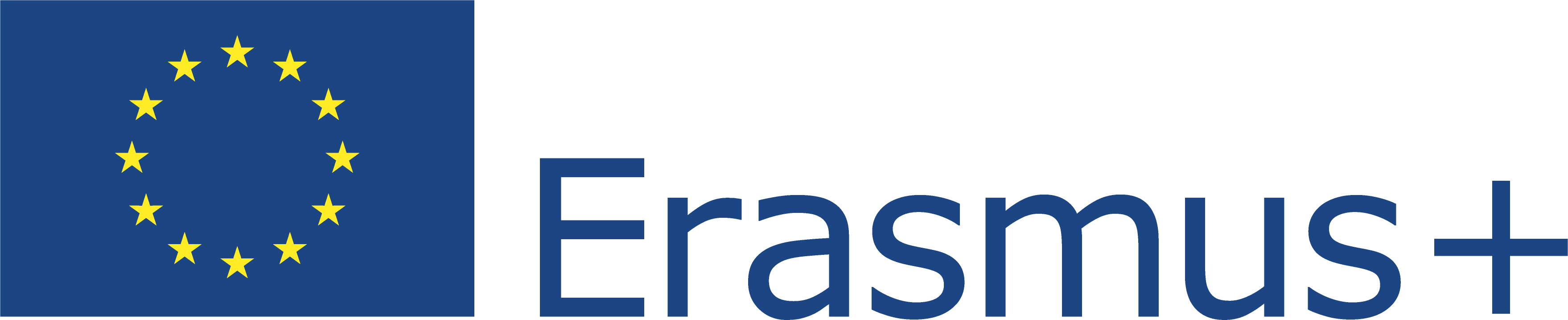 Acest proiect (2019-1-RO01-KA204-063136) a fost finanțat cu sprijinul Comisiei Europene. Această publicație reflectă numai punctul de vedere al autorului, iar Comisia nu poate fi trasă la răspundere pentru orice utilizare a informațiilor conținute în aceasta.
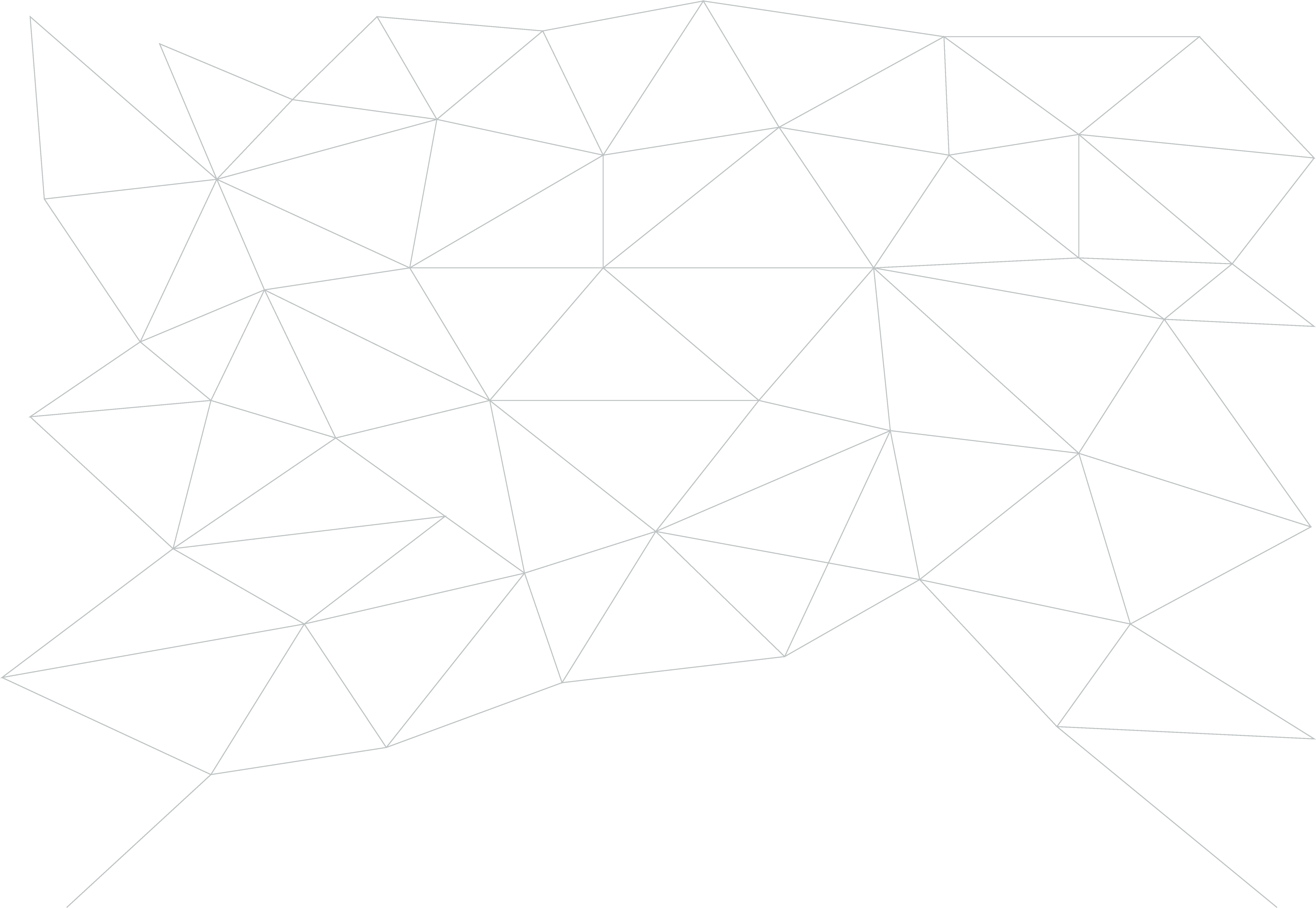 Instrumente și metode de validare
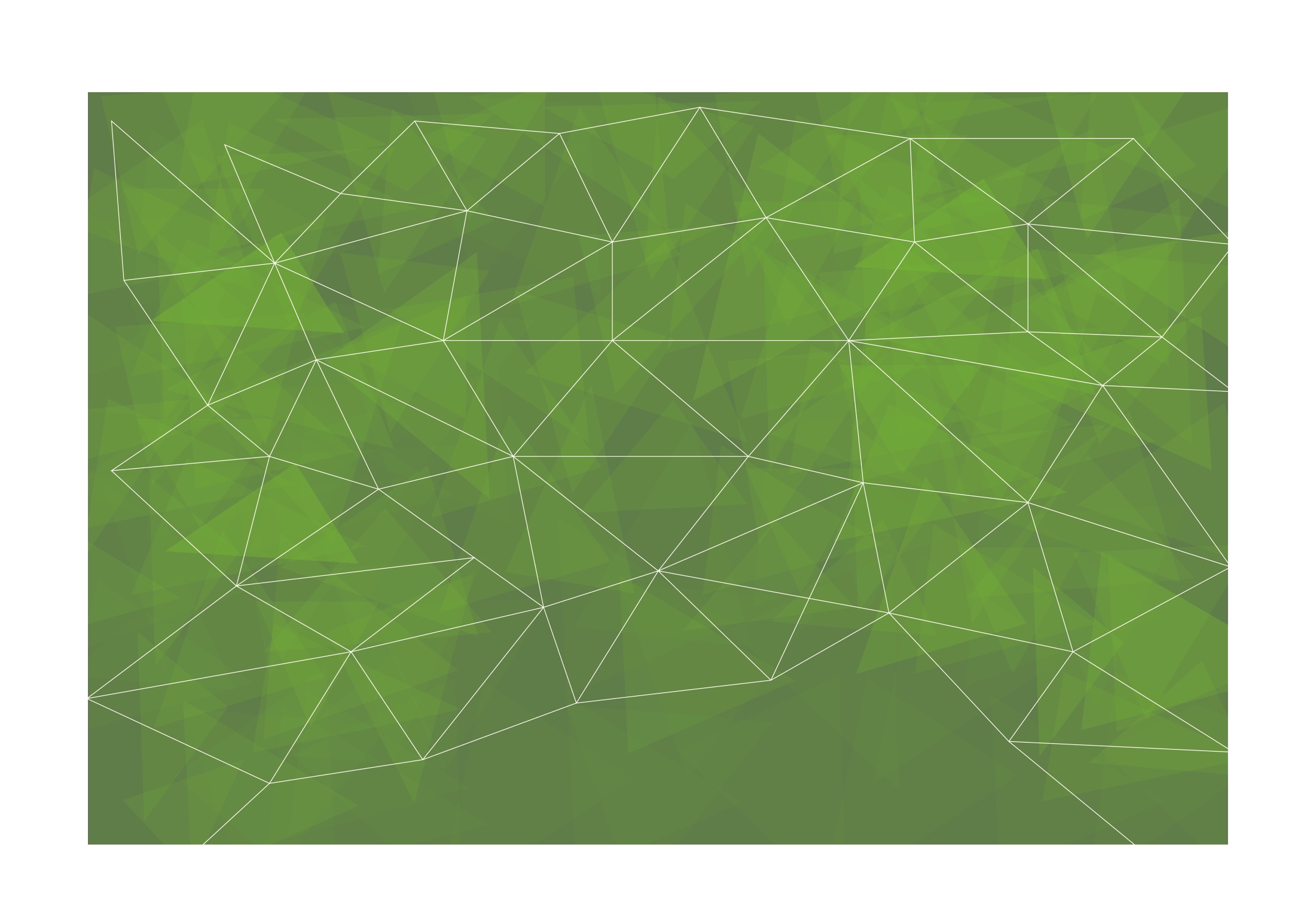 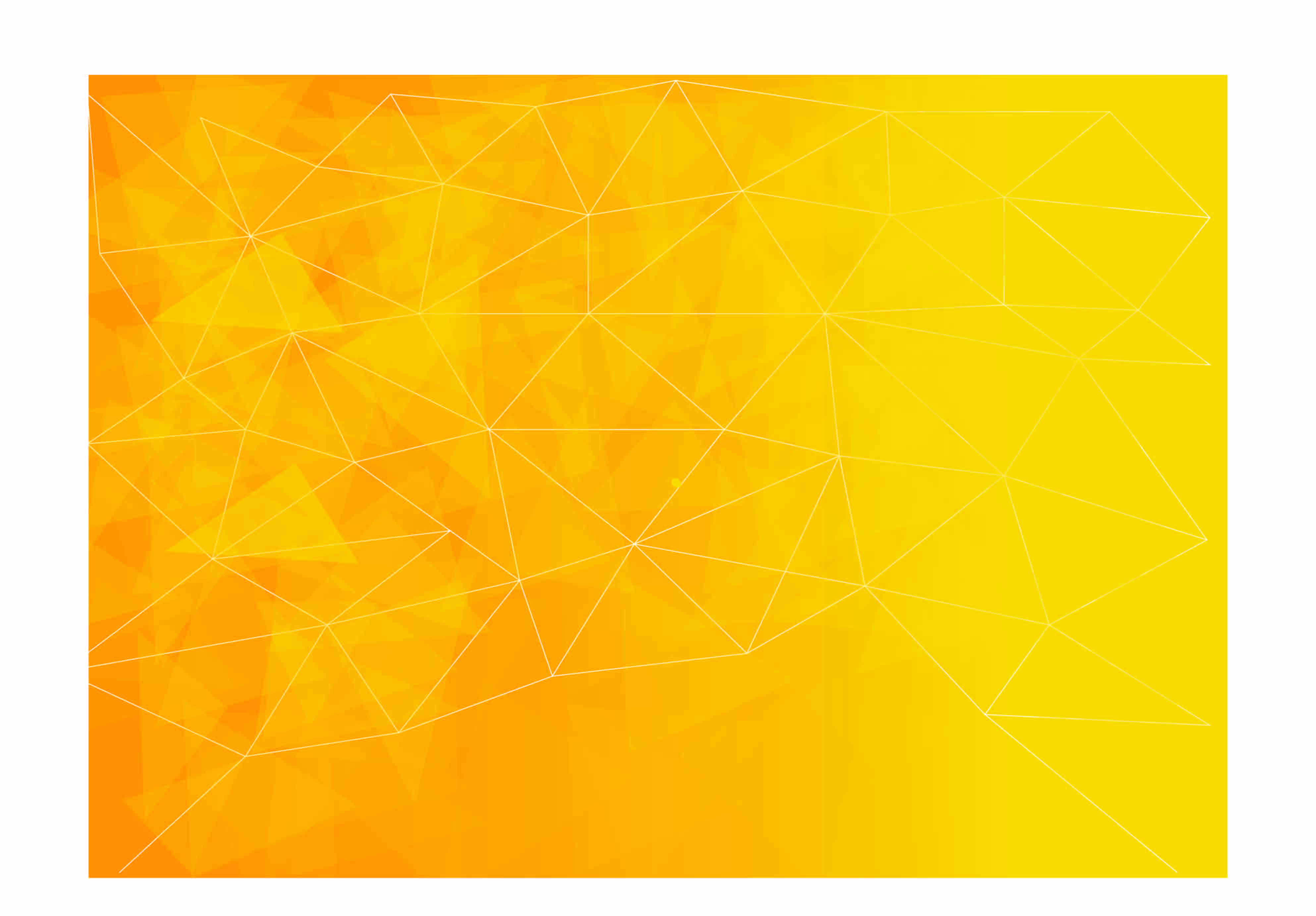 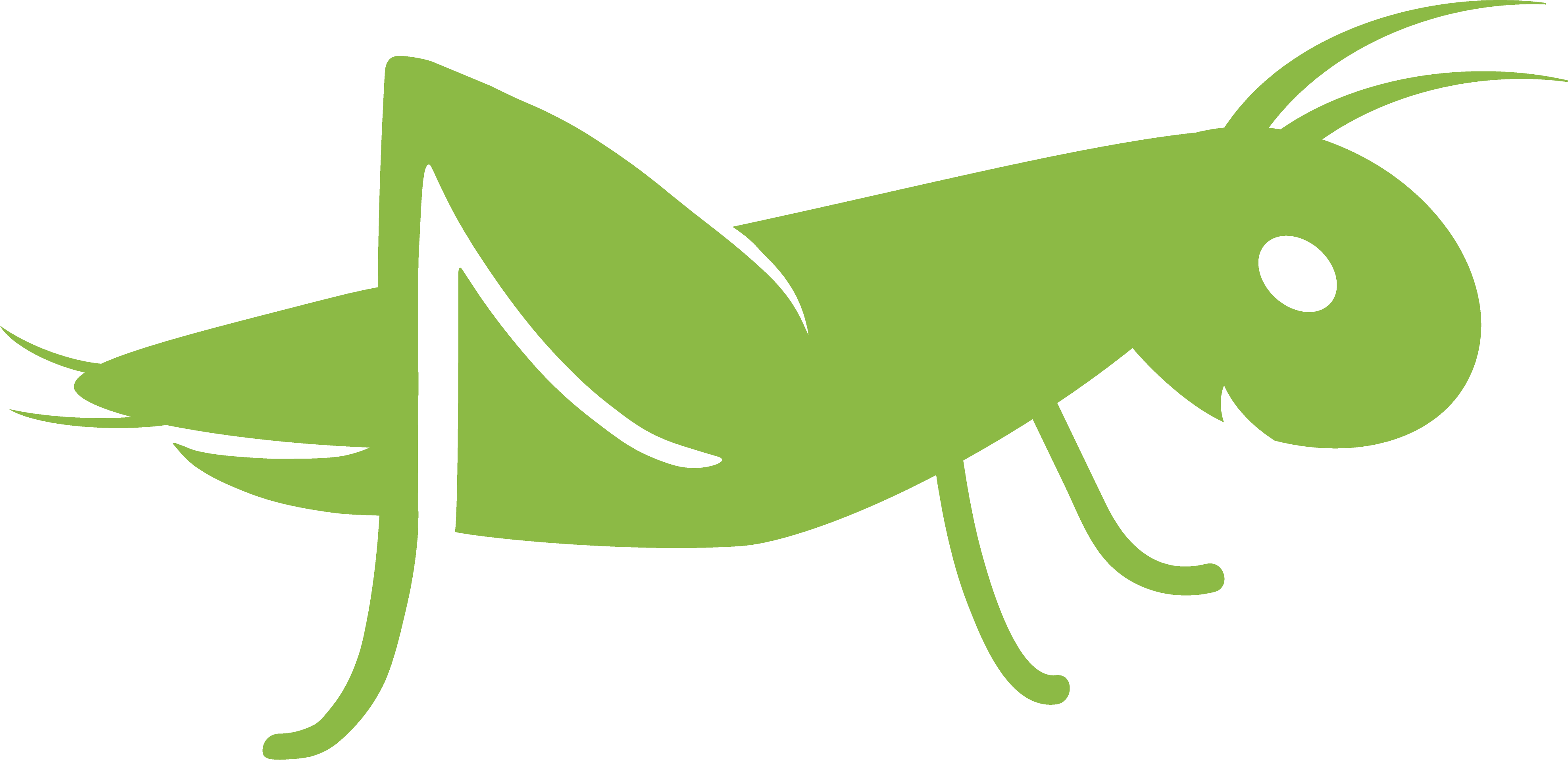 Cadrele naționale de calificare (CNC / NQF)
specifice fiecărei țări;
servesc la clasificarea calificărilor la un anumit nivel pe baza rezultatelor învățării date; 
permit o mișcare mai ușoară a studenților între diferite instituții și sectoare de educație și formare.
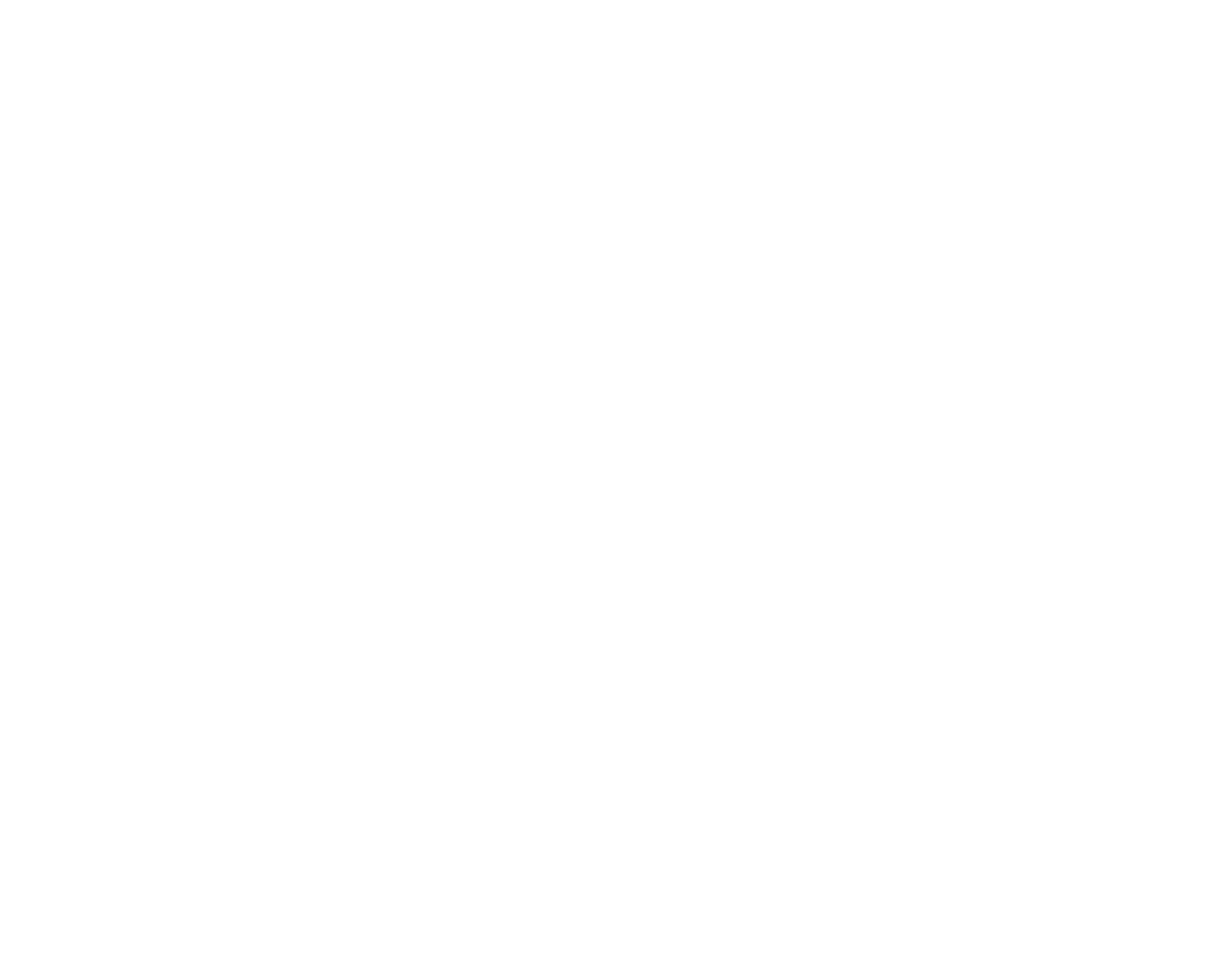 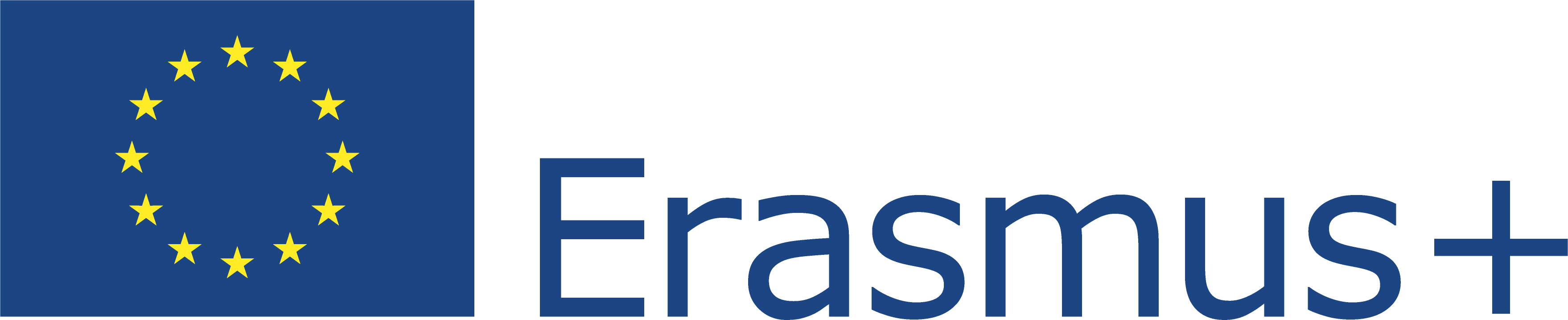 Acest proiect (2019-1-RO01-KA204-063136) a fost finanțat cu sprijinul Comisiei Europene. Această publicație reflectă numai punctul de vedere al autorului, iar Comisia nu poate fi trasă la răspundere pentru orice utilizare a informațiilor conținute în aceasta.
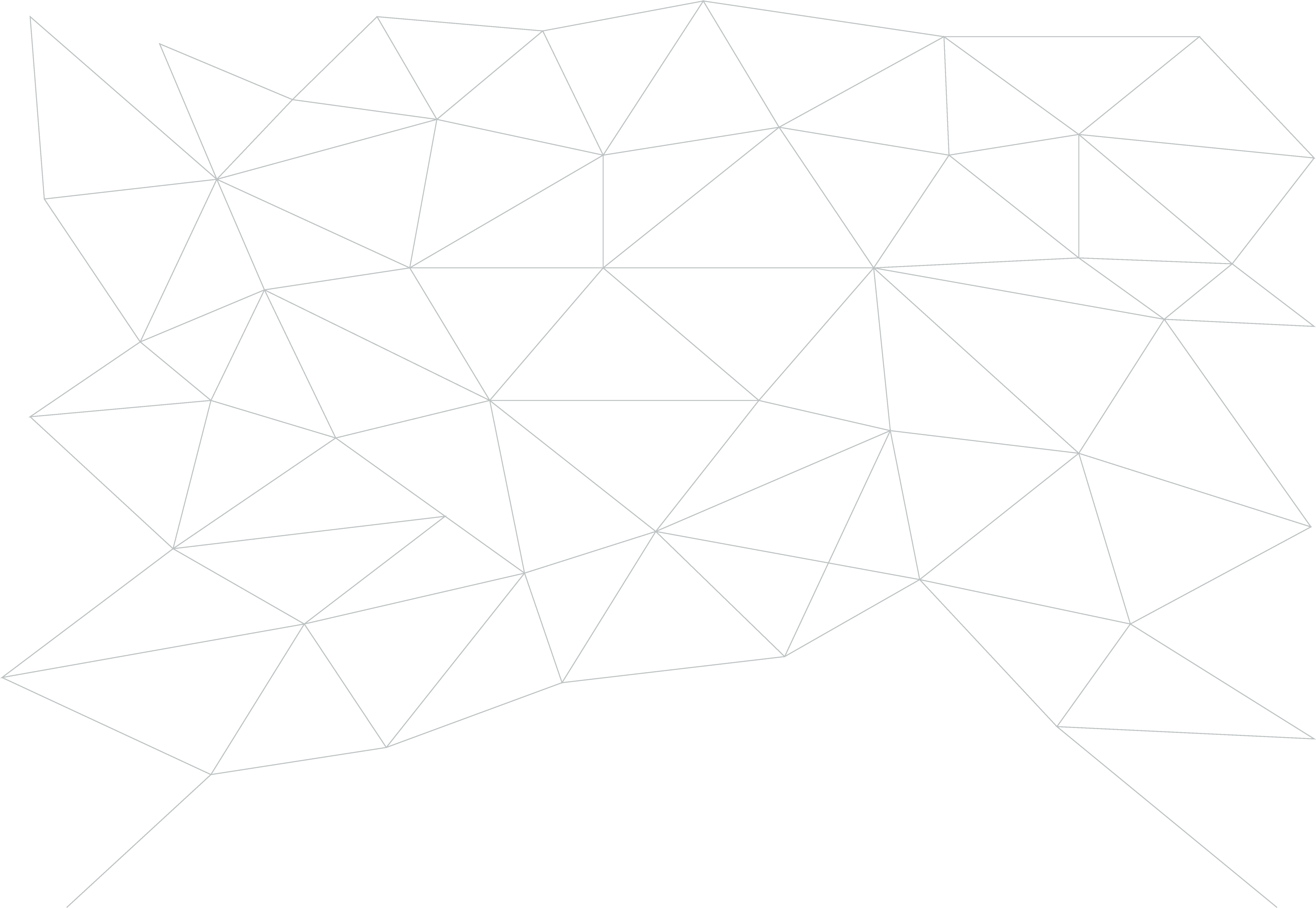 Metode actuale
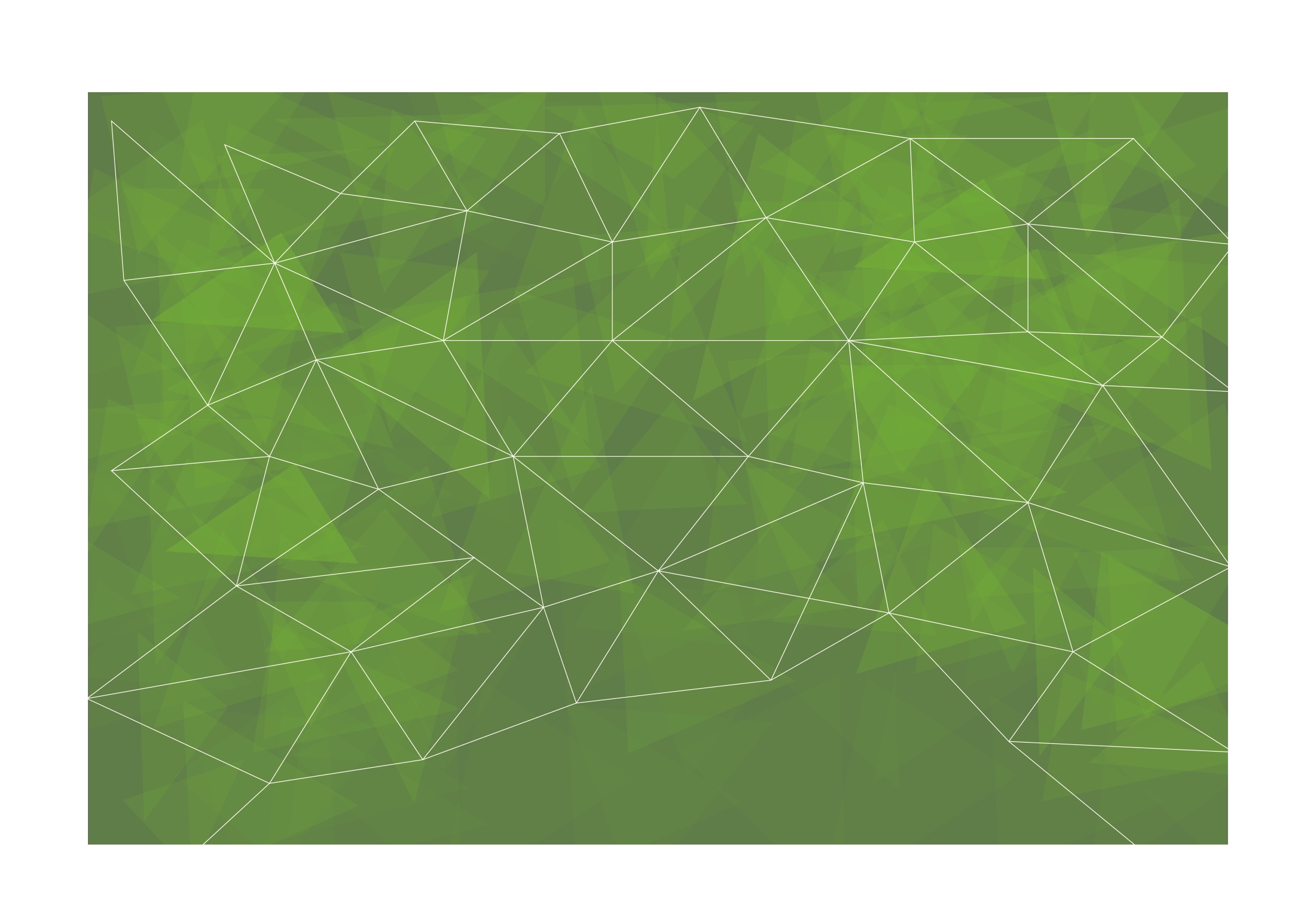 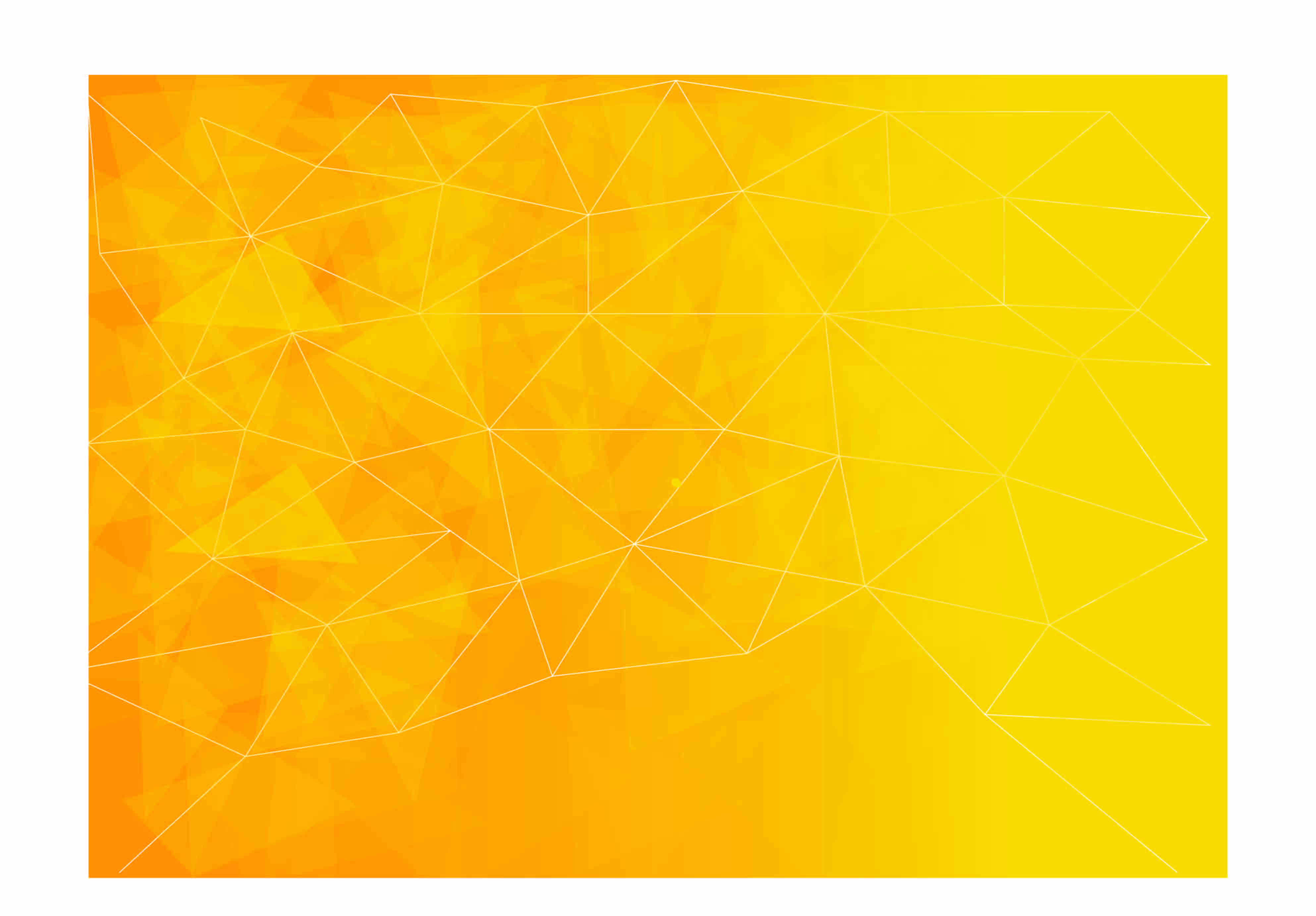 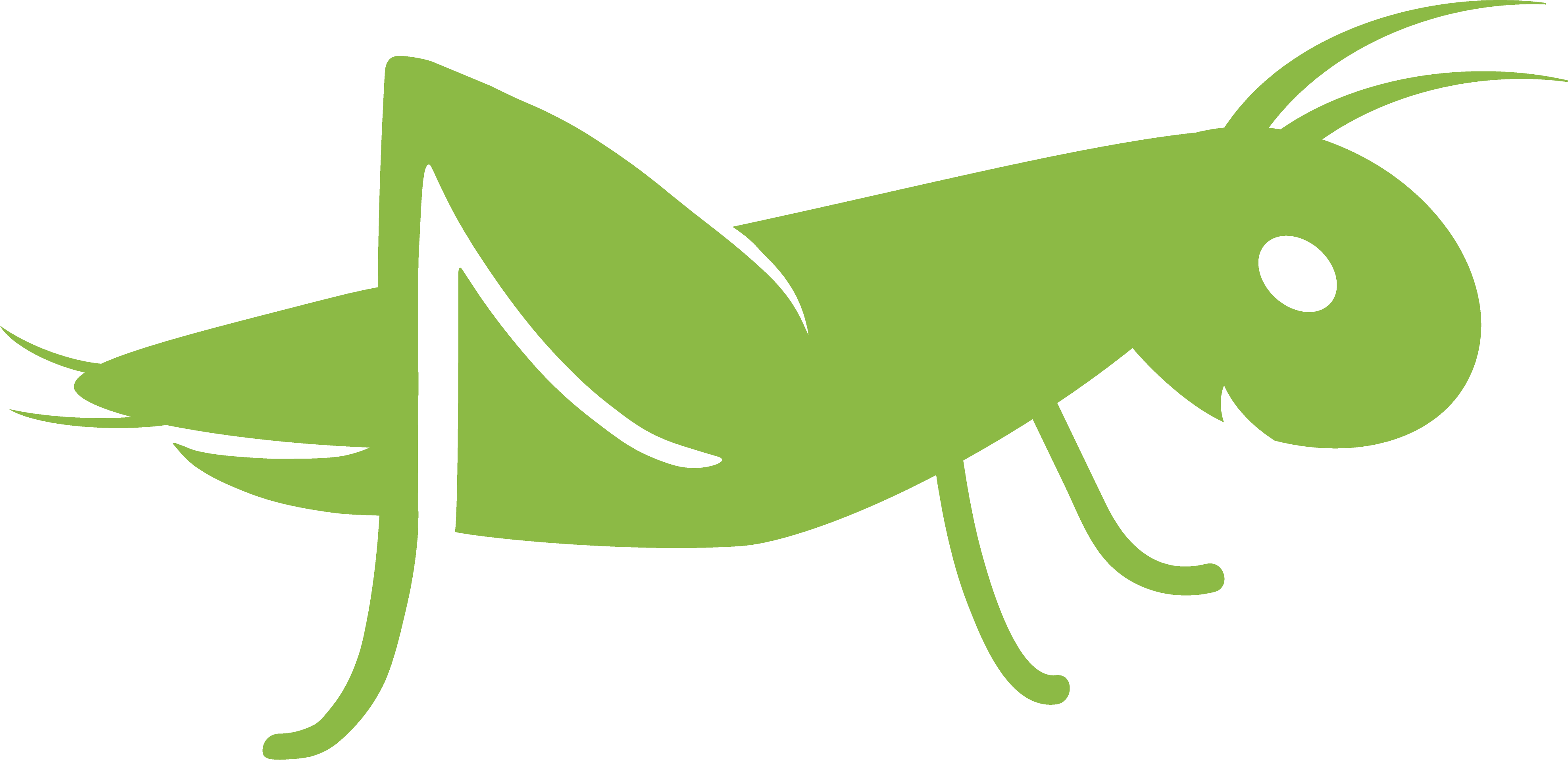 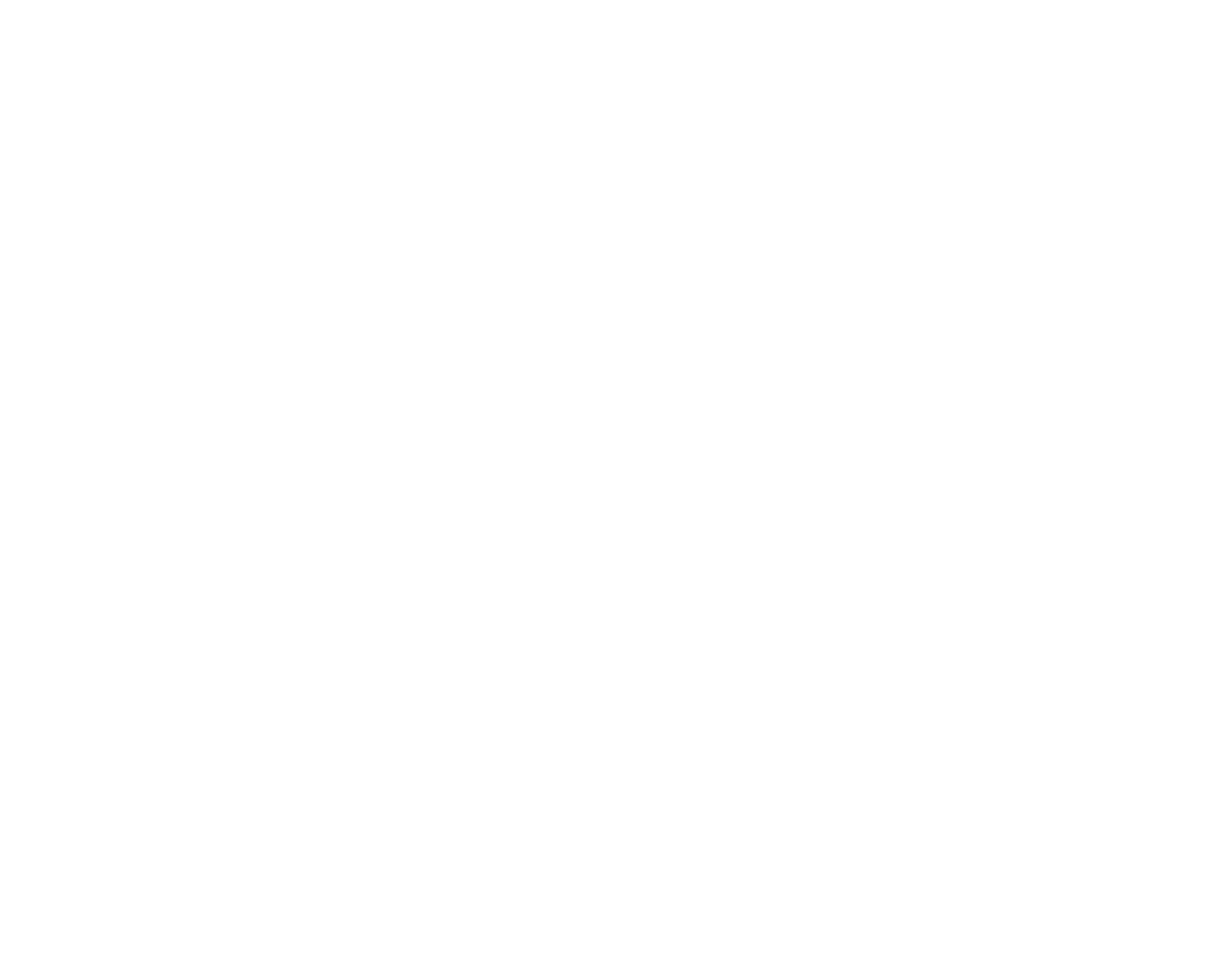 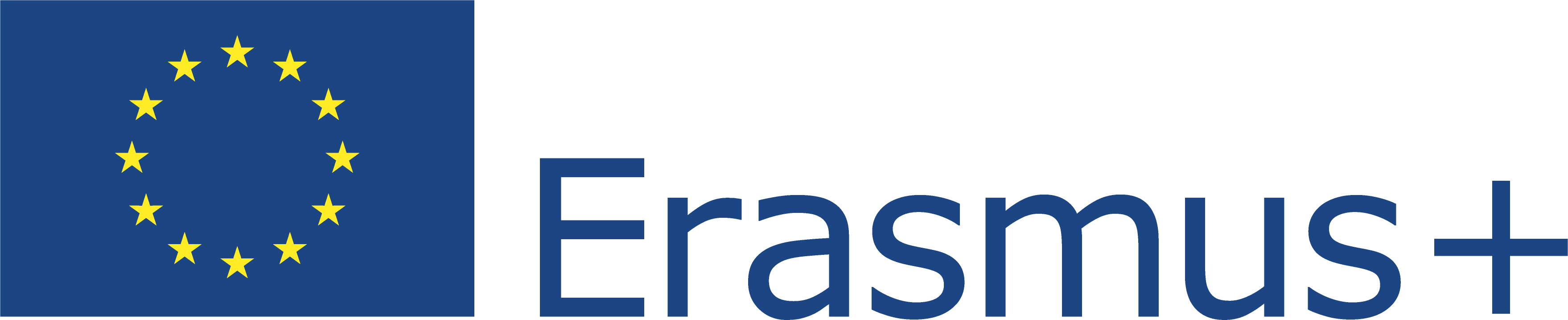 Acest proiect (2019-1-RO01-KA204-063136) a fost finanțat cu sprijinul Comisiei Europene. Această publicație reflectă numai punctul de vedere al autorului, iar Comisia nu poate fi trasă la răspundere pentru orice utilizare a informațiilor conținute în aceasta.
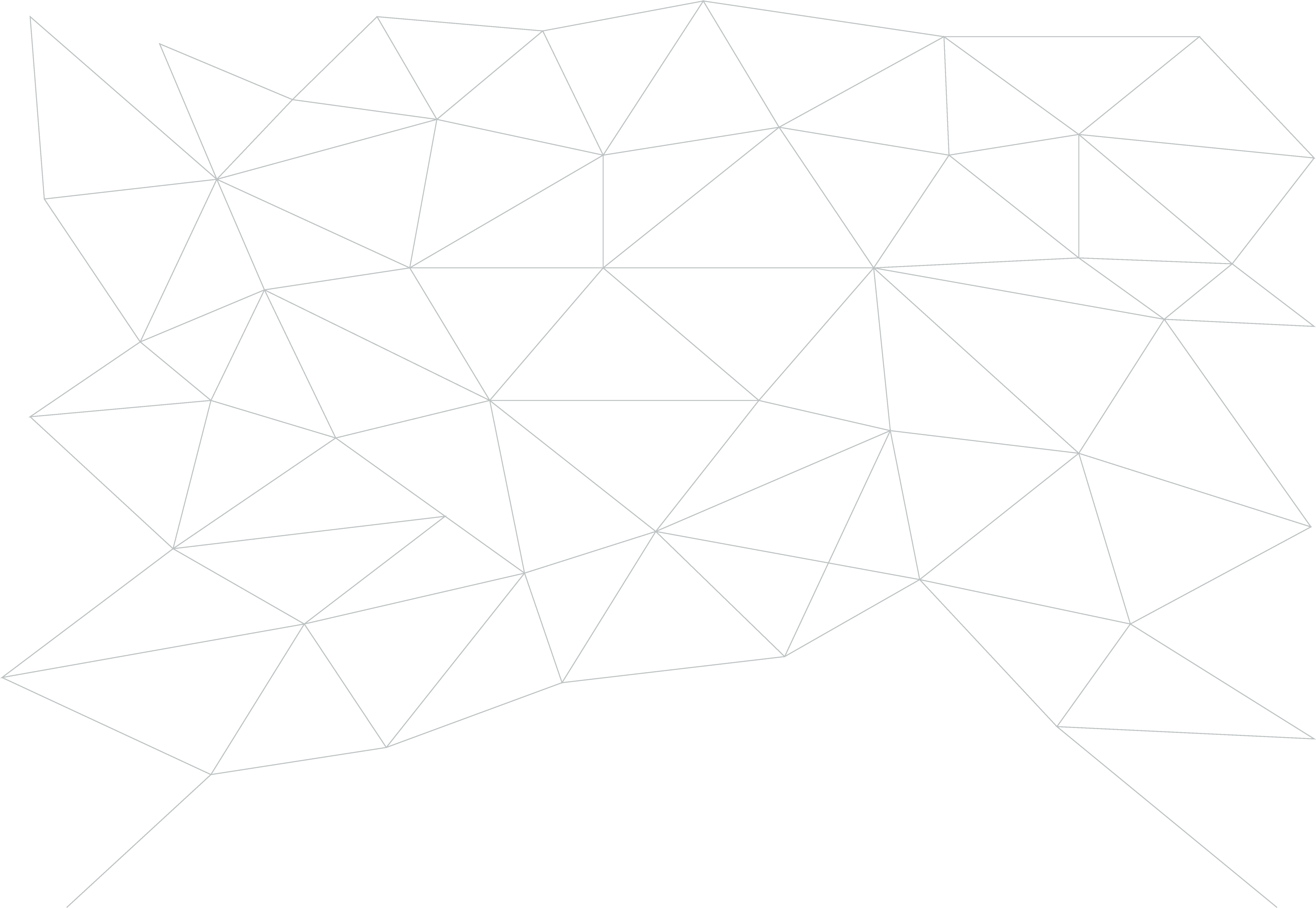 Metode actuale
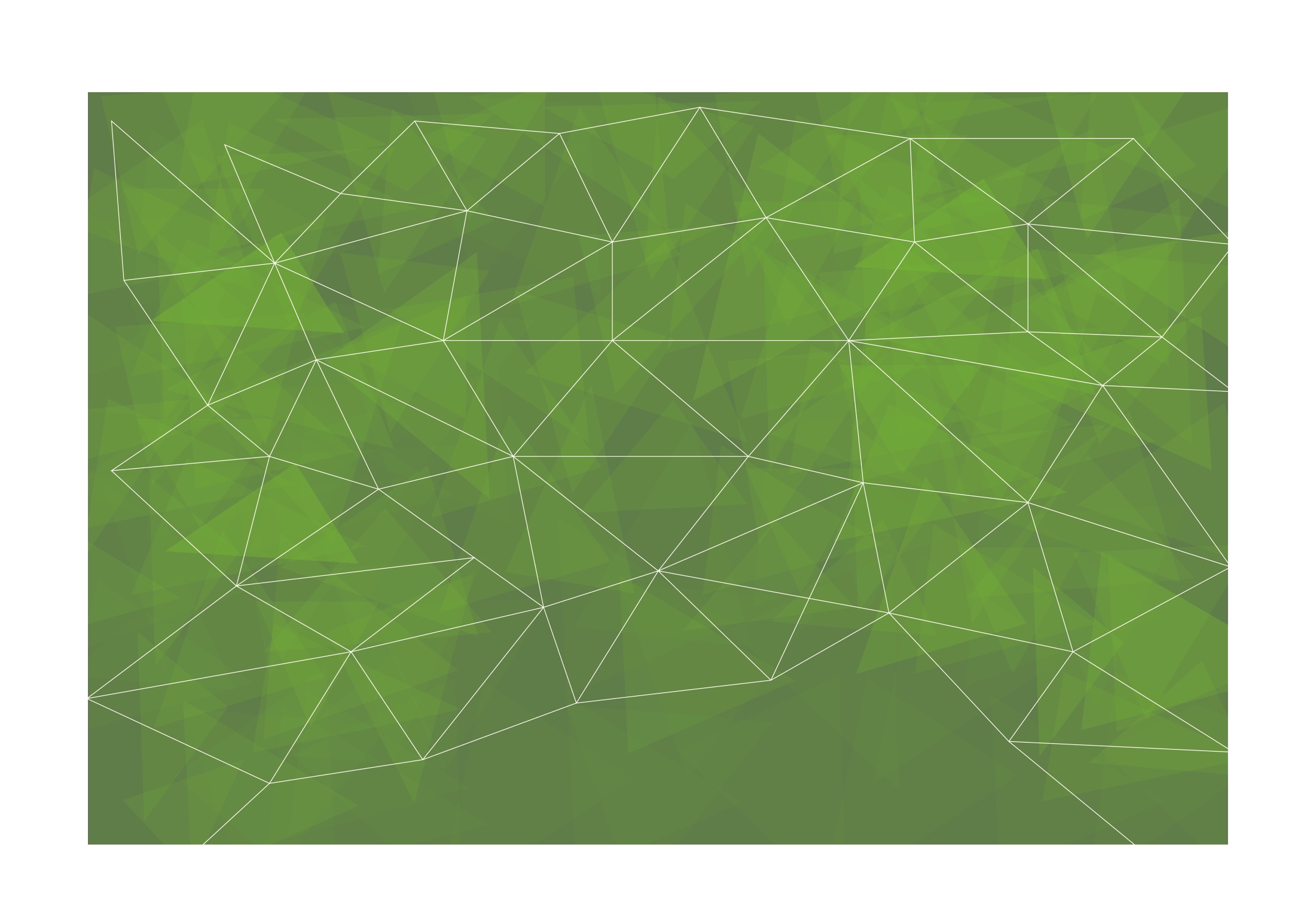 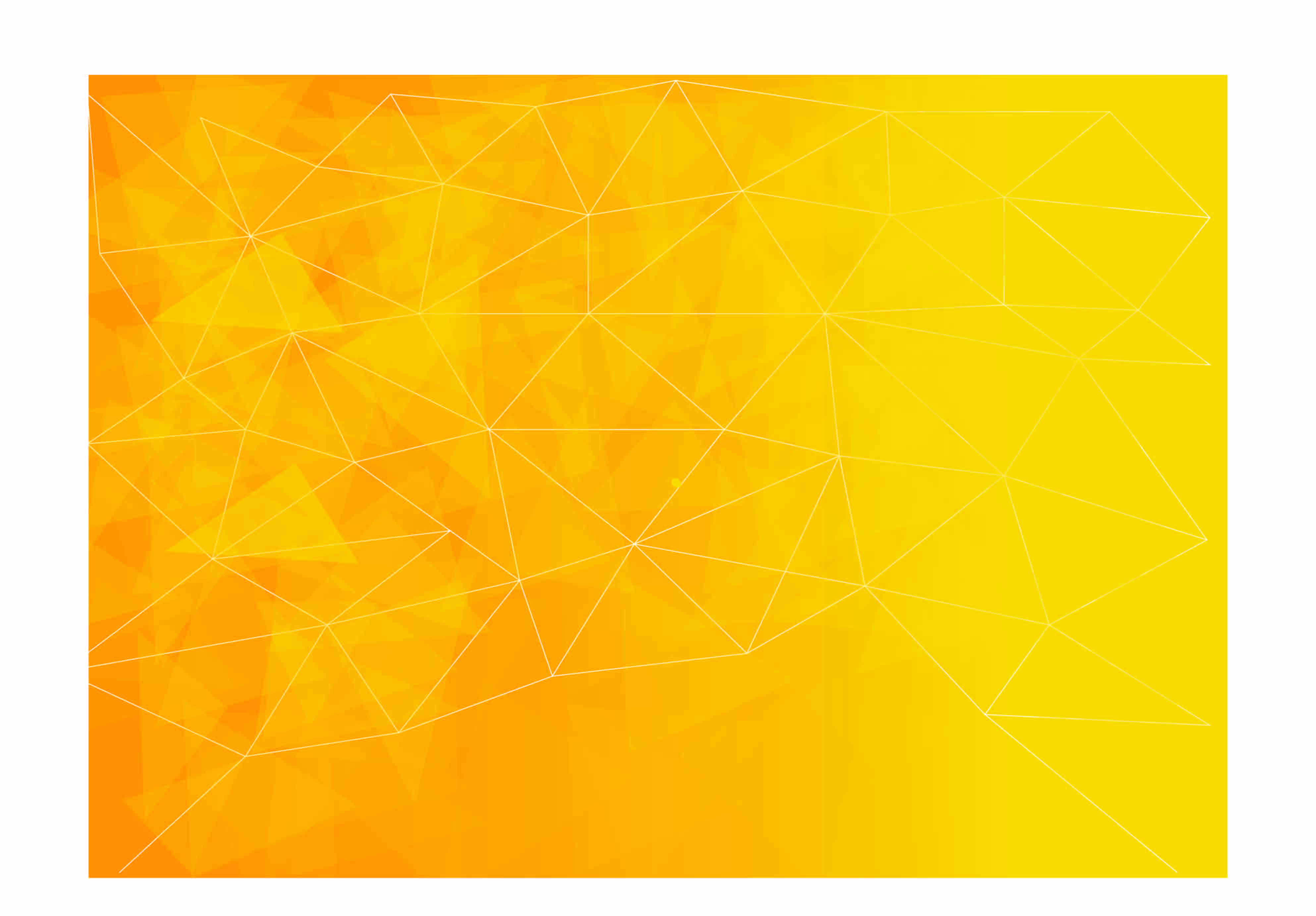 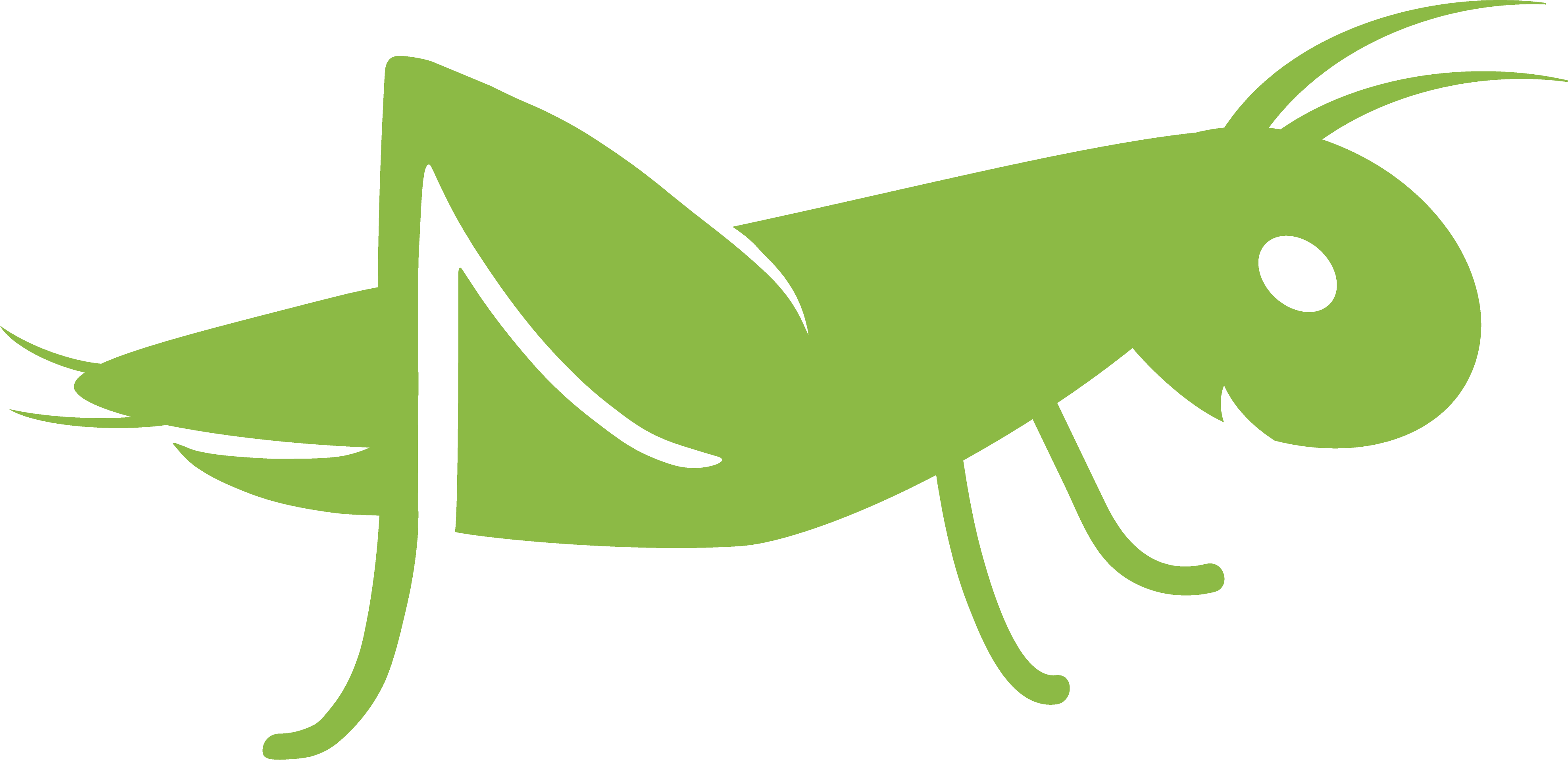 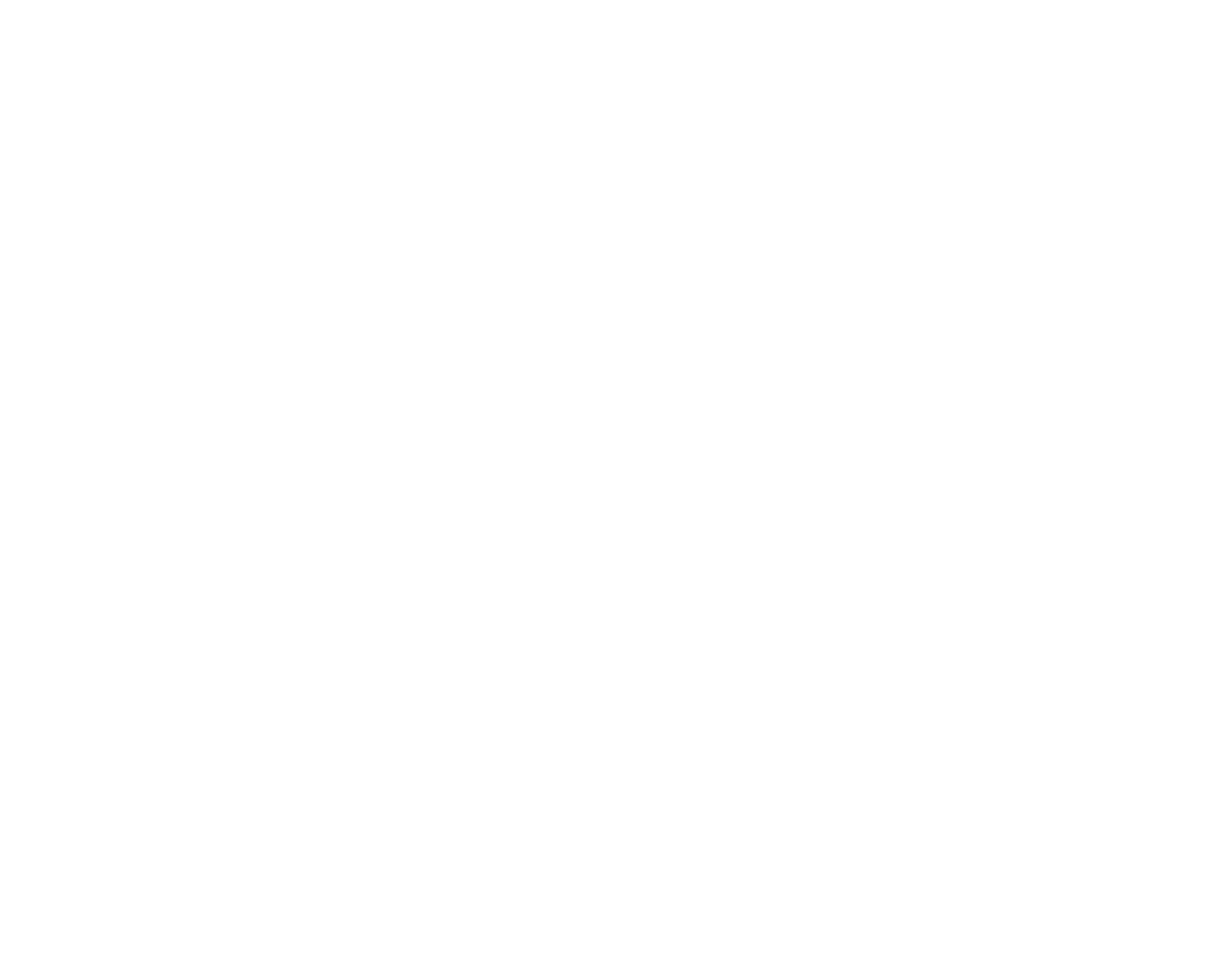 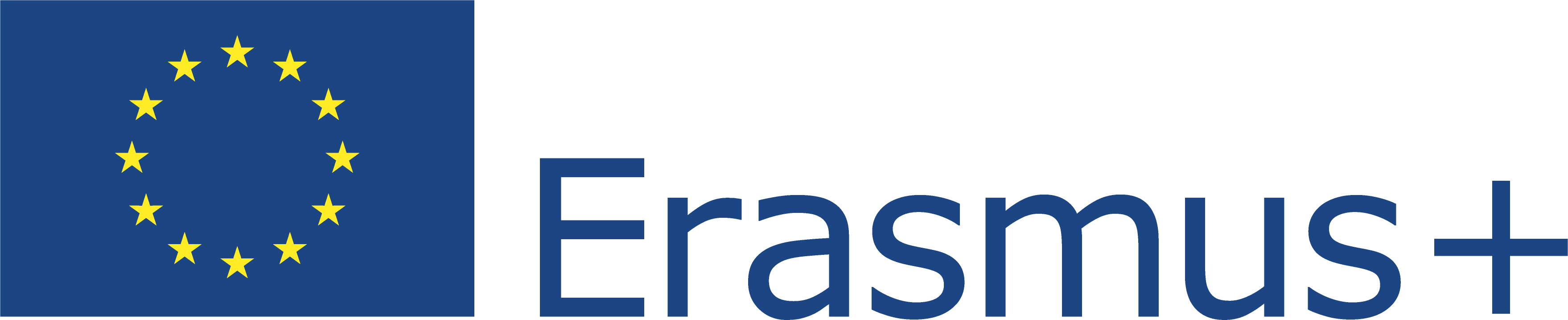 Acest proiect (2019-1-RO01-KA204-063136) a fost finanțat cu sprijinul Comisiei Europene. Această publicație reflectă numai punctul de vedere al autorului, iar Comisia nu poate fi trasă la răspundere pentru orice utilizare a informațiilor conținute în aceasta.
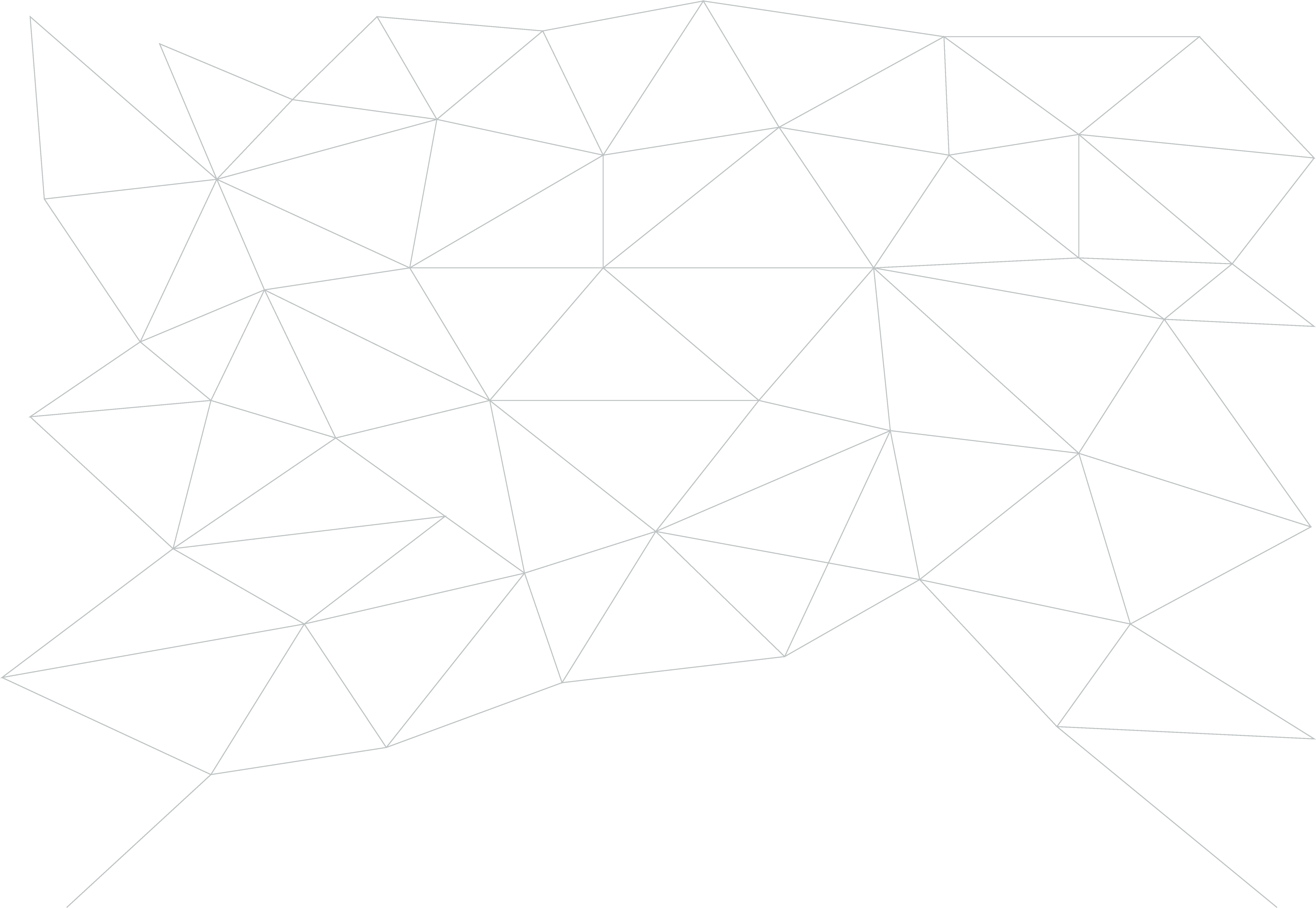 Metode actuale
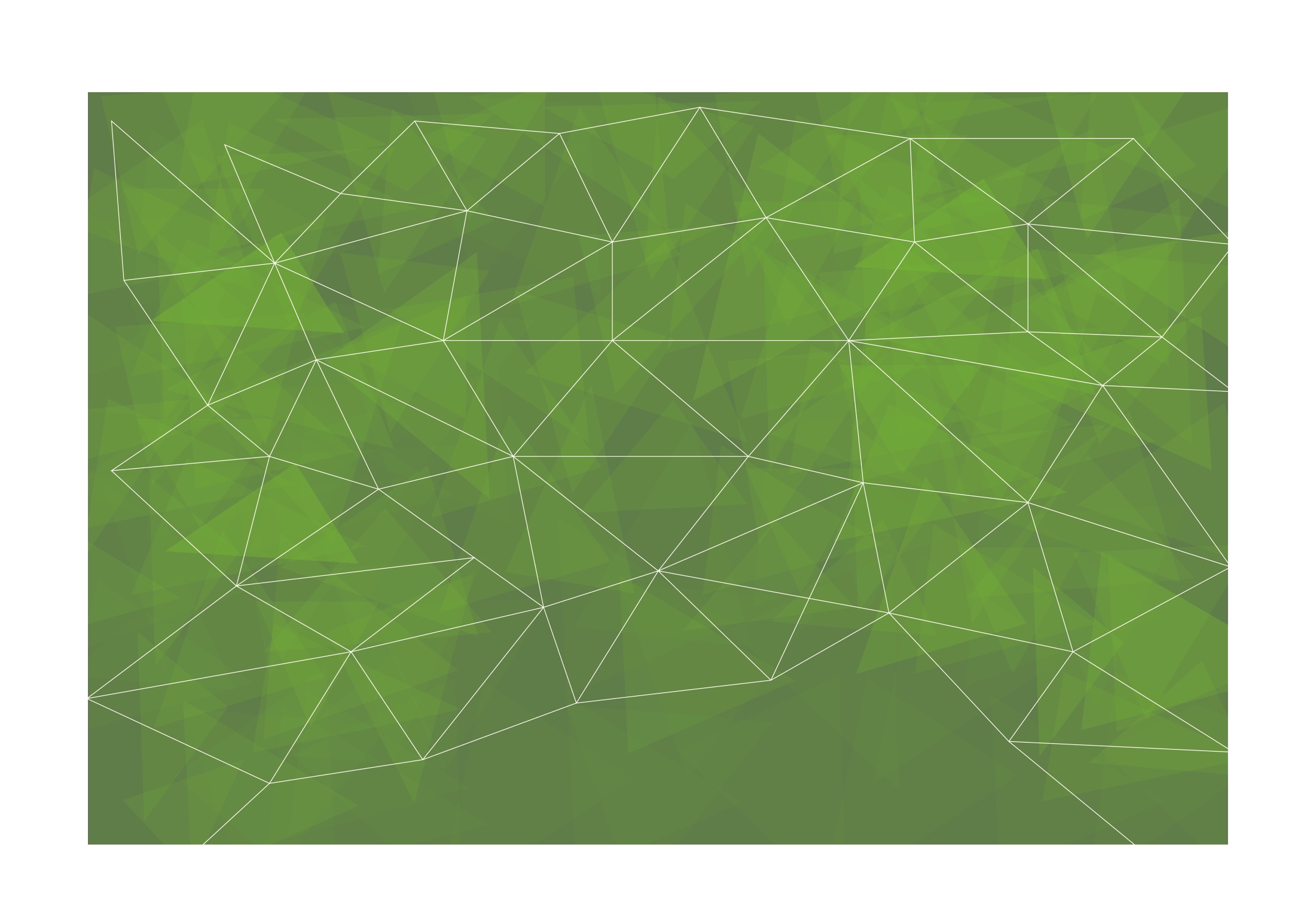 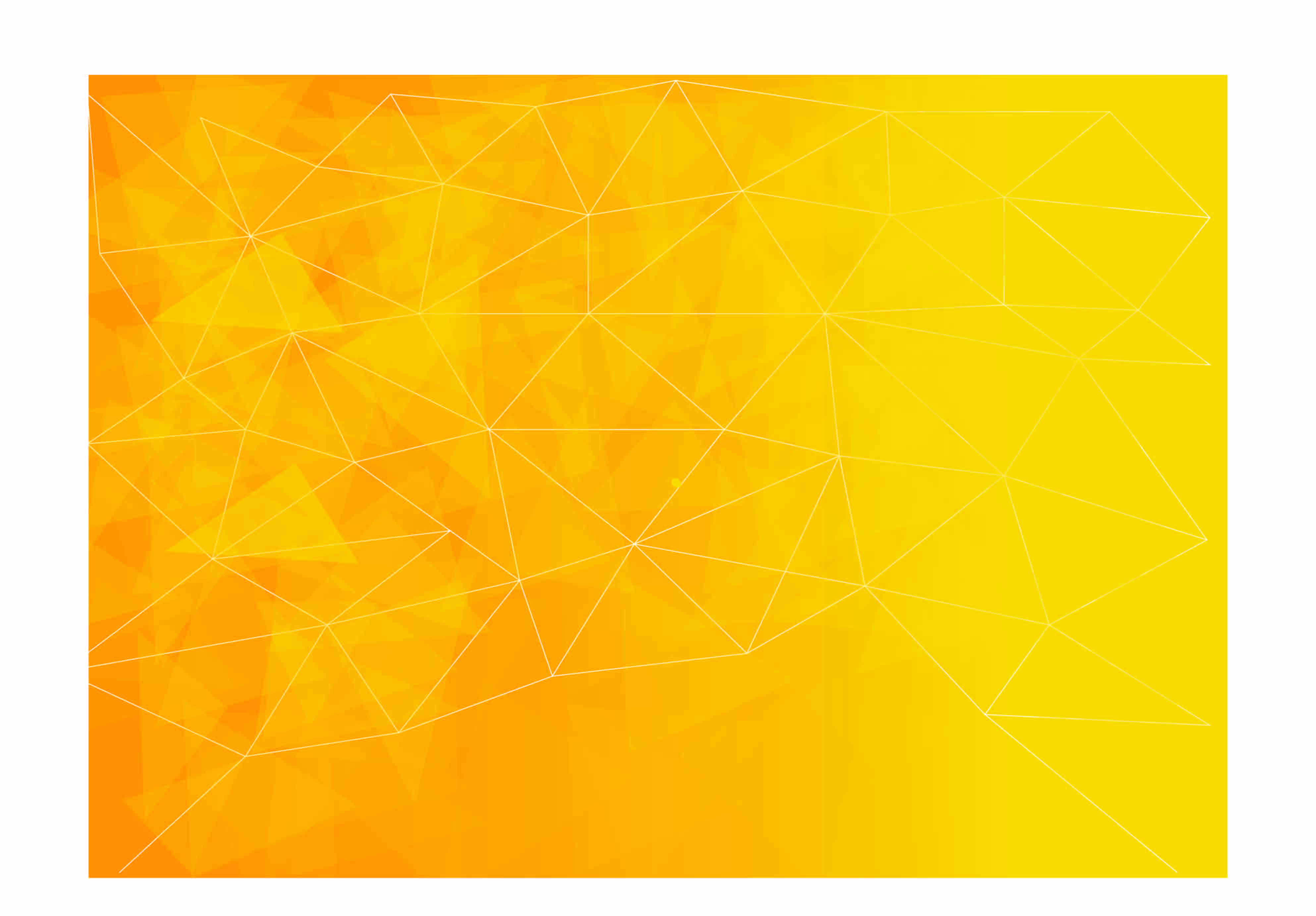 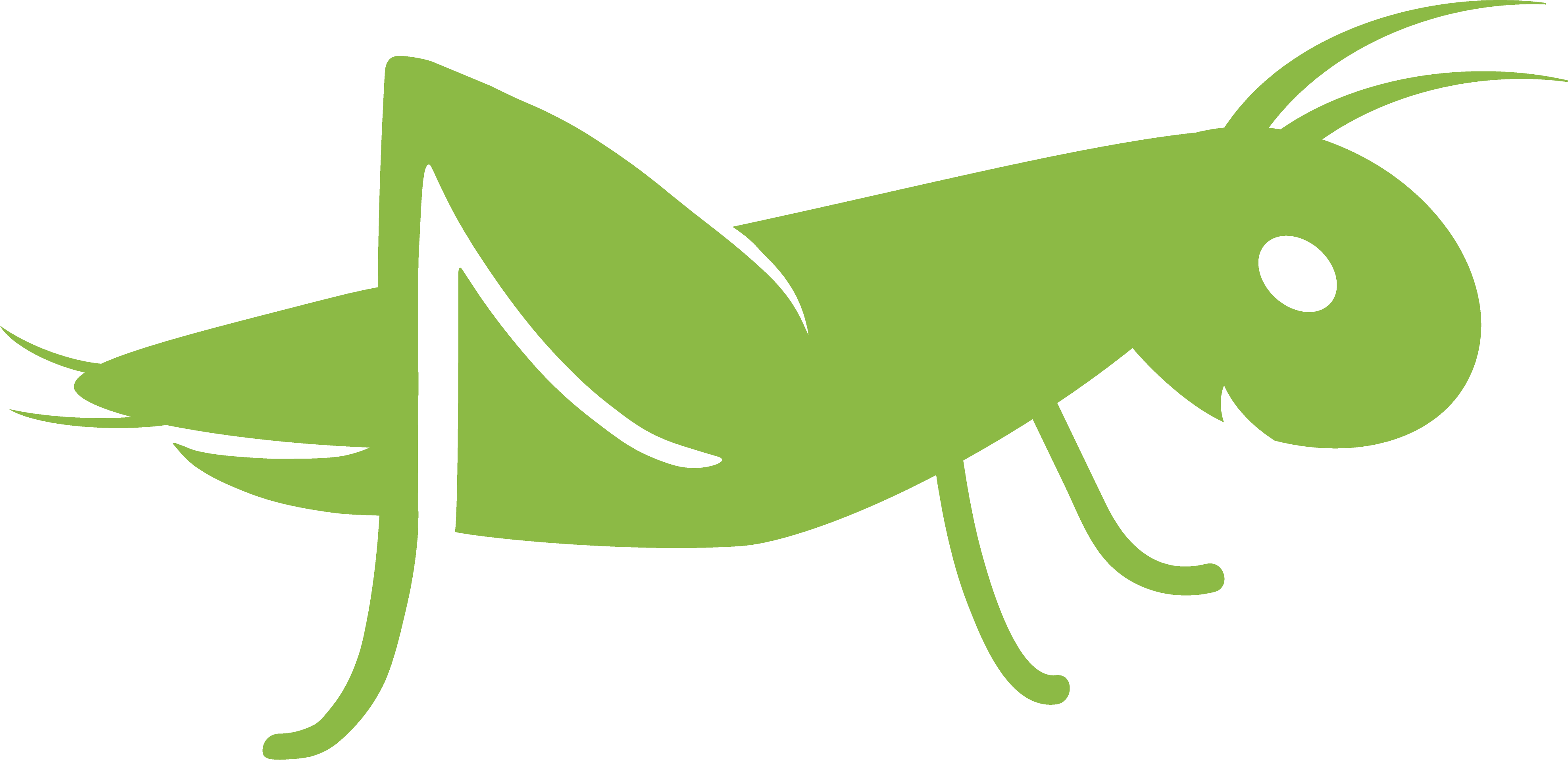 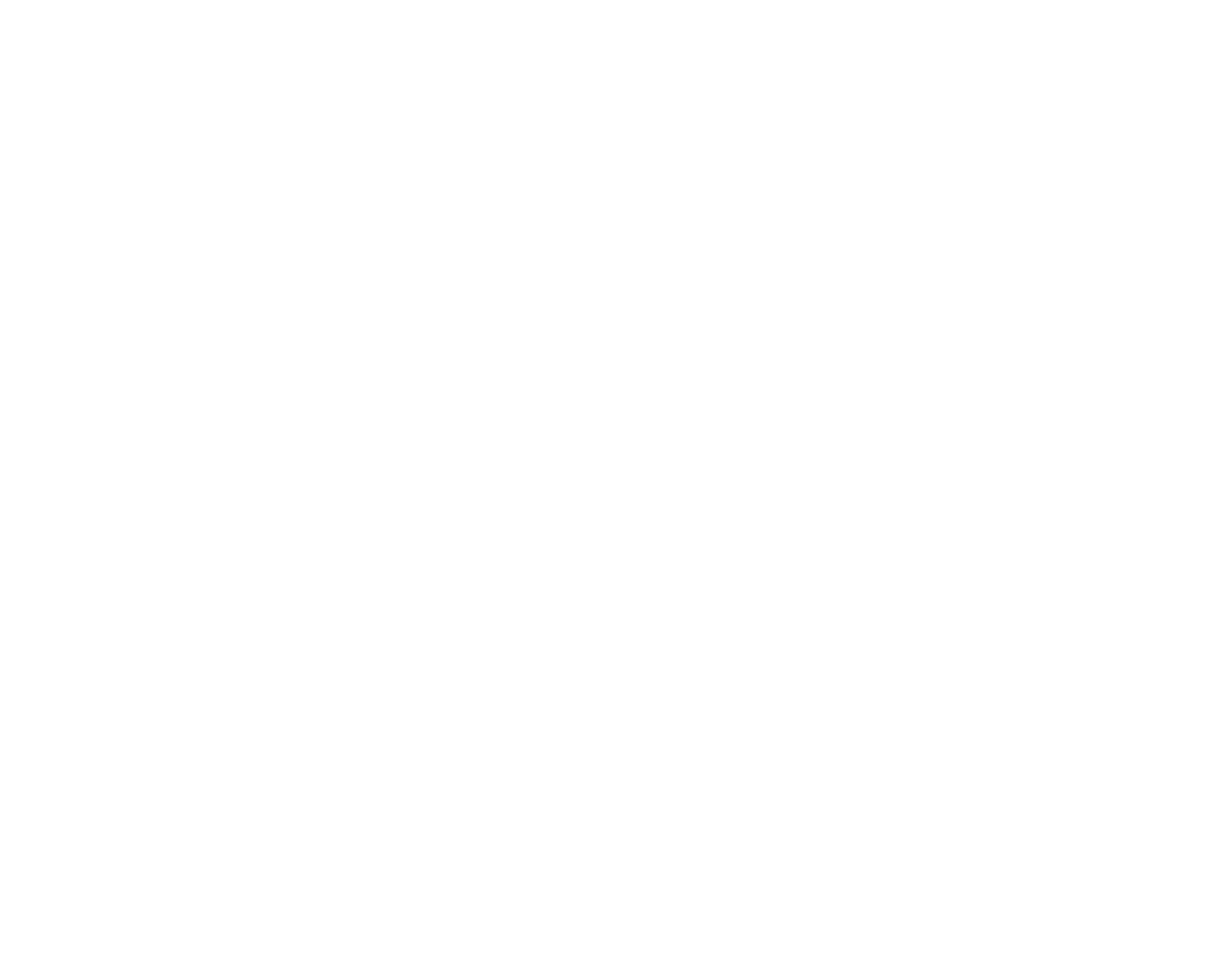 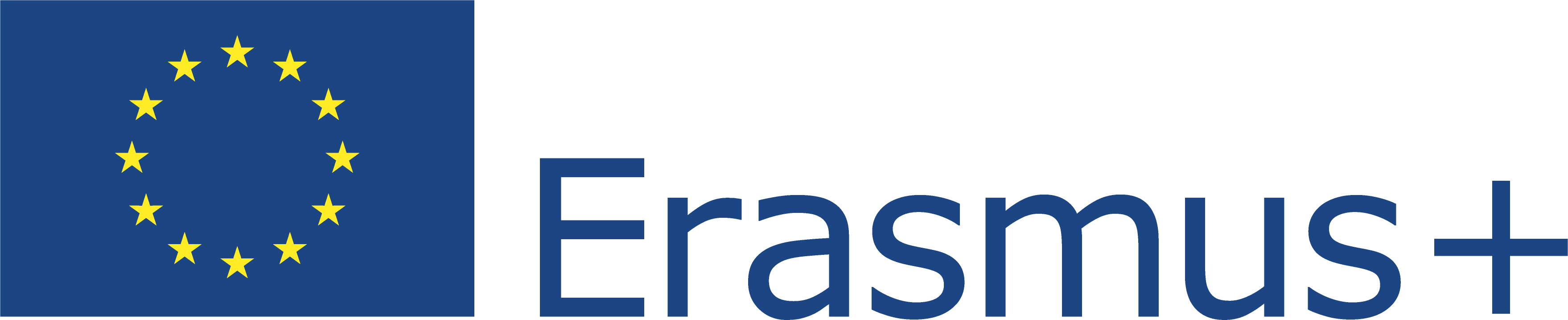 Acest proiect (2019-1-RO01-KA204-063136) a fost finanțat cu sprijinul Comisiei Europene. Această publicație reflectă numai punctul de vedere al autorului, iar Comisia nu poate fi trasă la răspundere pentru orice utilizare a informațiilor conținute în aceasta.
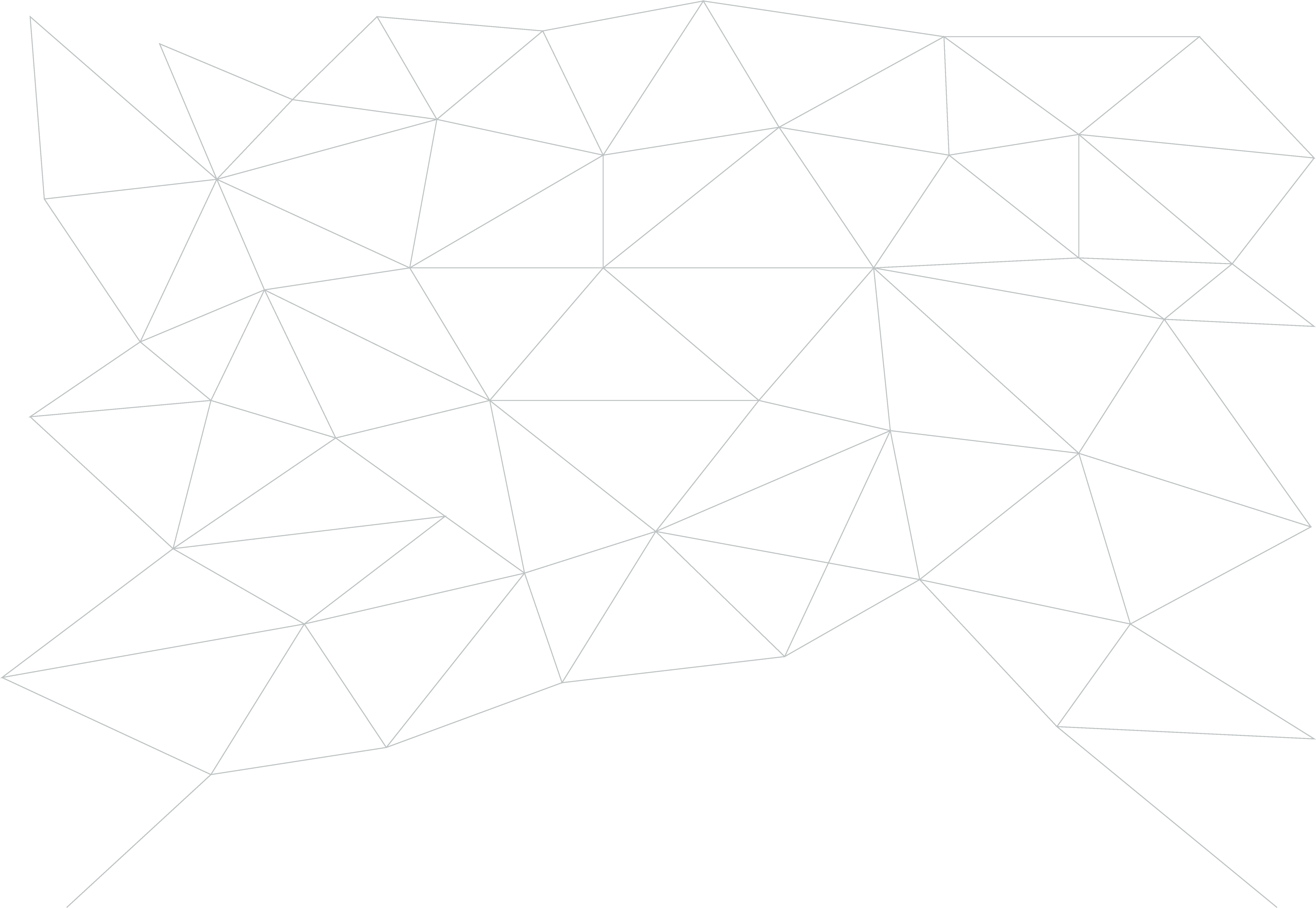 Metode actuale
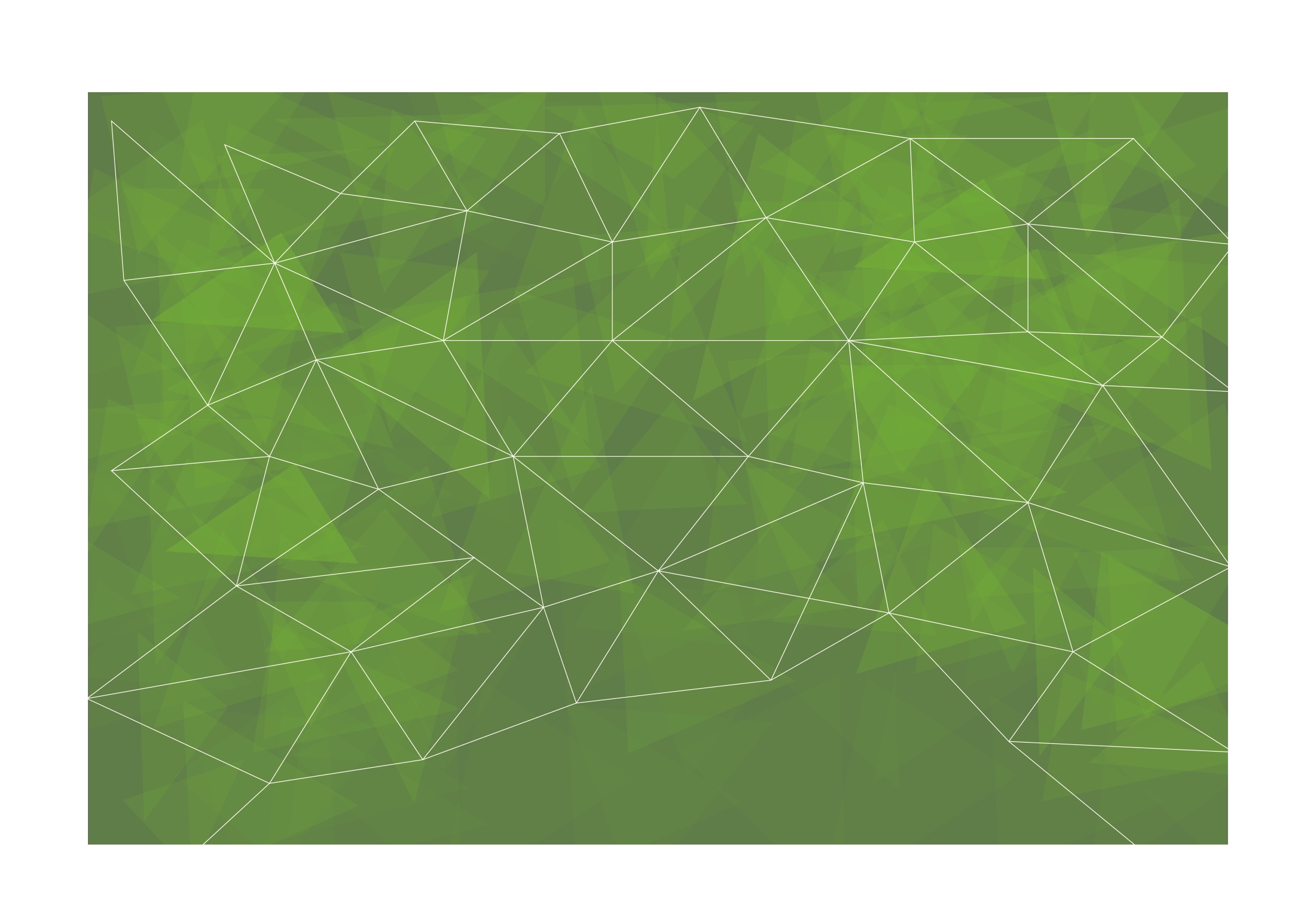 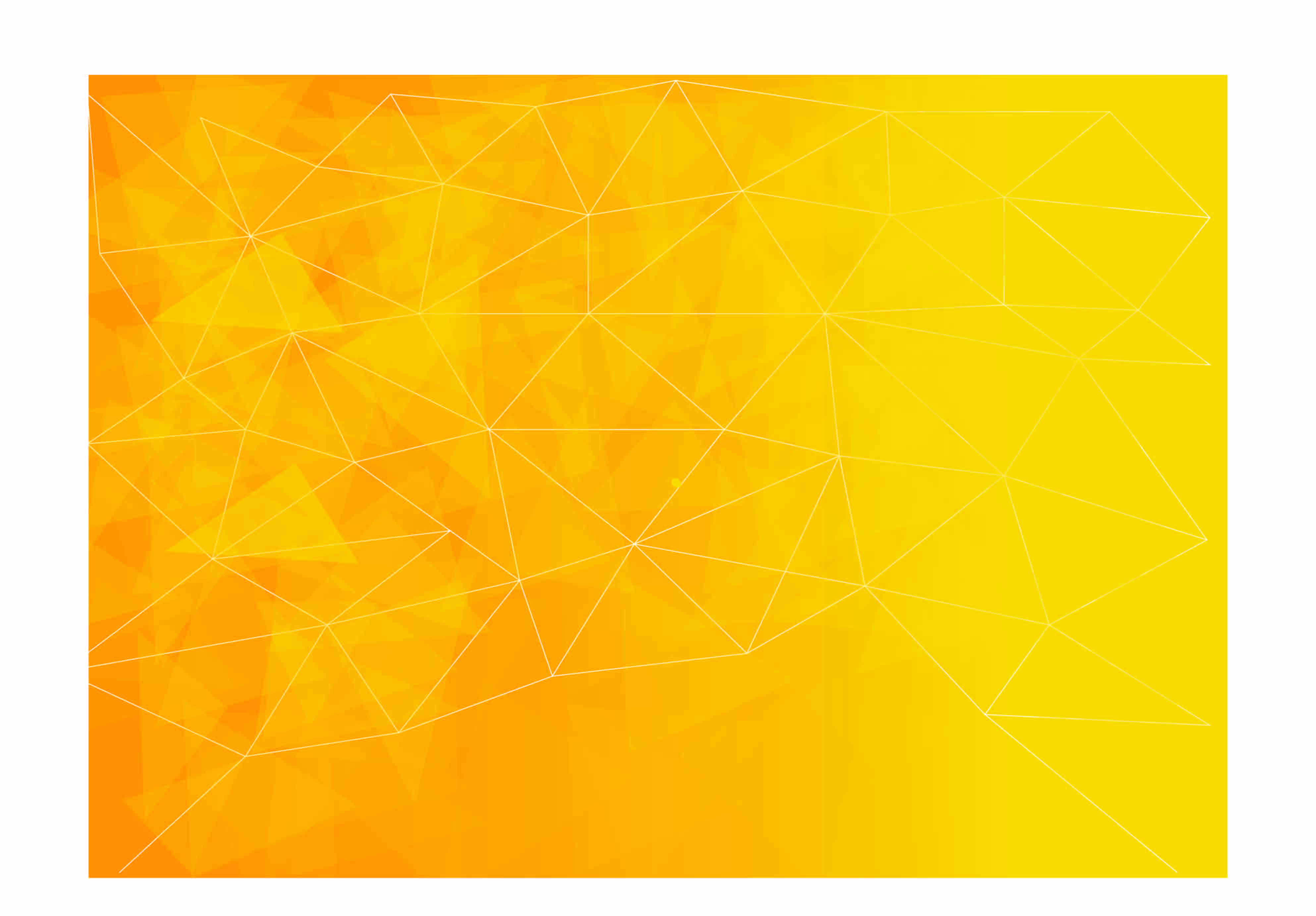 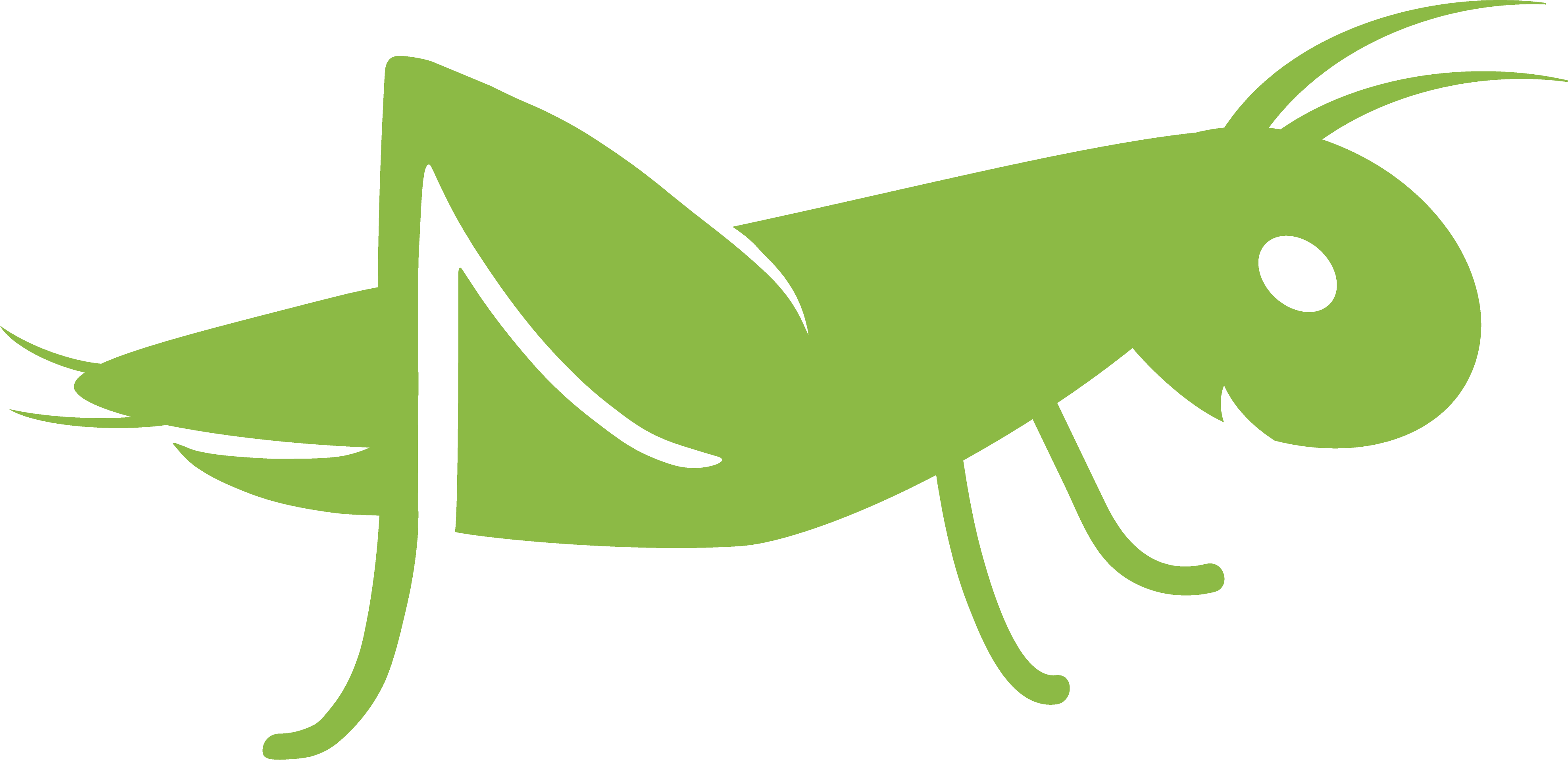 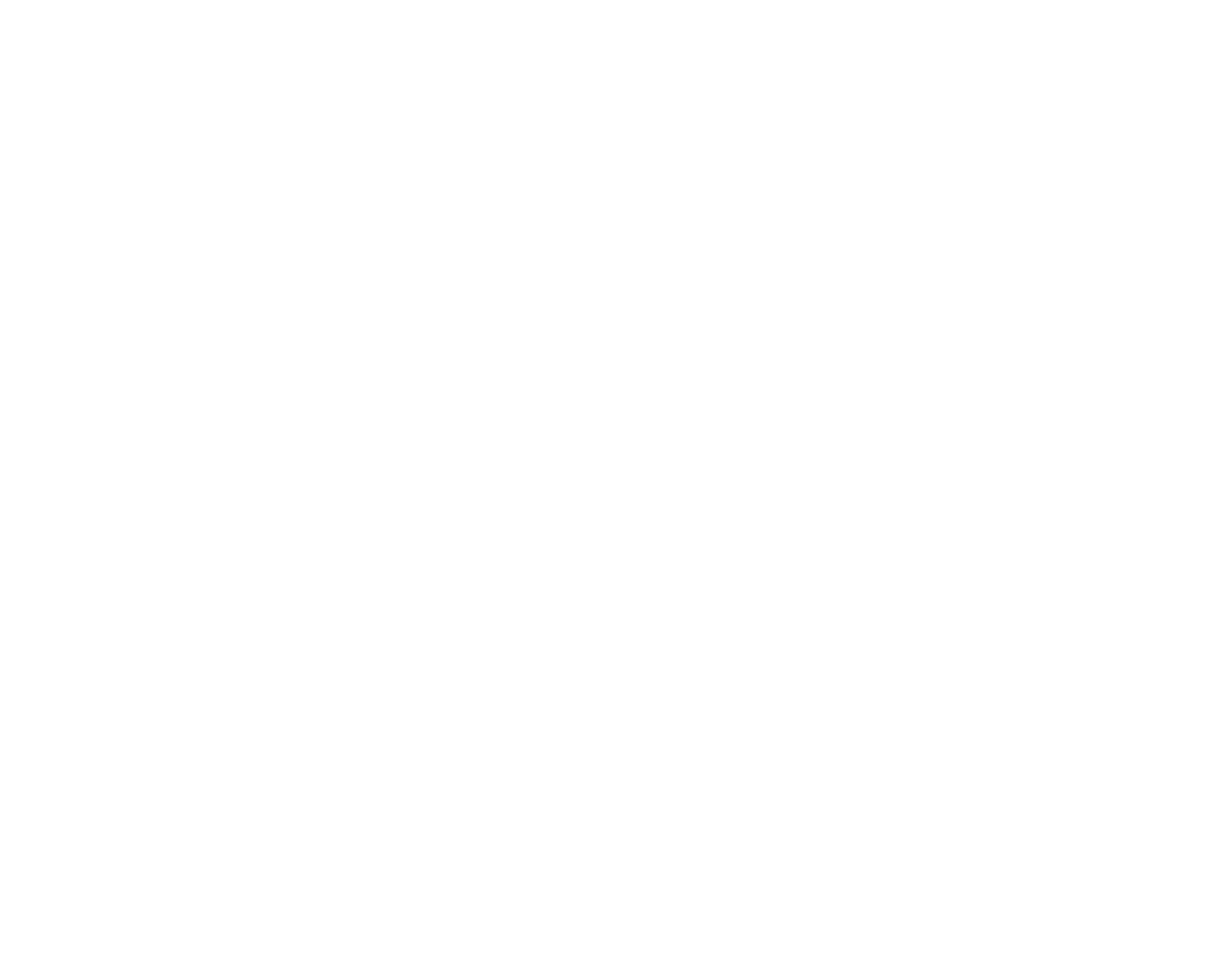 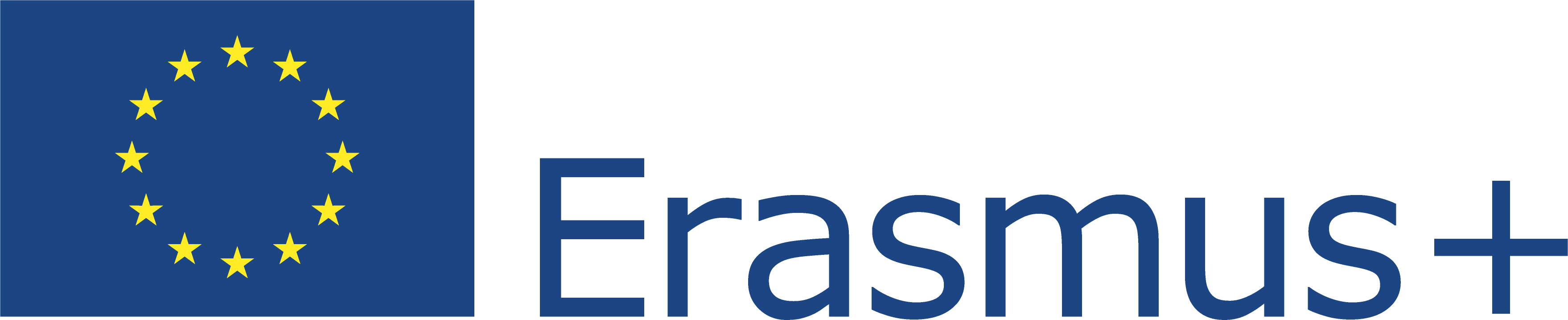 Acest proiect (2019-1-RO01-KA204-063136) a fost finanțat cu sprijinul Comisiei Europene. Această publicație reflectă numai punctul de vedere al autorului, iar Comisia nu poate fi trasă la răspundere pentru orice utilizare a informațiilor conținute în aceasta.
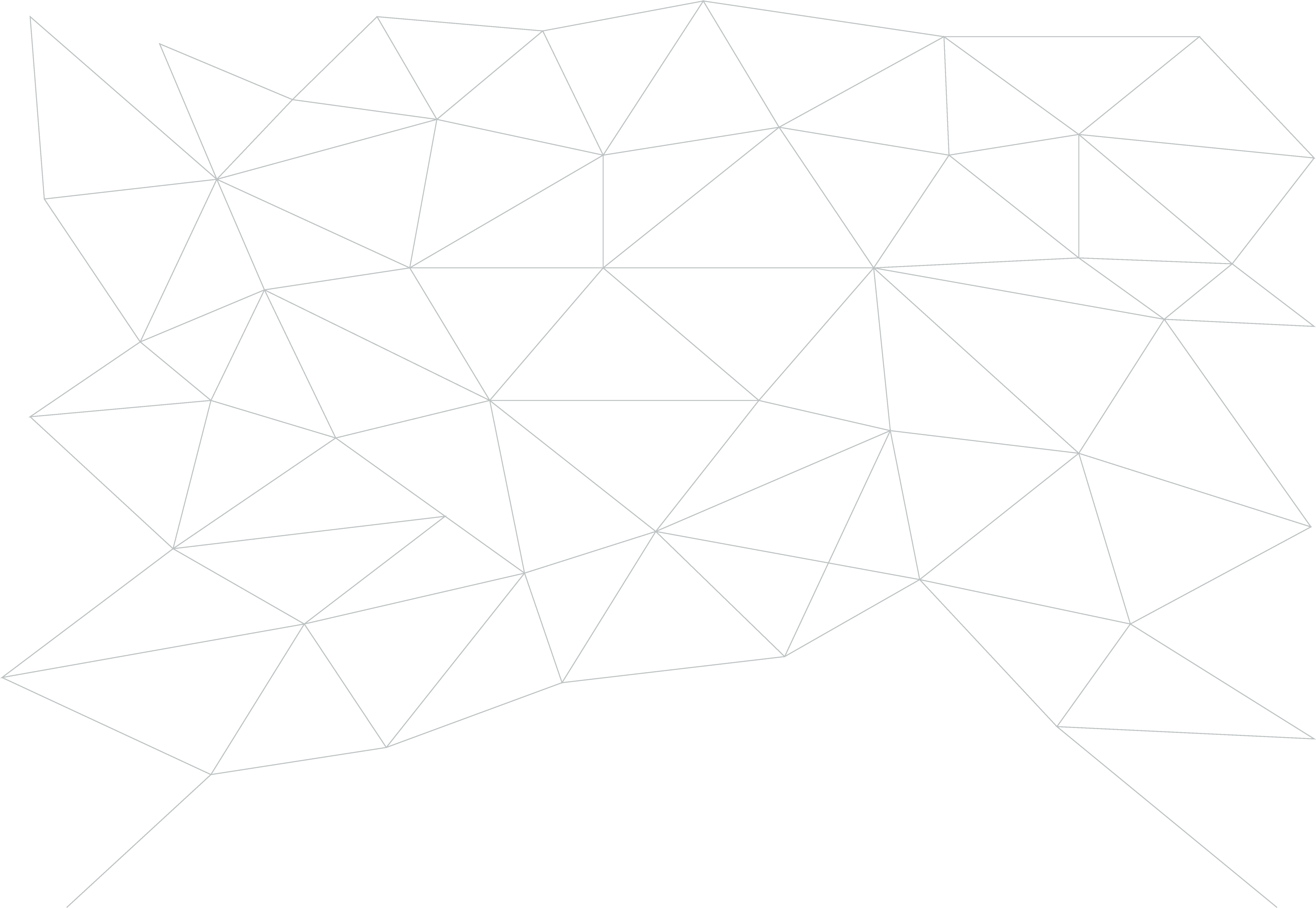 Bilan de compétences
(bilanțul competențelor)
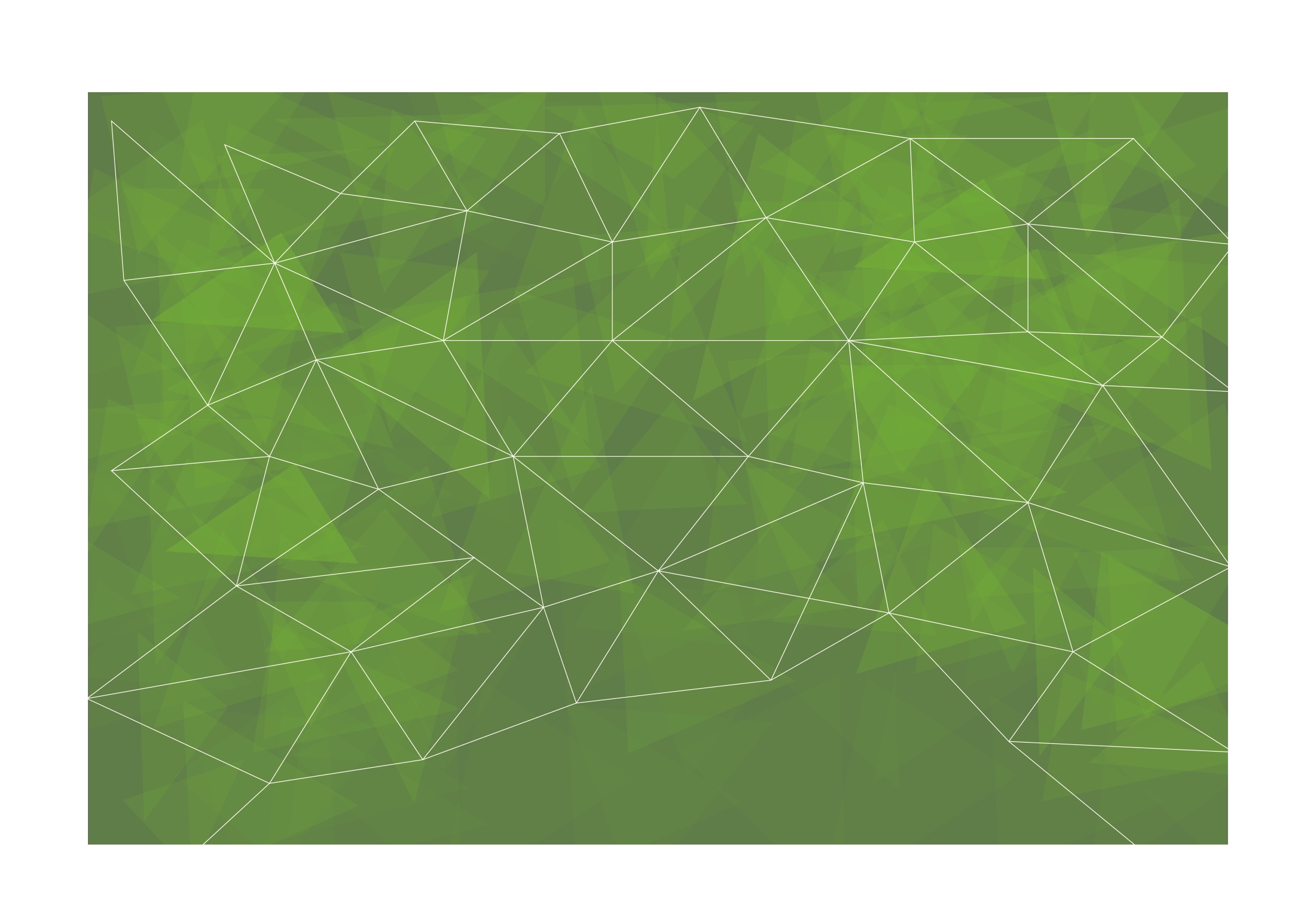 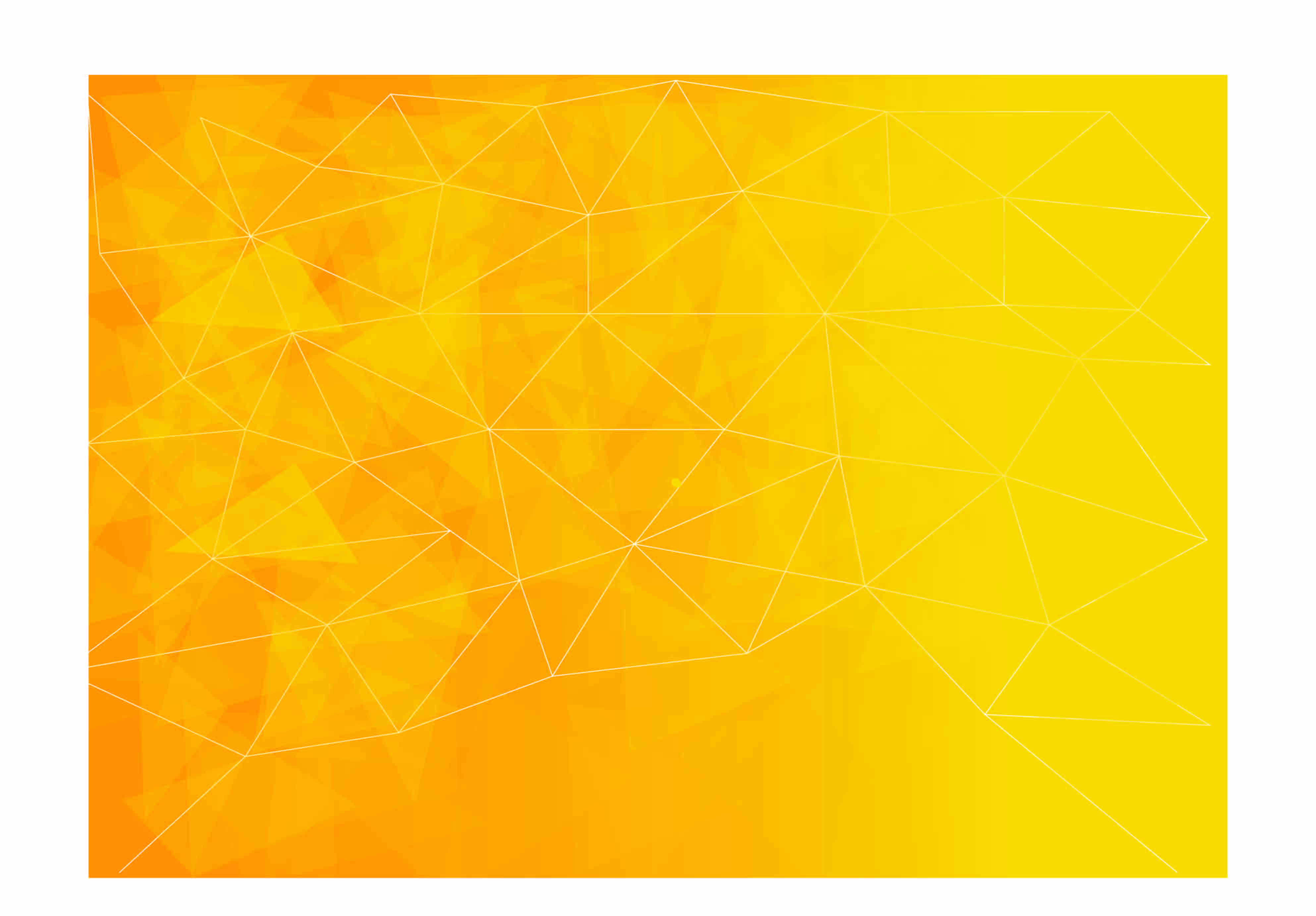 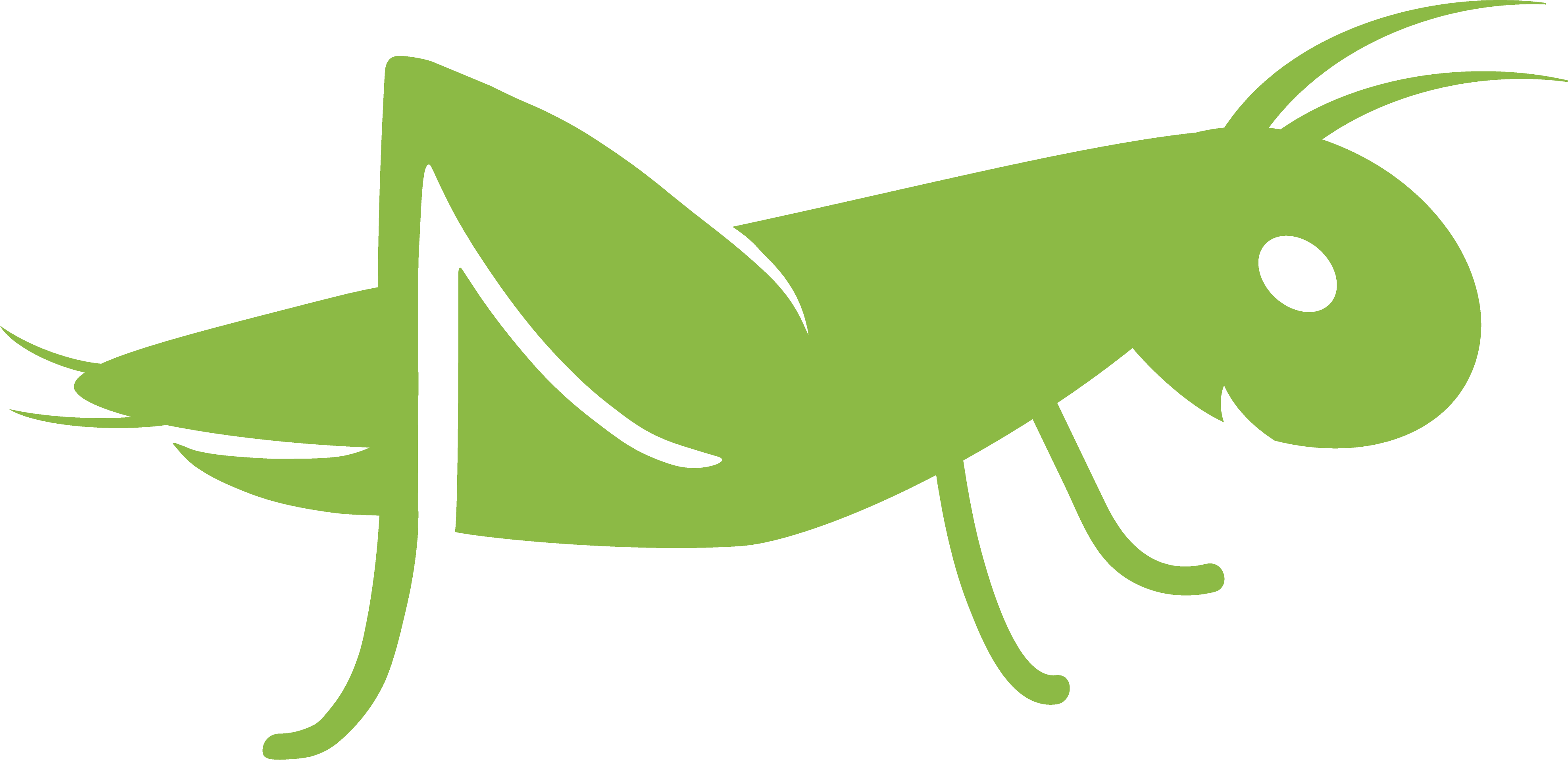 un set de metode care include diferite tipuri de interviuri structurate;
nu are 1 scenariu fix, dar poate fi împărțit în următoarele 3 etape: 
O conversație sau mai multe interviuri cu consilierul, de asemenea, completate de observații, teste suplimentare sau chestionare. Scopul acestei etape este de a identifica rezultatele învățării obținute de candidat;
Colectarea dovezilor pentru rezultatele învățării candidatului;
Stabilirea unui plan de dezvoltare ulterioară.
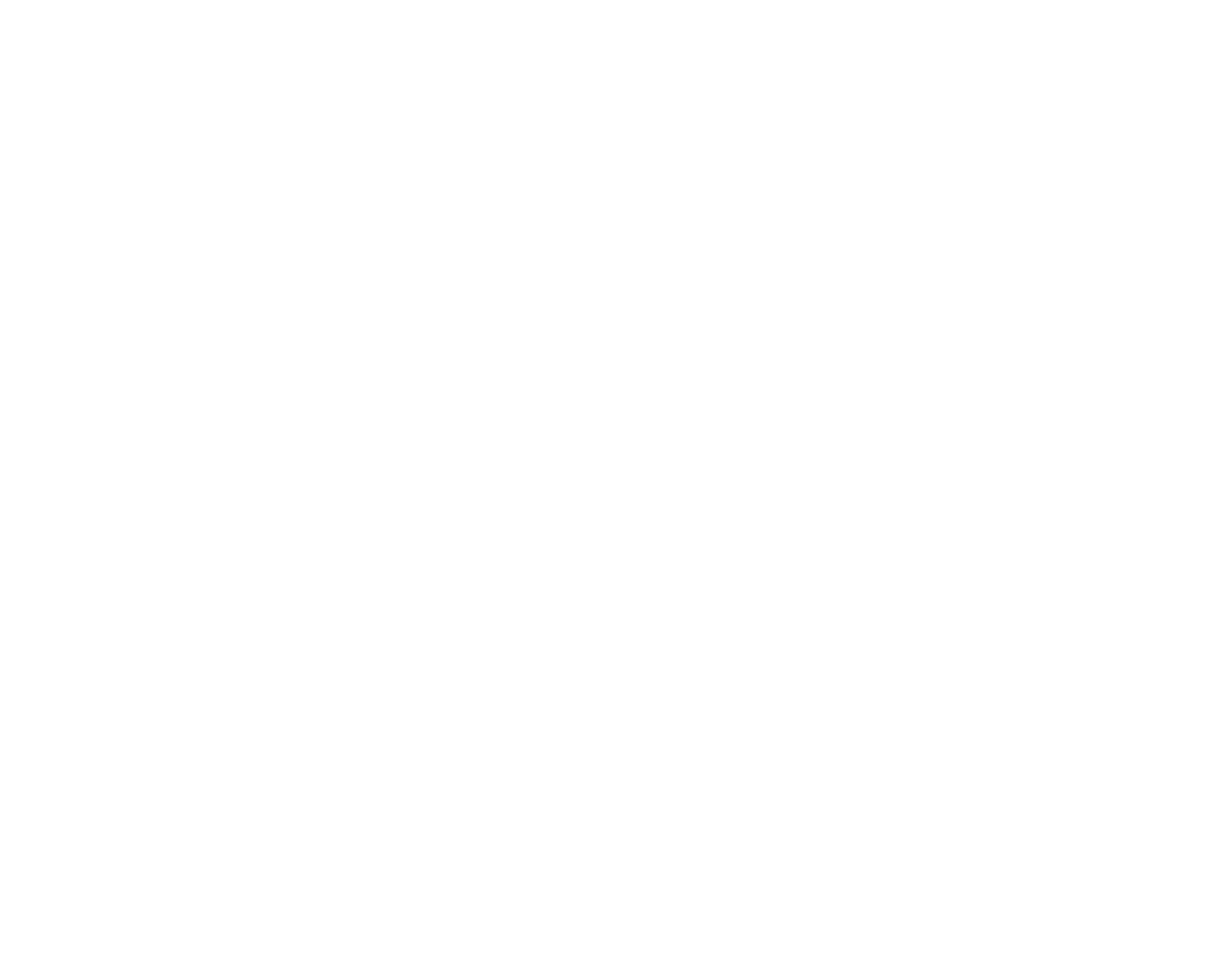 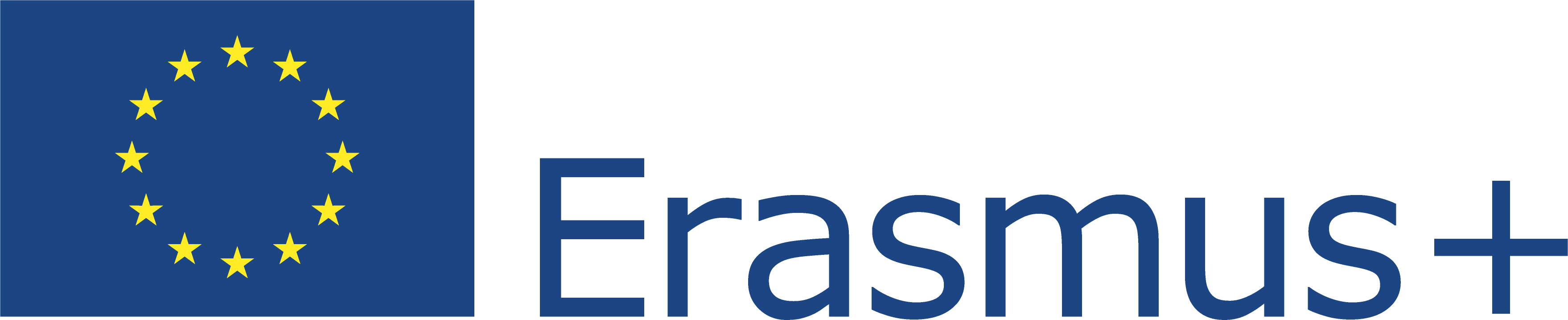 Acest proiect (2019-1-RO01-KA204-063136) a fost finanțat cu sprijinul Comisiei Europene. Această publicație reflectă numai punctul de vedere al autorului, iar Comisia nu poate fi trasă la răspundere pentru orice utilizare a informațiilor conținute în aceasta.
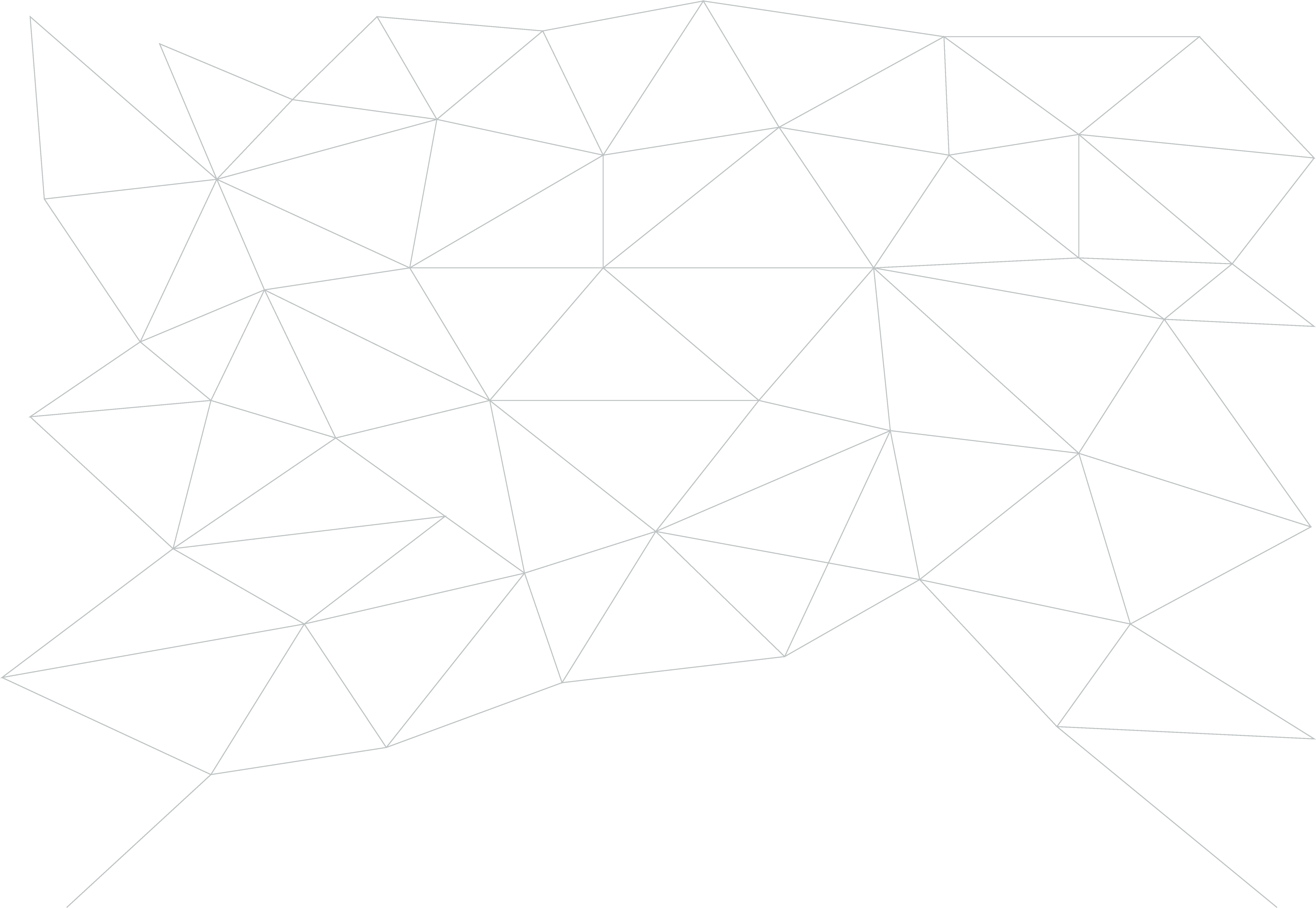 Puncte tari
Puncte slabe
Bilan de compétences(bilanțul competențelor)
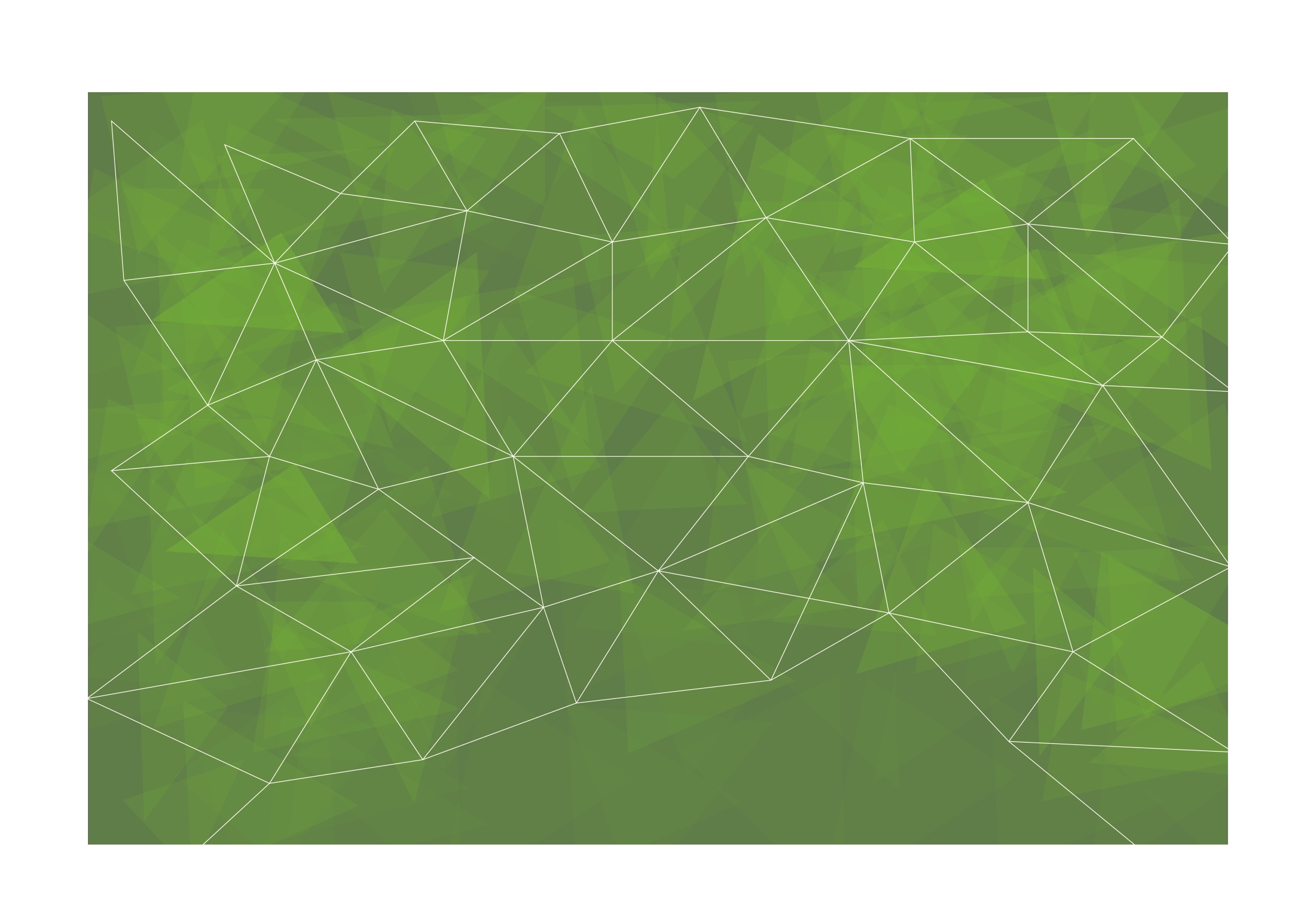 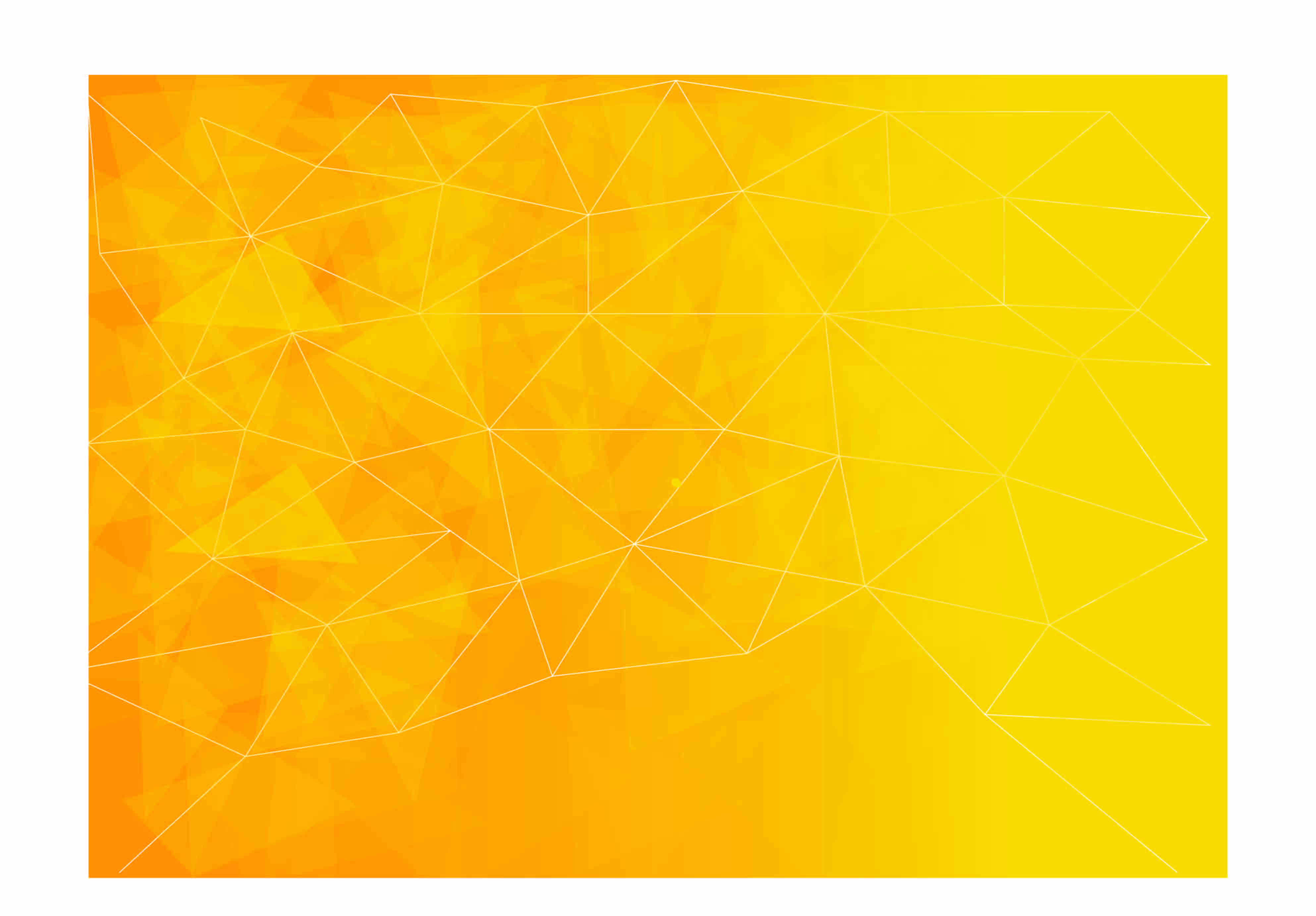 Permite definirea cuprinzătoare  a cunoștințelor, abilităților și competențelor unei persoane;
Permite identificarea și documentarea competențelor dobândite în afara educației formale;
Candidatul poate obține feedback 
cu privirea la rezultatele sale de învățare și cum să le dezvolte;
Candidatul este sprijinit în pregătirea documentelor (dovezilor).
Durează mult și poate genera costuri suplimentare pentru candidat - necesită cel puțin câteva întâlniri cu consilierul;
Este costisitor pentru organismul certificat/consultativ - pe lângă întâlnirile cu candidatul, consilierul poate pregăti și recomandări;
Nu permite verificarea rezultatelor învățării.
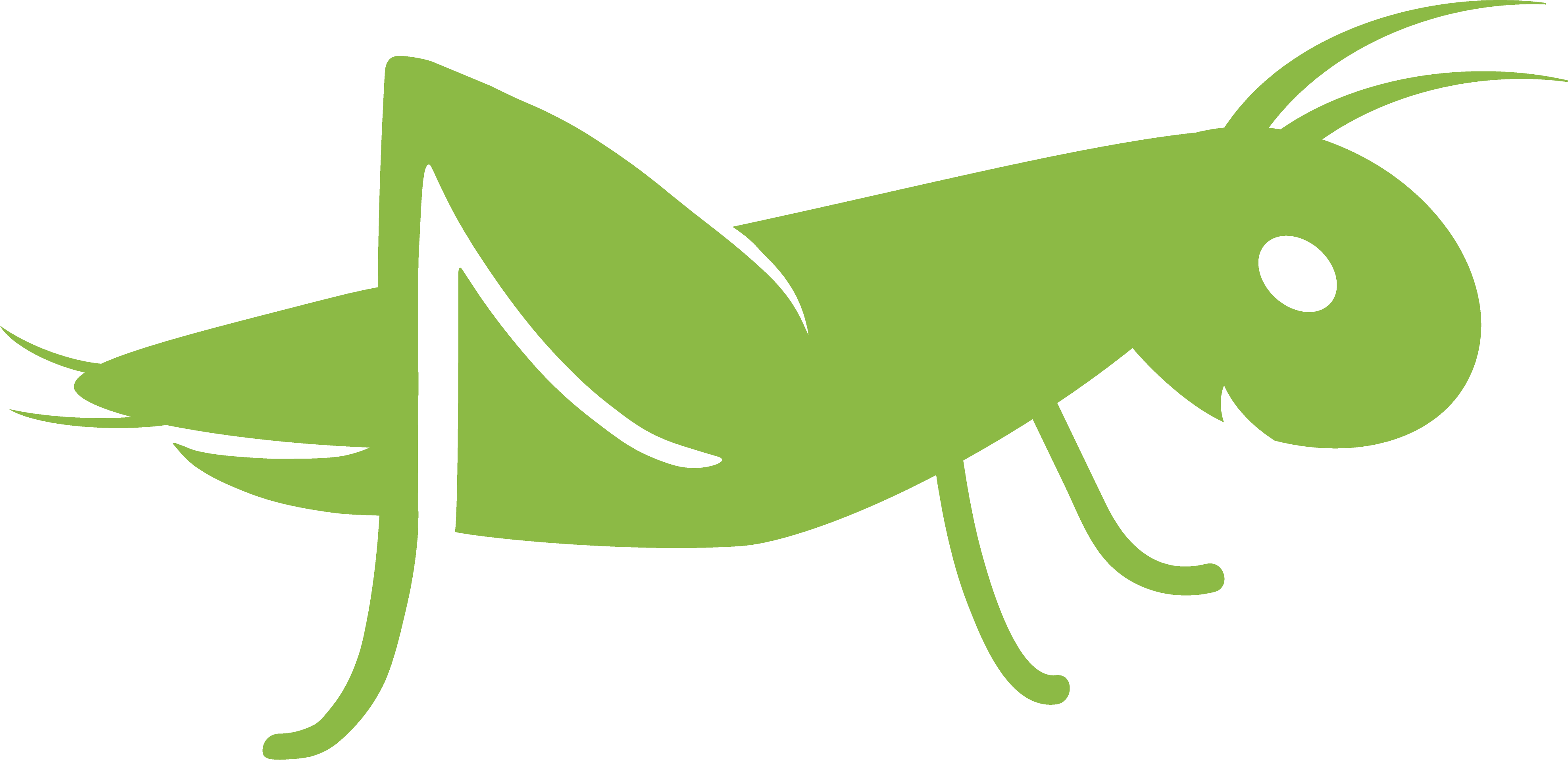 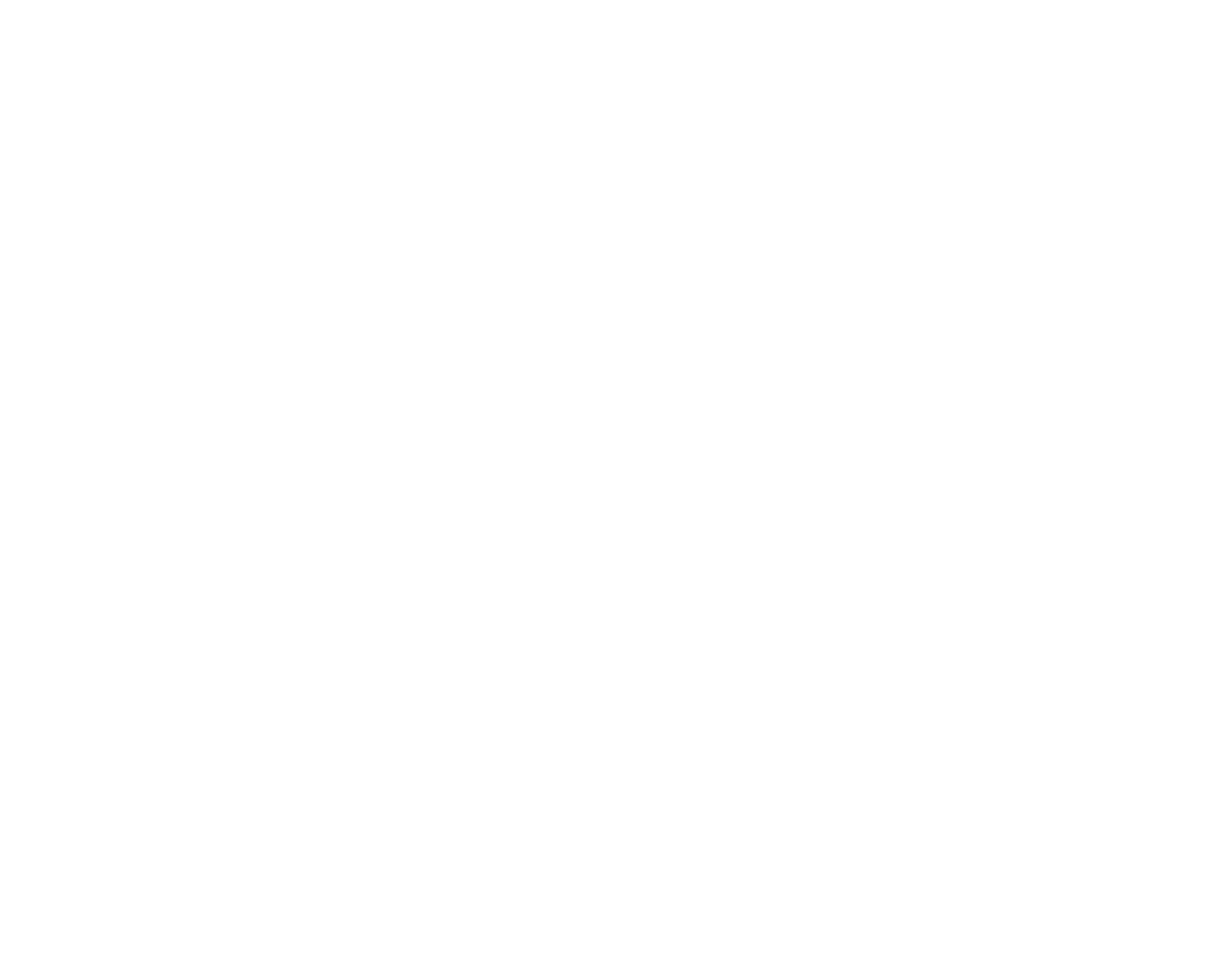 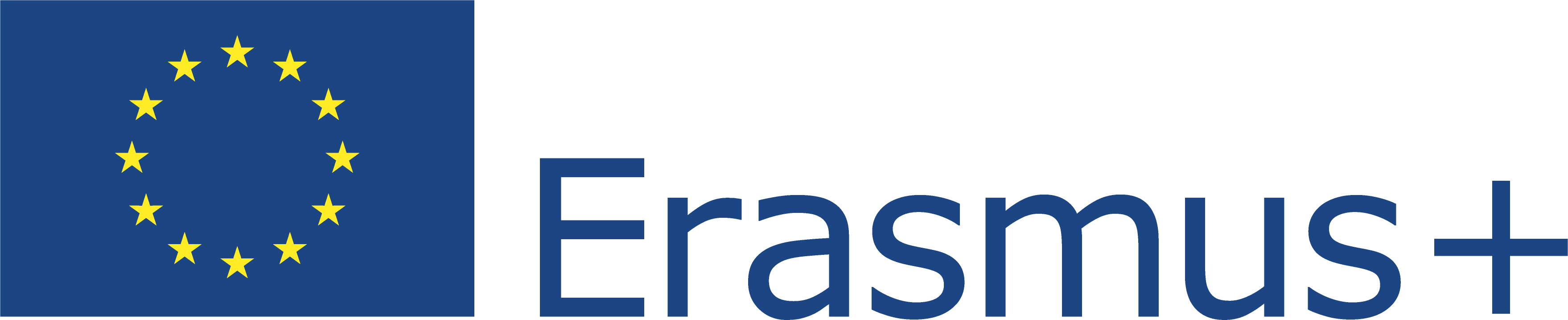 Acest proiect (2019-1-RO01-KA204-063136) a fost finanțat cu sprijinul Comisiei Europene. Această publicație reflectă numai punctul de vedere al autorului, iar Comisia nu poate fi trasă la răspundere pentru orice utilizare a informațiilor conținute în aceasta.
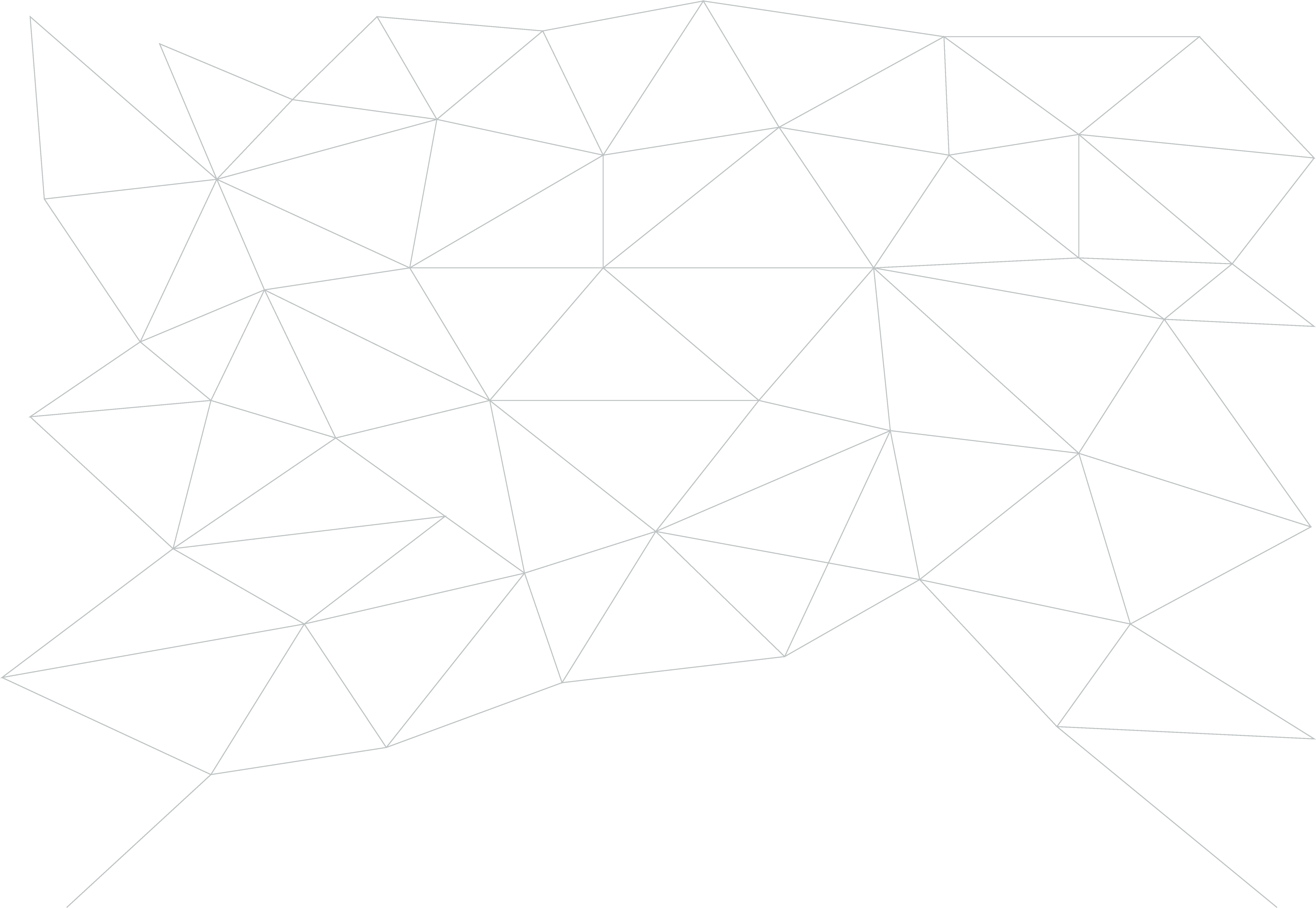 Calificări profesionale naționale (NVQ)
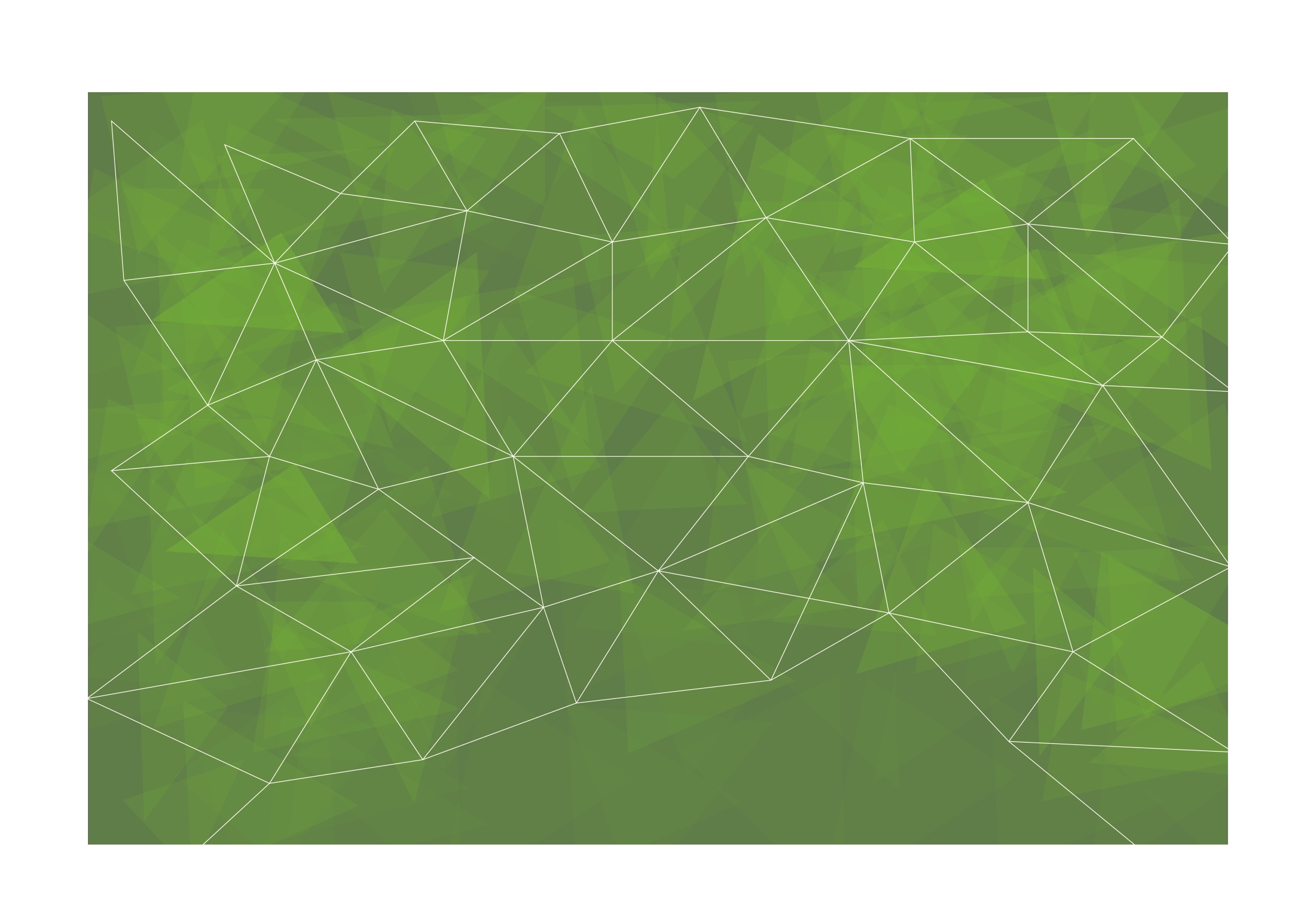 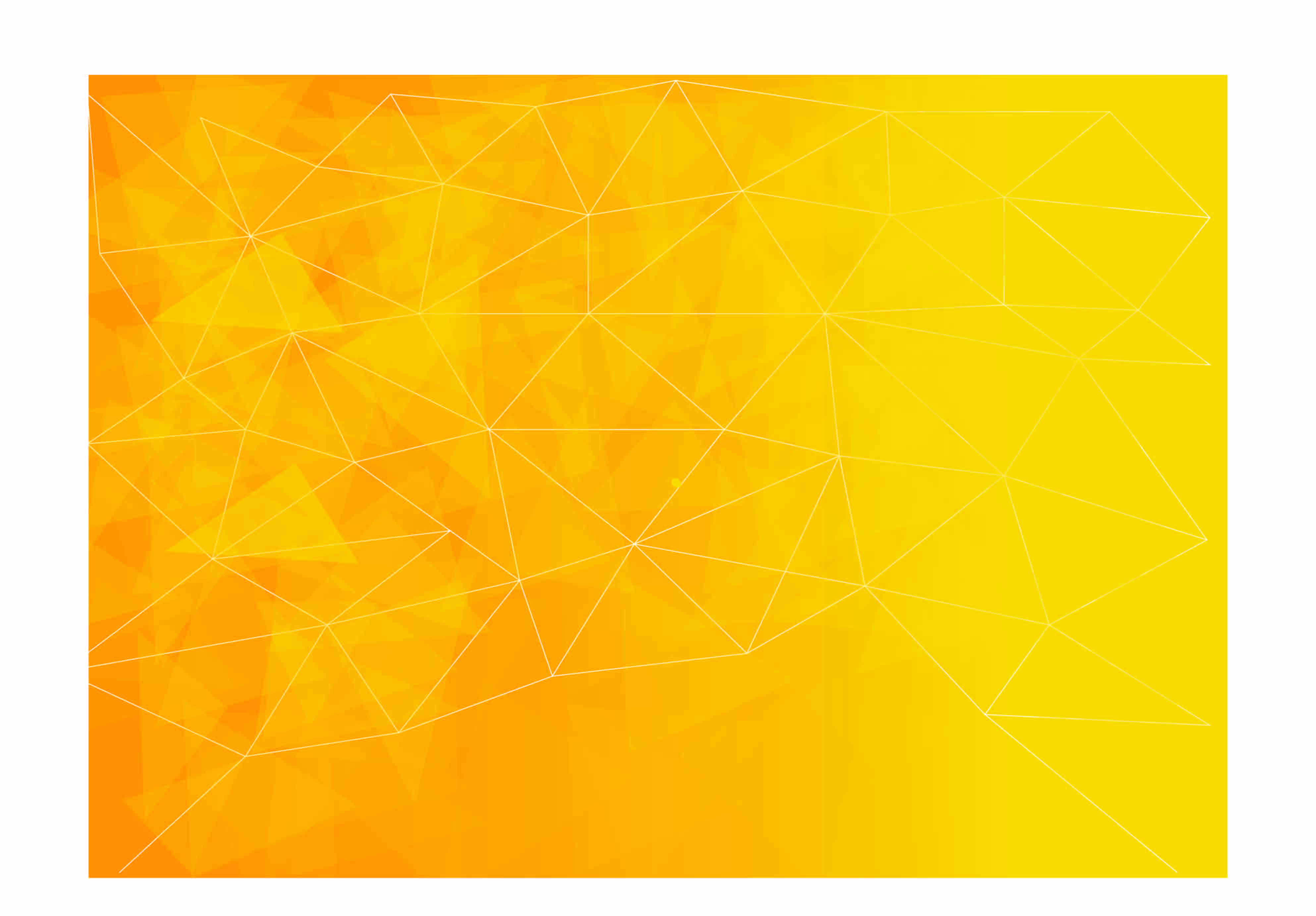 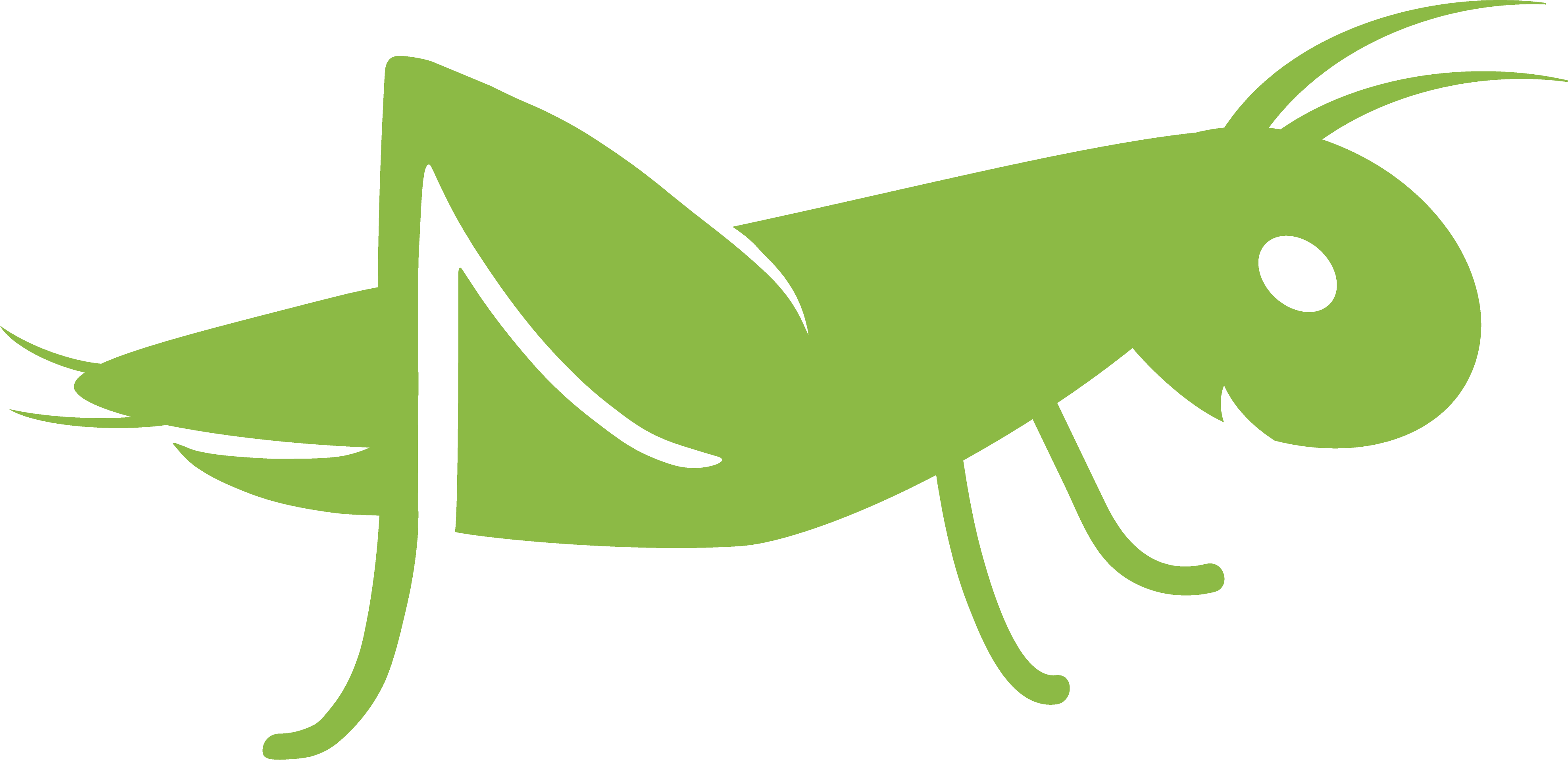 Calificări legate de locul de muncă și abilități bazate pe standardele profesionale din Marea Britanie;
Include finalizarea instruirilor și exercițiilor care au loc sub supravegherea examinatorului;
Sistemul NVQ este potrivit pentru persoanele care au anumite abilități, dar pe care trebuie să le îmbunătățească.
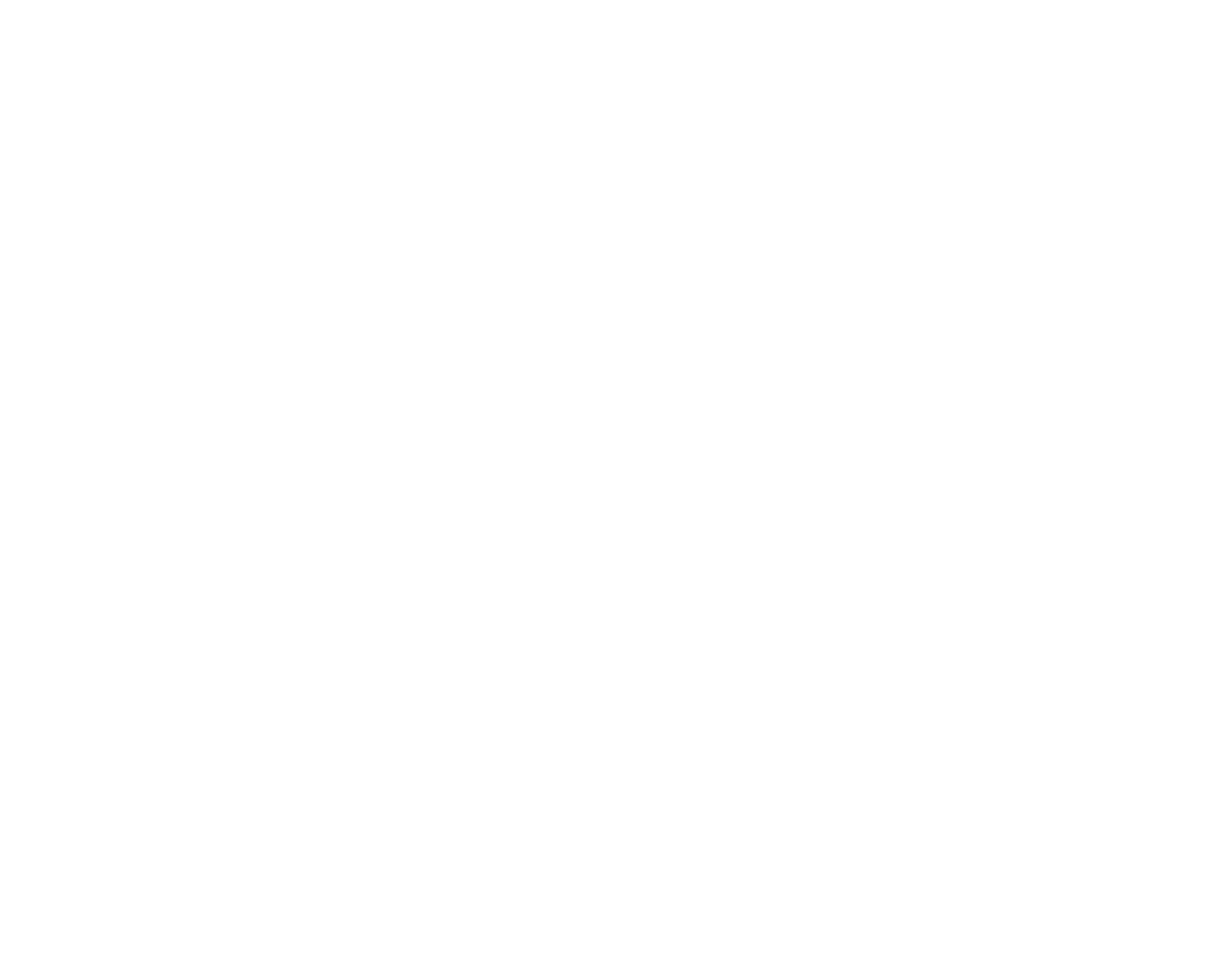 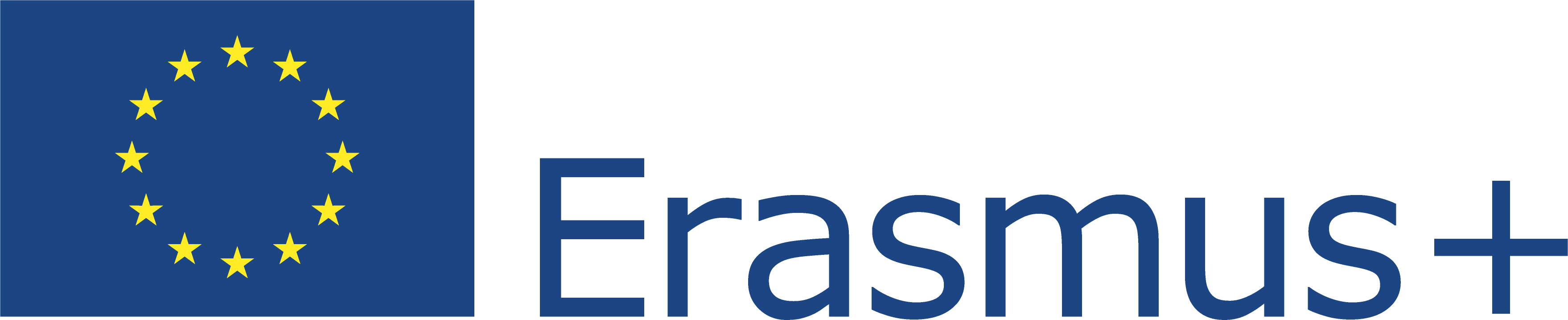 Acest proiect (2019-1-RO01-KA204-063136) a fost finanțat cu sprijinul Comisiei Europene. Această publicație reflectă numai punctul de vedere al autorului, iar Comisia nu poate fi trasă la răspundere pentru orice utilizare a informațiilor conținute în aceasta.
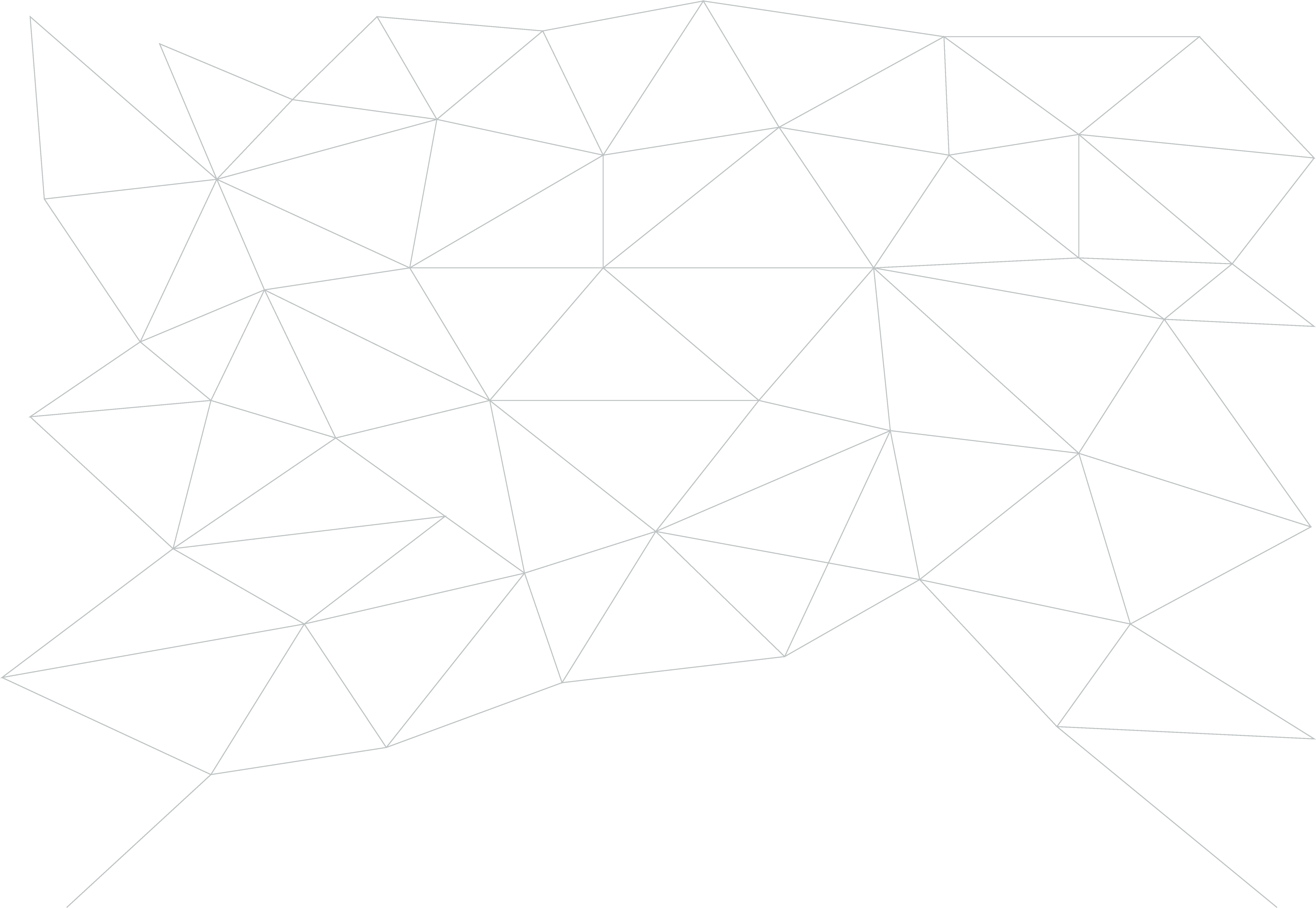 VERIFICAREA
IDENTIFICAREA
DOCUMENTAREA
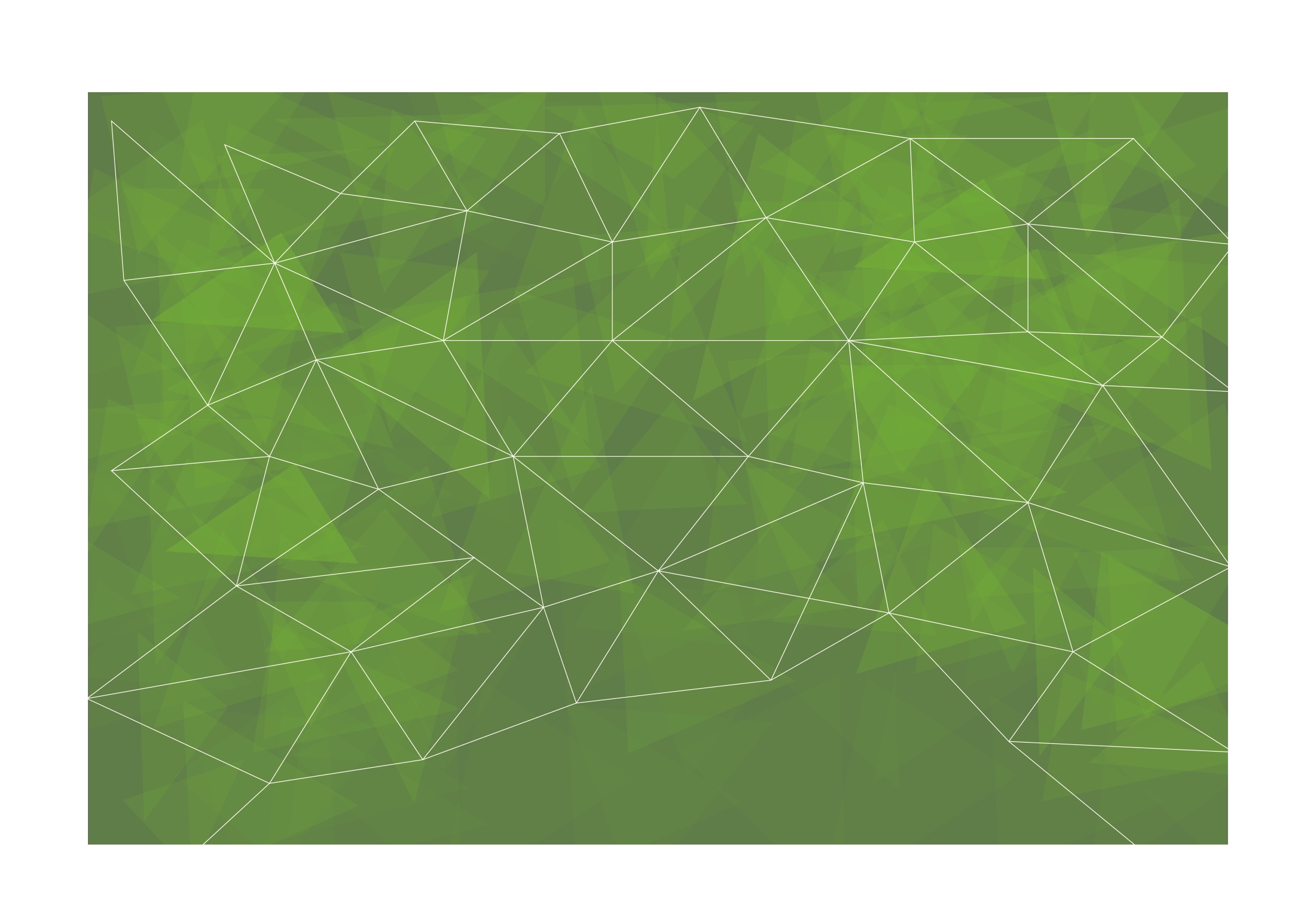 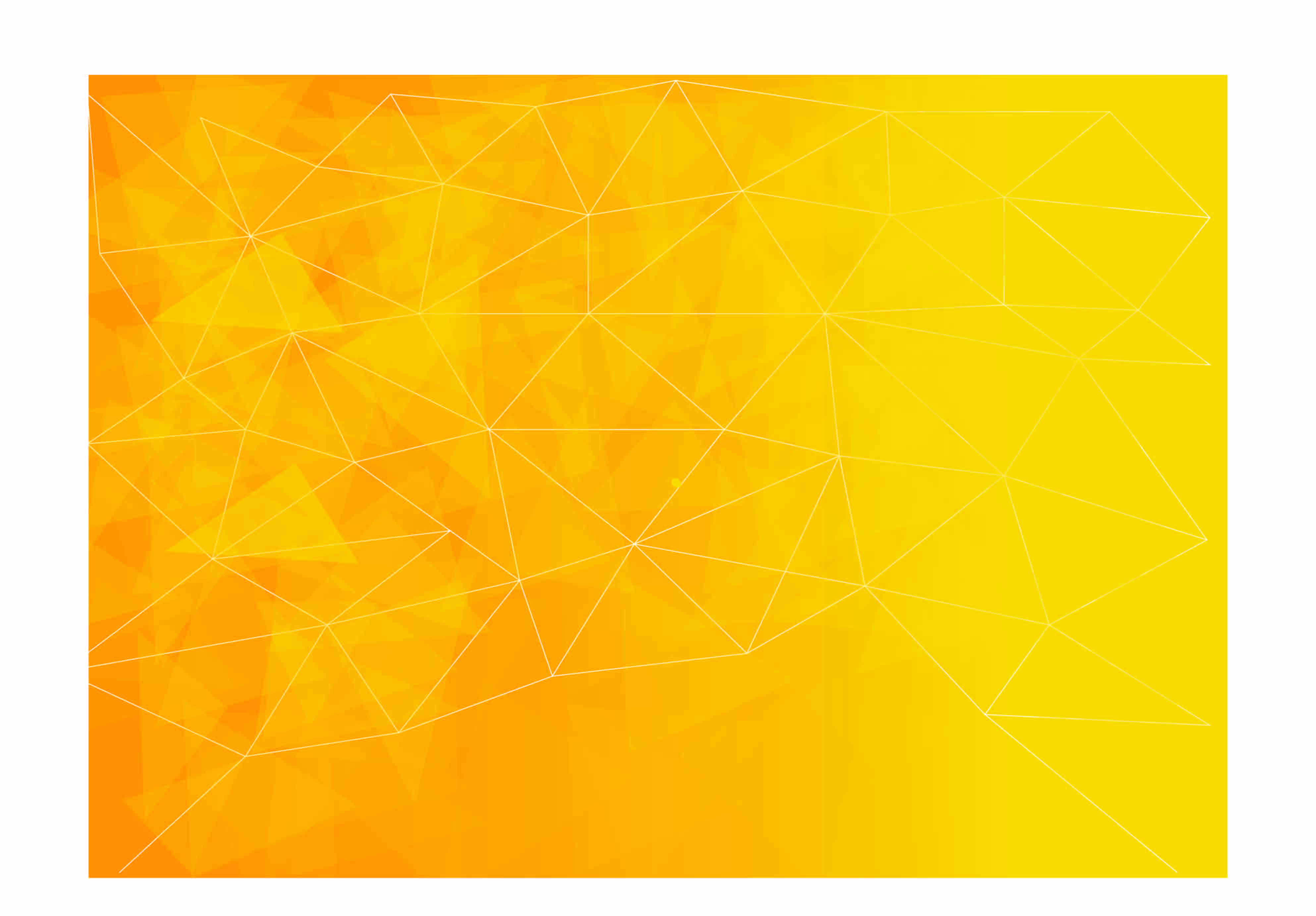 Etape de validare
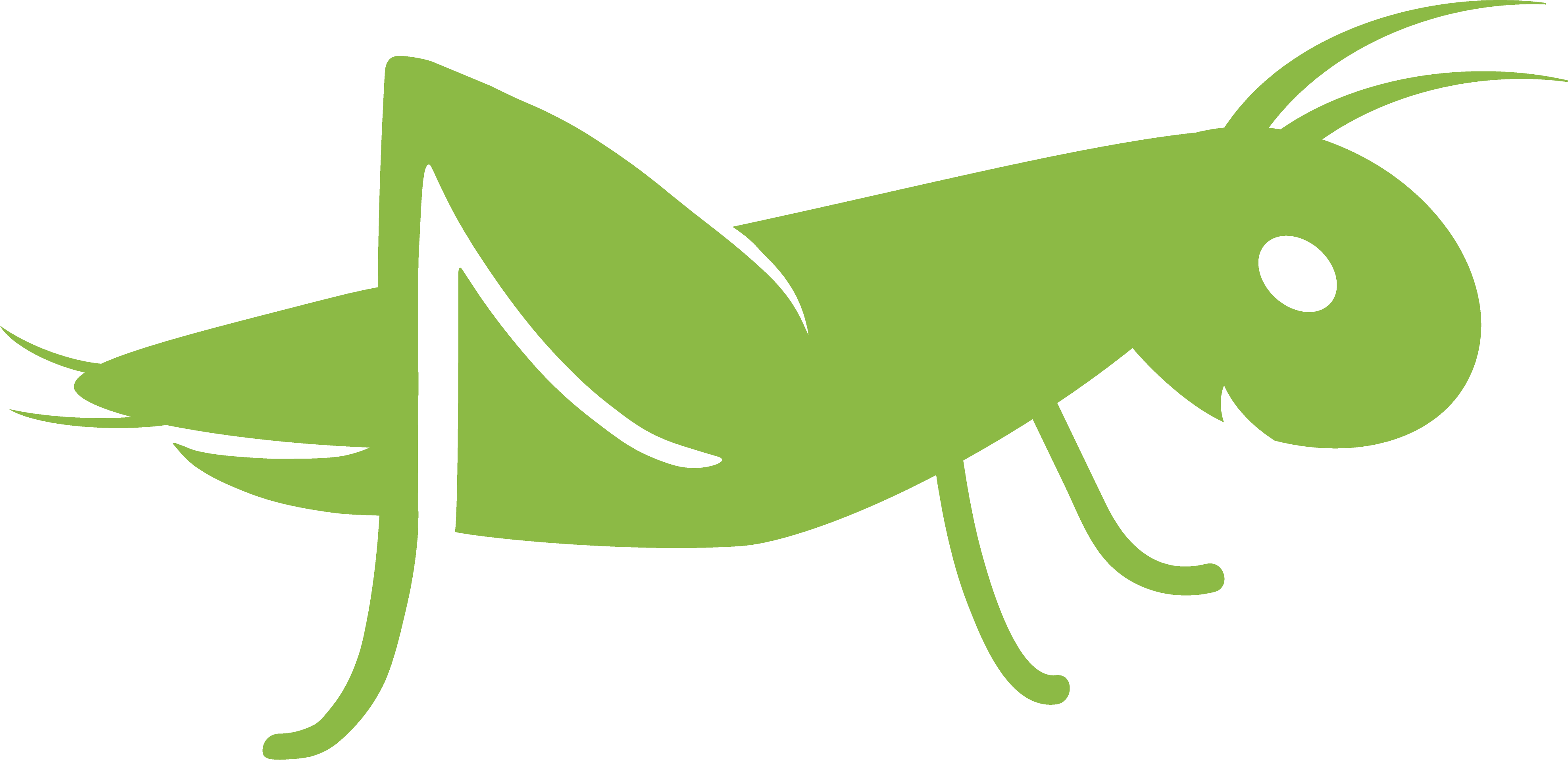 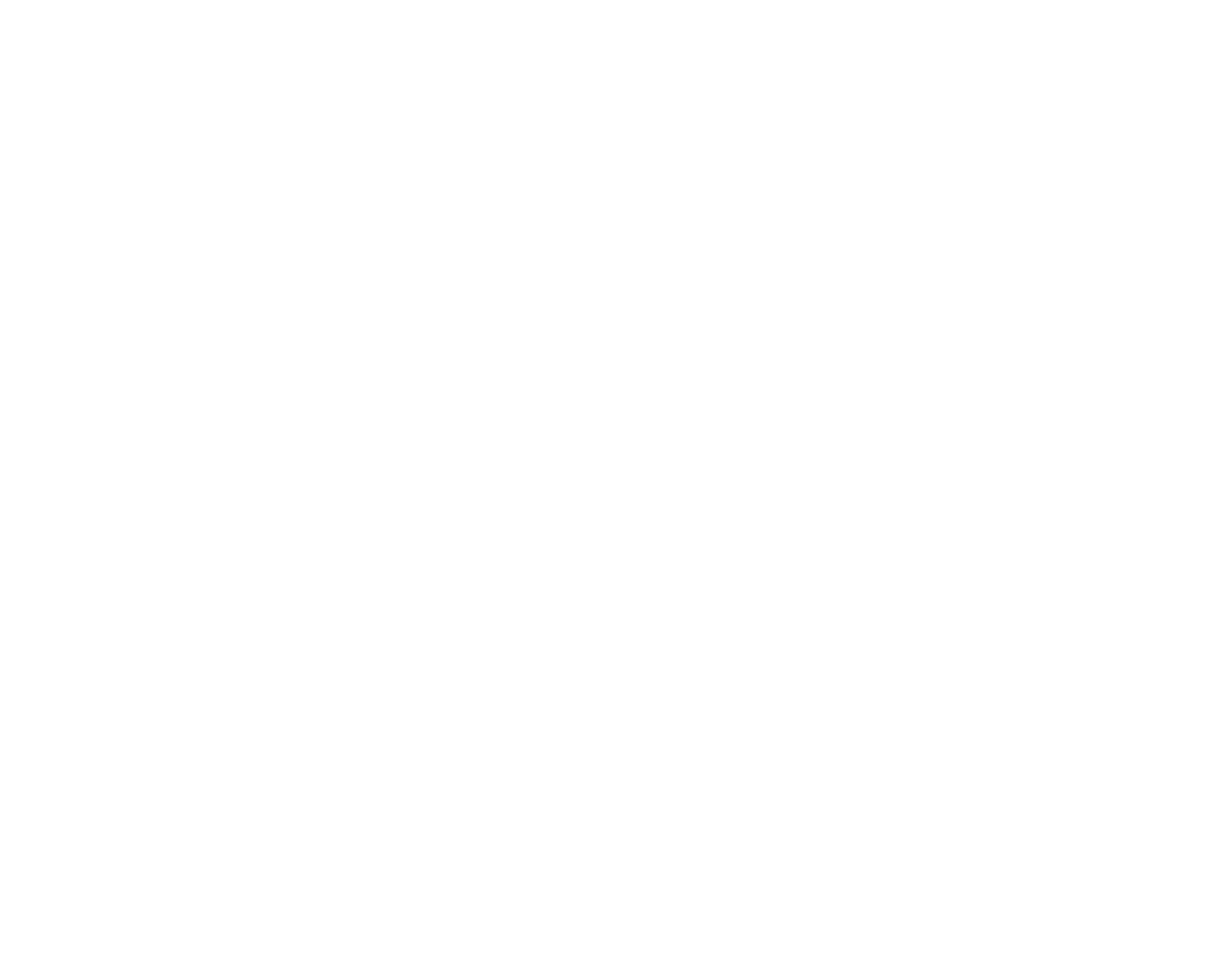 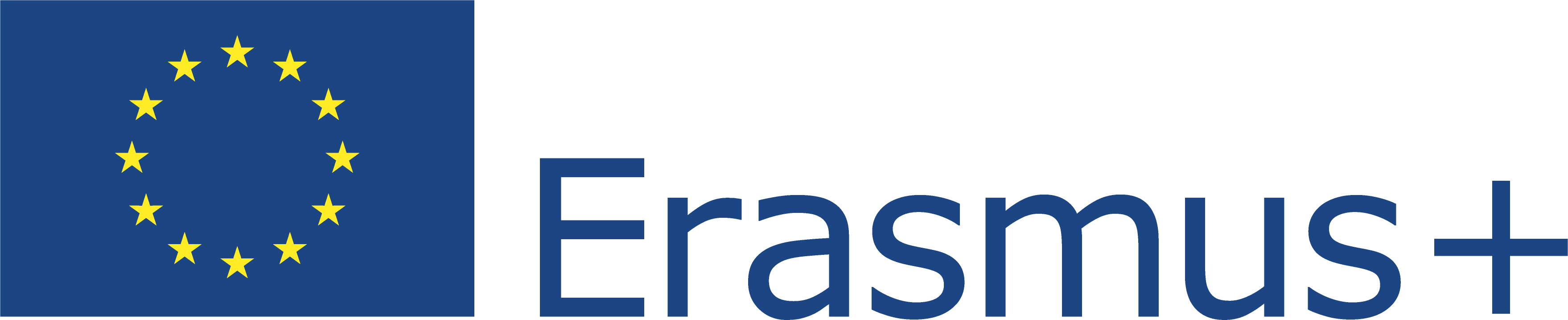 Acest proiect (2019-1-RO01-KA204-063136) a fost finanțat cu sprijinul Comisiei Europene. Această publicație reflectă numai punctul de vedere al autorului, iar Comisia nu poate fi trasă la răspundere pentru orice utilizare a informațiilor conținute în aceasta.
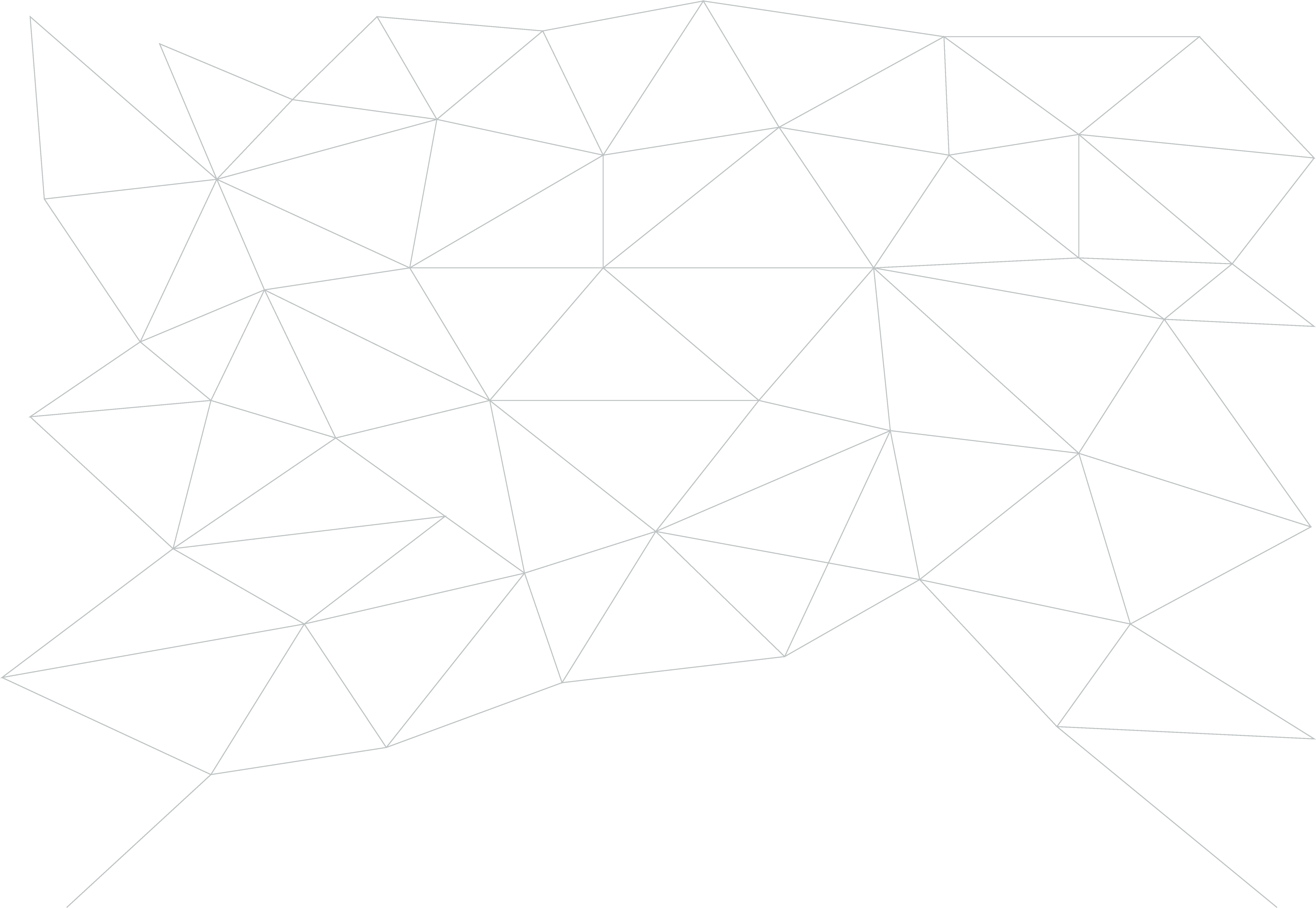 DOCUMENTARE
VERIFICARE
IDENTIFICAREA
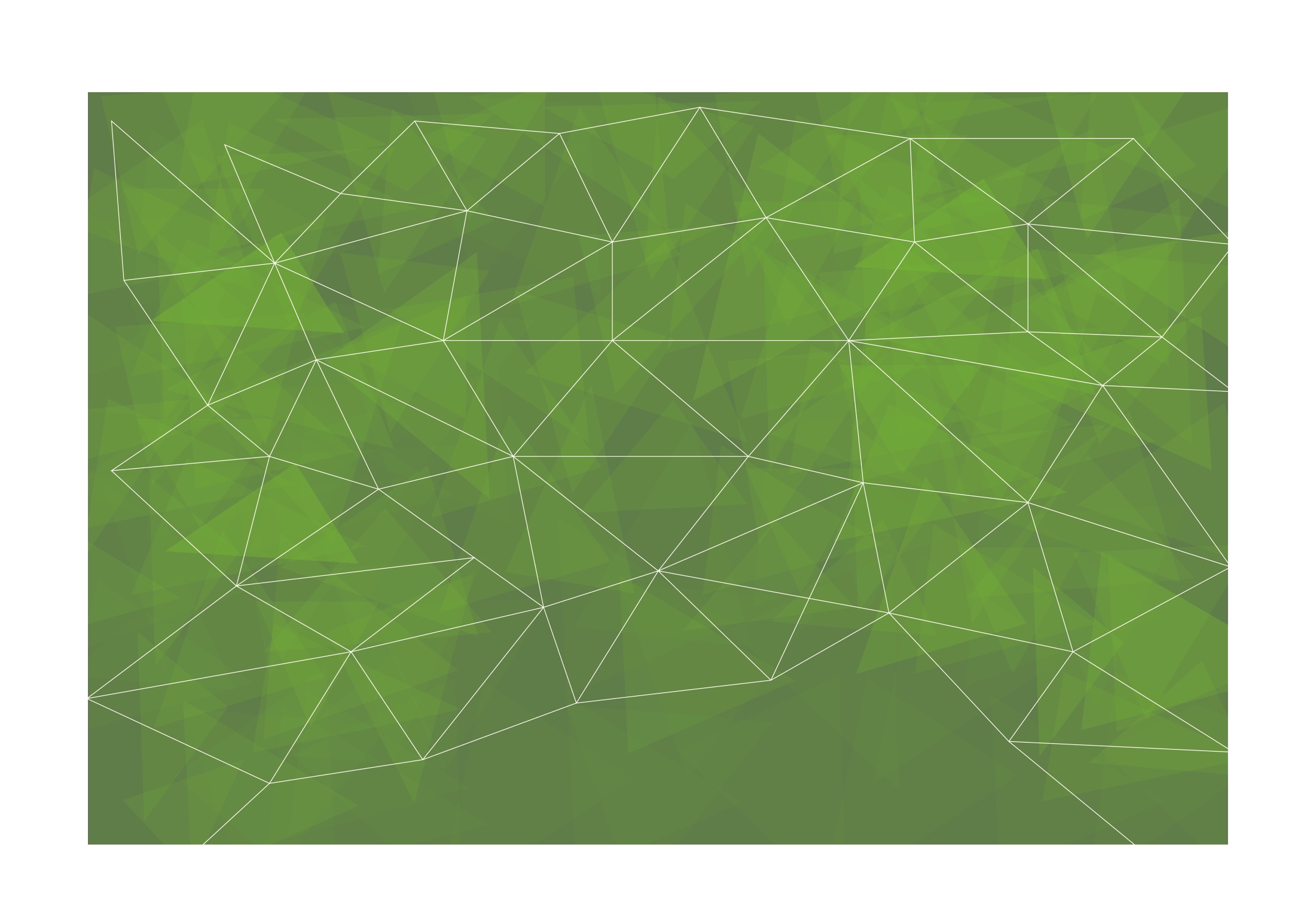 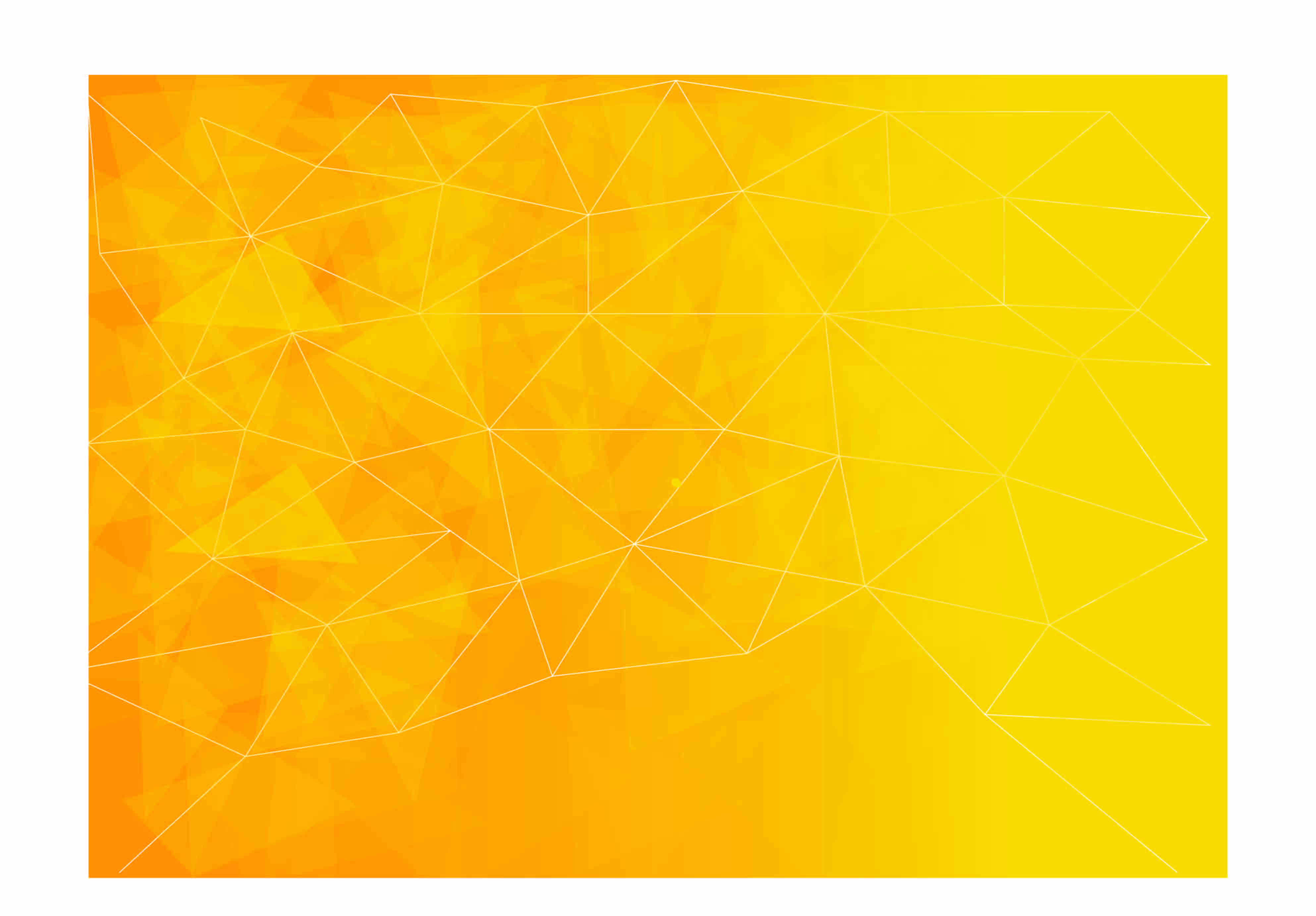 Etape de validare
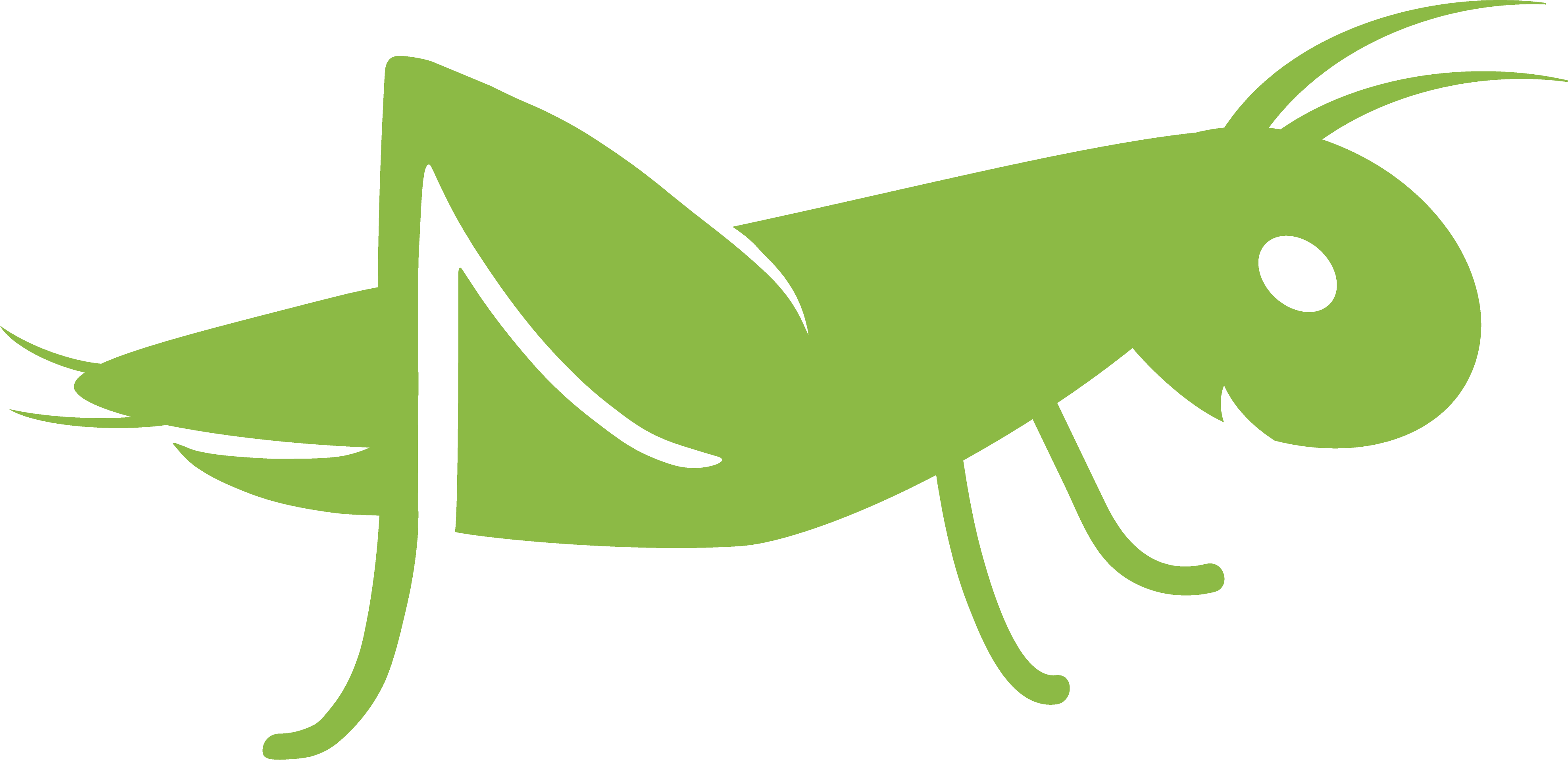 Se concentrează pe identificarea:
a ceea ce știe deja un individ;
a abilităților și lacunelor în raport cu cerințele pentru o calificare sau pentru planificarea dezvoltării ulterioare.
Obiectivele acestei etape sunt:
o mai bună pregătire pentru etapa de verificare;
o planificare mai ușoară a învățării ulterioare pentru a umple golurile competențelor necesare obținerii unei anumite calificări.
În această etapă, autoritatea de certificare are posibilitatea de a oferi sprijin.
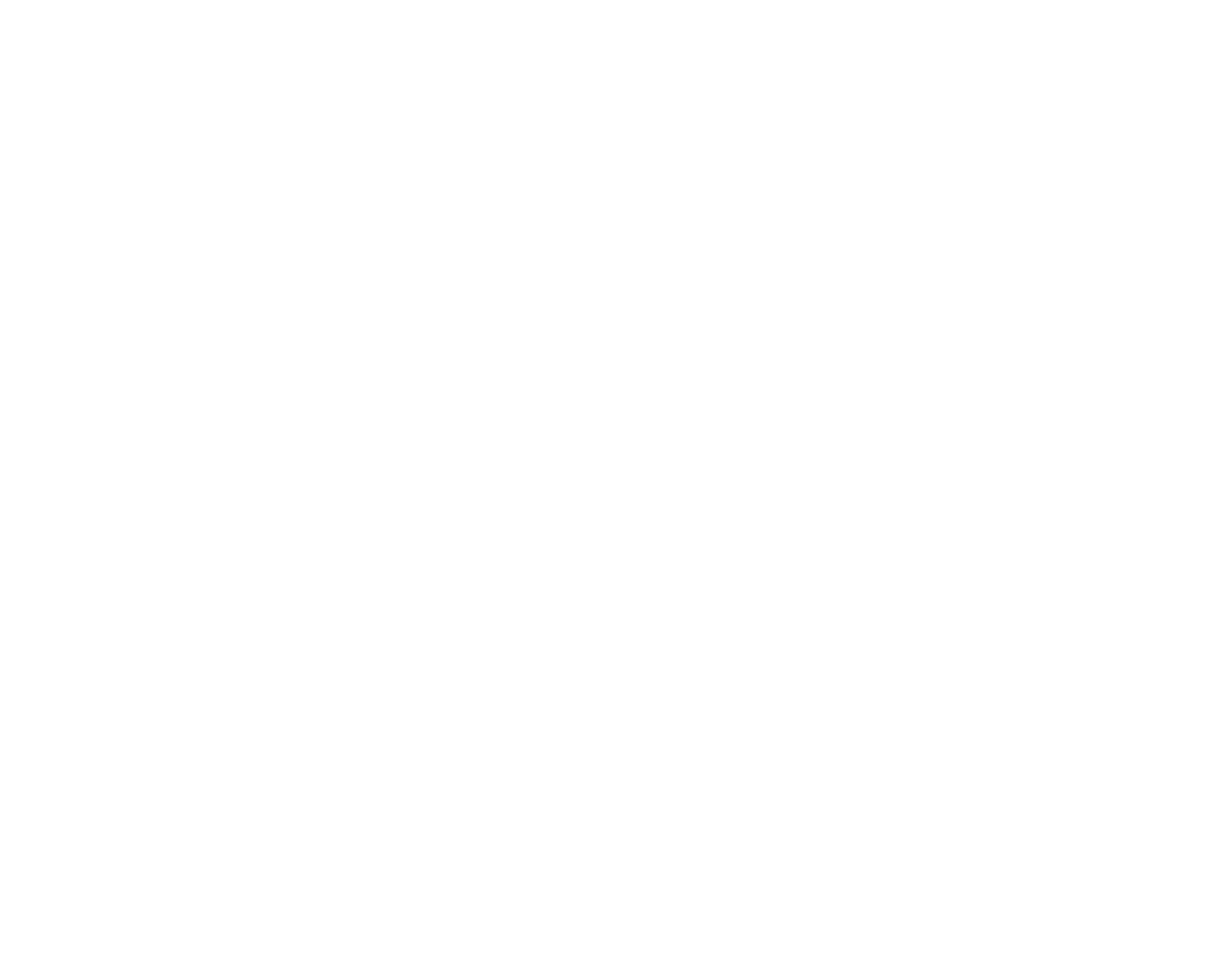 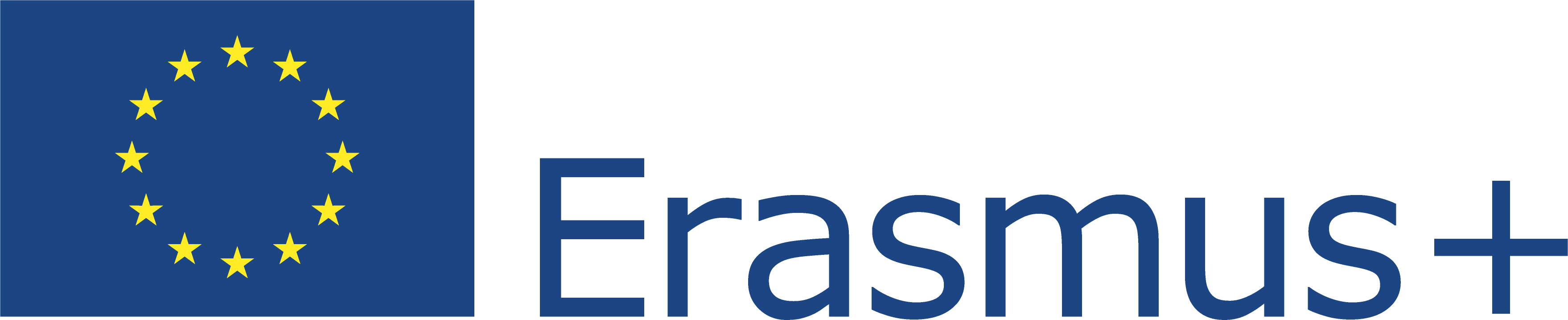 Acest proiect (2019-1-RO01-KA204-063136) a fost finanțat cu sprijinul Comisiei Europene. Această publicație reflectă numai punctul de vedere al autorului, iar Comisia nu poate fi trasă la răspundere pentru orice utilizare a informațiilor conținute în aceasta.
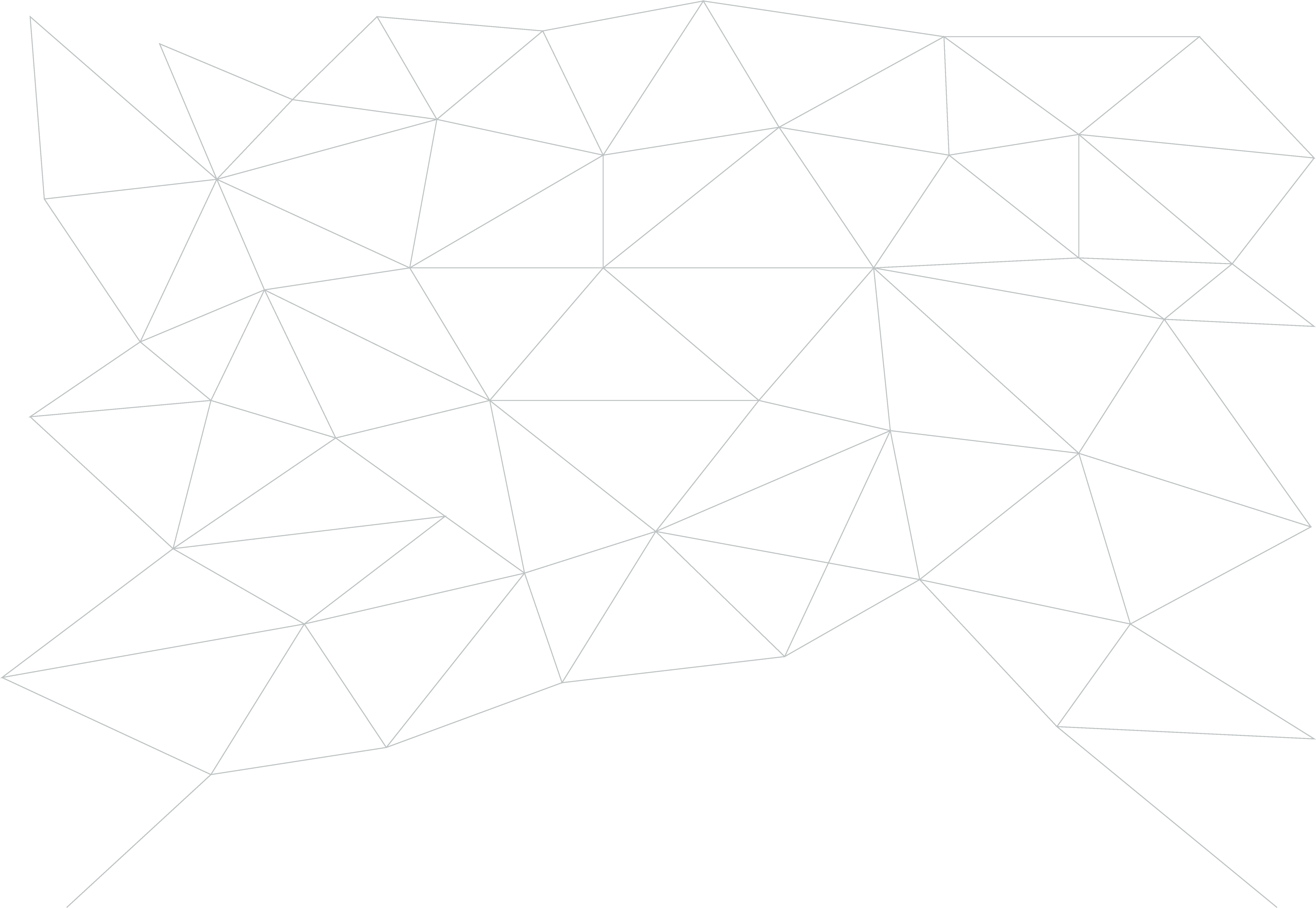 DOCUMENTAREA
VERIFICAREA
IDENTIFICAREA
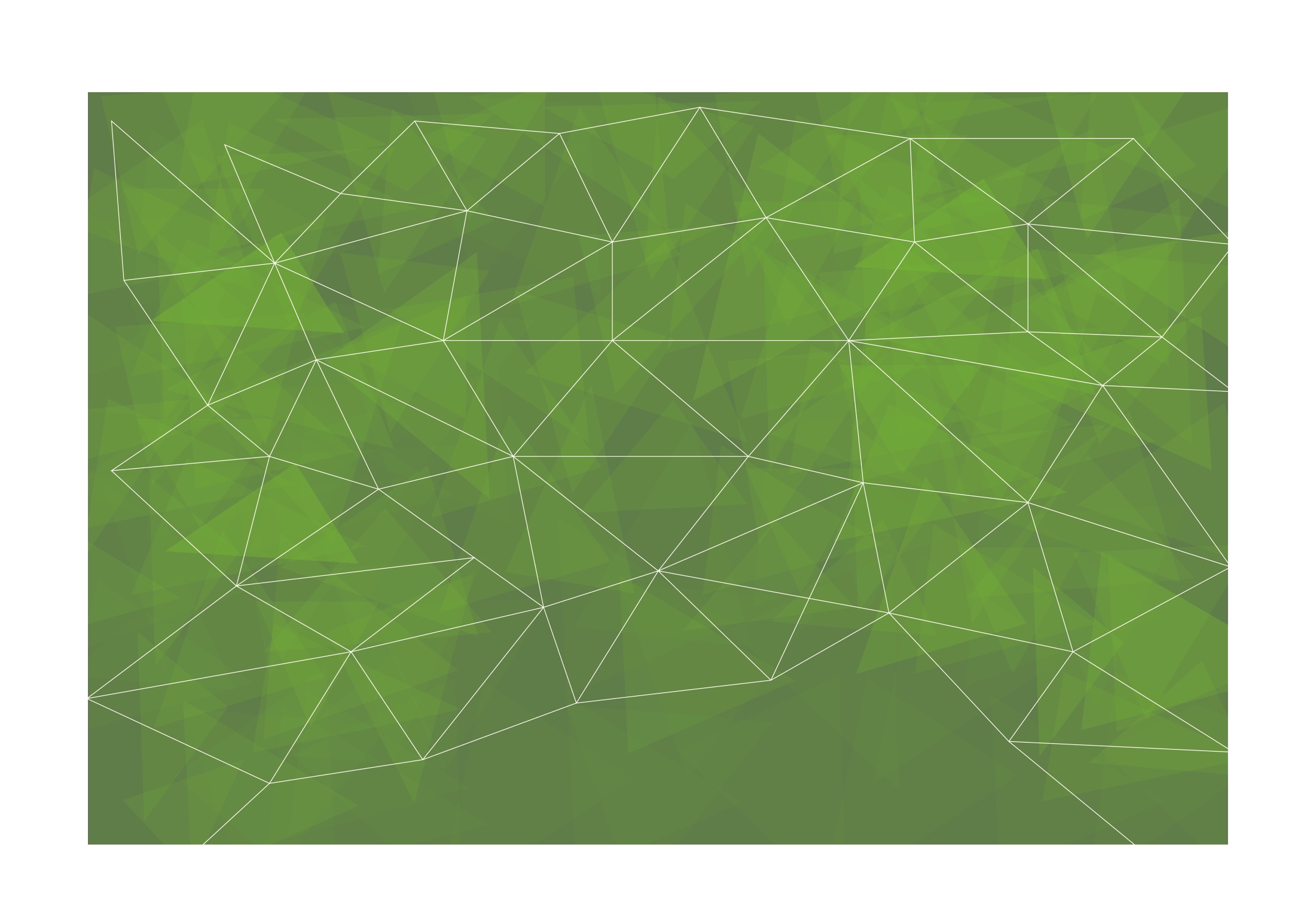 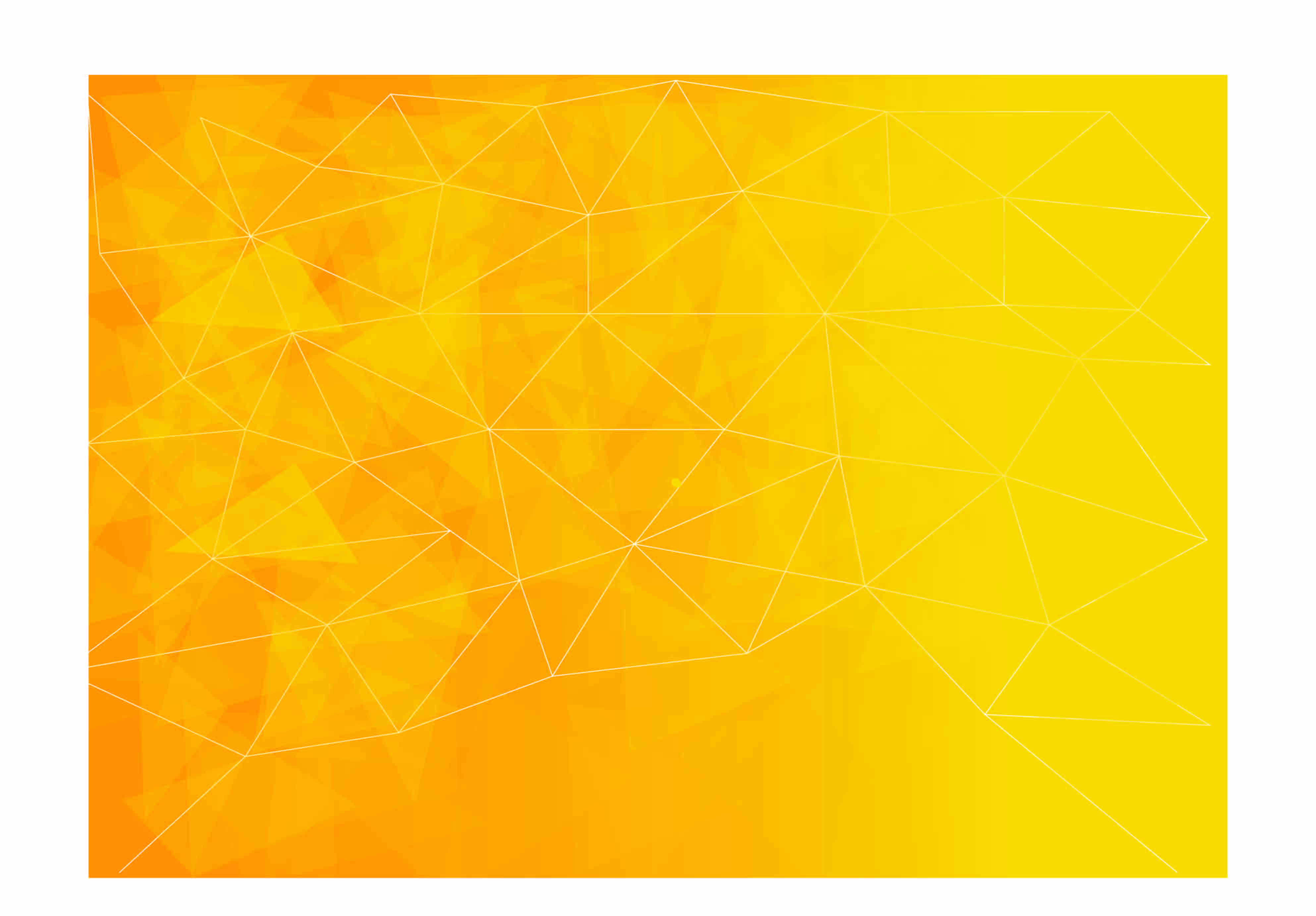 Etape de validare
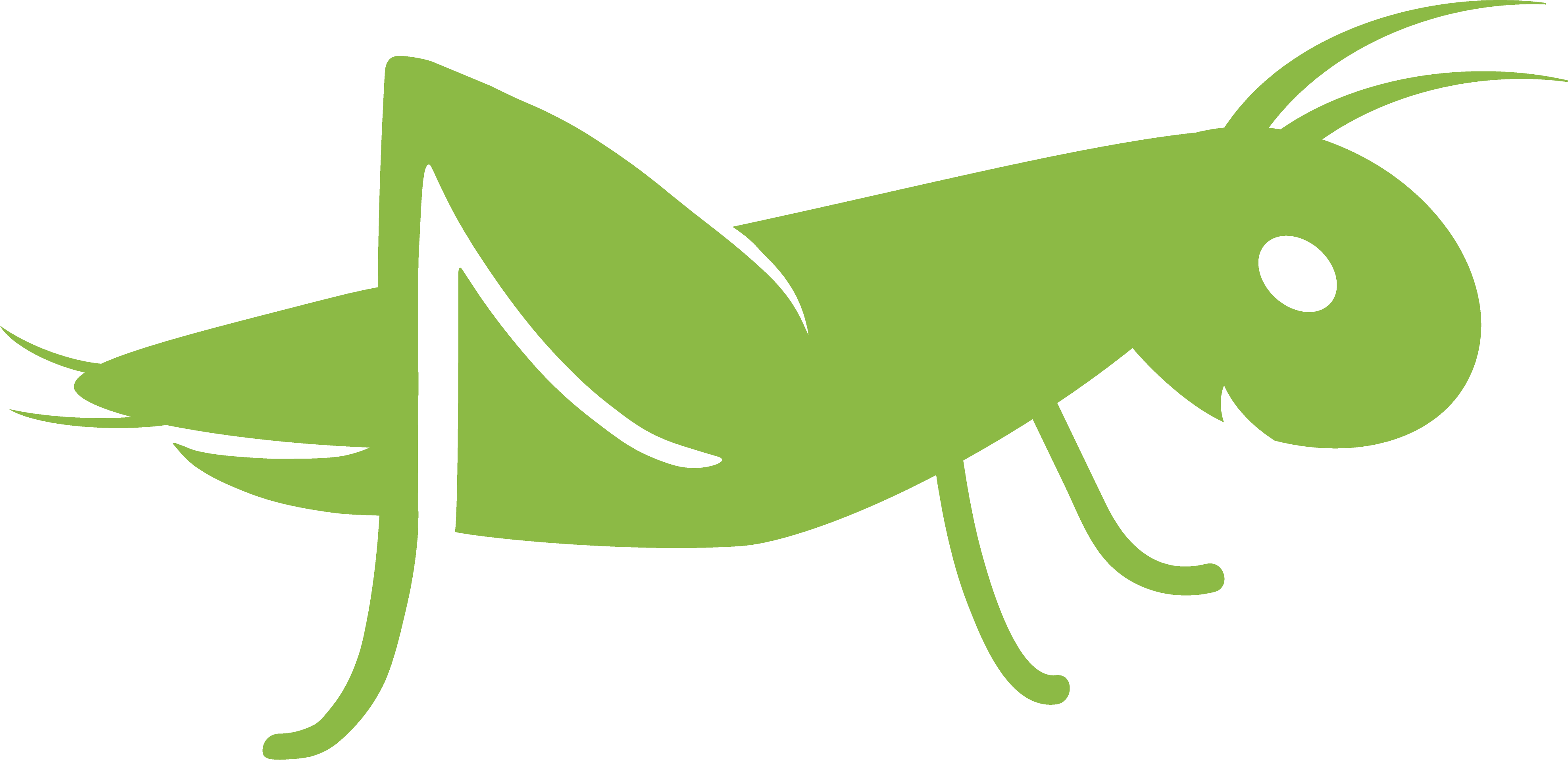 Se bazează pe colectarea documentelor care oferă dovezi ale cunoștințelor și abilităților necesare pentru obținerea unui certificat; 
Nu are loc întotdeauna;
Este inclusă numai dacă validarea implică utilizarea probelor și declarațiilor în baza tipului de calificare și a autorității de certificare.
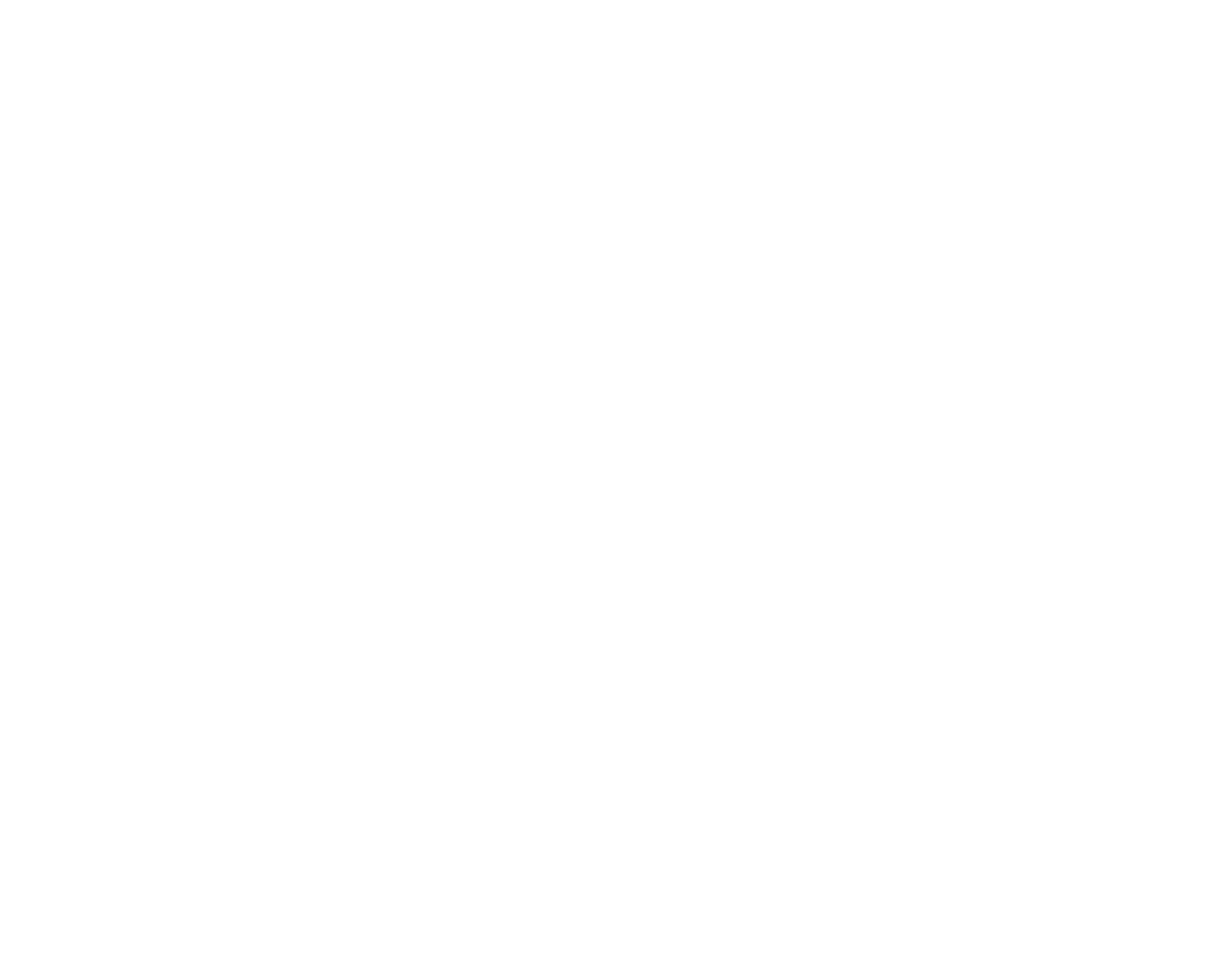 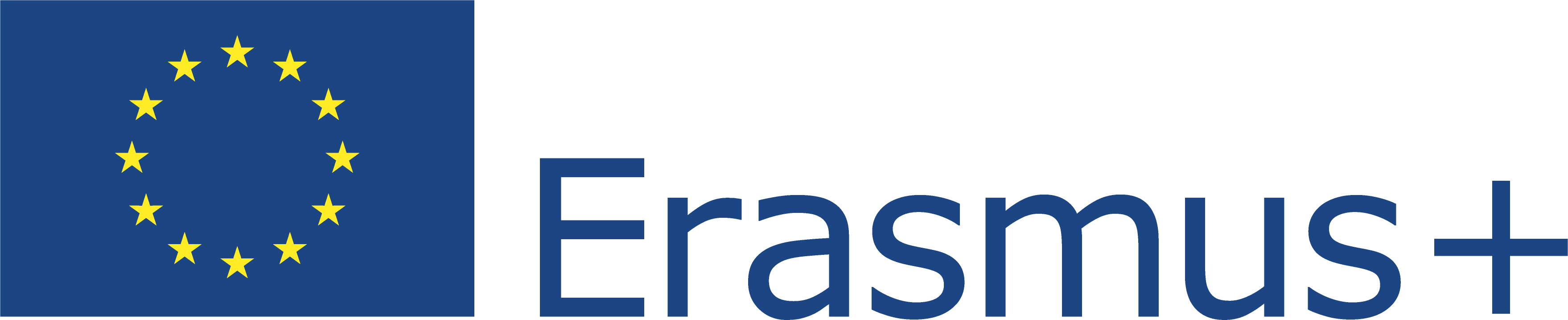 Acest proiect (2019-1-RO01-KA204-063136) a fost finanțat cu sprijinul Comisiei Europene. Această publicație reflectă numai punctul de vedere al autorului, iar Comisia nu poate fi trasă la răspundere pentru orice utilizare a informațiilor conținute în aceasta.
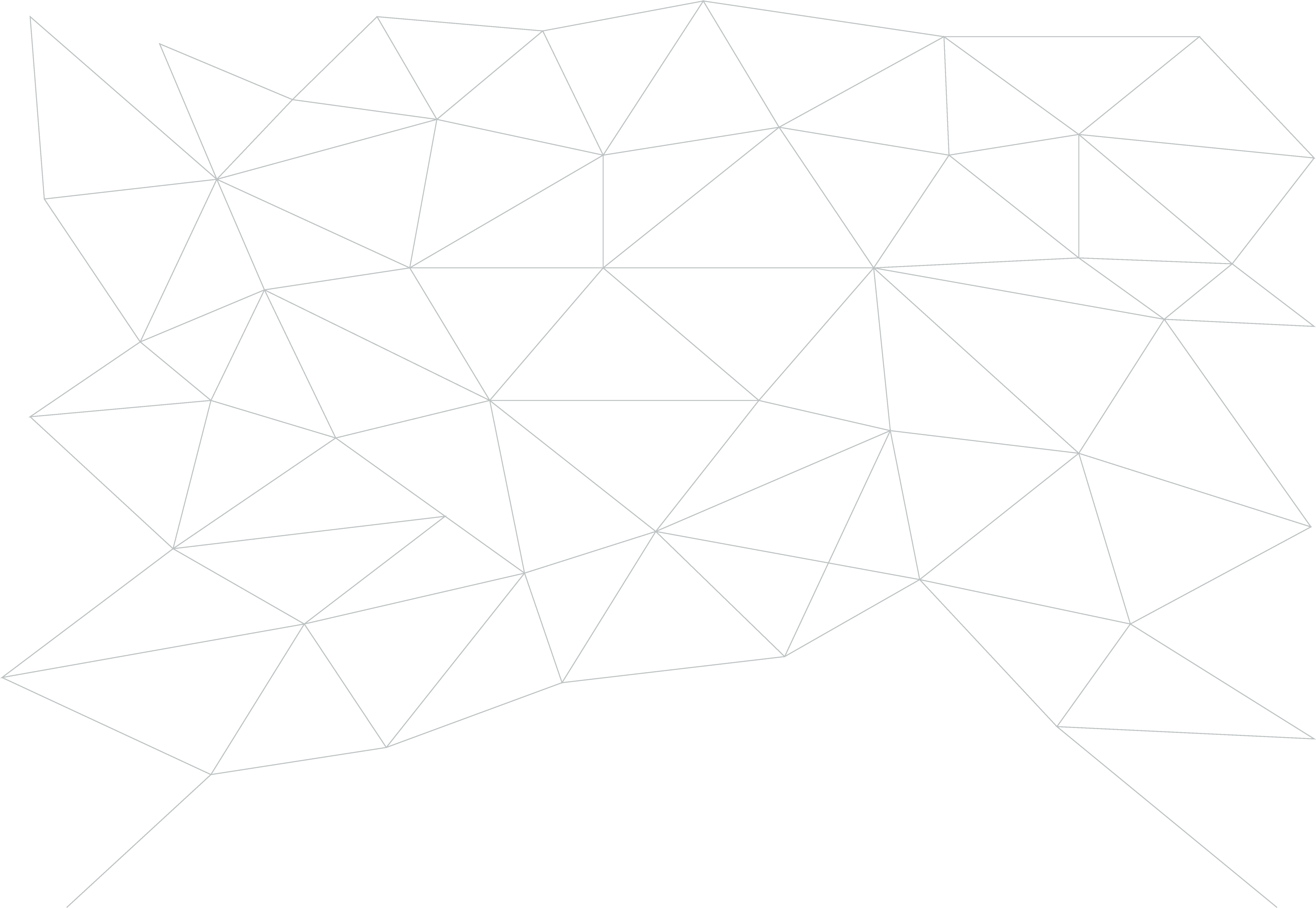 DOCUMENTAREA
VERIFICAREA
IDENTIFICAREA
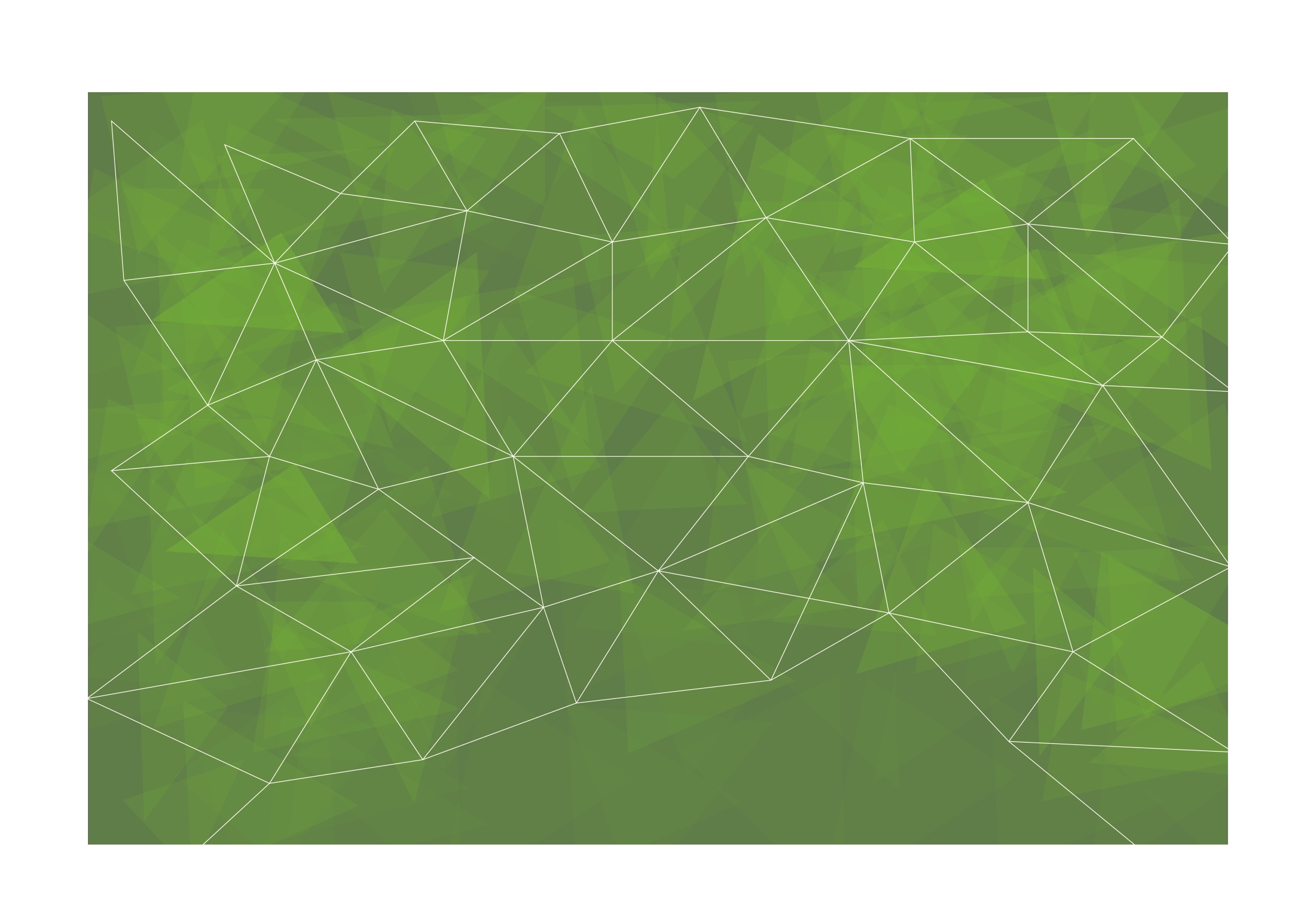 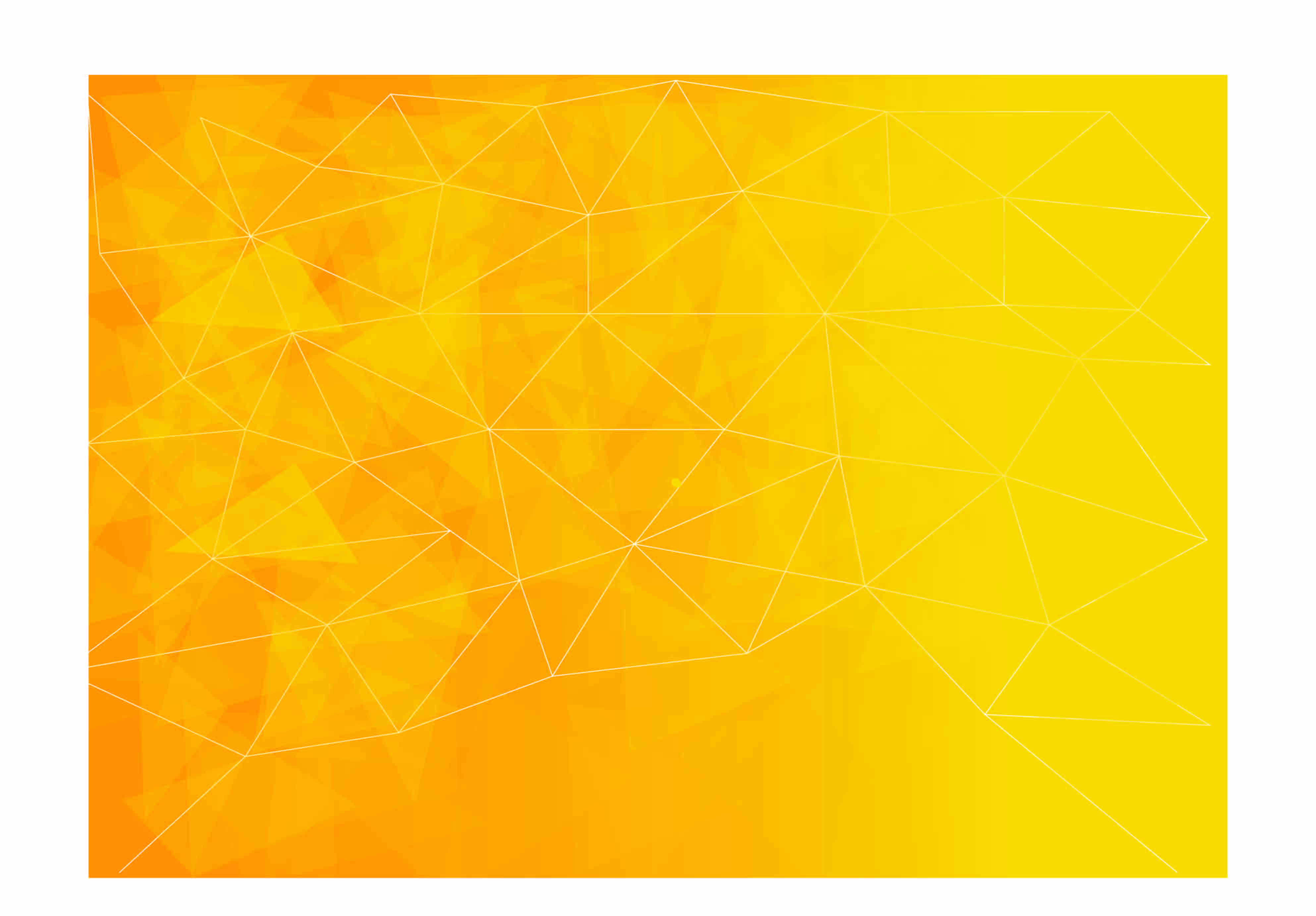 Etape de validare
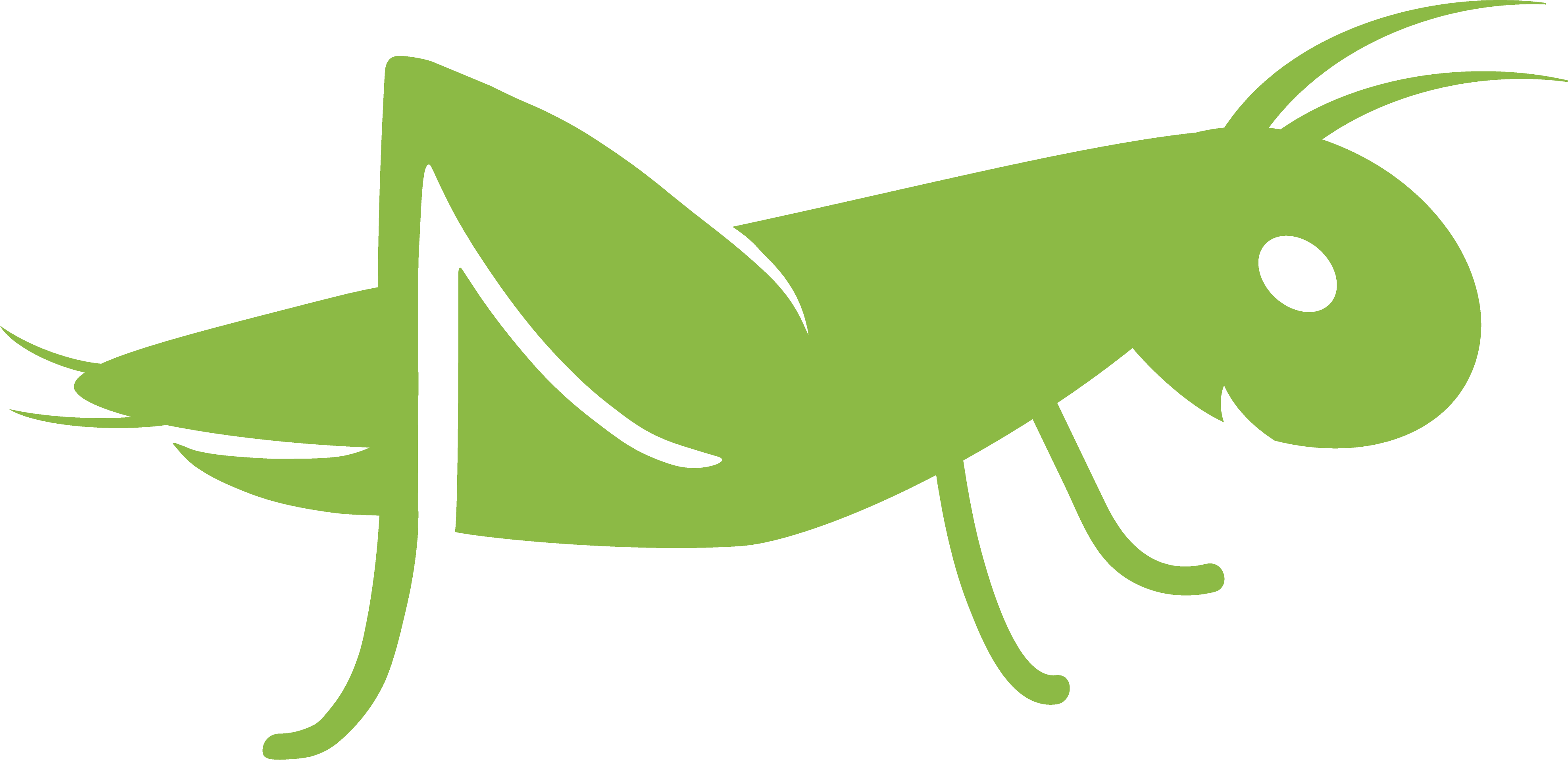 Depinde de instituția care efectuează validarea;
Se poate face în diferite moduri;
Poate avea loc într-o zi sau poate fi introdusă treptat;
Pot fi utilizate și diferite metode de validare (acest lucru poate fi verificat în descrierea calificării).
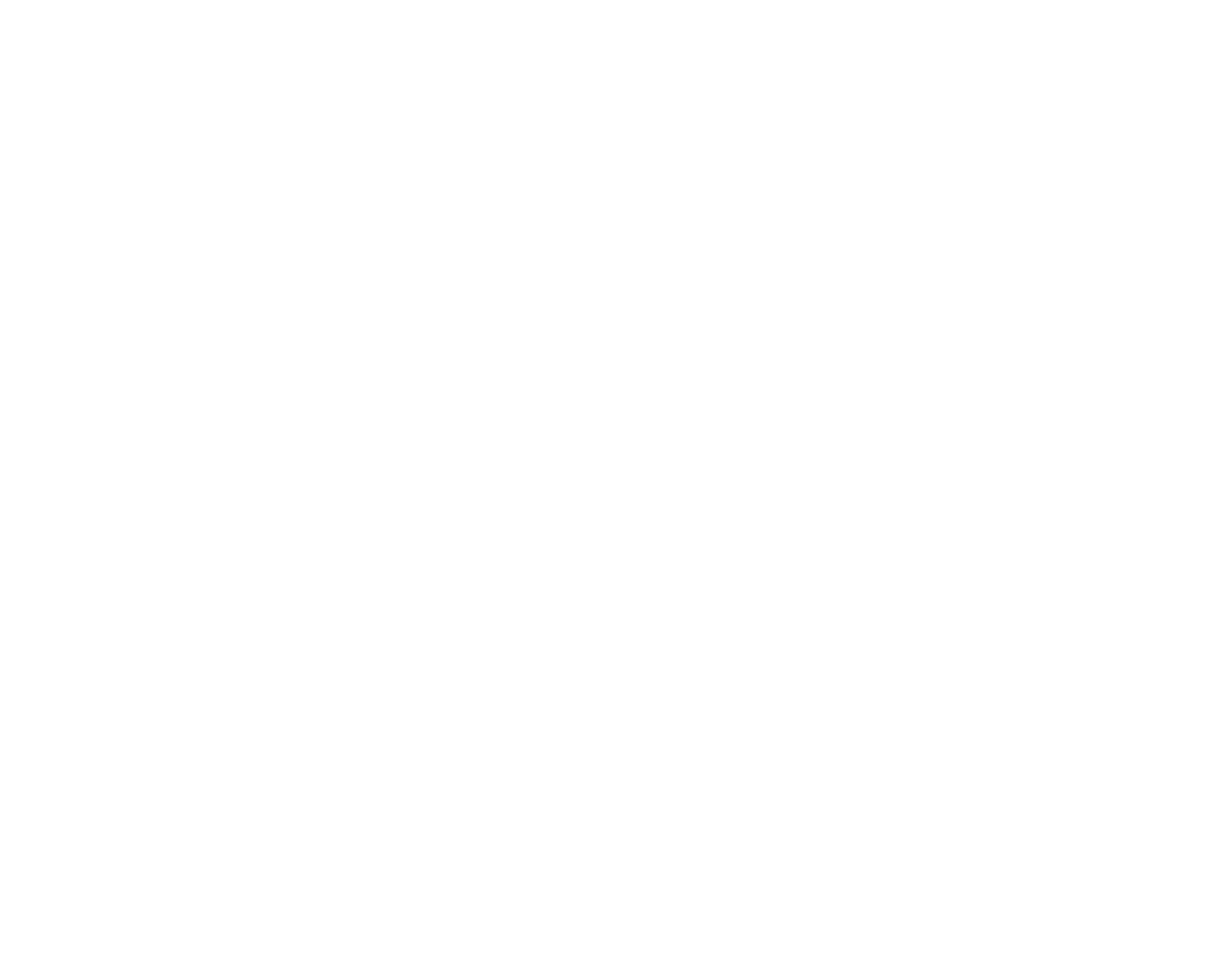 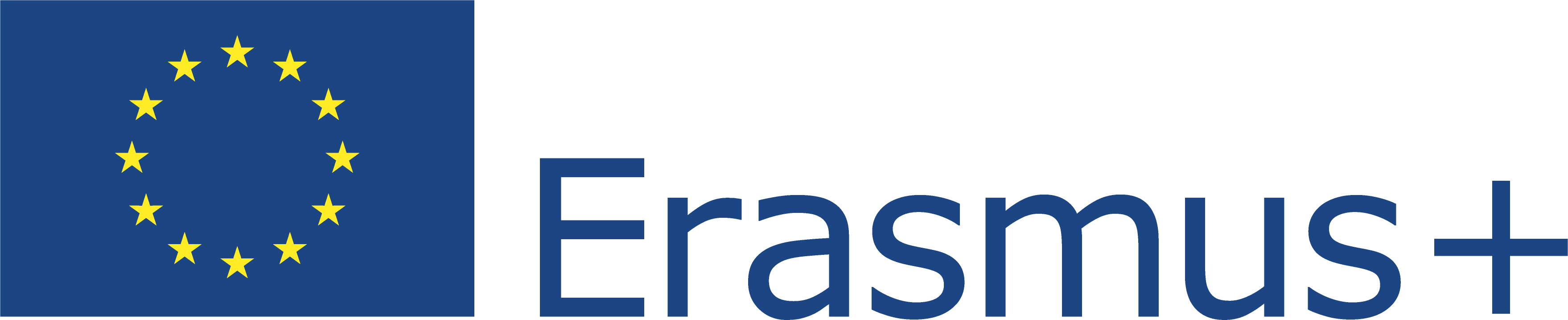 Acest proiect (2019-1-RO01-KA204-063136) a fost finanțat cu sprijinul Comisiei Europene. Această publicație reflectă numai punctul de vedere al autorului, iar Comisia nu poate fi trasă la răspundere pentru orice utilizare a informațiilor conținute în aceasta.
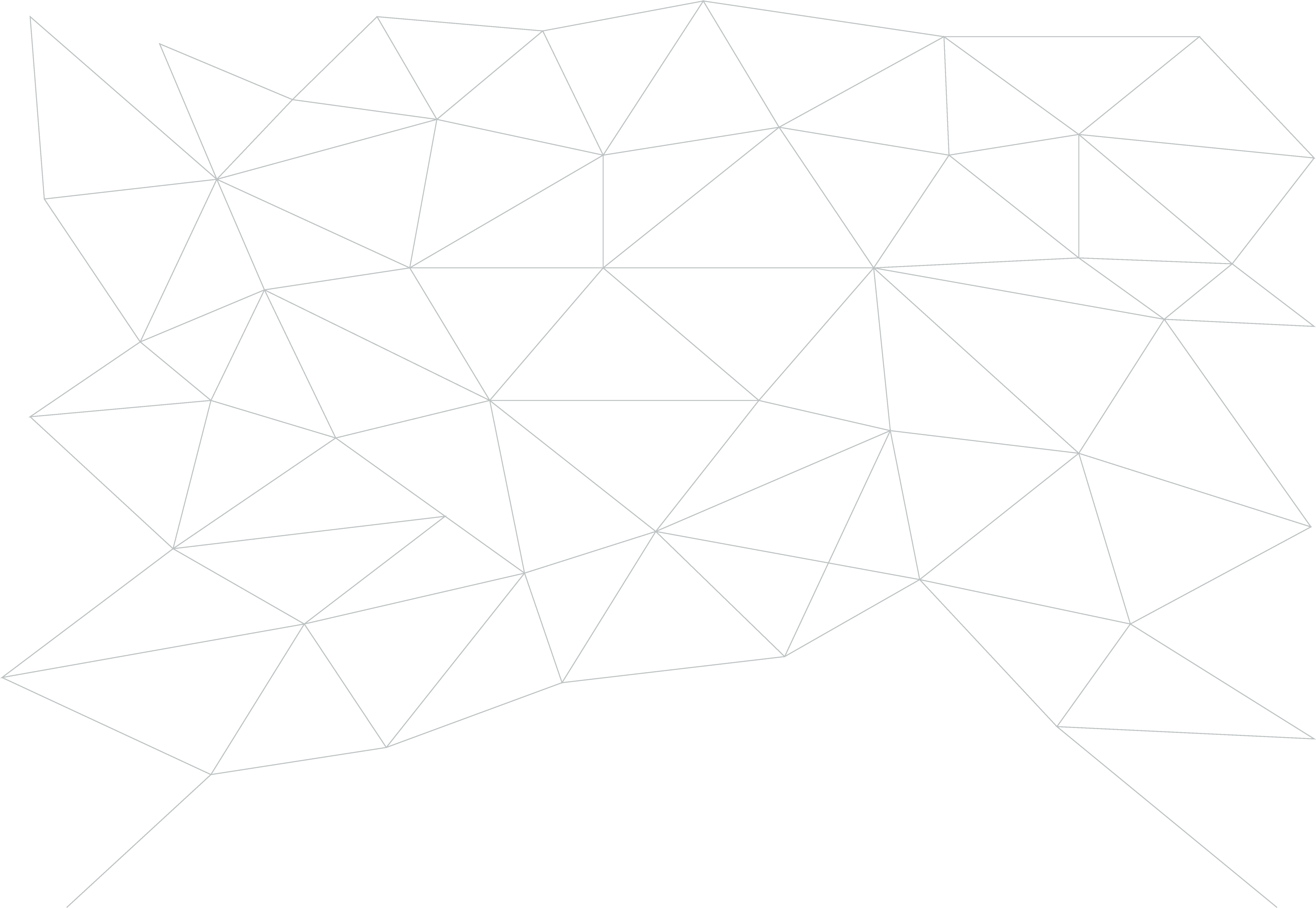 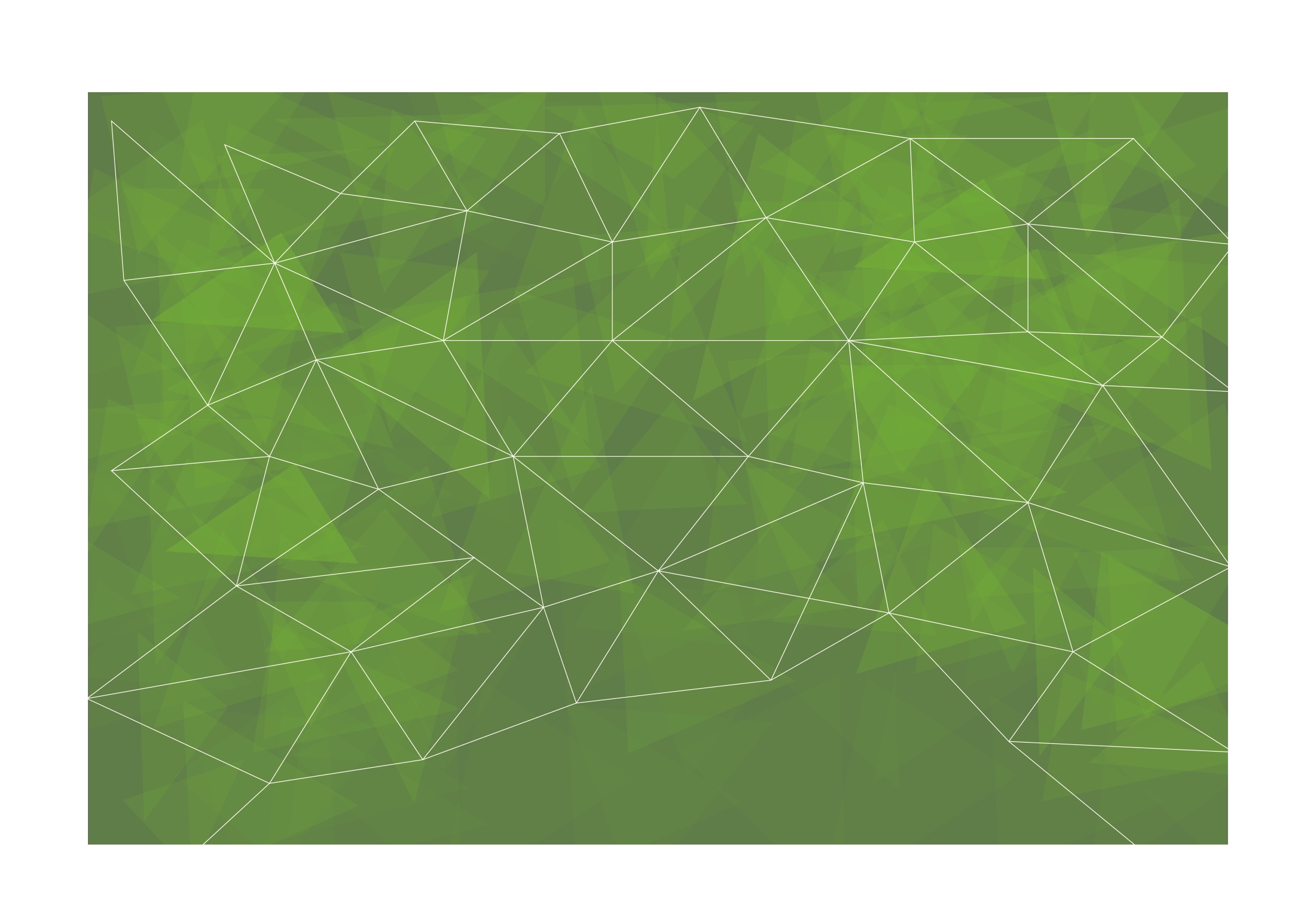 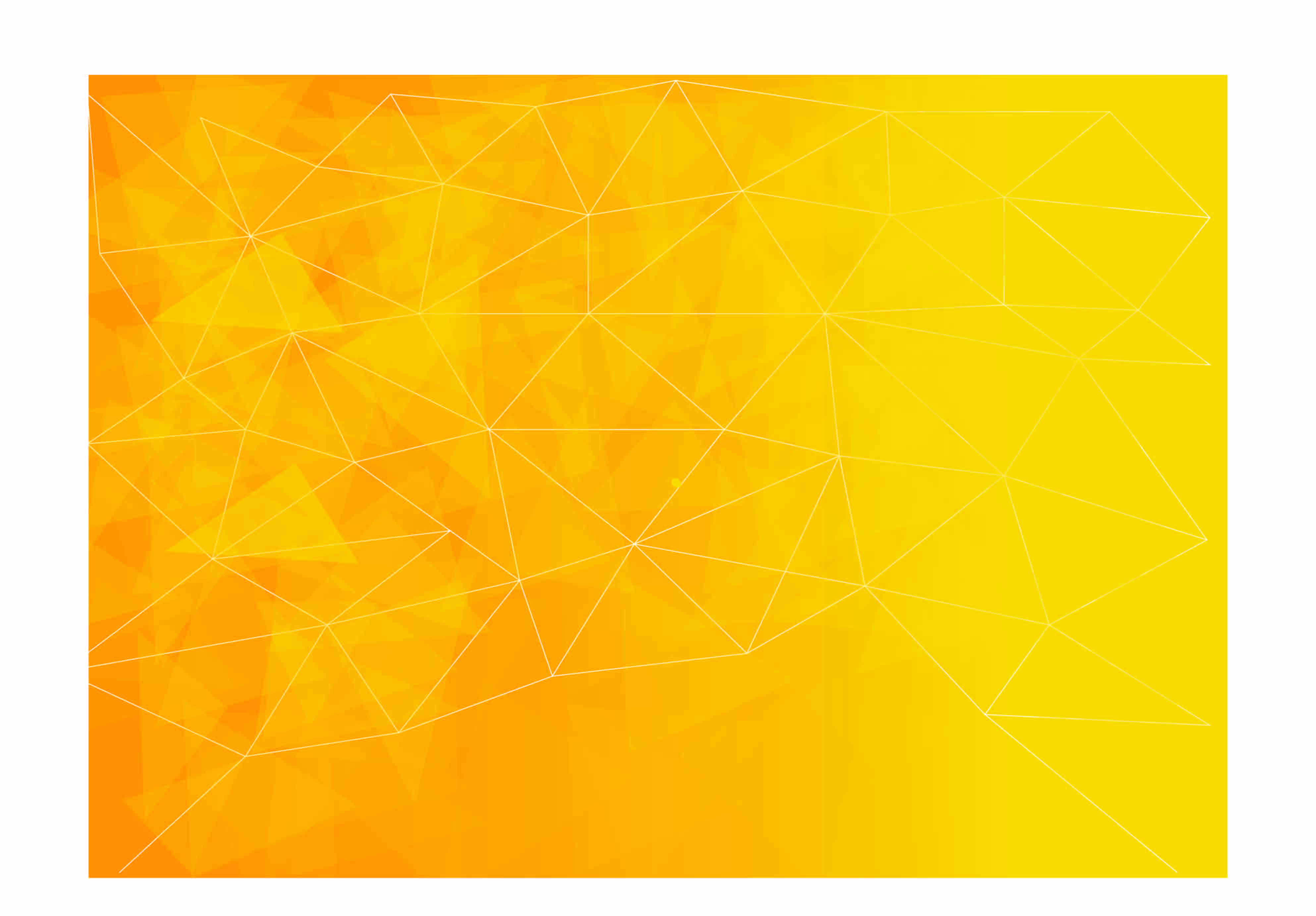 Exerciții practice
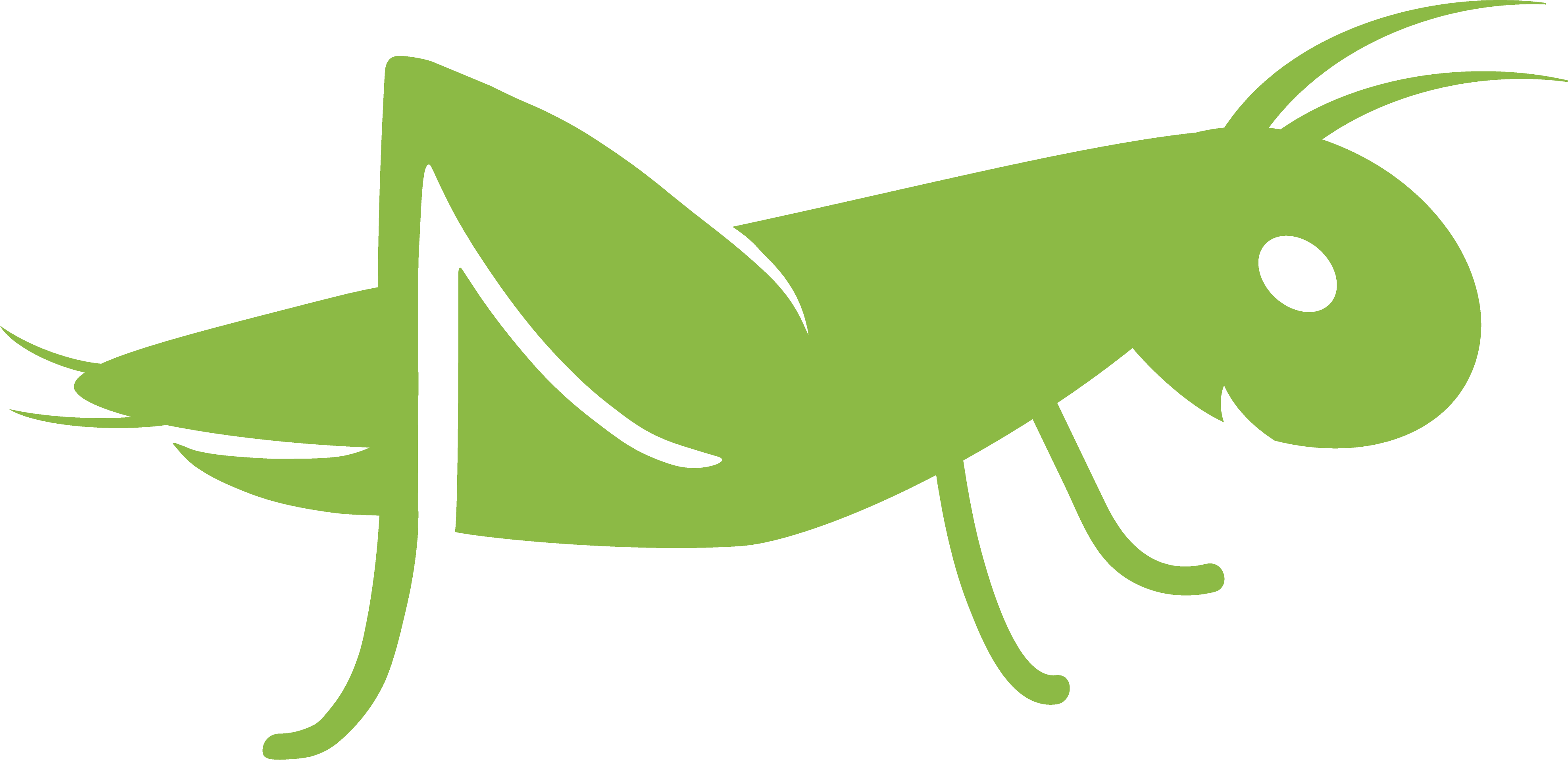 Exercițiul (1): 

Descrie-te: care sunt punctele tale forte și punctele slabe?
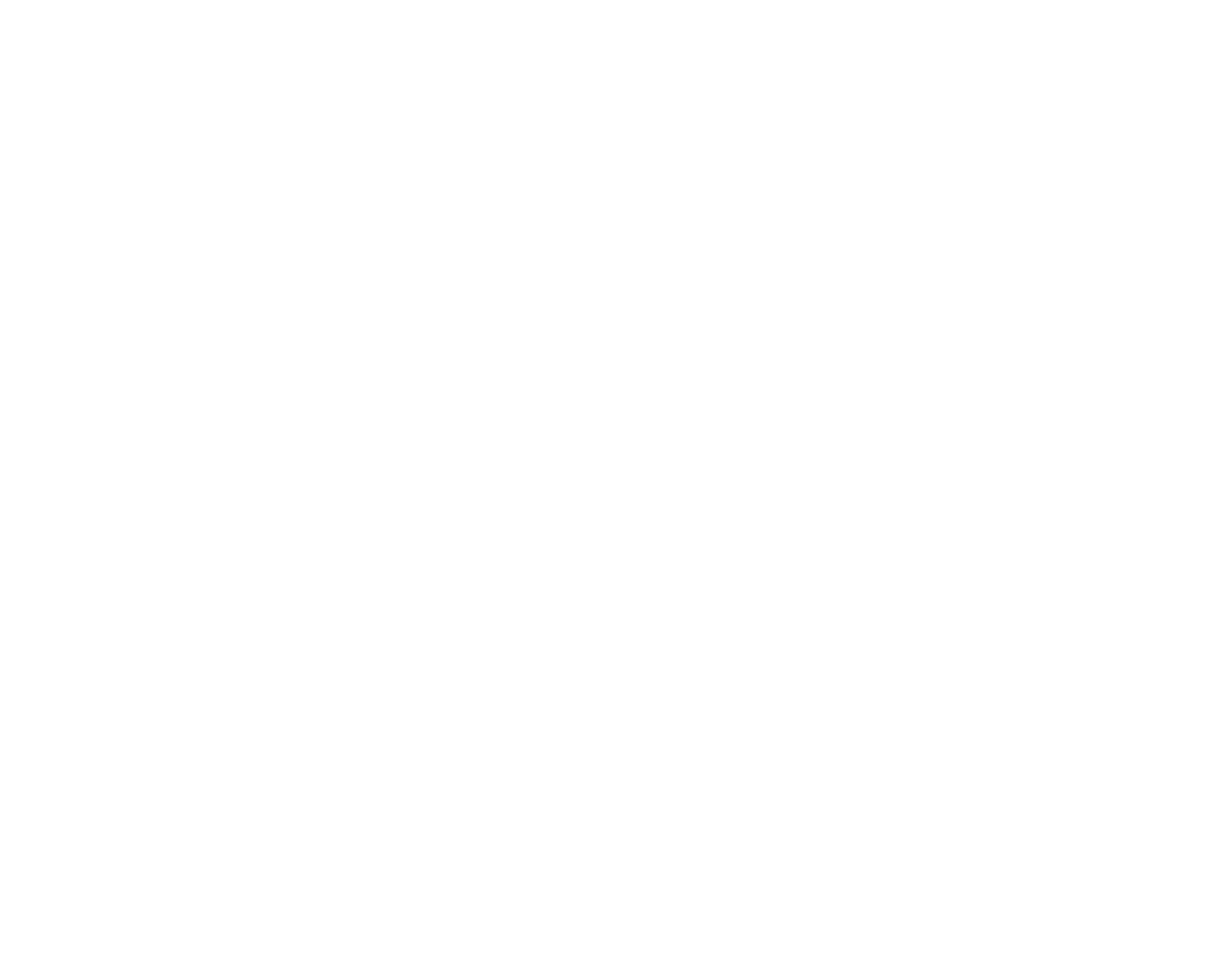 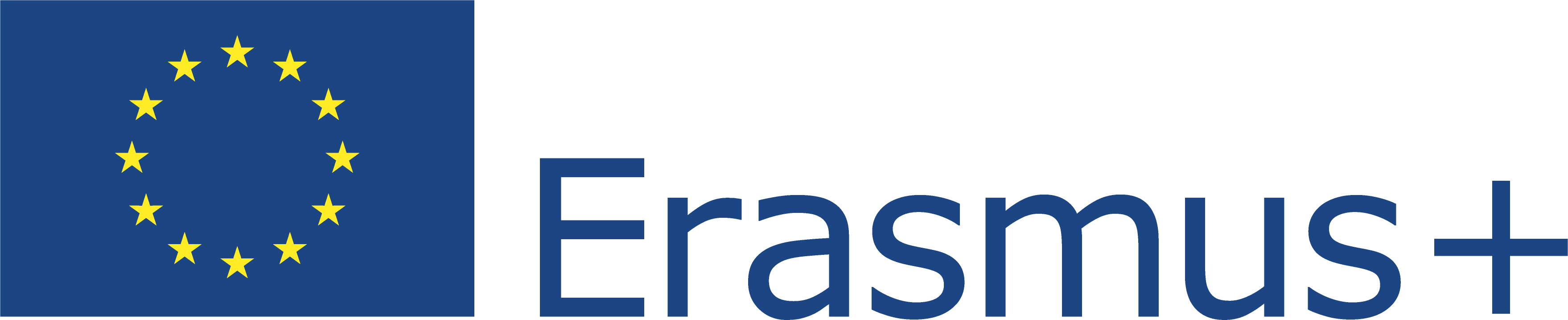 Acest proiect (2019-1-RO01-KA204-063136) a fost finanțat cu sprijinul Comisiei Europene. Această publicație reflectă numai punctul de vedere al autorului, iar Comisia nu poate fi trasă la răspundere pentru orice utilizare a informațiilor conținute în aceasta.
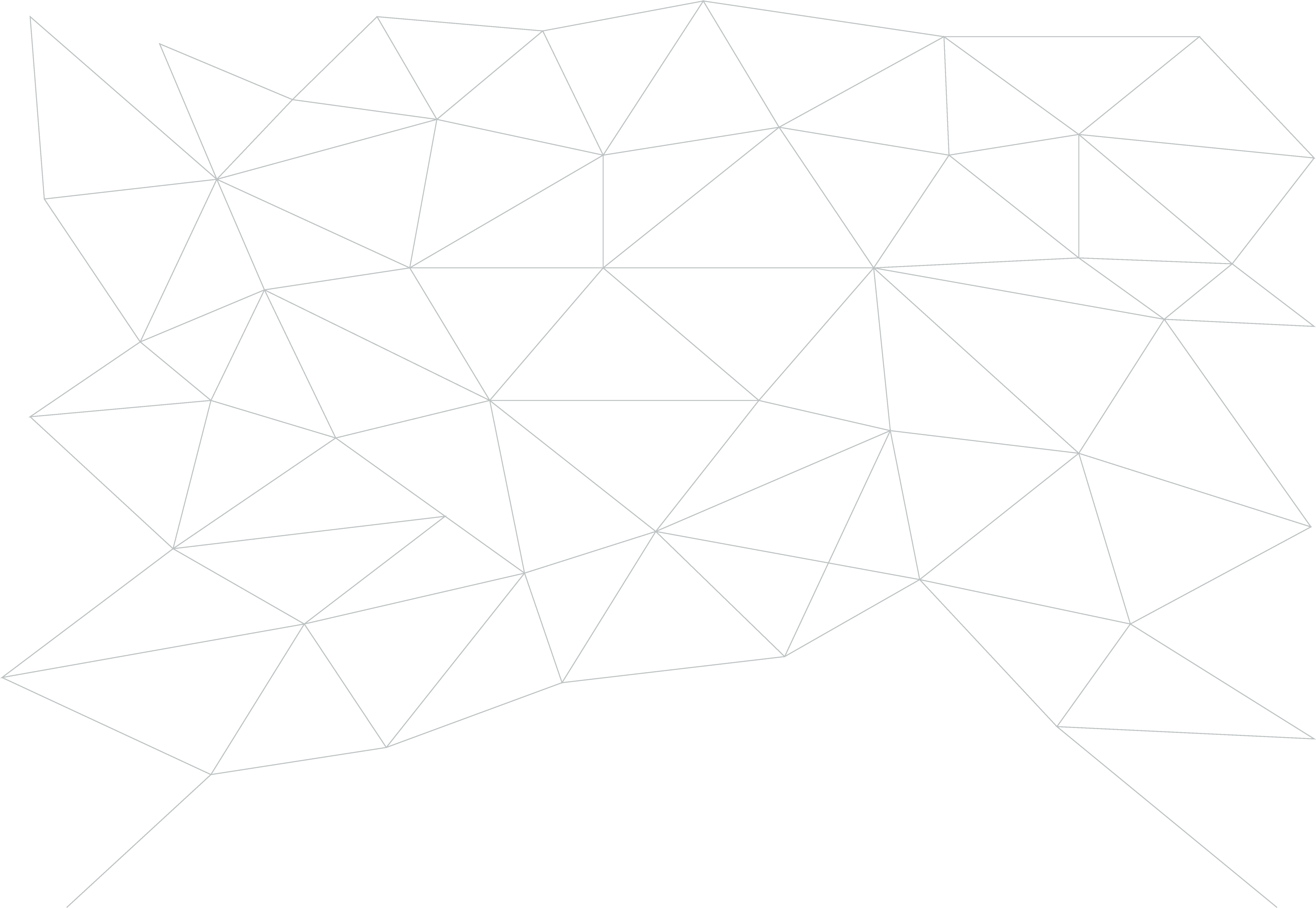 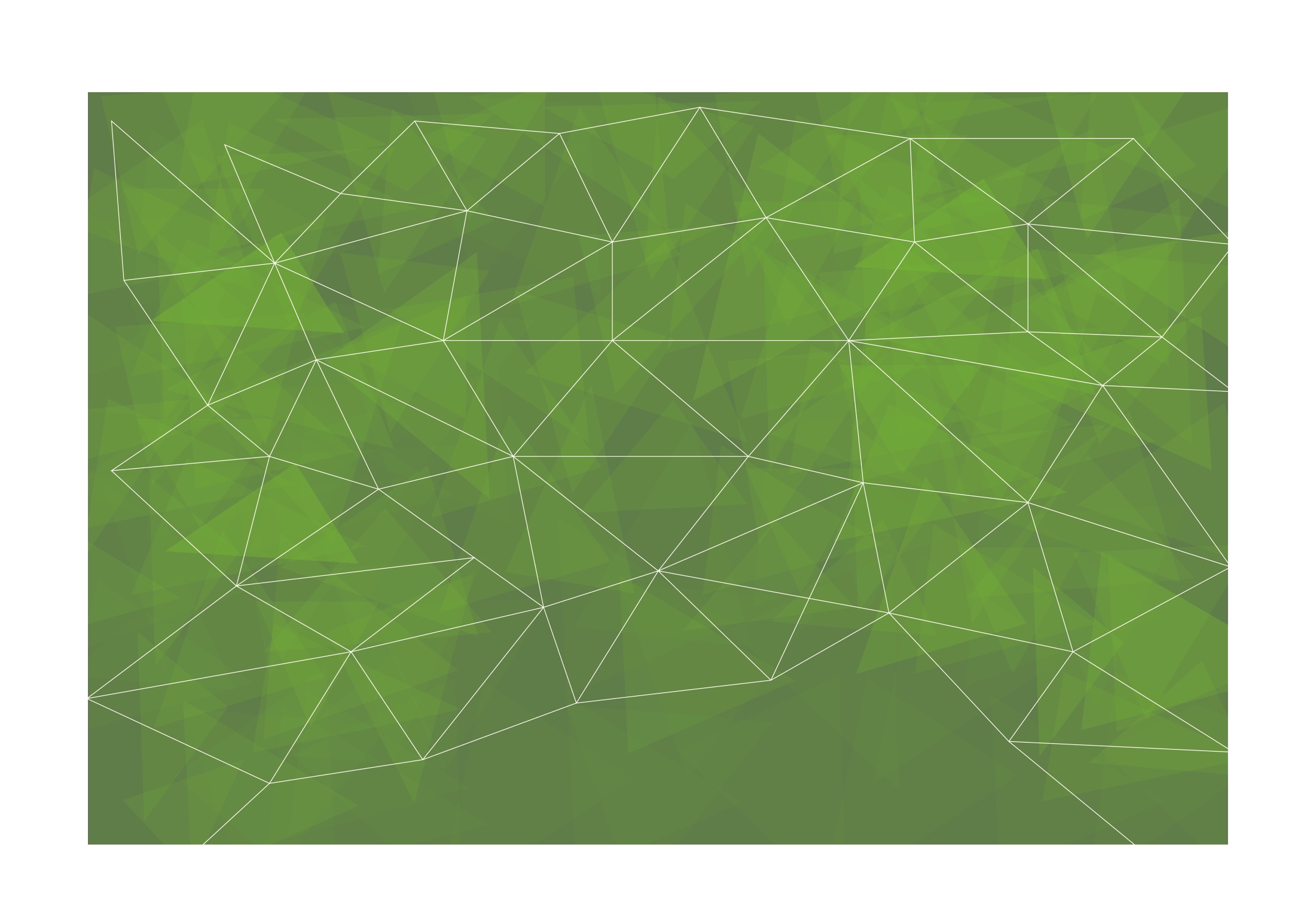 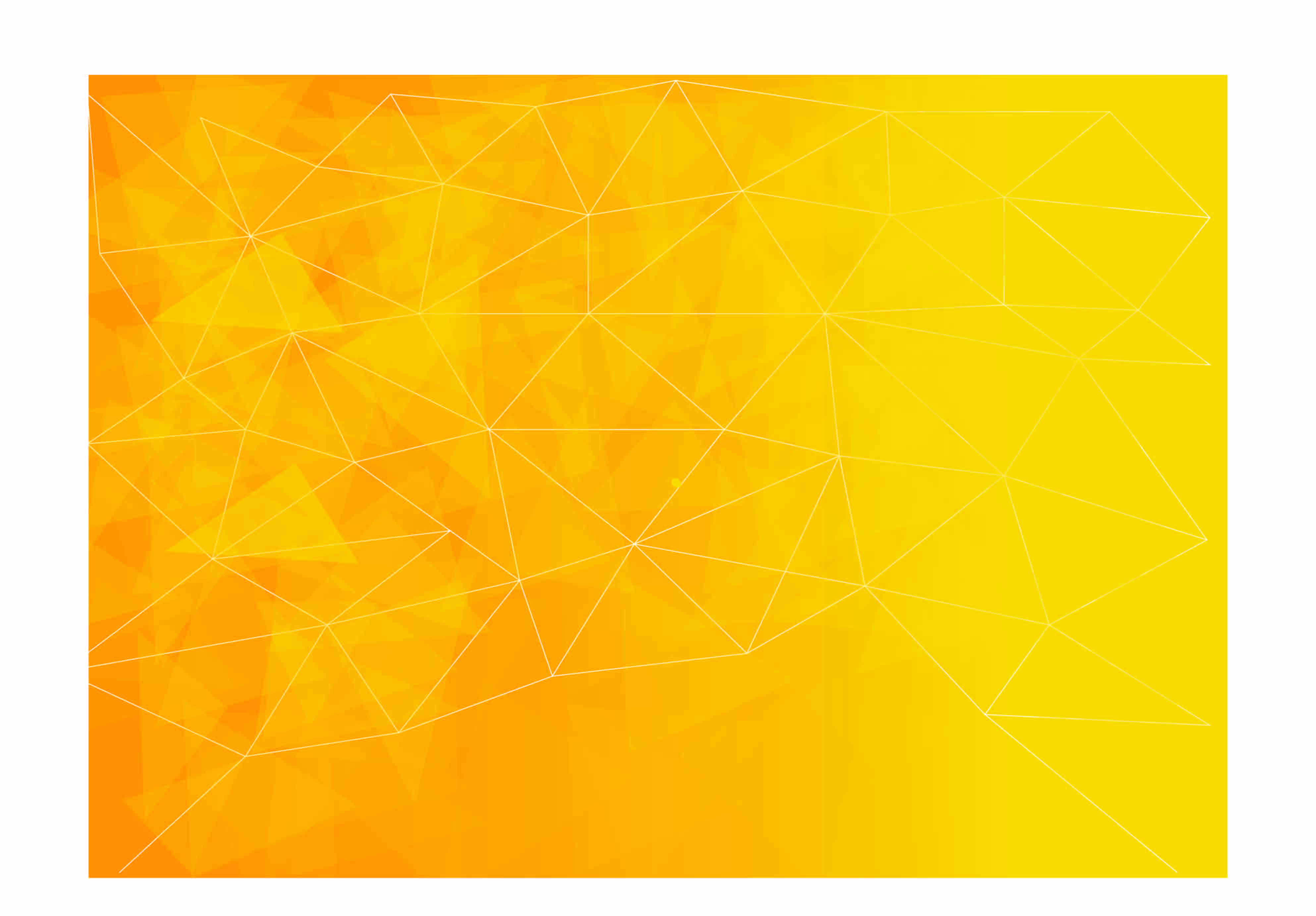 Exerciții practice
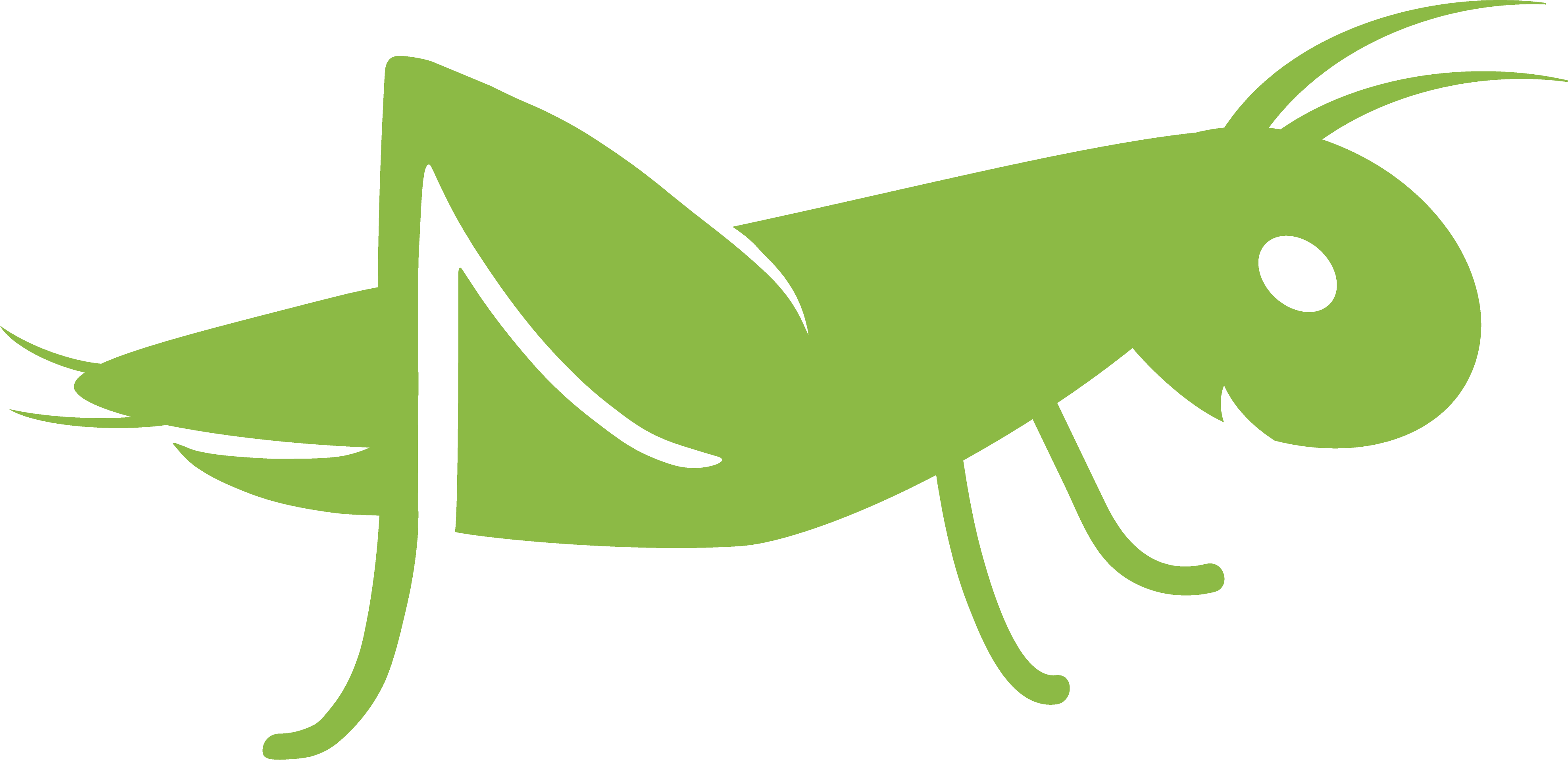 Exercițiul (2): 

Ce voiai să fii când erai copil / adolescent?
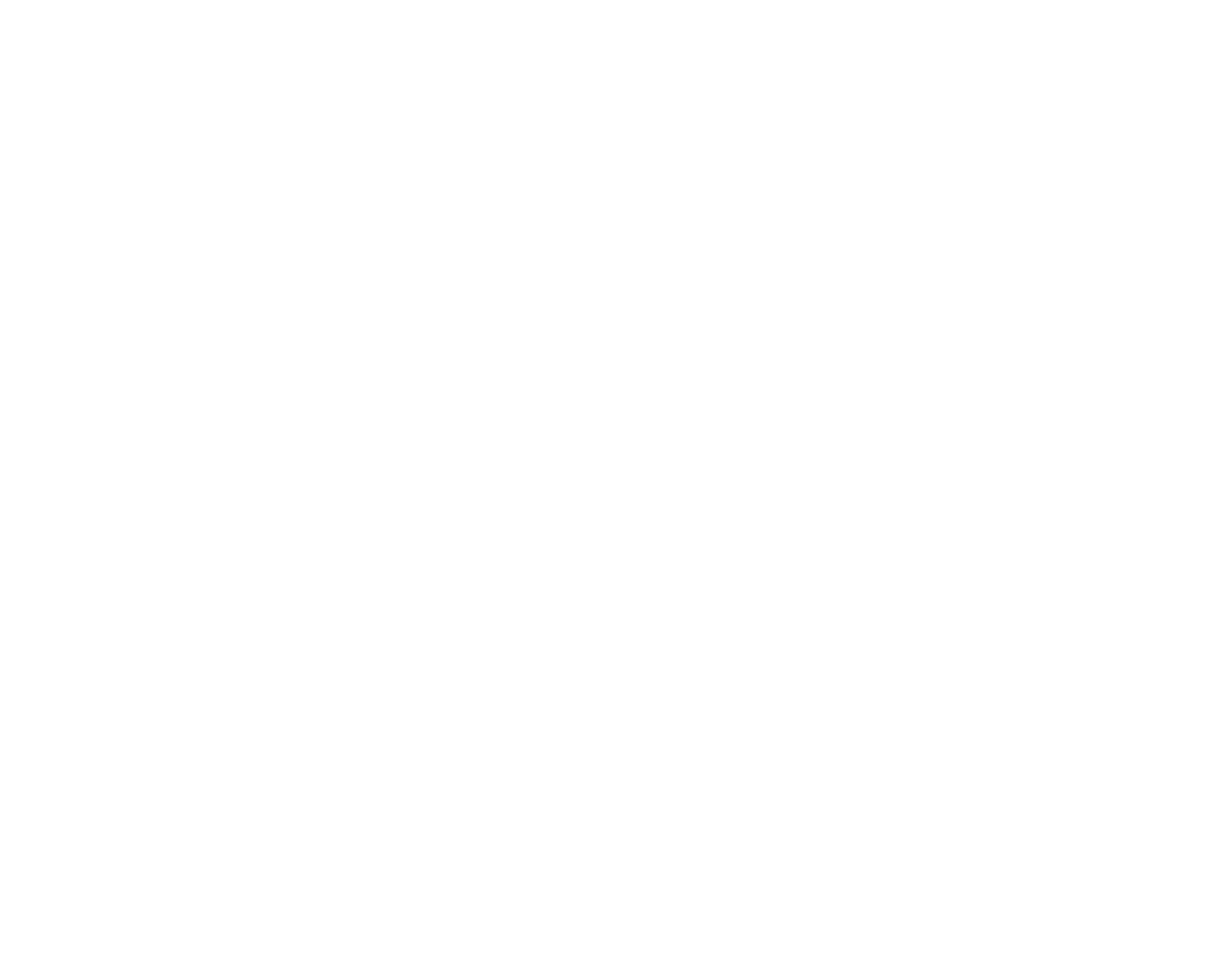 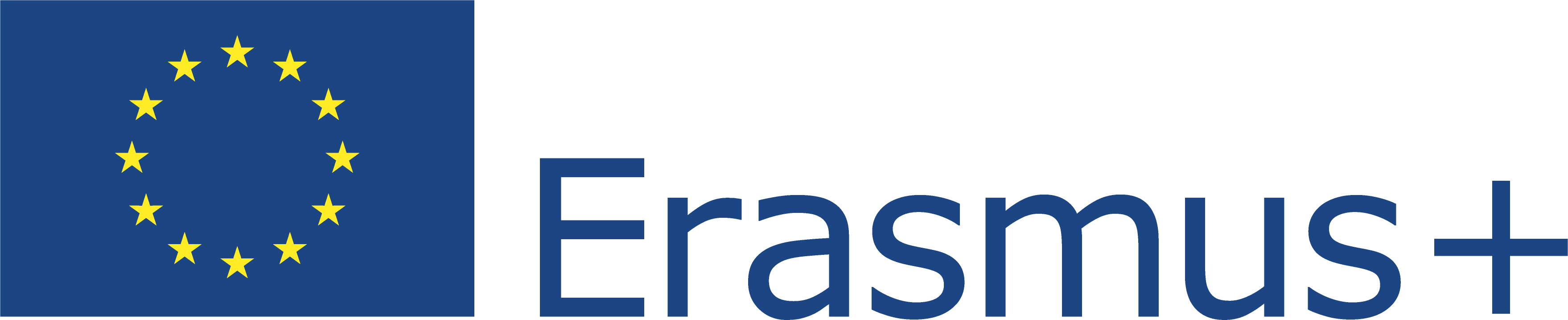 Acest proiect (2019-1-RO01-KA204-063136) a fost finanțat cu sprijinul Comisiei Europene. Această publicație reflectă numai punctul de vedere al autorului, iar Comisia nu poate fi trasă la răspundere pentru orice utilizare a informațiilor conținute în aceasta.
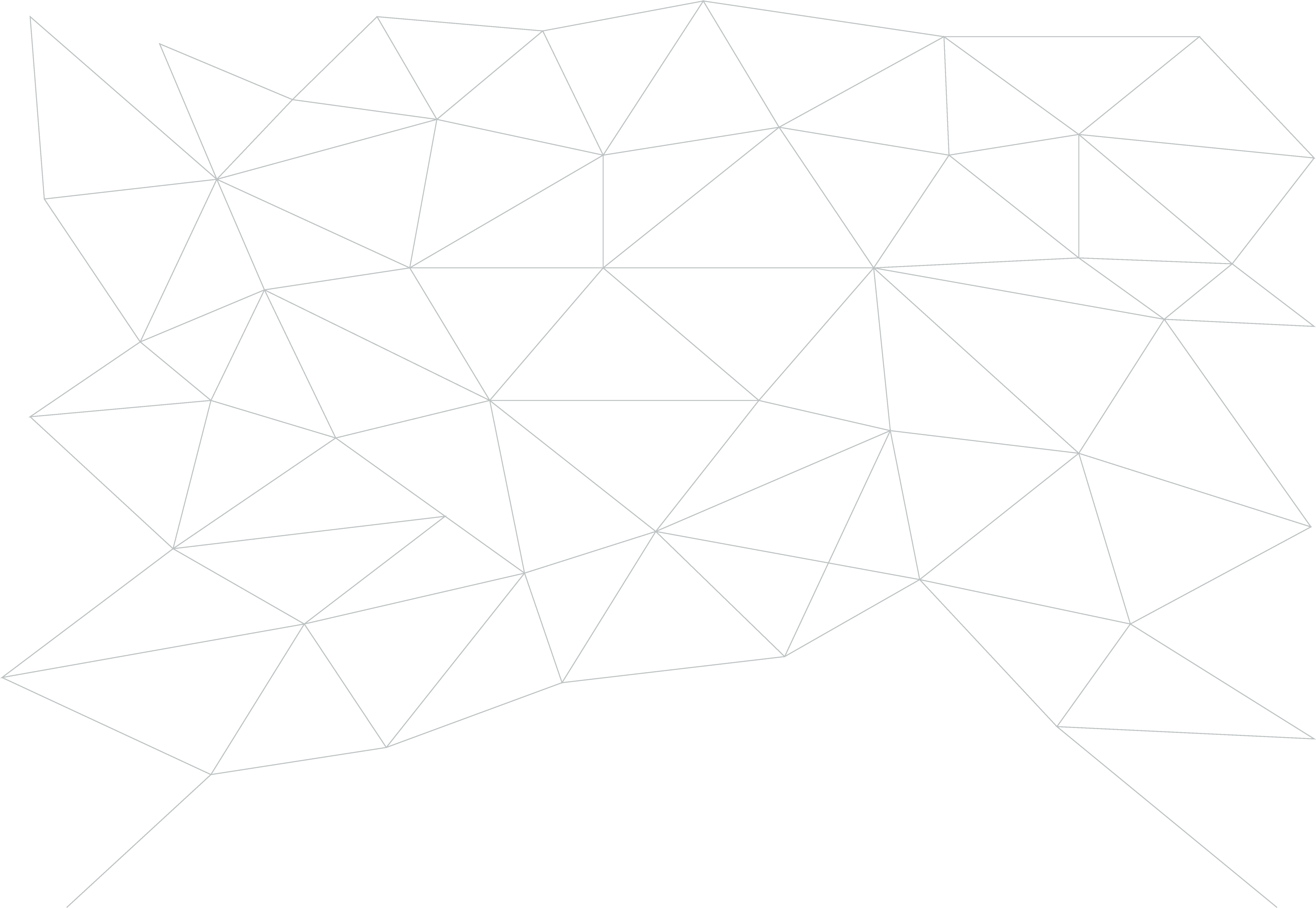 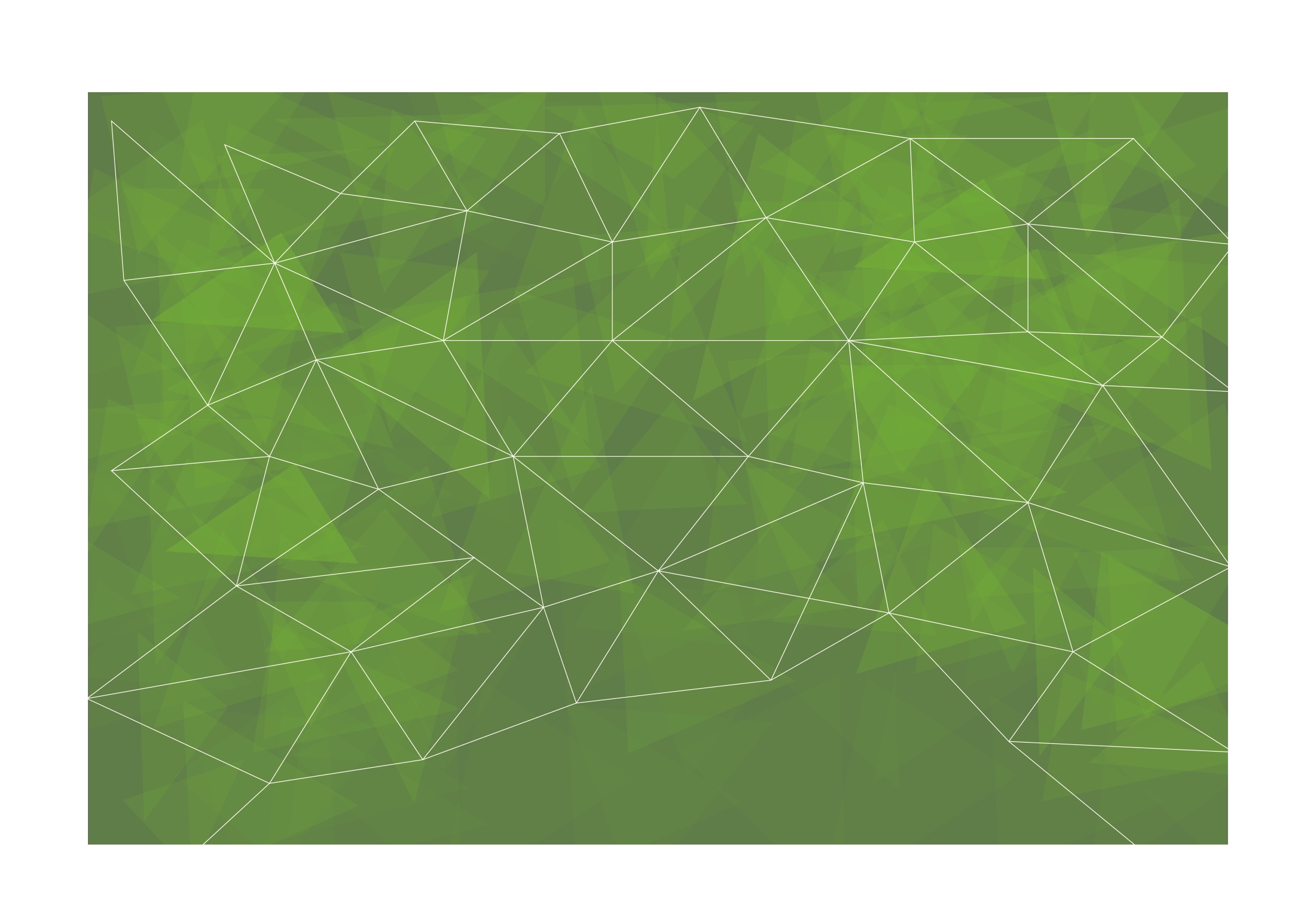 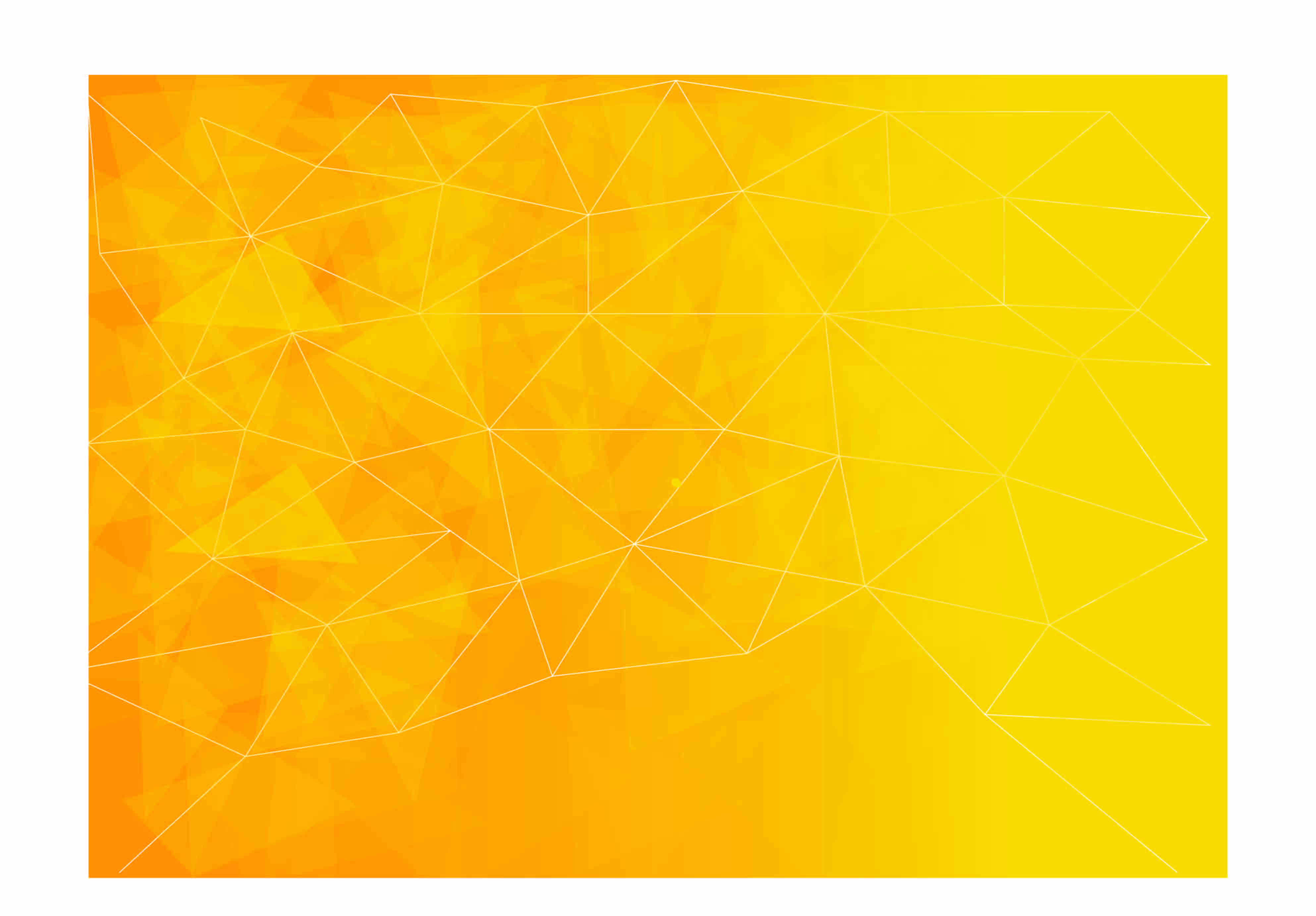 Exerciții practice
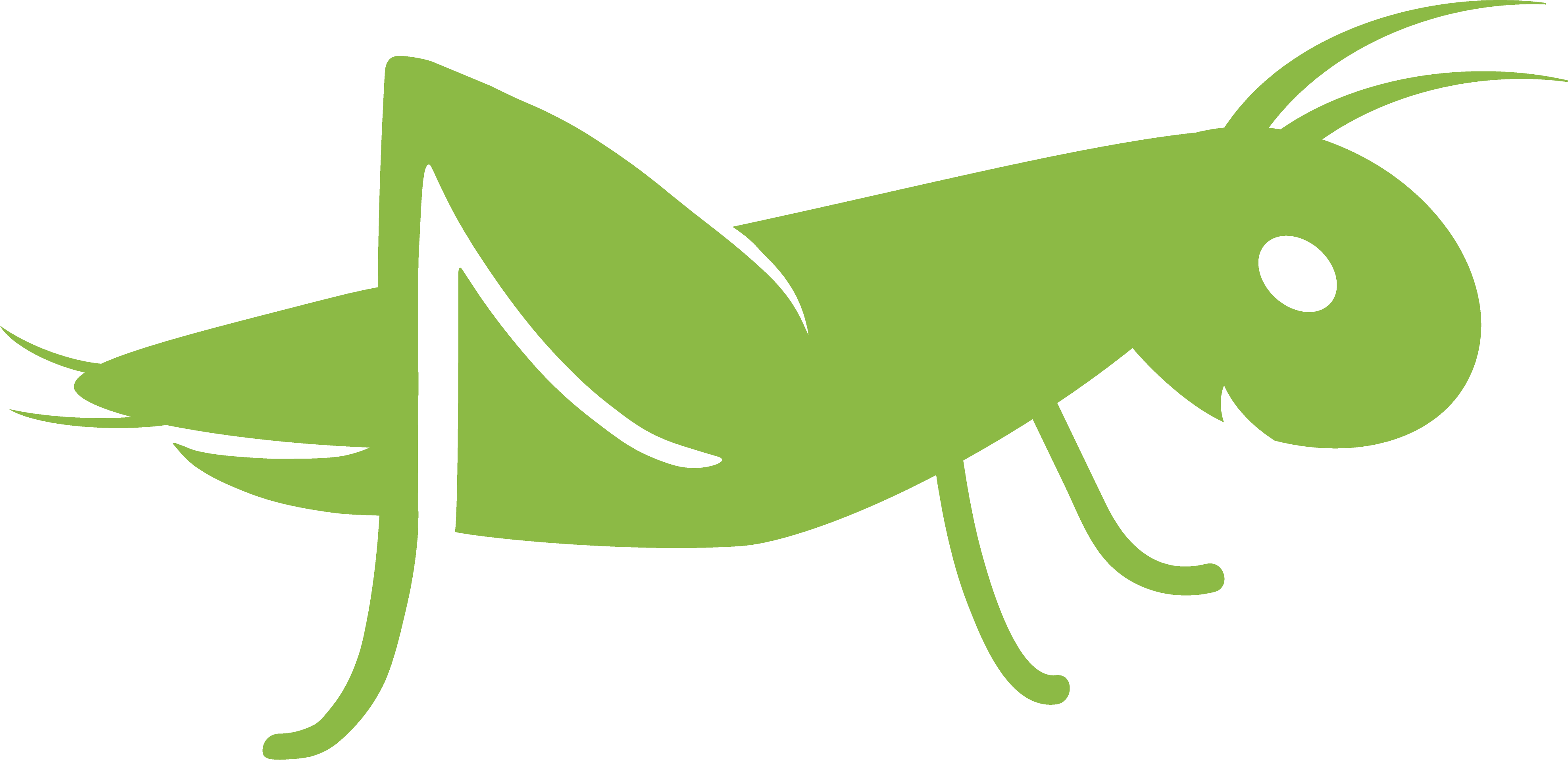 Exercițiul (3): 

Ce te-ar face fericit și care sunt, după tine, principalele constrângeri care te împiedică să te realizezi?
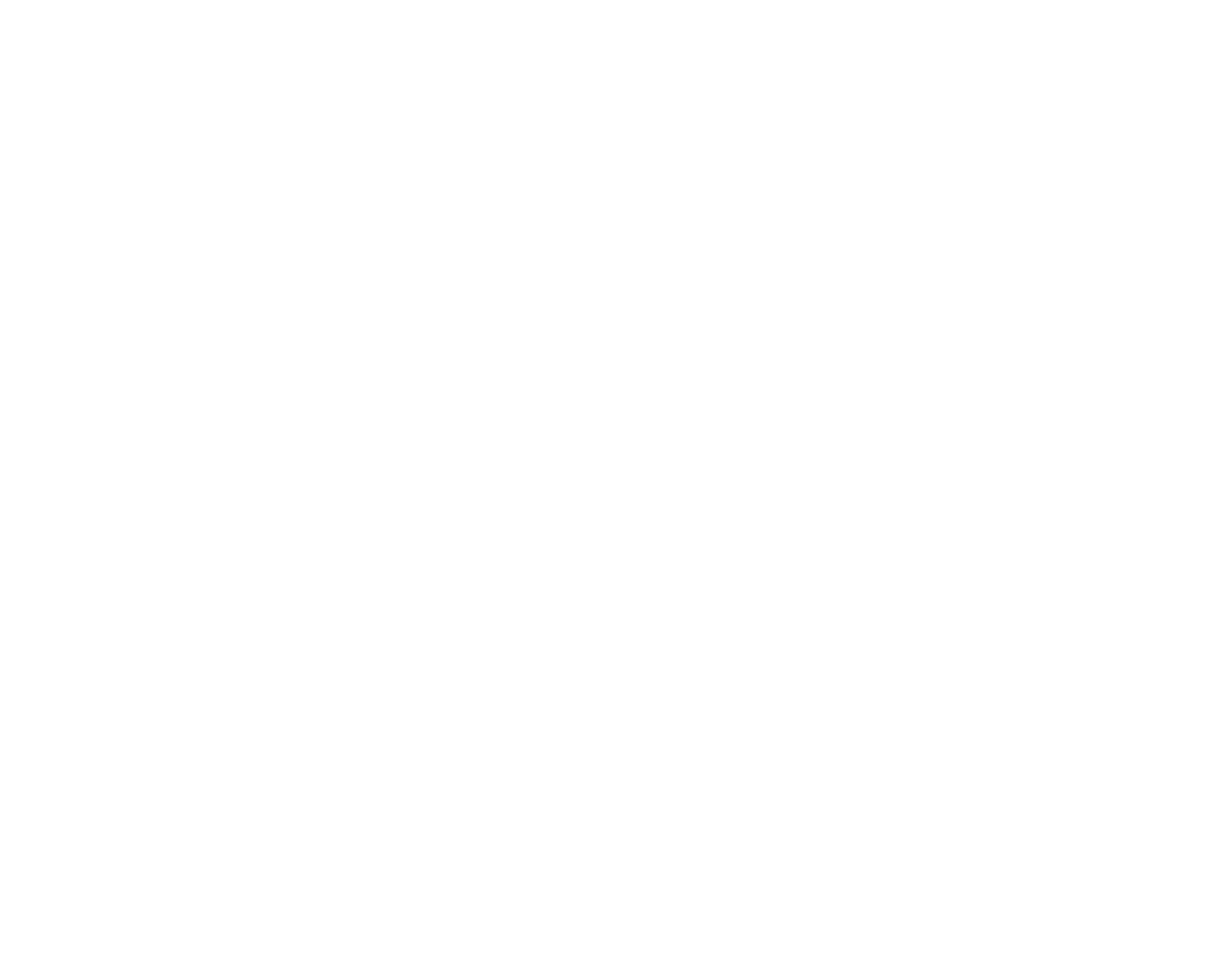 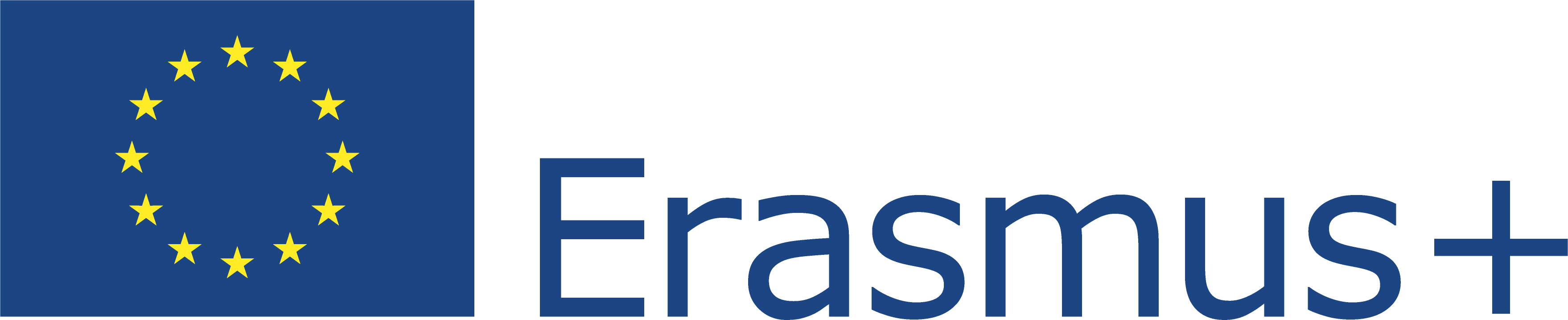 Acest proiect (2019-1-RO01-KA204-063136) a fost finanțat cu sprijinul Comisiei Europene. Această publicație reflectă numai punctul de vedere al autorului, iar Comisia nu poate fi trasă la răspundere pentru orice utilizare a informațiilor conținute în aceasta.
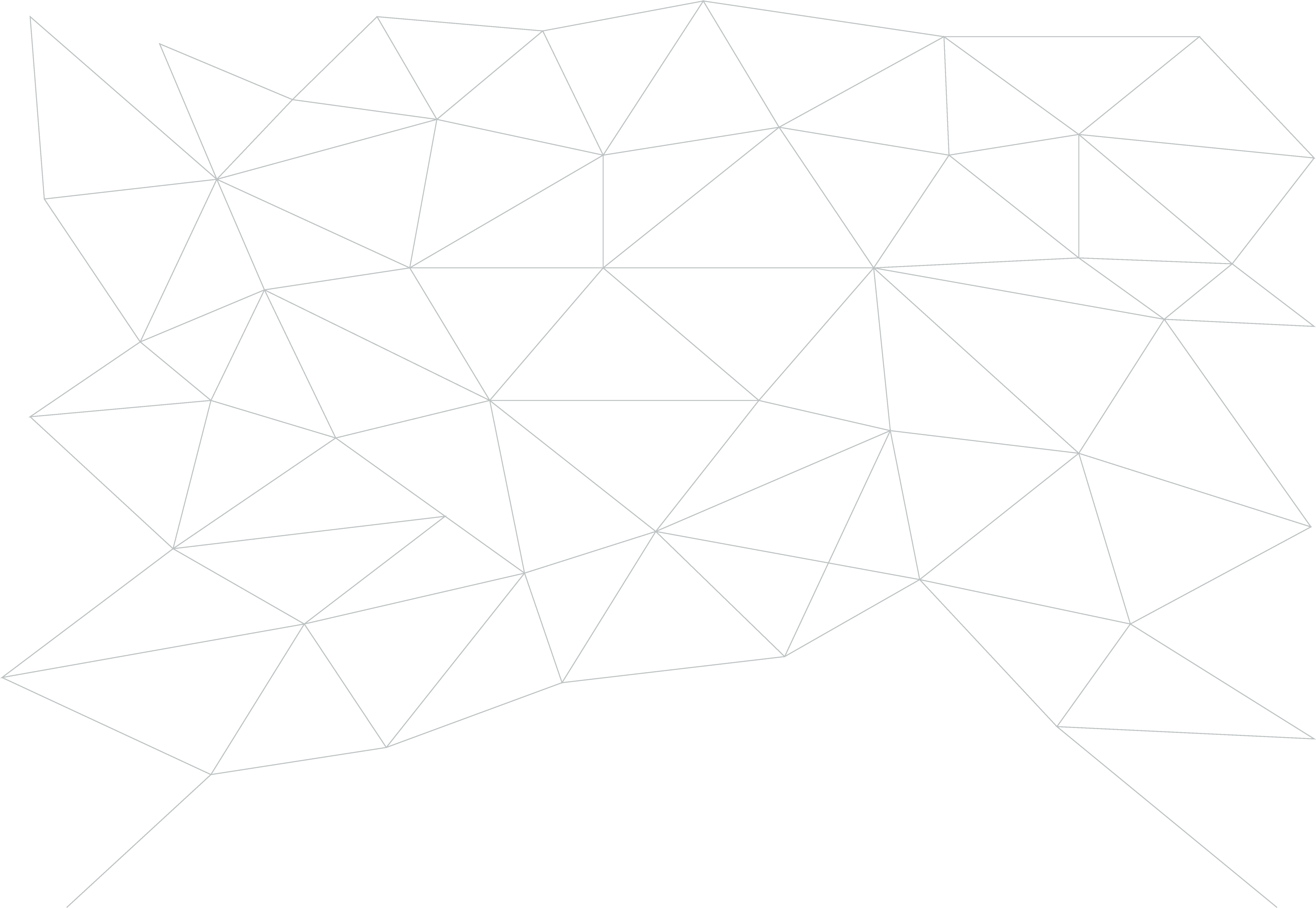 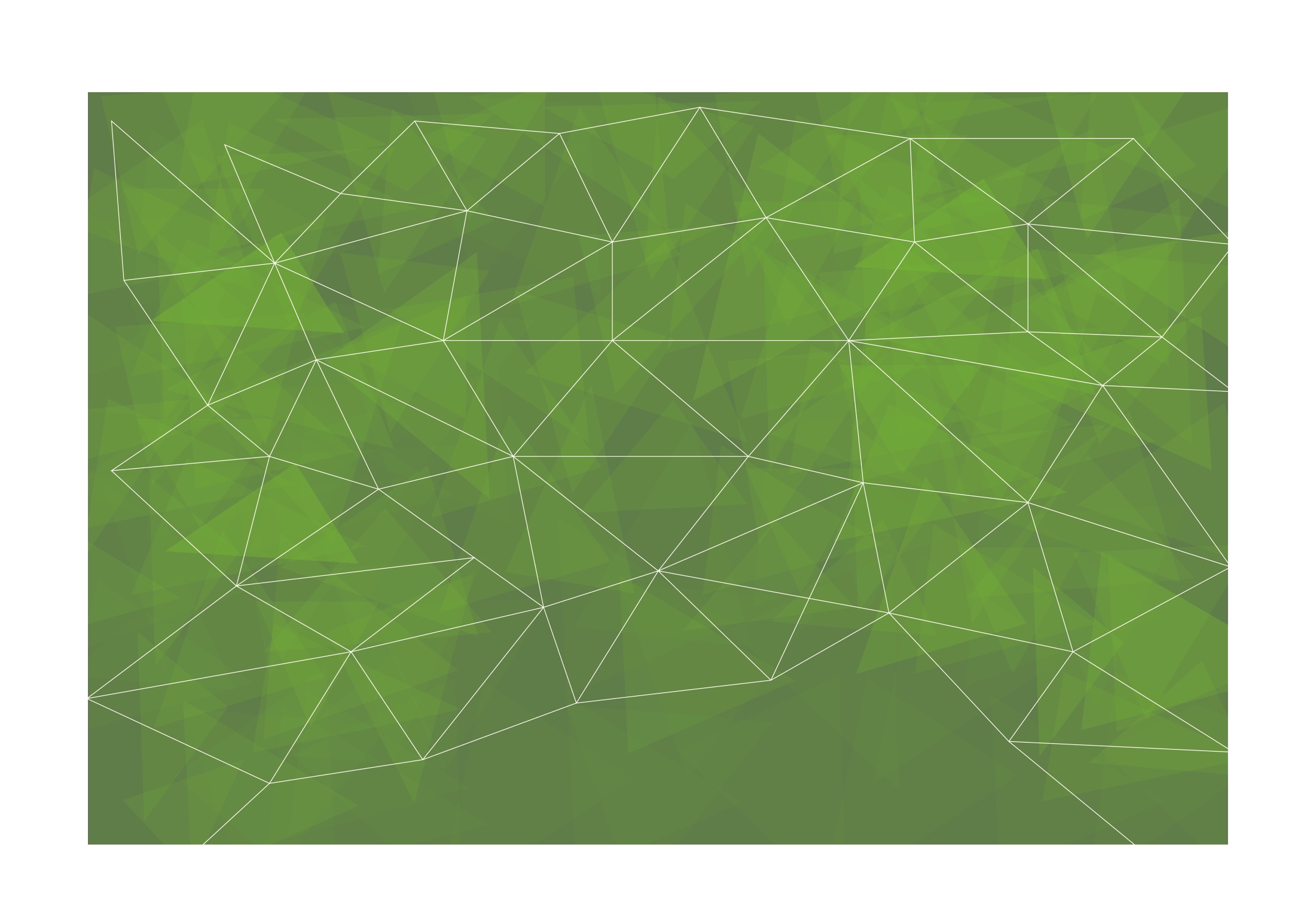 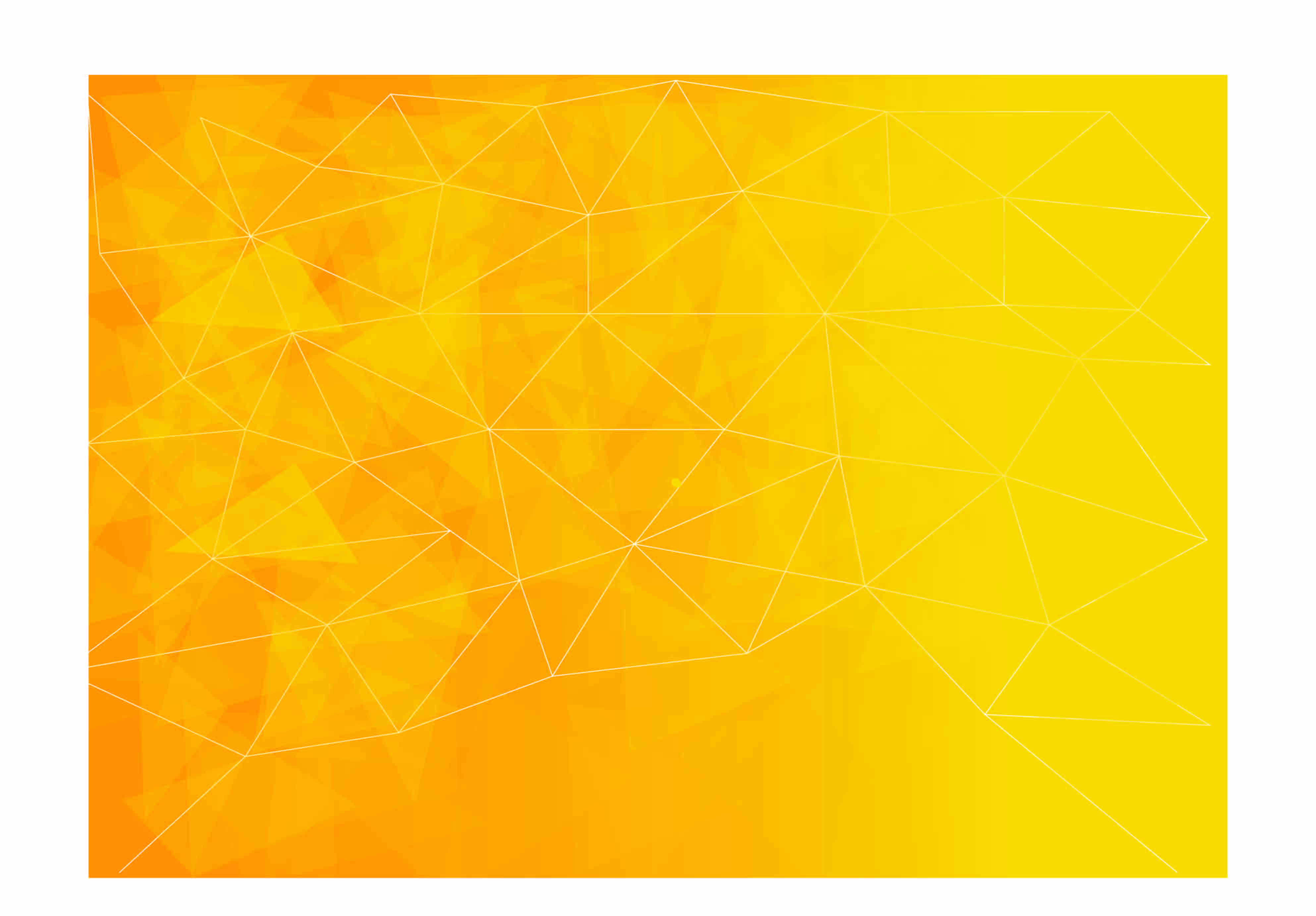 Exerciții practice
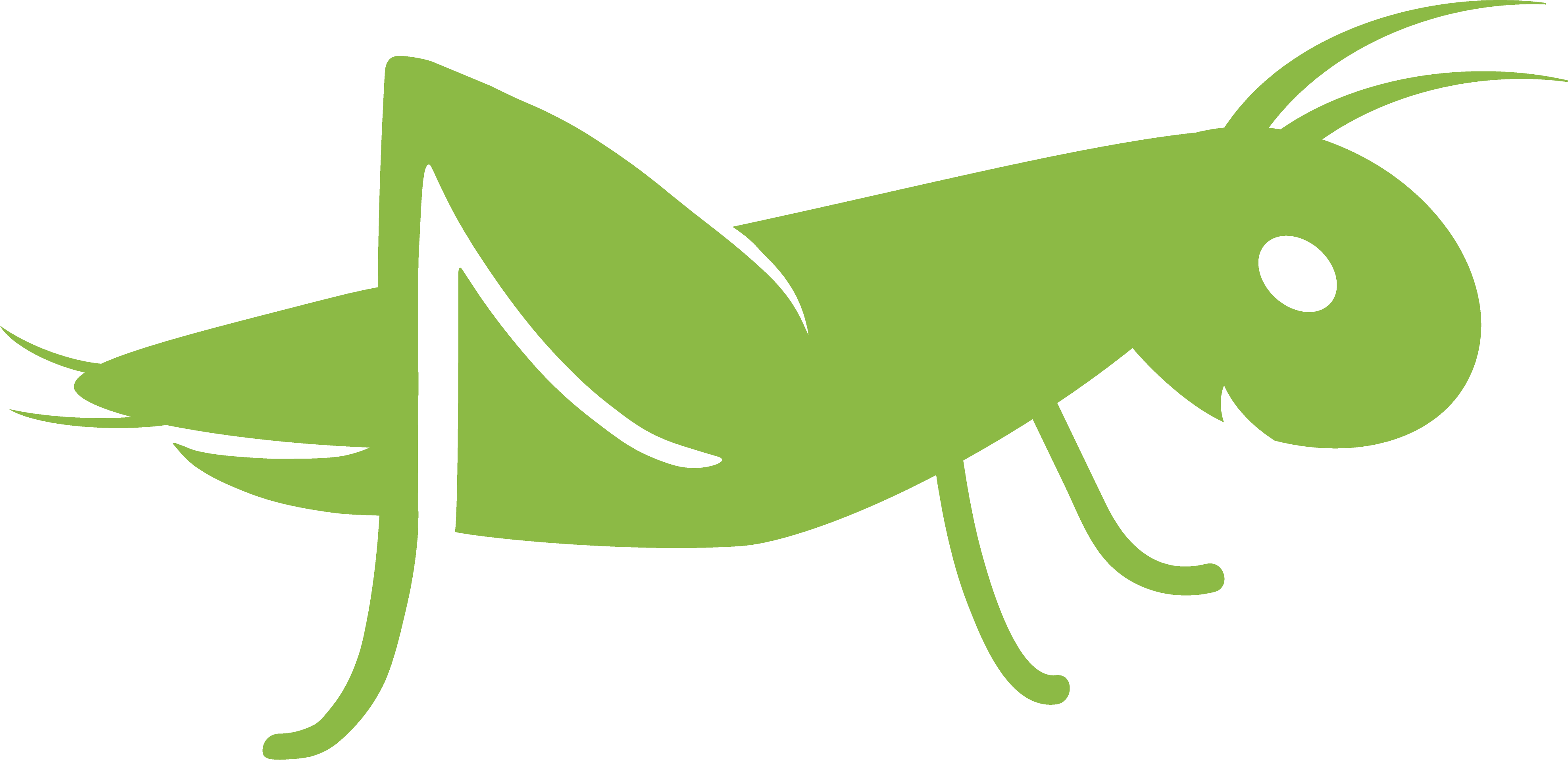 Exercițiul (4): 

Descrie un alt membru al grupului și vorbește despre punctele forte, punctele slabe, visurile și problemele sale.
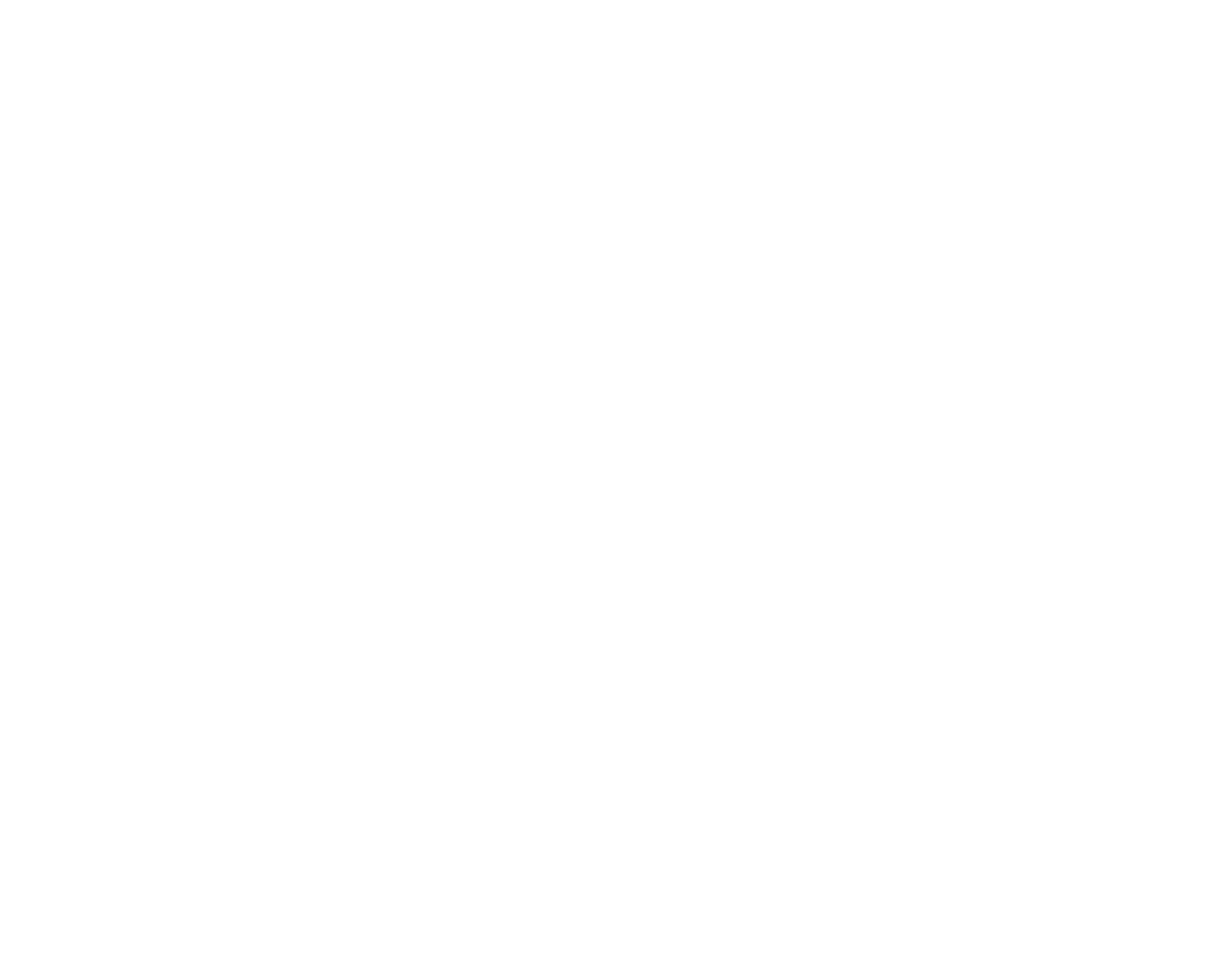 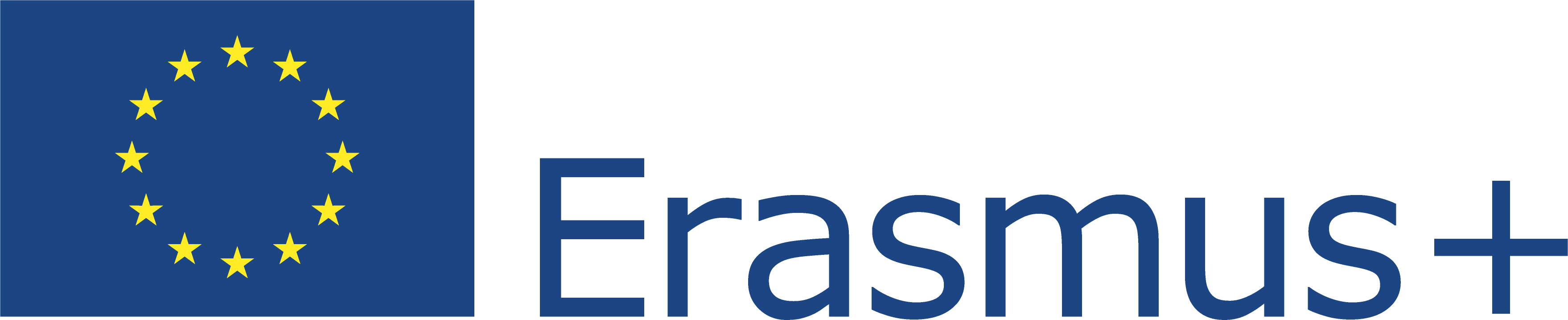 Acest proiect (2019-1-RO01-KA204-063136) a fost finanțat cu sprijinul Comisiei Europene. Această publicație reflectă numai punctul de vedere al autorului, iar Comisia nu poate fi trasă la răspundere pentru orice utilizare a informațiilor conținute în aceasta.
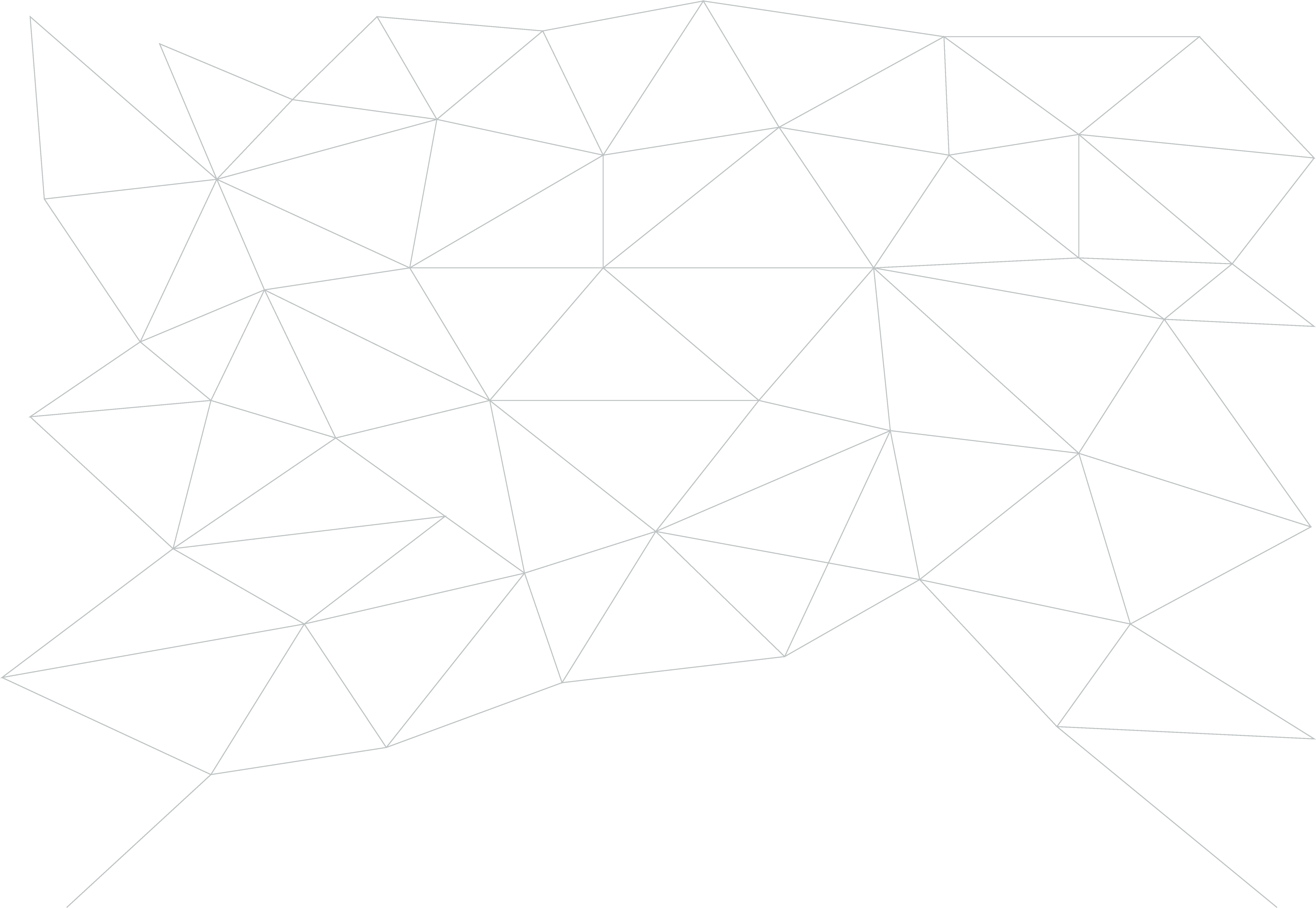 Lectură suplimentară
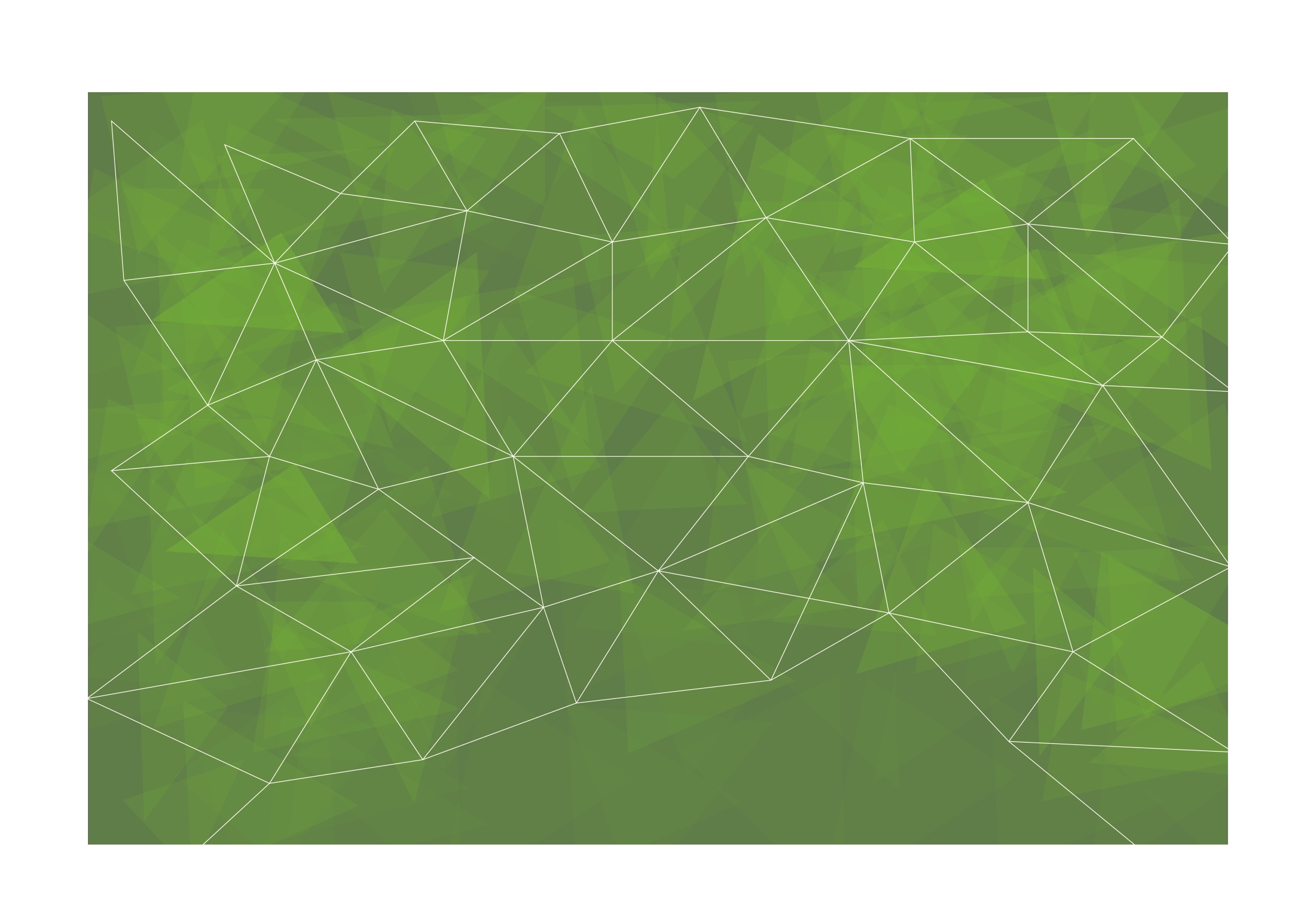 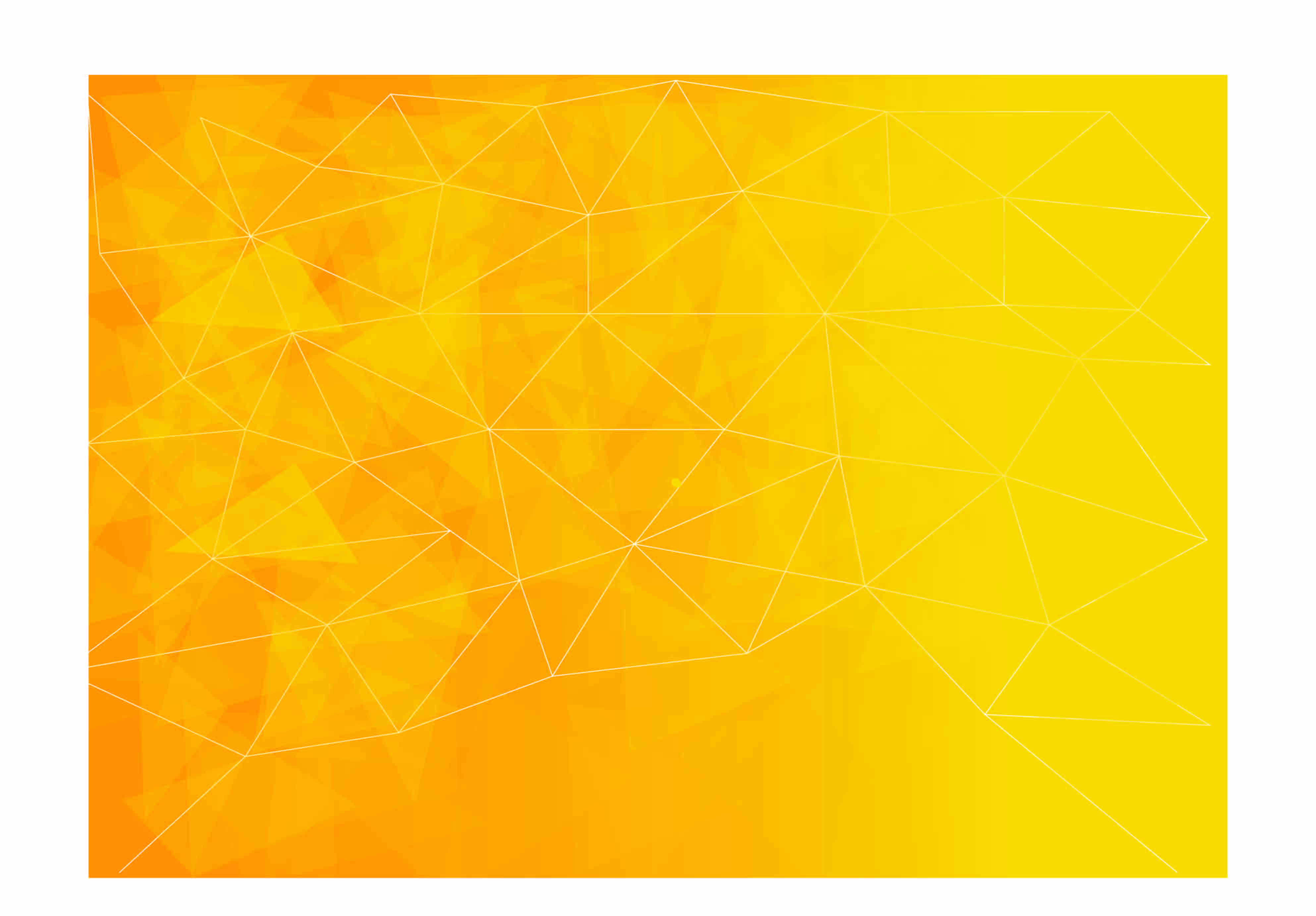 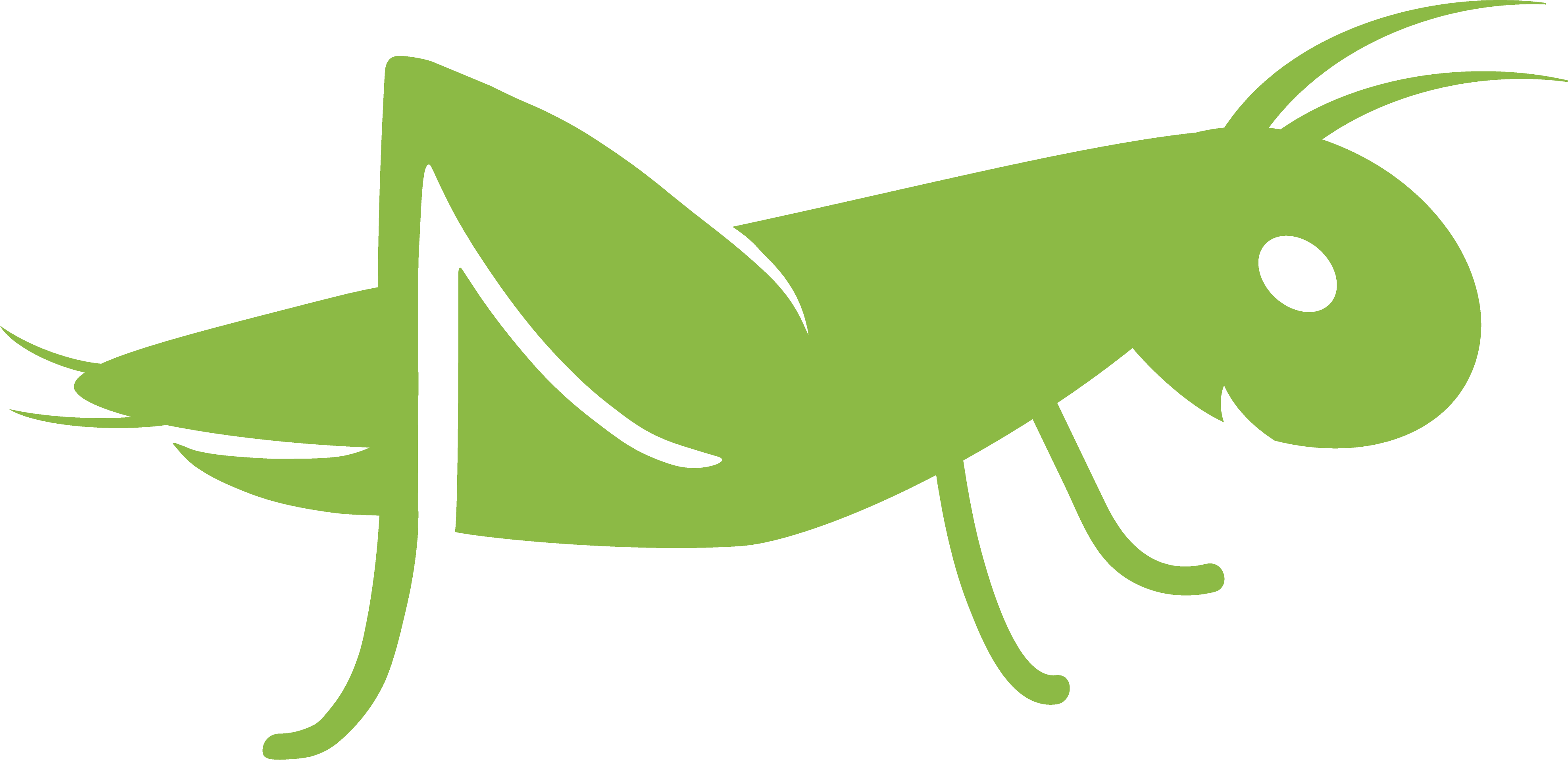 https://cumulus.cedefop.europa.eu/files/vetelib/2019/european_inventory_validation_2018_synthesis.pdf
https://walidacja.ibe.edu.pl/metody/en/
http://self-e.lpf.lt/youth-workers-module3.html?lang=en
https://europa.eu/europass/en/european-qualifications-framework-eqf
https://www.cedefop.europa.eu/ro/events-and-projects/projects/european-credit-system-vocational-education-and-training-ecvet
https://europa.eu/europass/en/about-europass
https://www.eqavet.eu/What-We-Do/European-Quality-Assurance-Reference-Framework/Overview
https://www.cedefop.europa.eu/files/9139_en.pdf
https://kwalifikacje.edu.pl/baza-wiedzy/use-the-integrated-qualifications-system-iqs/validation/?lang=en
https://www.polnews.uk/index.php/czytelnia/454-kursy-nvq.html
https://www.vocationaltraining.org.uk/nvq-overview
Shih-Yeh Chen and Shiang-Yao Liu, Developing Students’ Action Competence for a Sustainable Future: A Review of Educational Research, 13 February 2020
https://eur-lex.europa.eu/legal-content/EN/TXT/HTML/?uri=CELEX:32018H0604(01)&from=EN
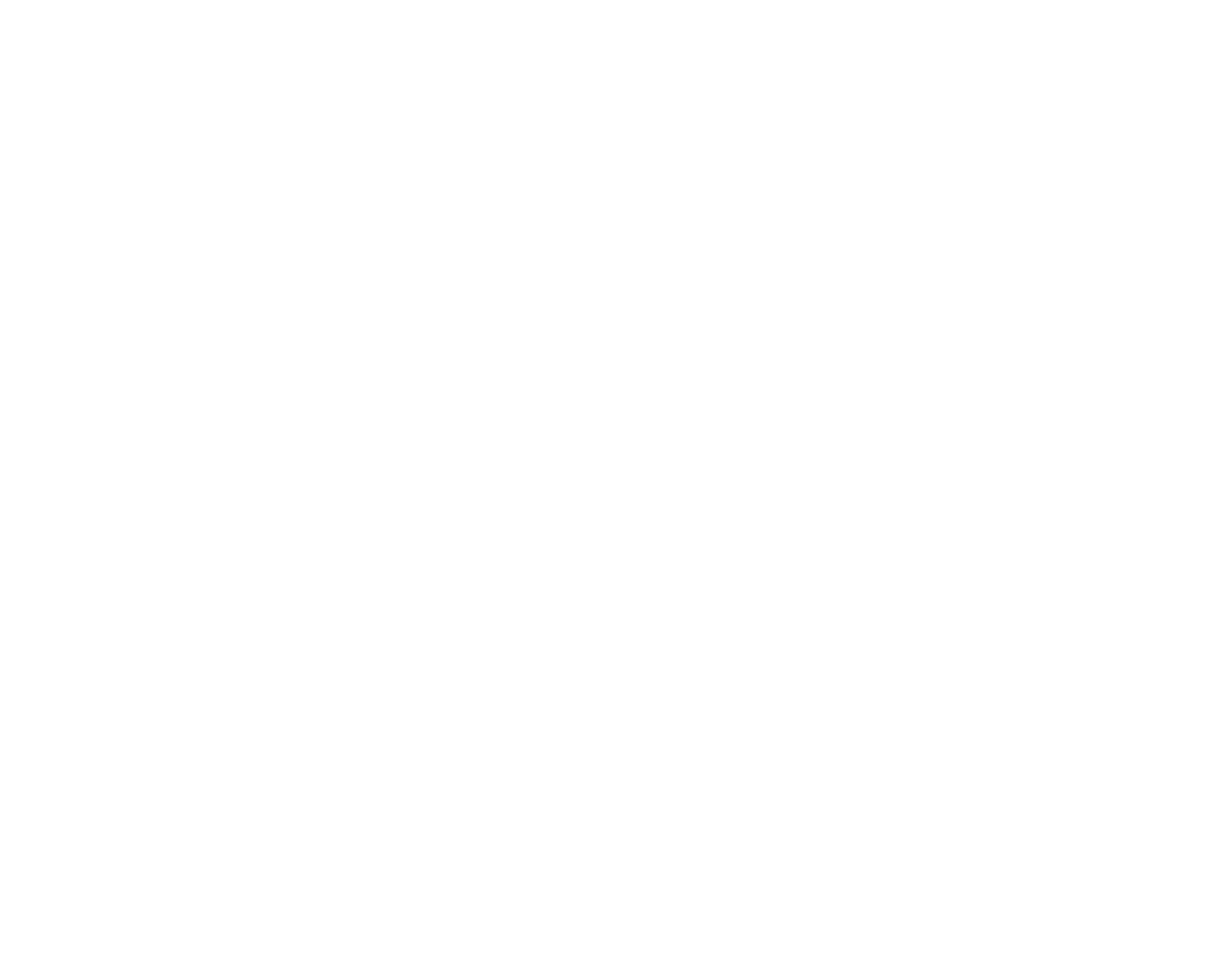 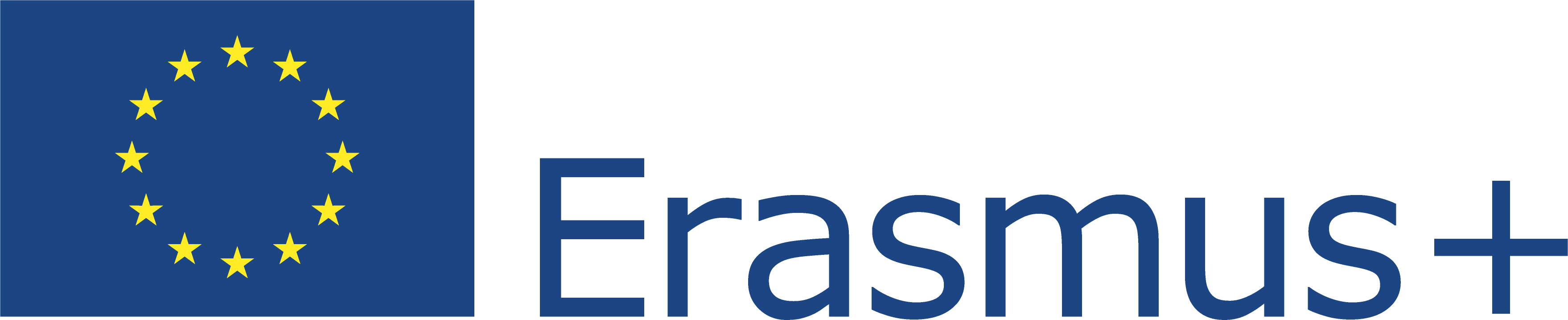 Acest proiect (2019-1-RO01-KA204-063136) a fost finanțat cu sprijinul Comisiei Europene. Această publicație reflectă numai punctul de vedere al autorului, iar Comisia nu poate fi trasă la răspundere pentru orice utilizare a informațiilor conținute în aceasta.
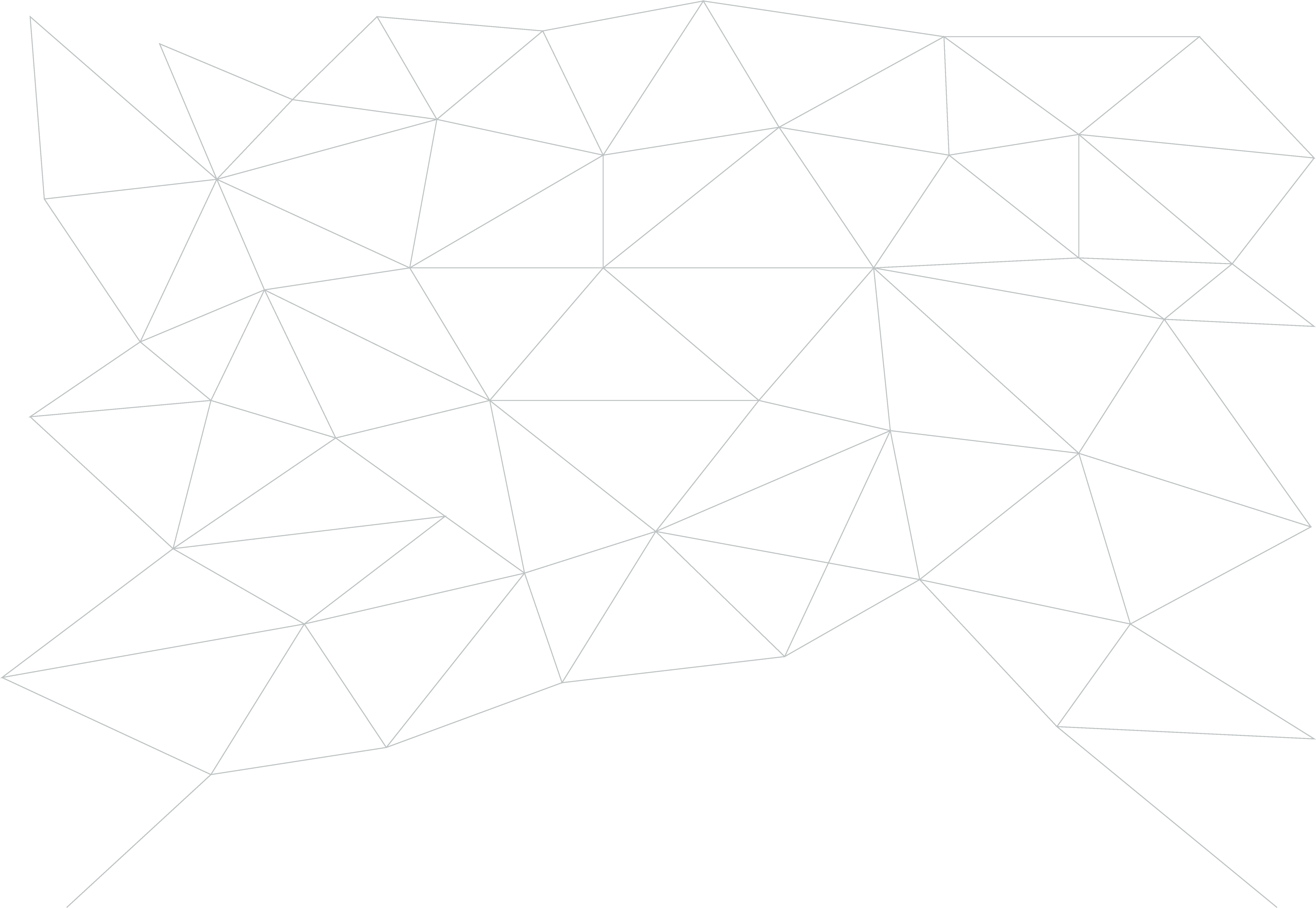 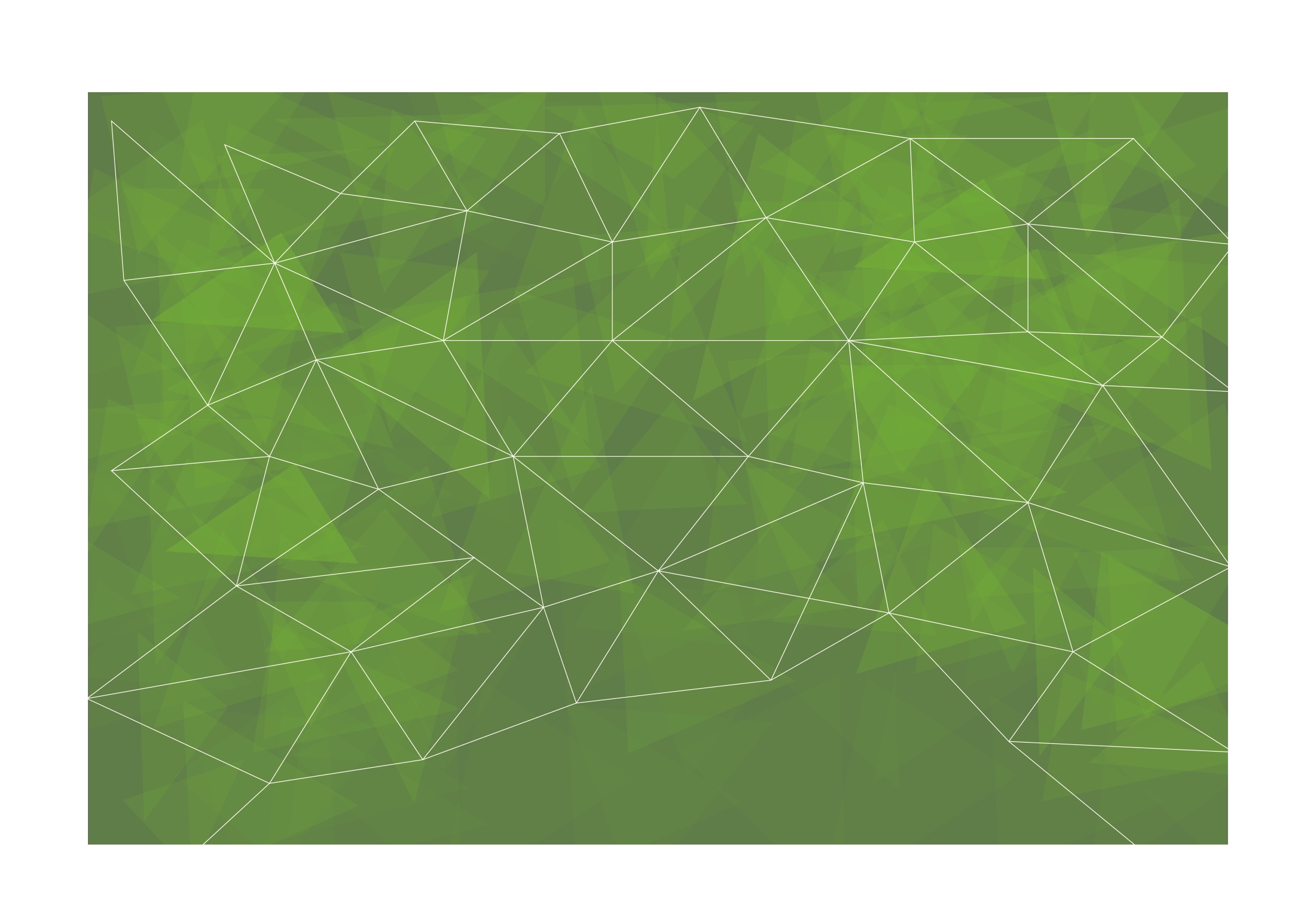 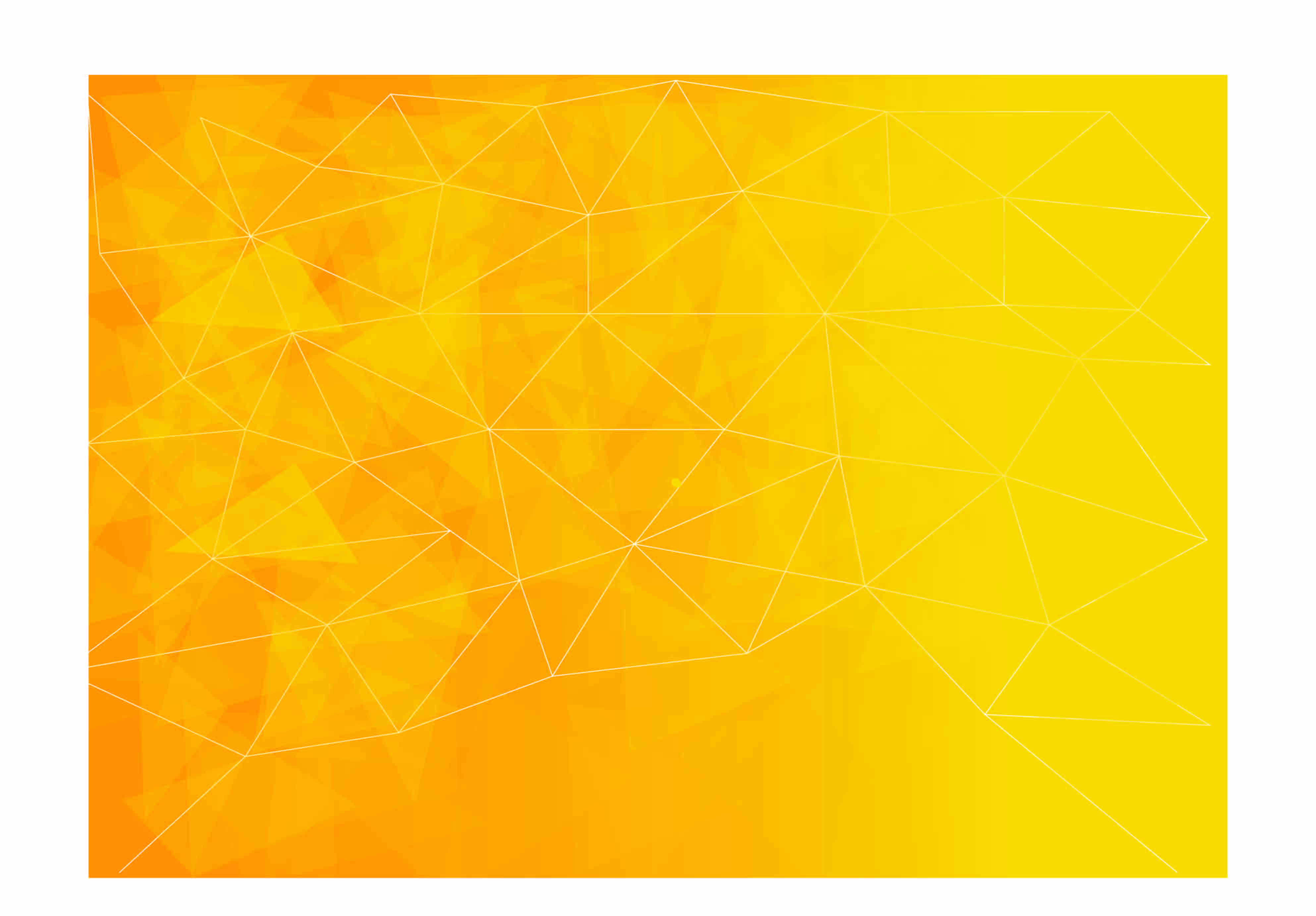 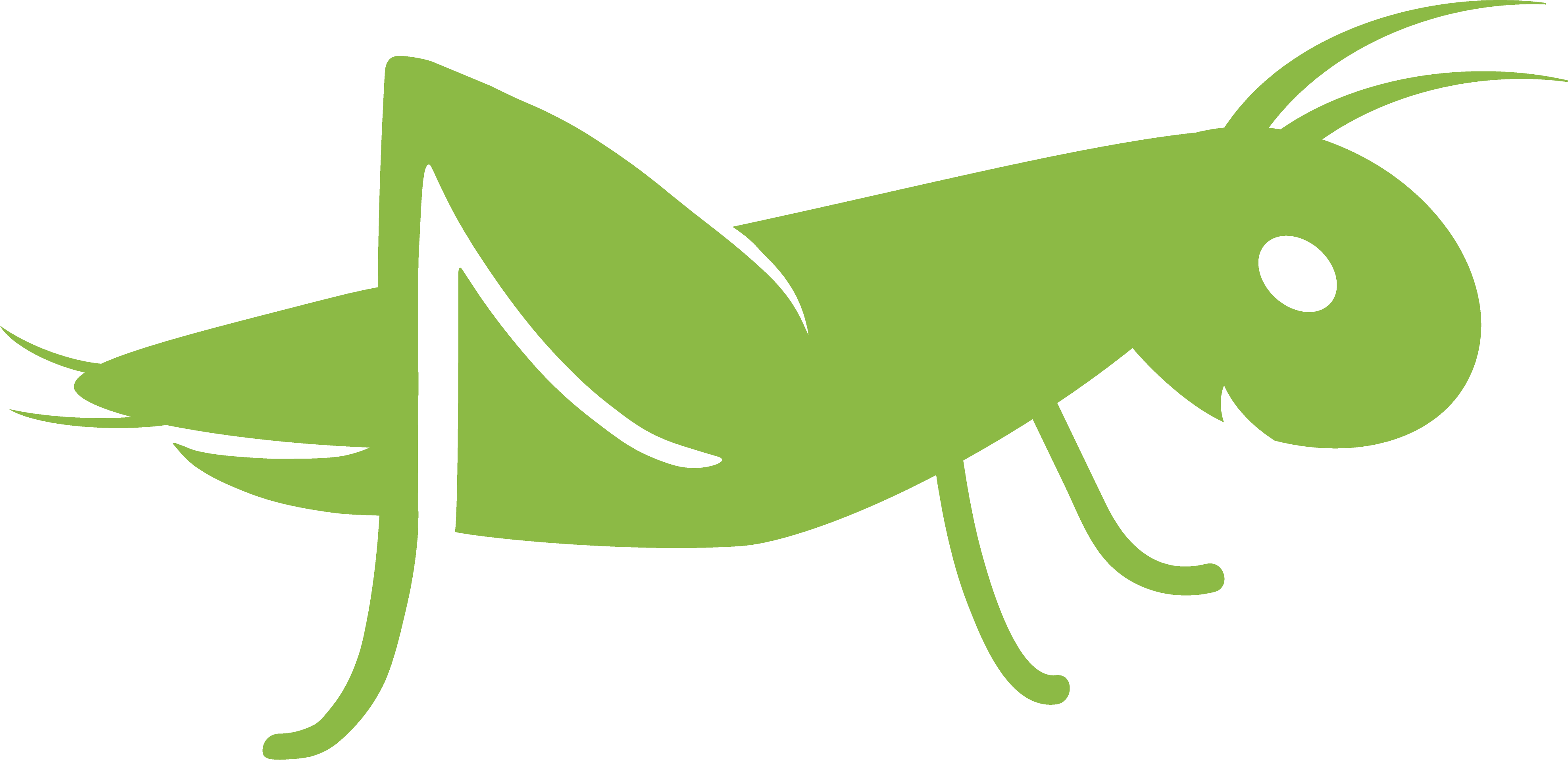 Evaluare finală
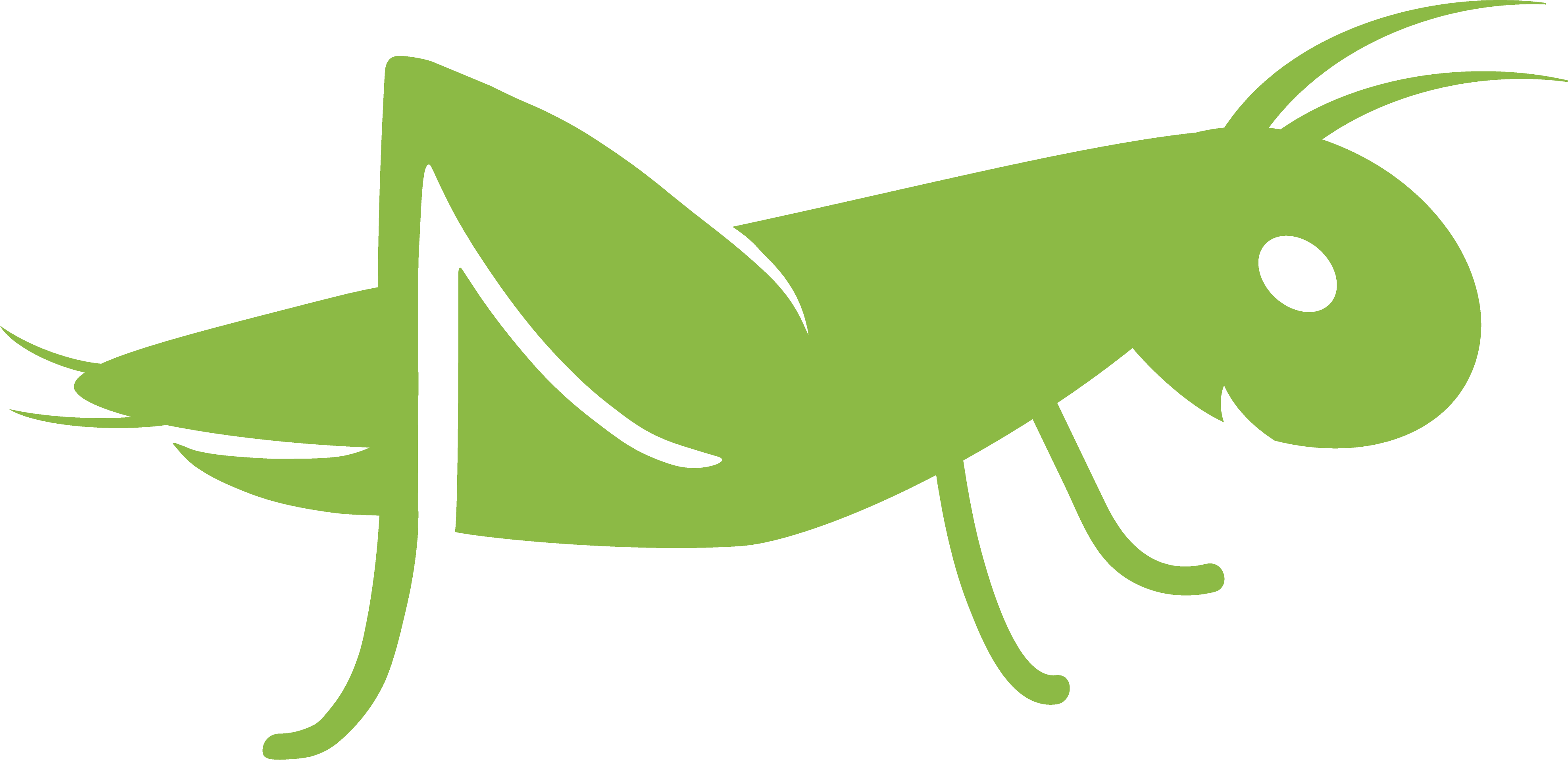 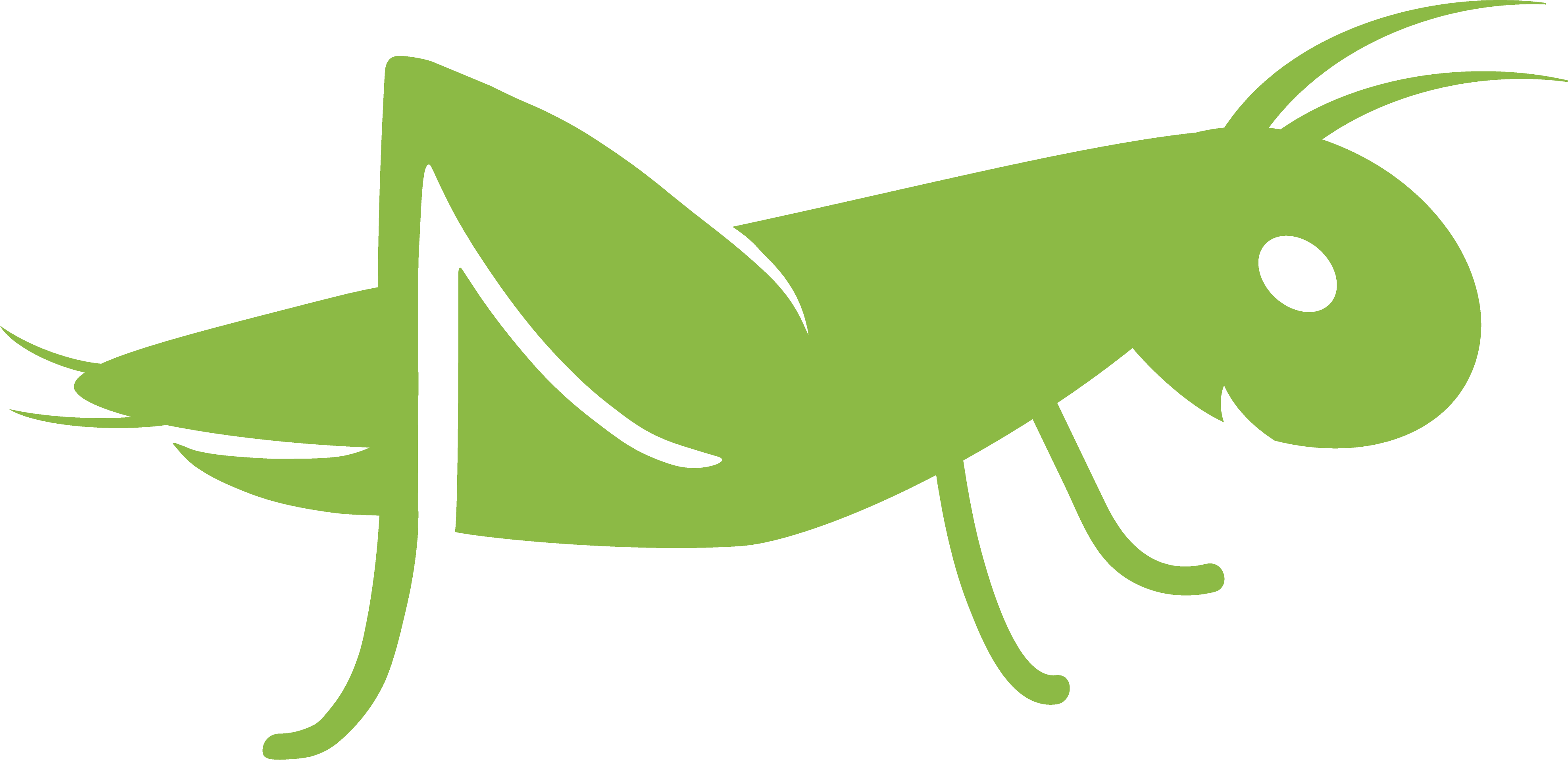 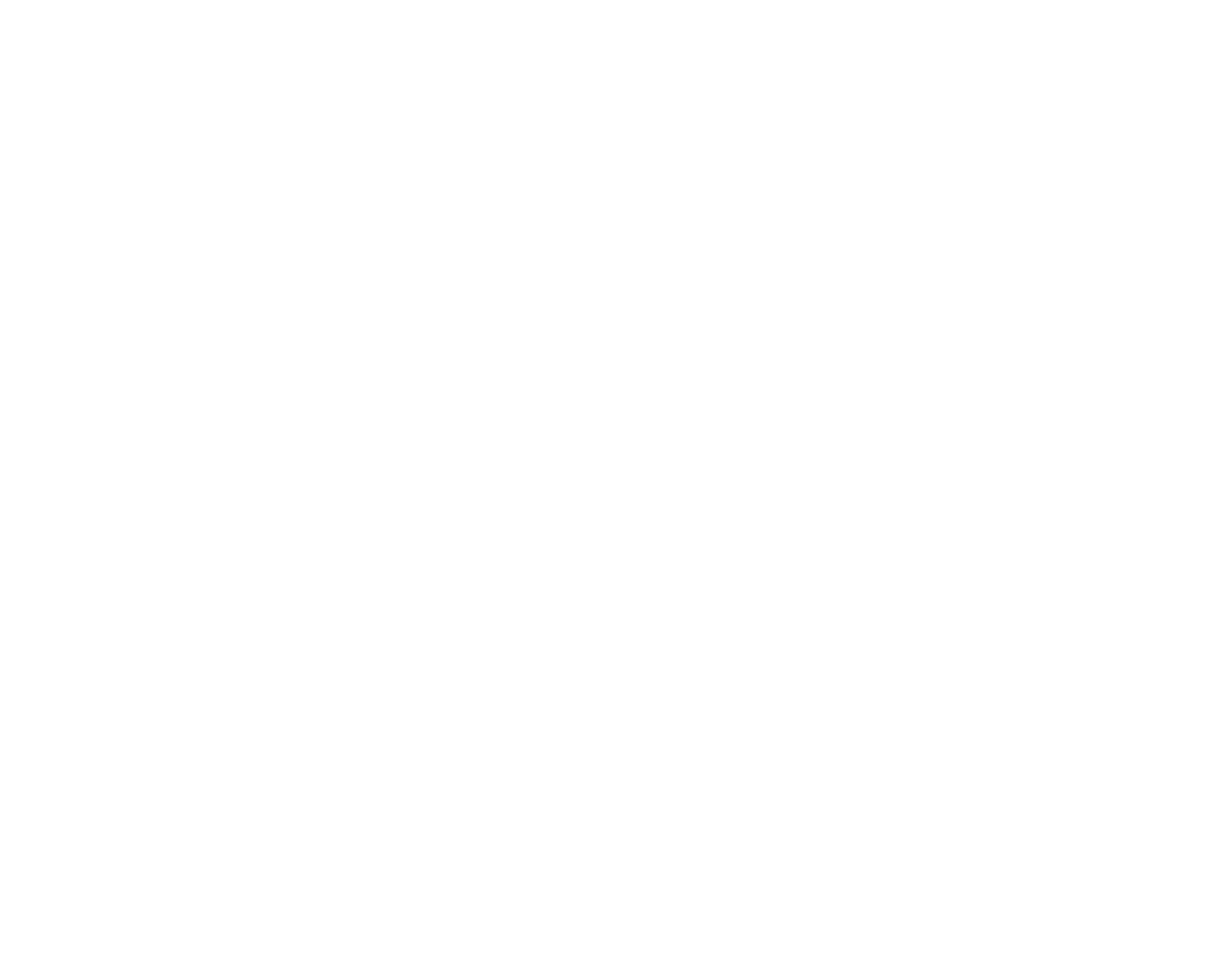 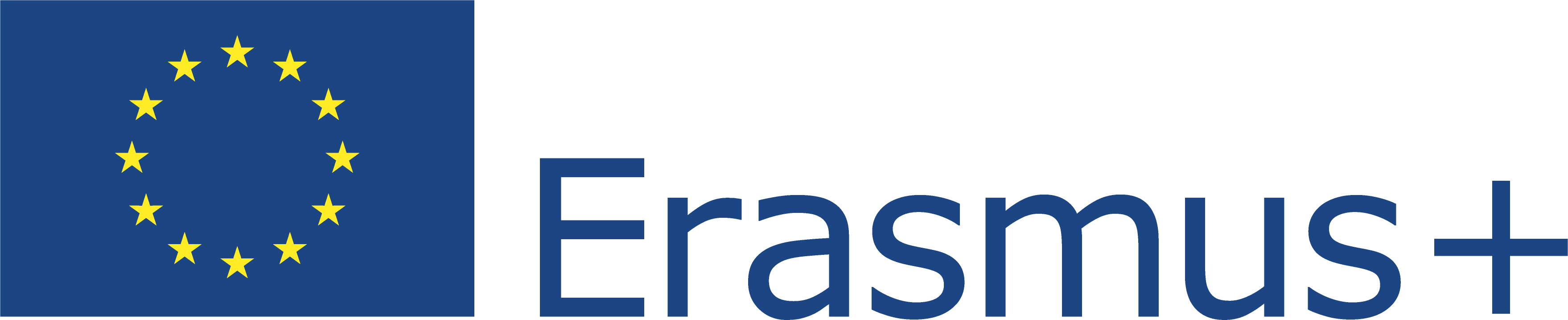 This Project (2019-1-RO01-KA204-063136) has been funded with support from the European Commission. This document reflects the views only of the author and the Commission cannot be held responsible for any use which might be made of the information contained herein.
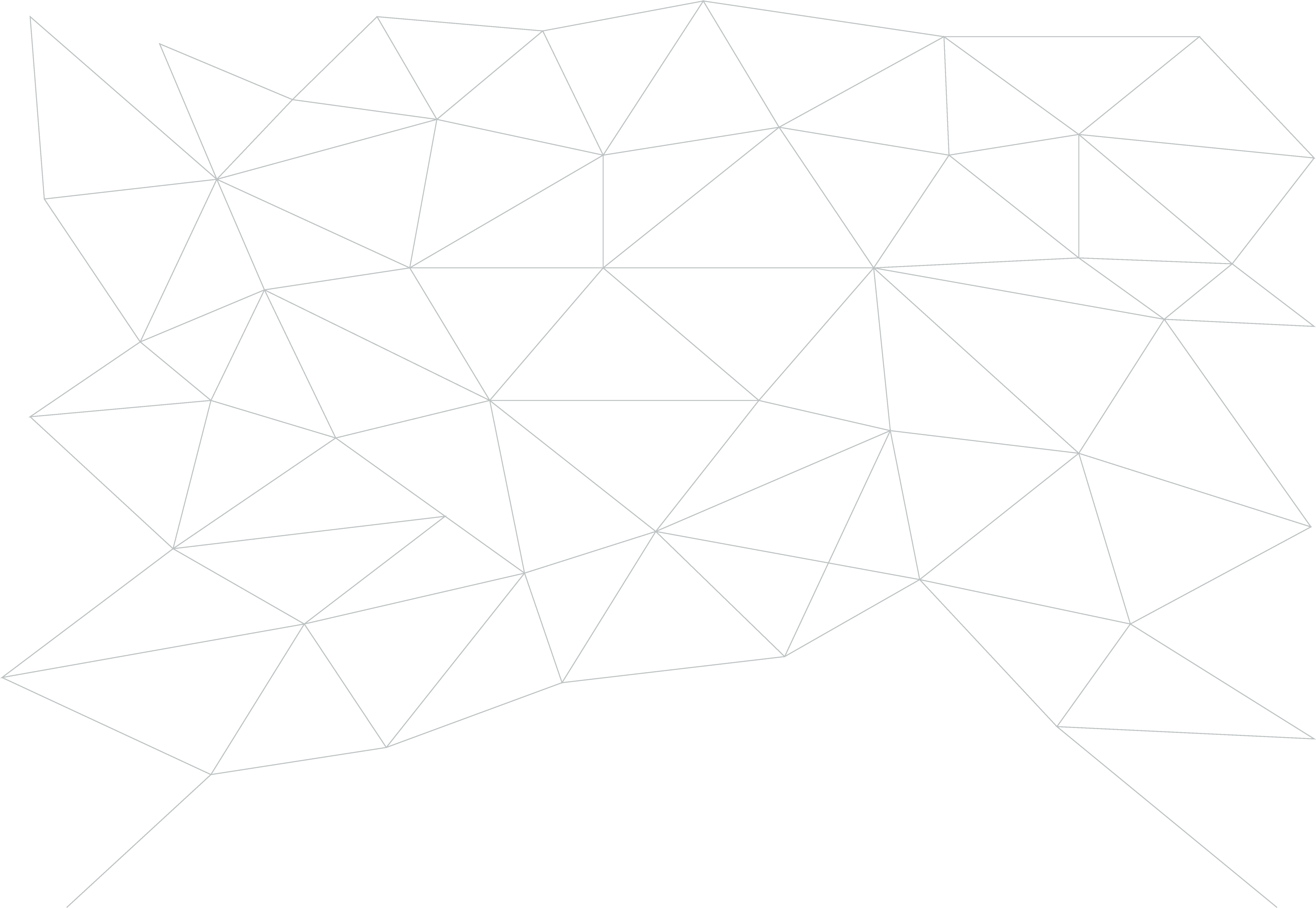 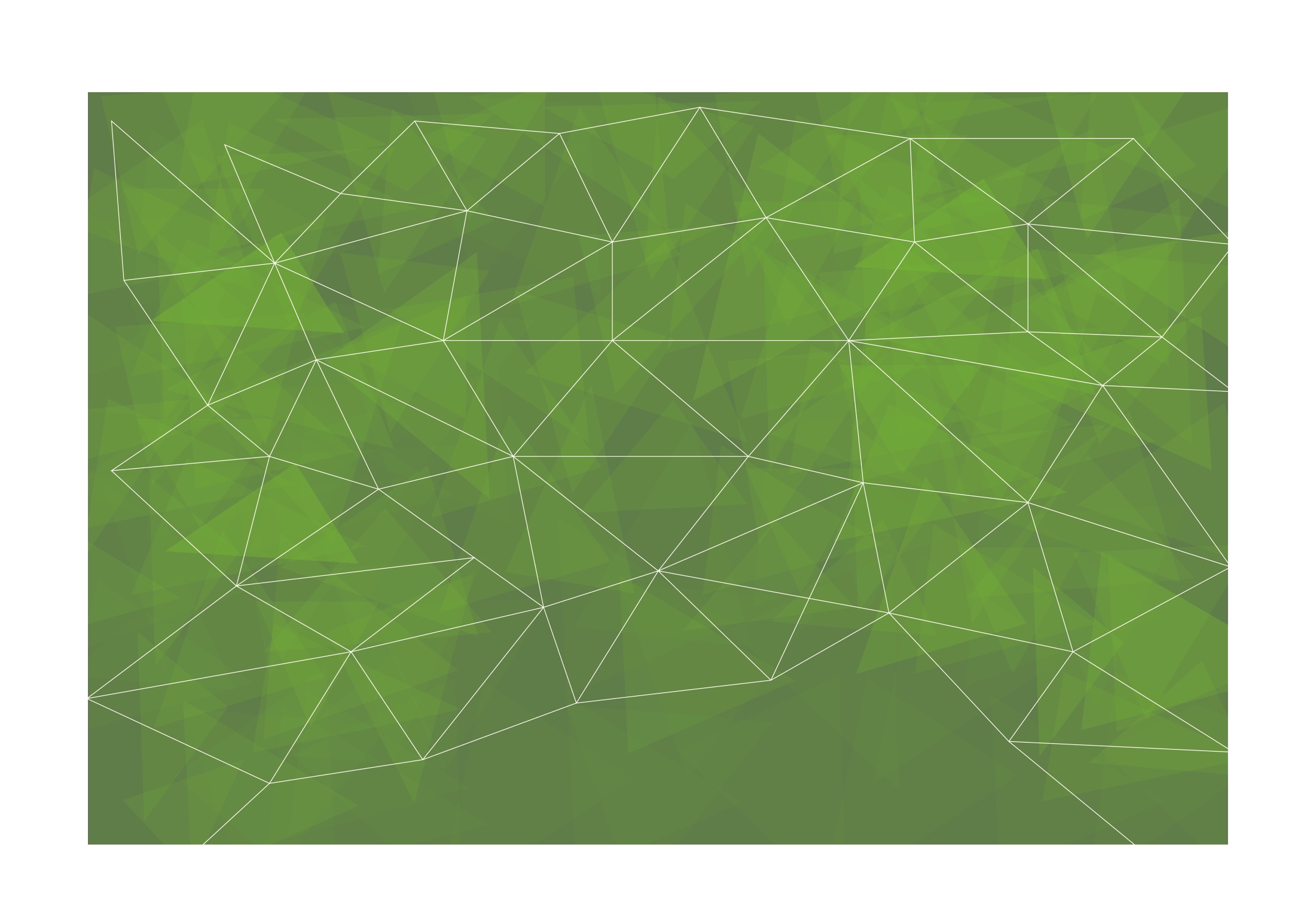 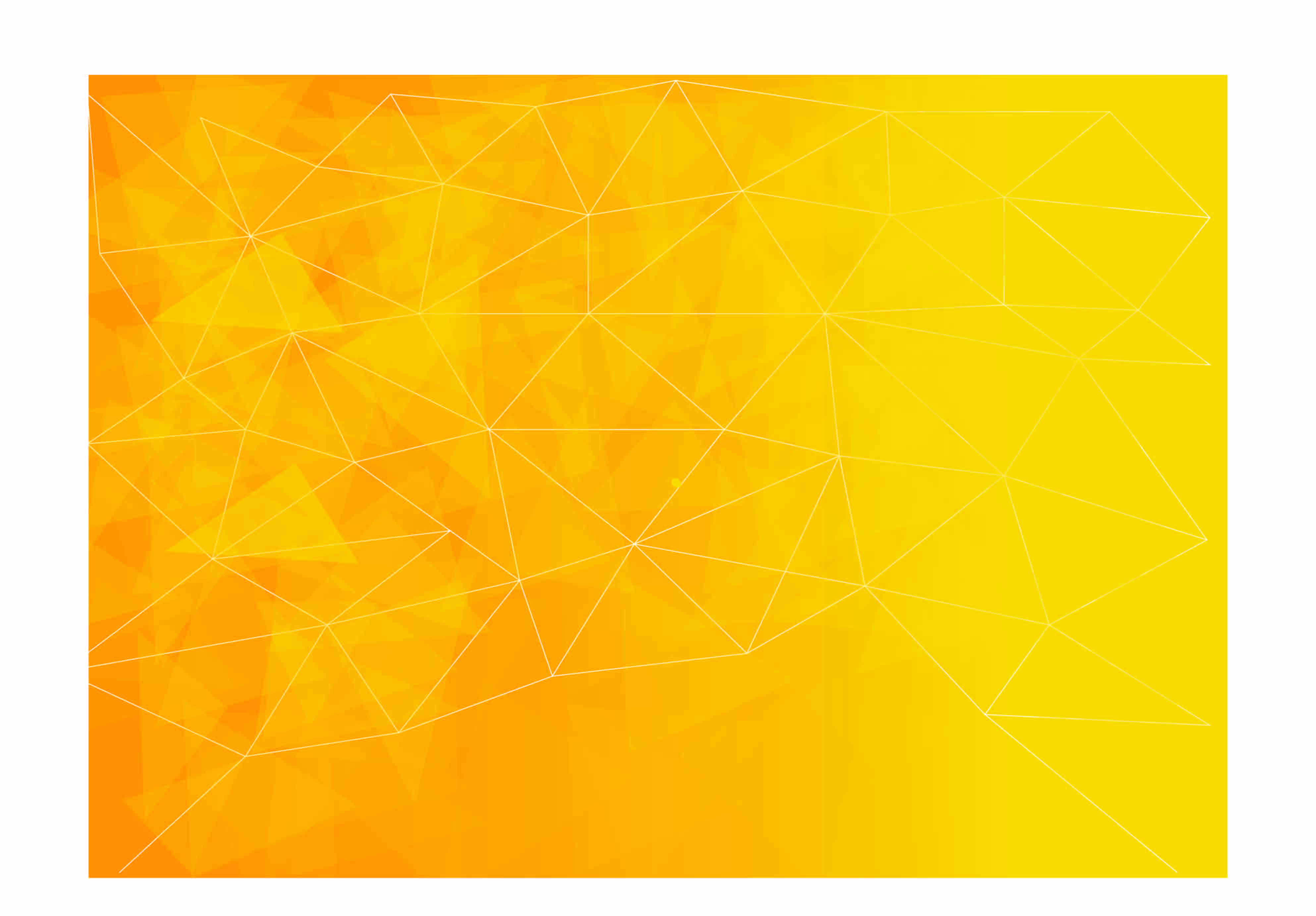 Conștientizare vs. competență
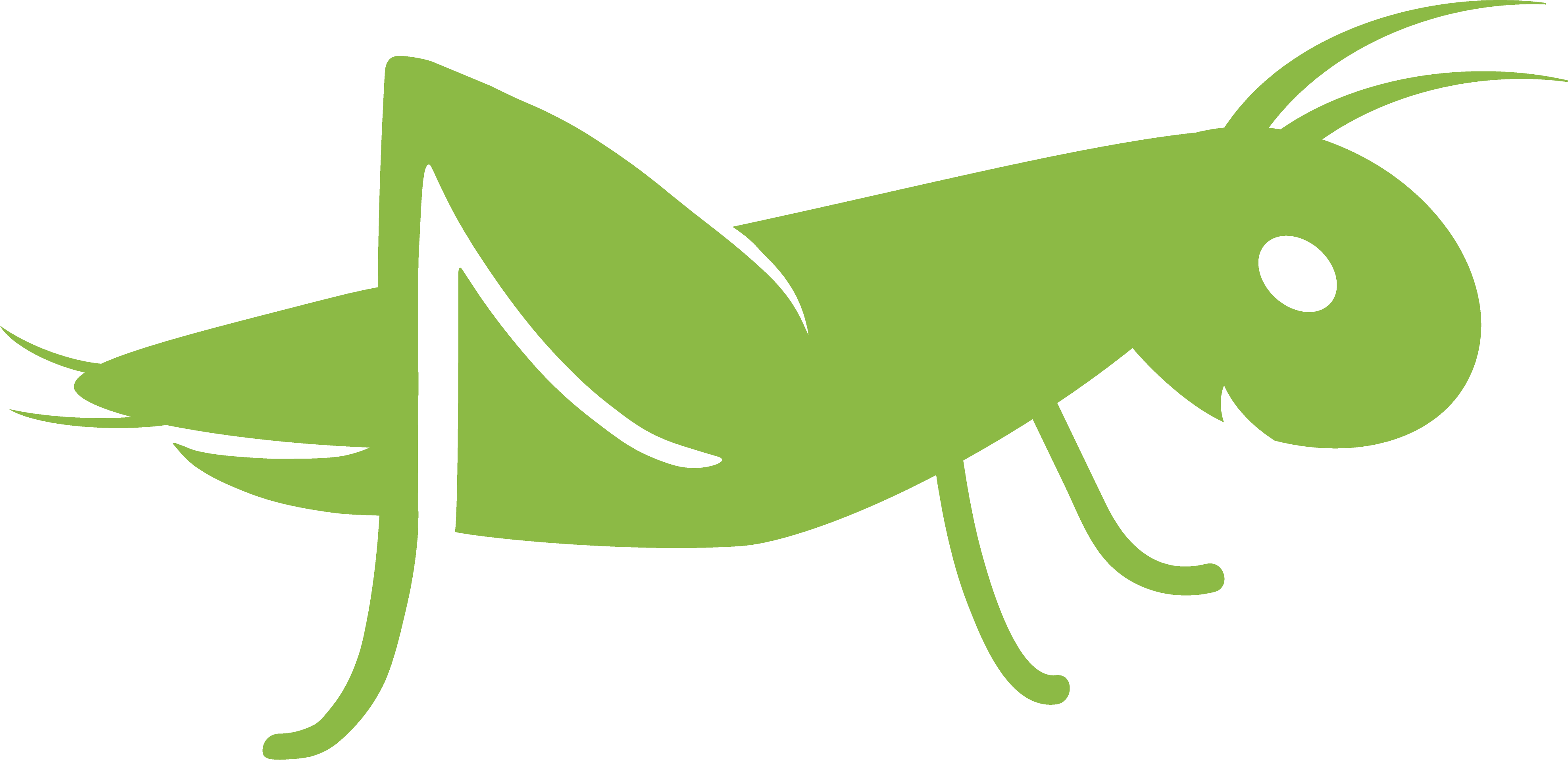 Ce am învățat / dobândit
Ce am dat mai departe
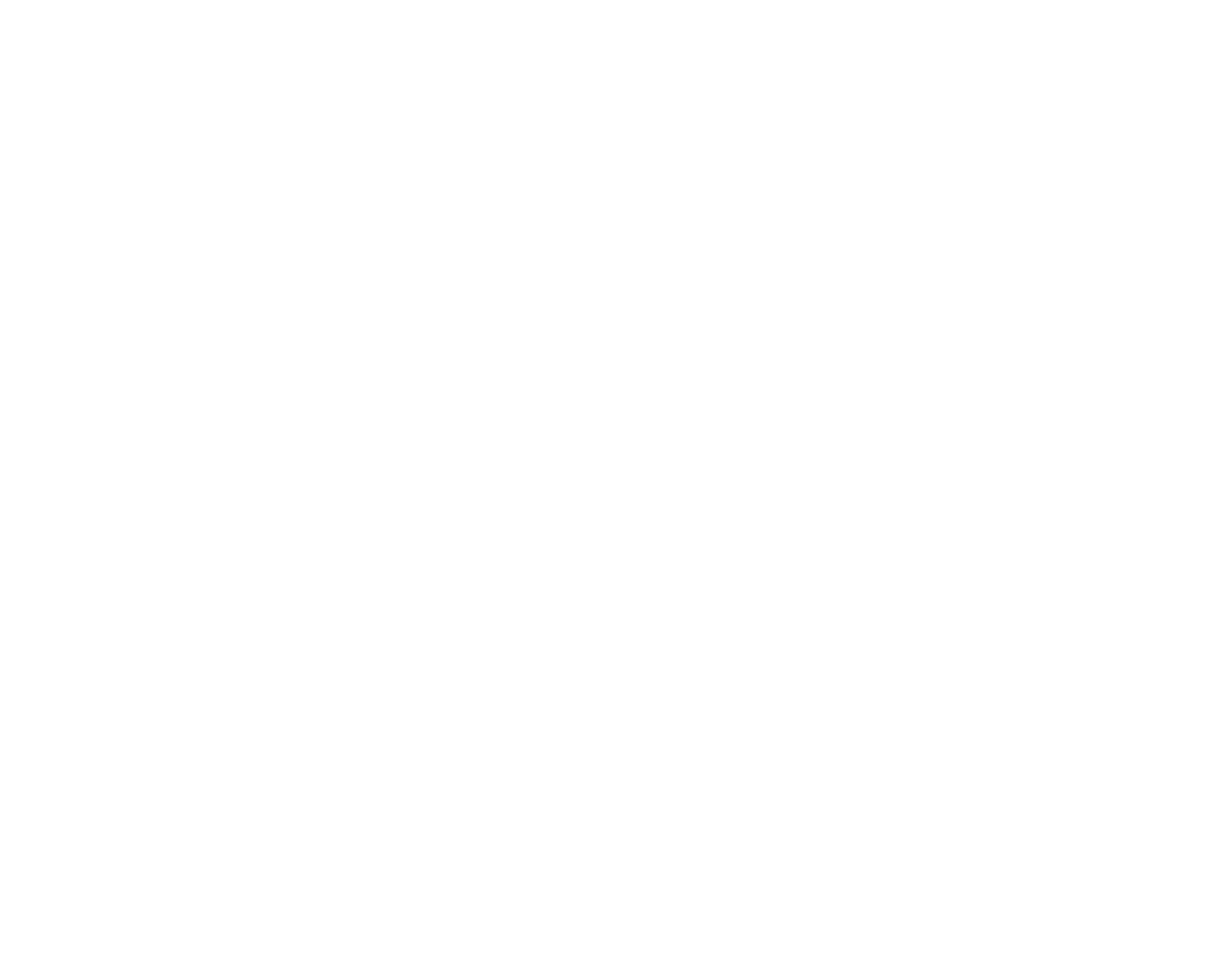 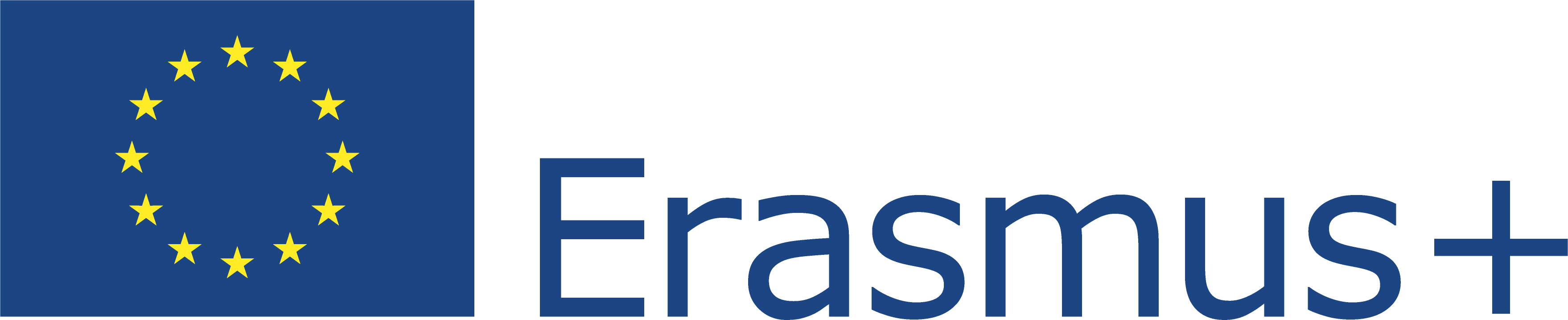 This Project (2019-1-RO01-KA204-063136) has been funded with support from the European Commission. This document reflects the views only of the author and the Commission cannot be held responsible for any use which might be made of the information contained herein.
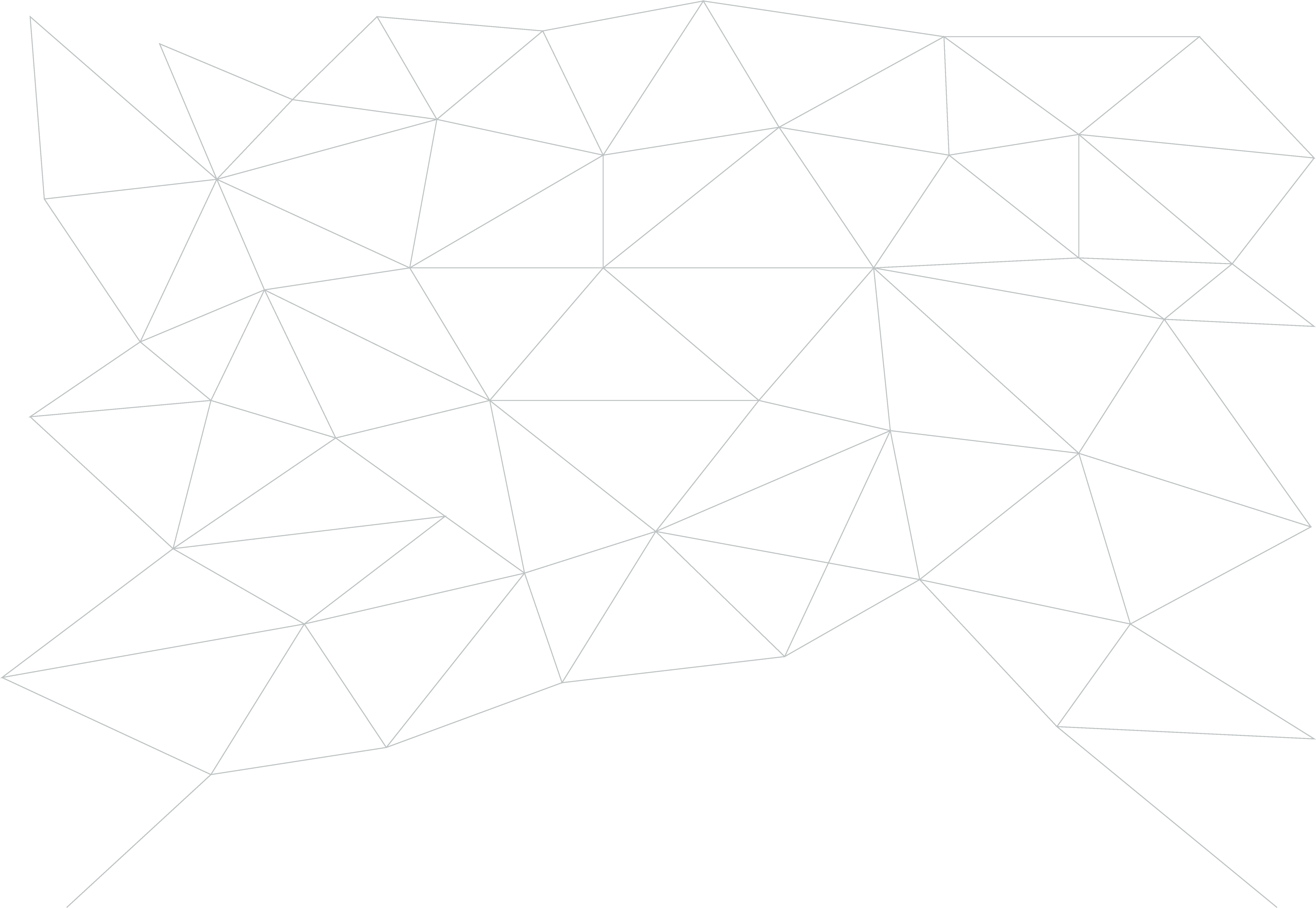 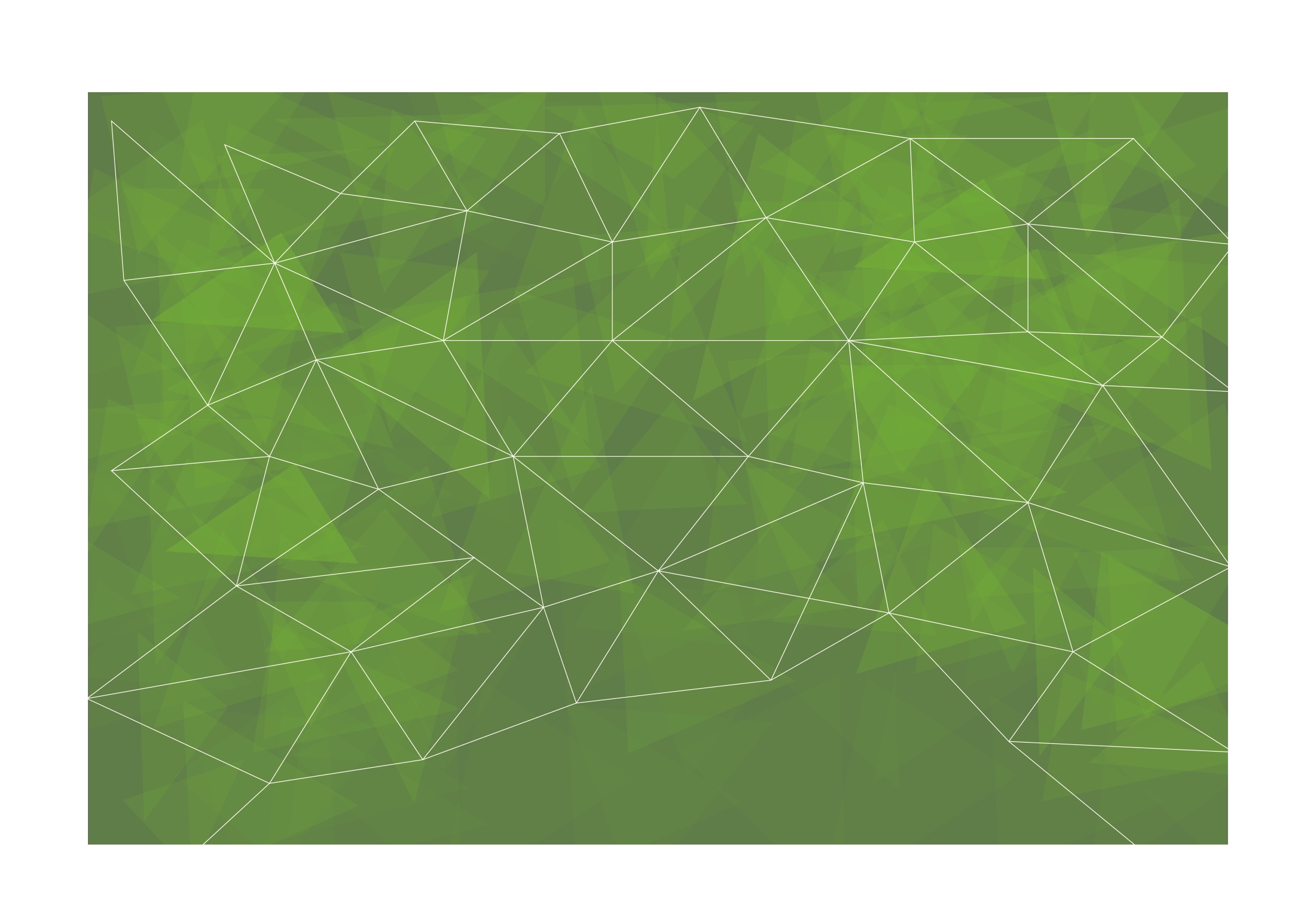 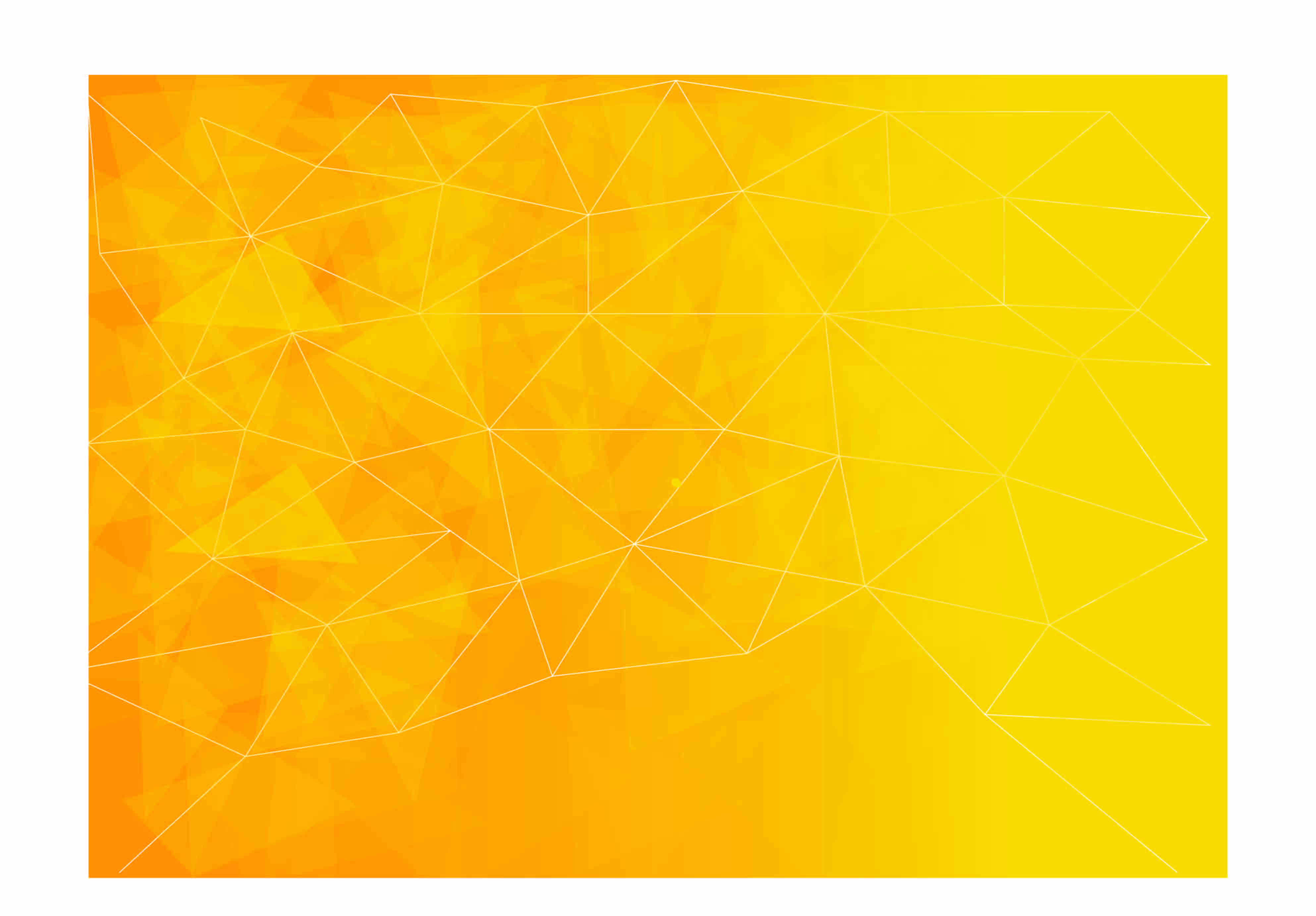 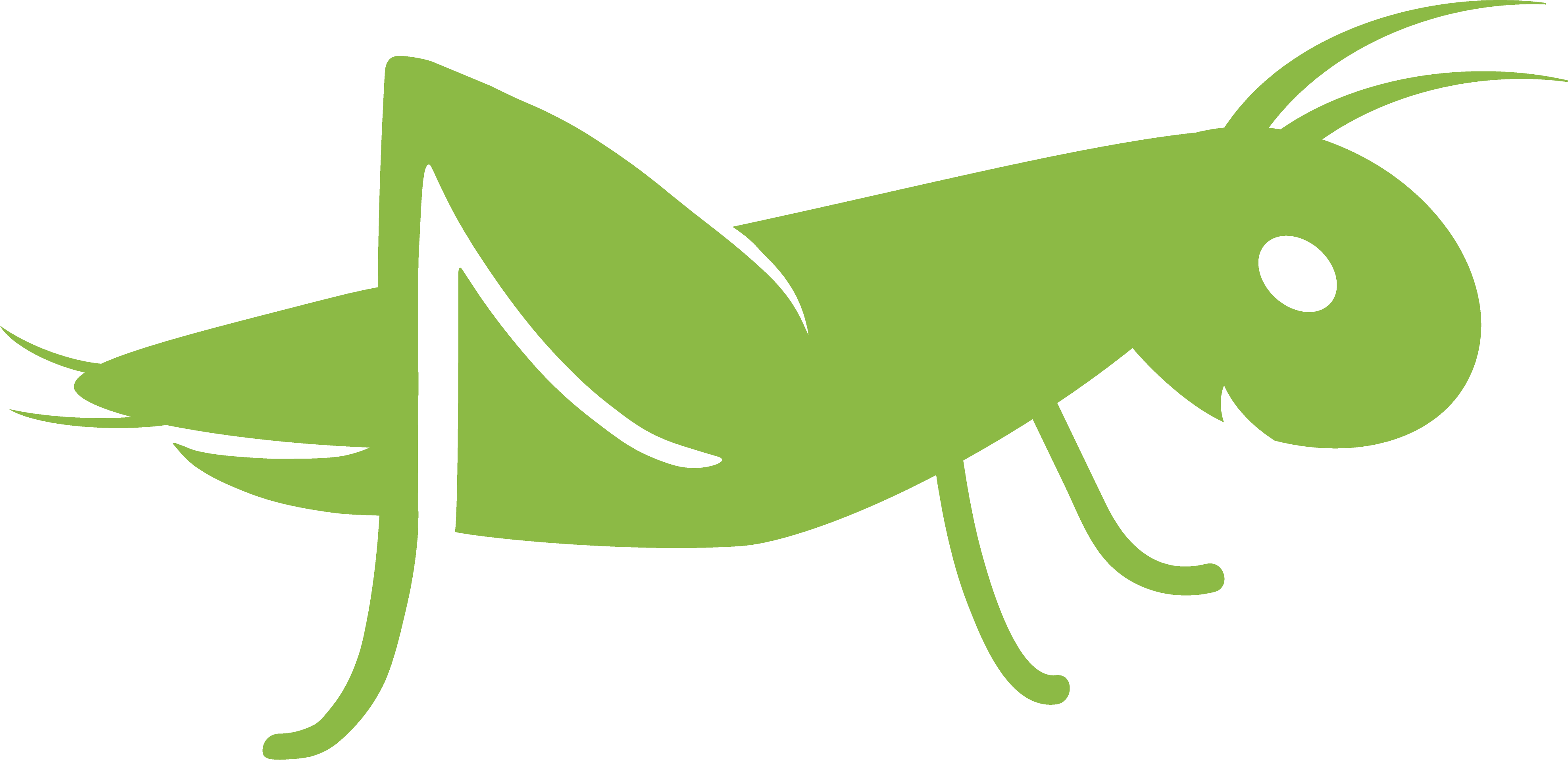 Feedback
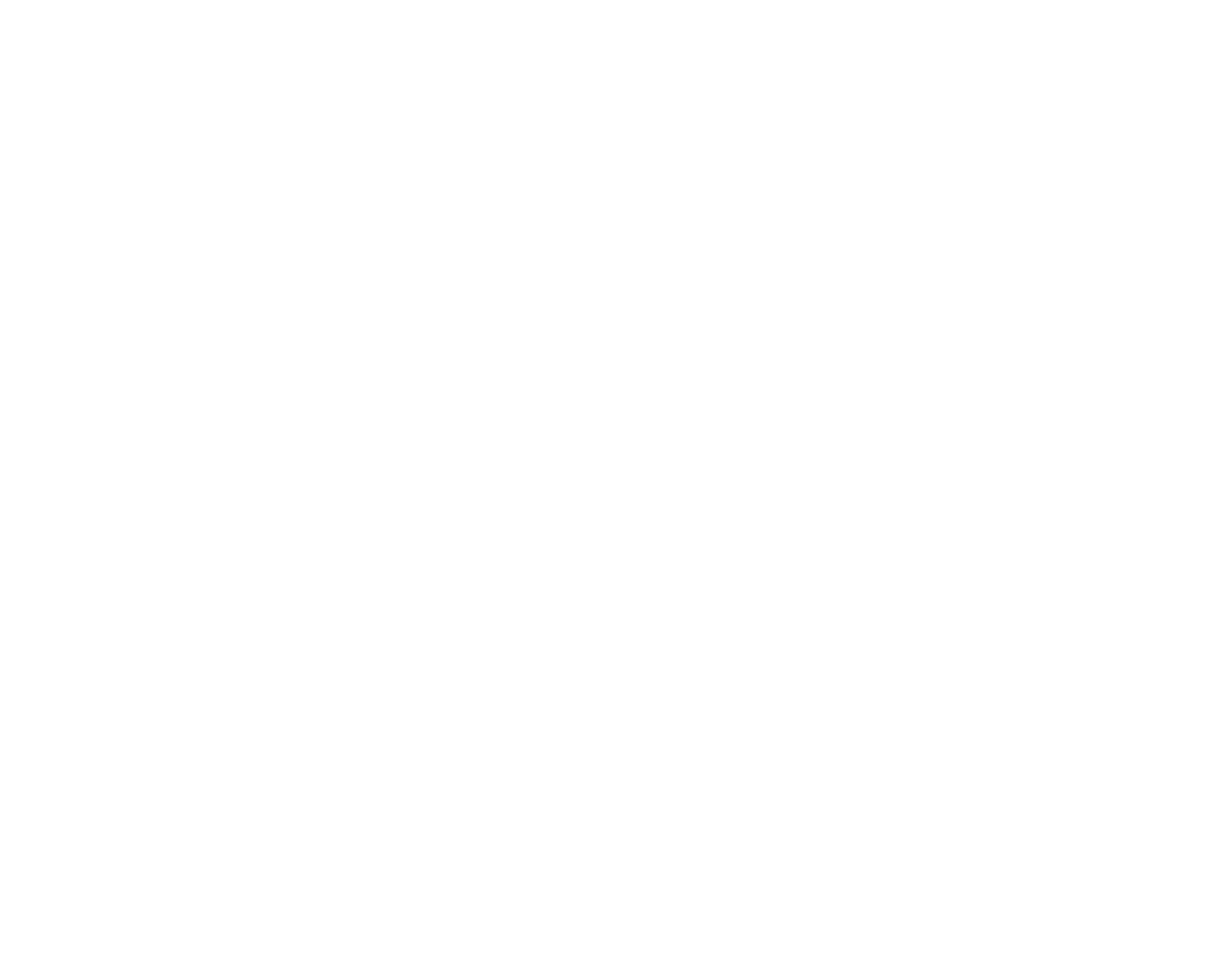 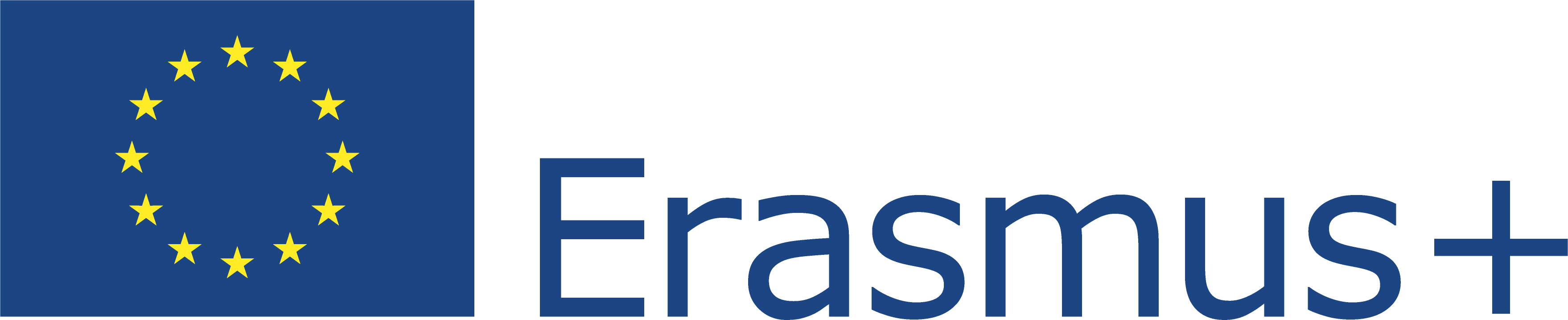 Acest proiect (2019-1-RO01-KA204-063136) a fost finanțat cu sprijinul Comisiei Europene. Această publicație reflectă numai punctul de vedere al autorului, iar Comisia nu poate fi trasă la răspundere pentru orice utilizare a informațiilor conținute în aceasta.
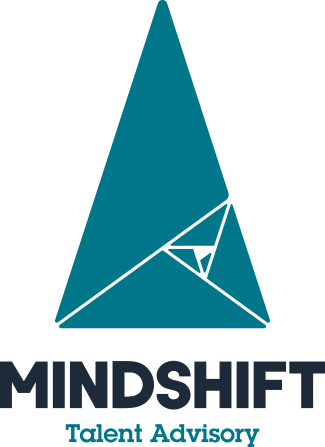 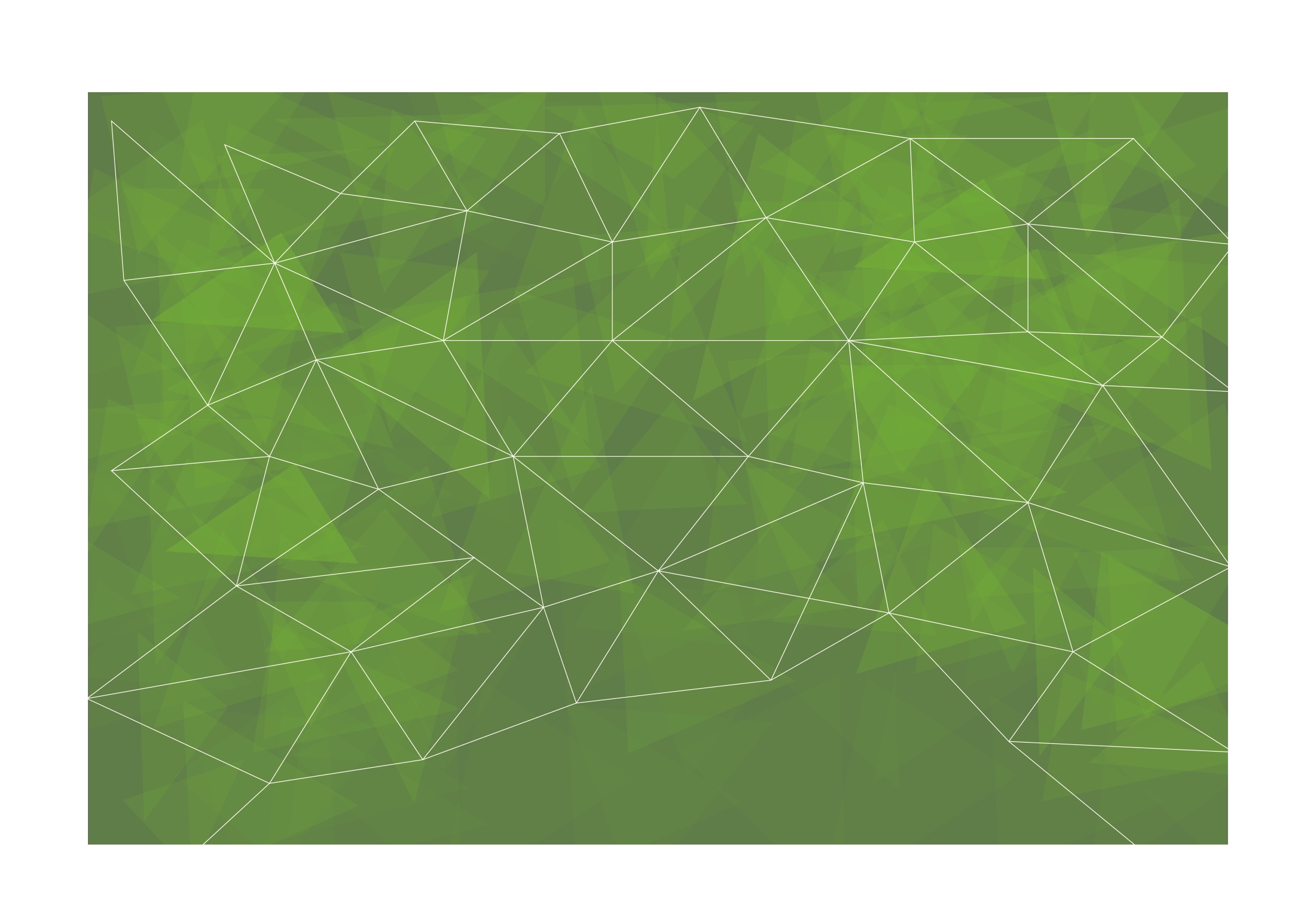 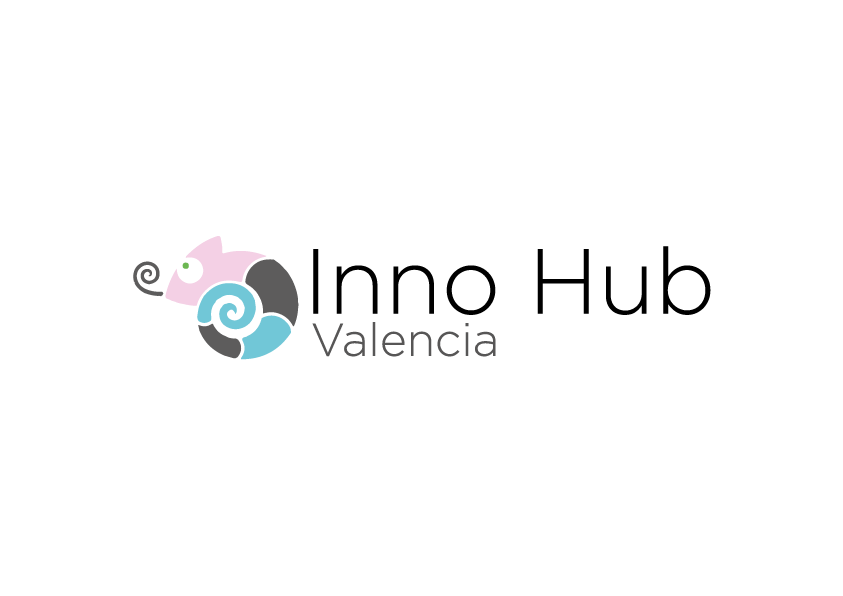 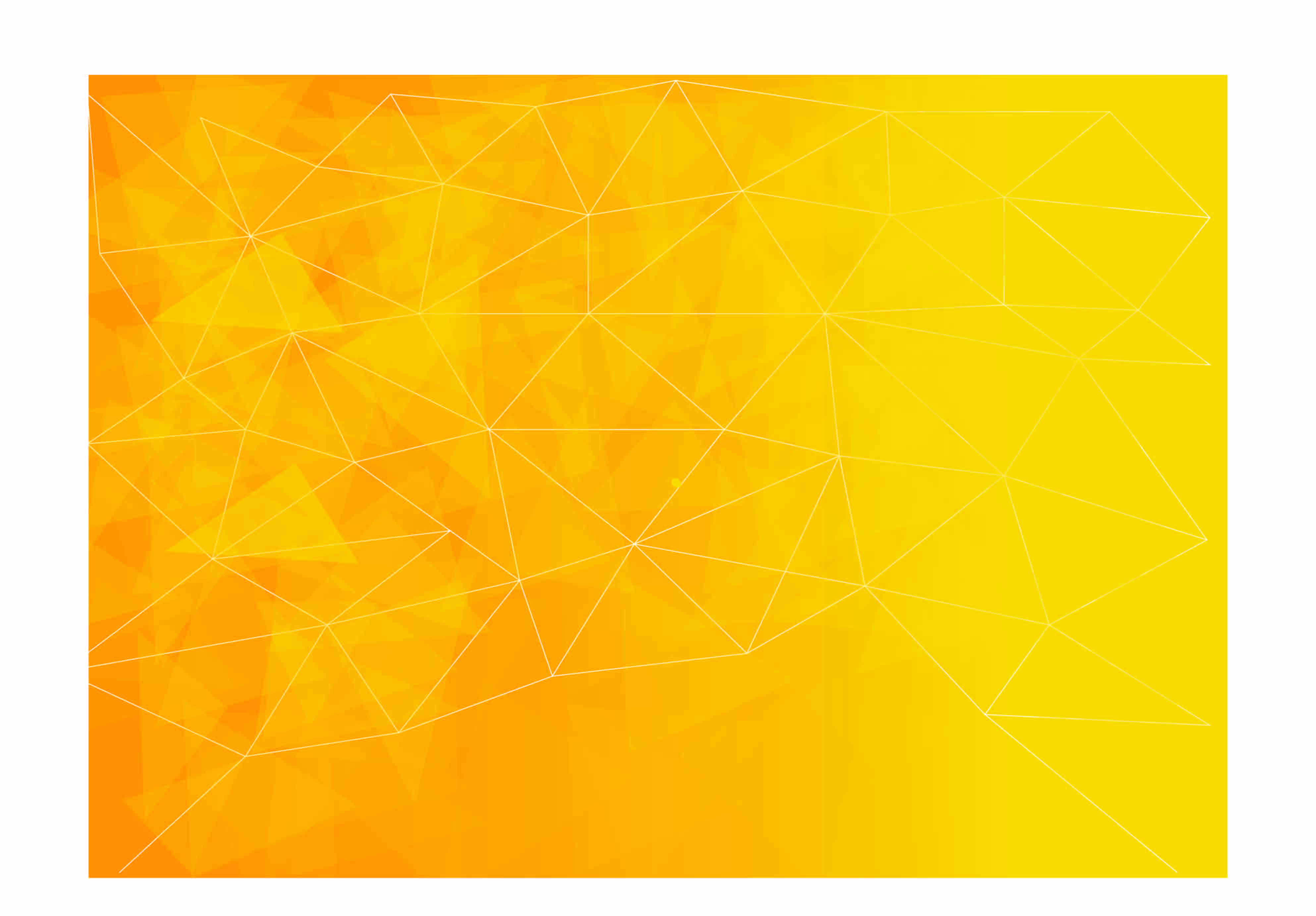 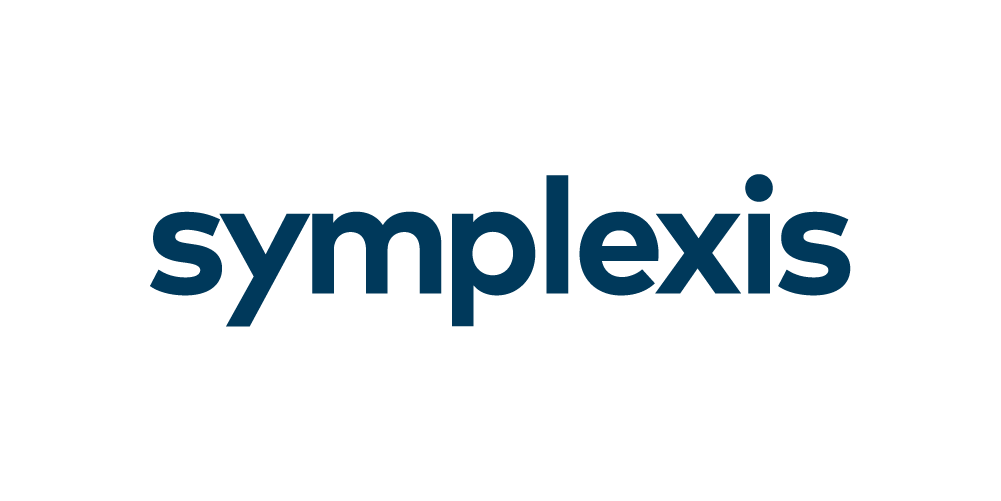 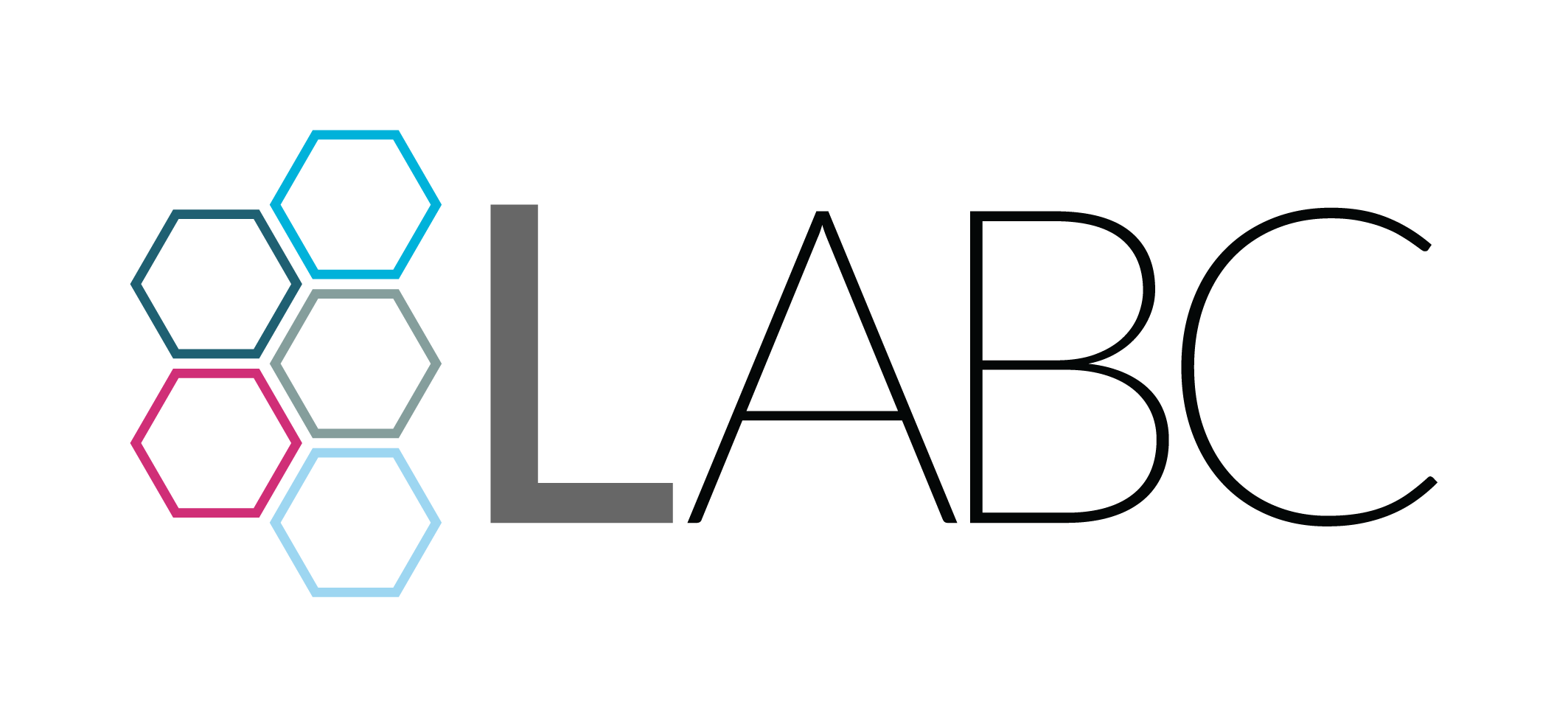 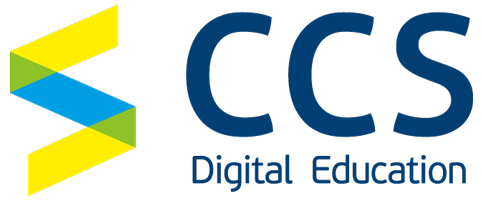 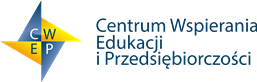 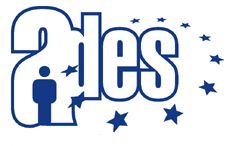 Mulțumim!
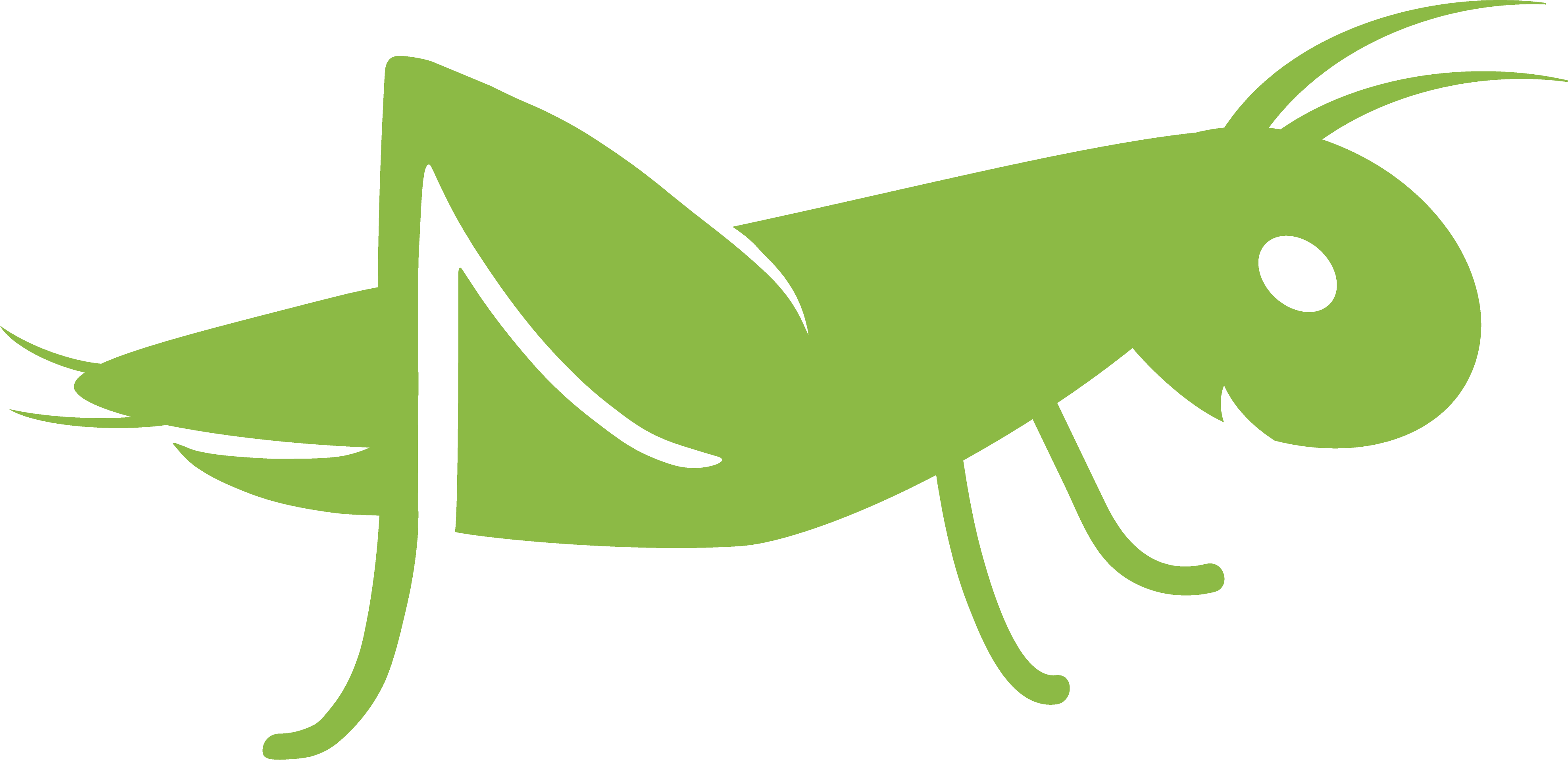 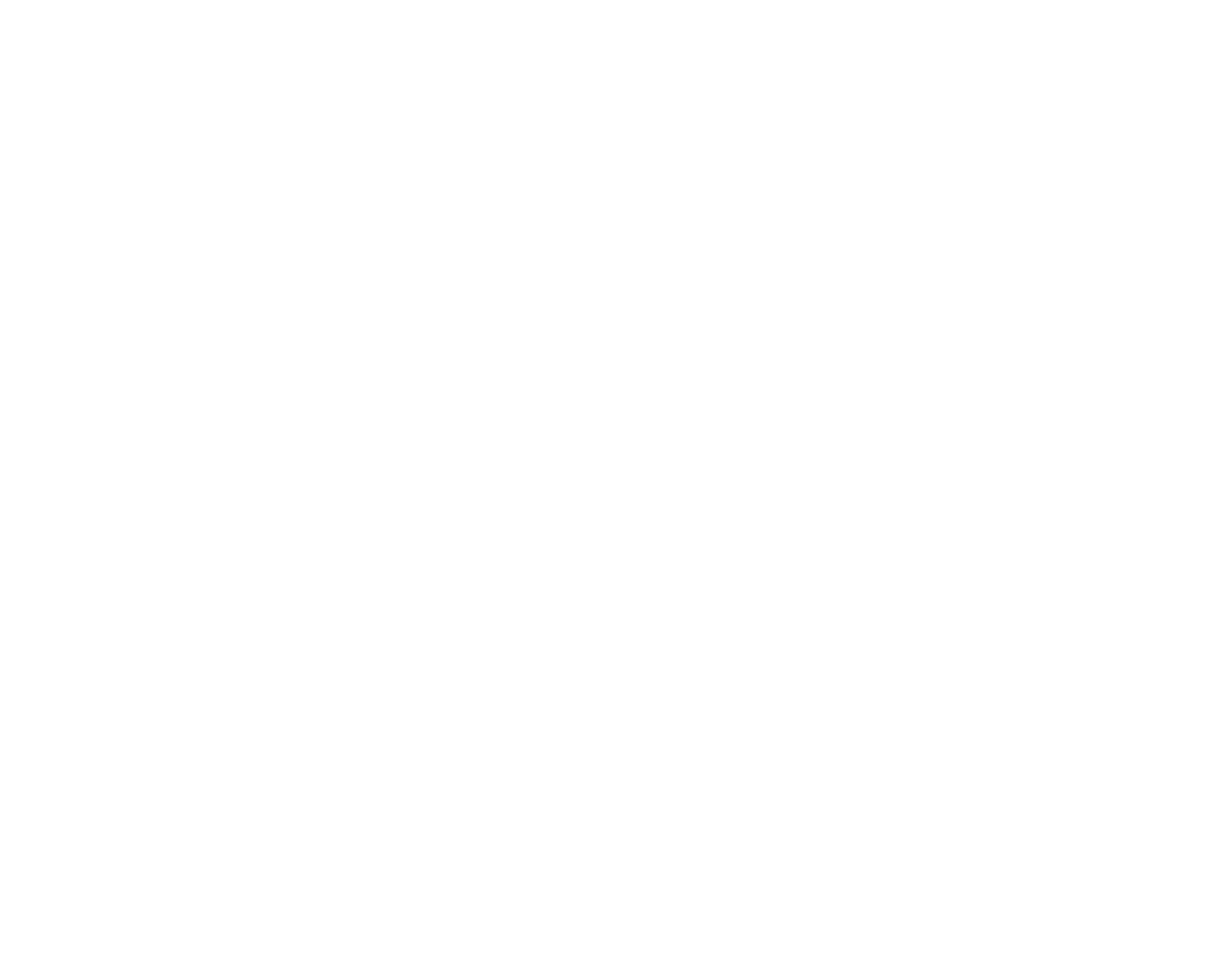 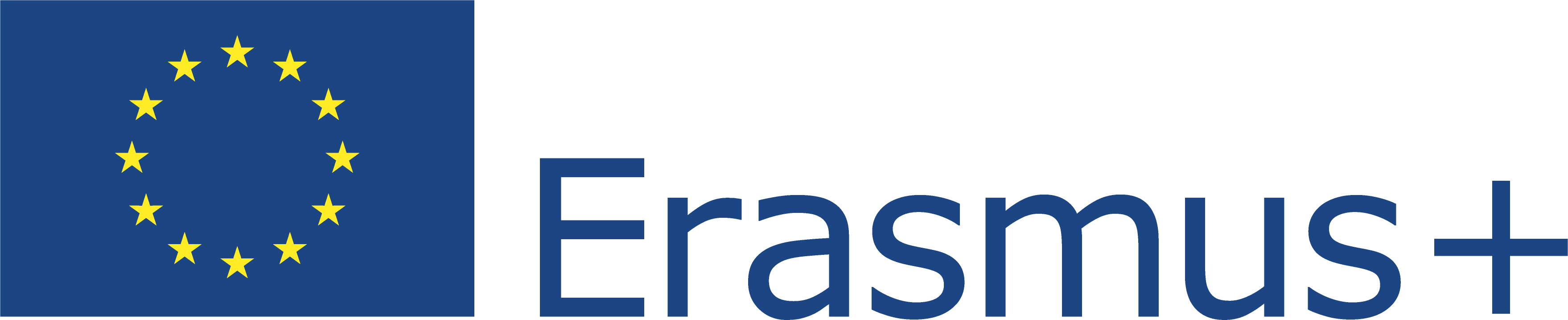 Acest proiect (2019-1-RO01-KA204-063136) a fost finanțat cu sprijinul Comisiei Europene. Această publicație reflectă numai punctul de vedere al autorului, iar Comisia nu poate fi trasă la răspundere pentru orice utilizare a informațiilor conținute în aceasta.